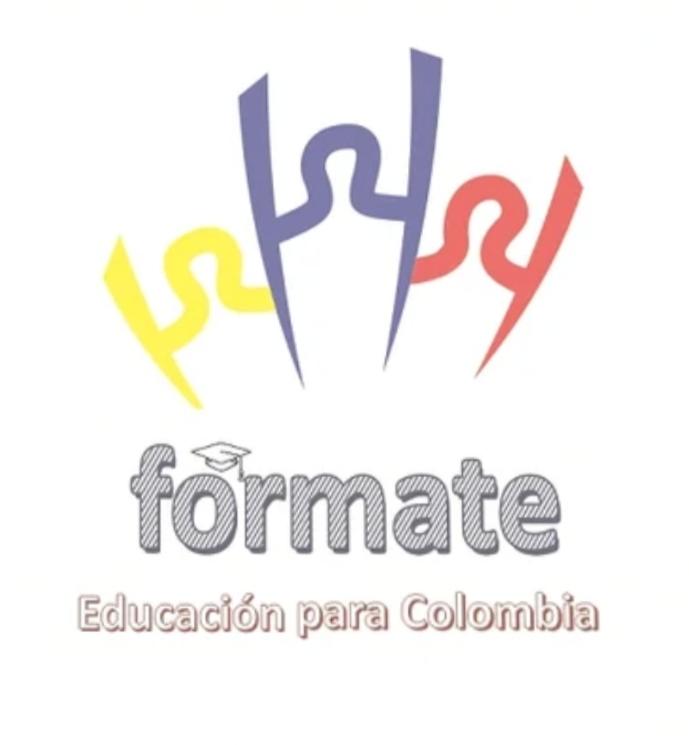 MANEJO DE RESIDUOS SÓLIDOS, HOSPITALARIOS Y SUSTANCIAS PELIGROSAS
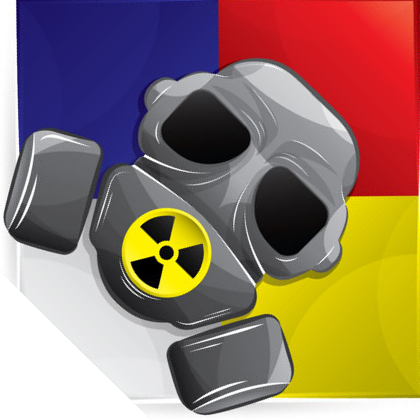 ING. ELIAS CORREA
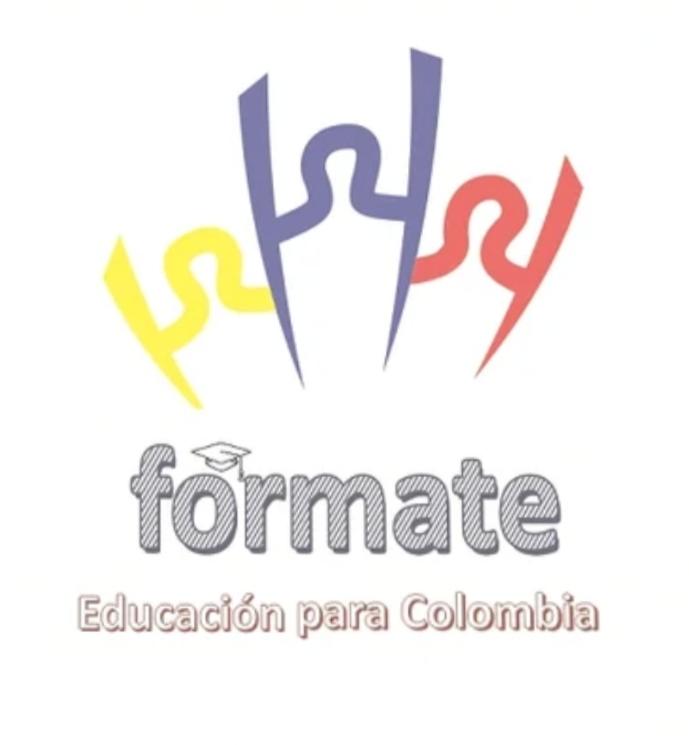 TEMA 1.CLIMA LABORAL Y SERVICIO
CLIMA LABORAL:
Ambiente generado por las emociones de los miembros de un grupo, el cual está relacionado con la motivación de los empleados. Se refiere tanto a la parte física como emocional y mental.
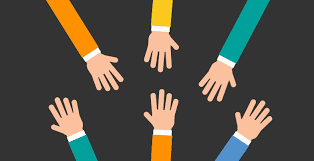 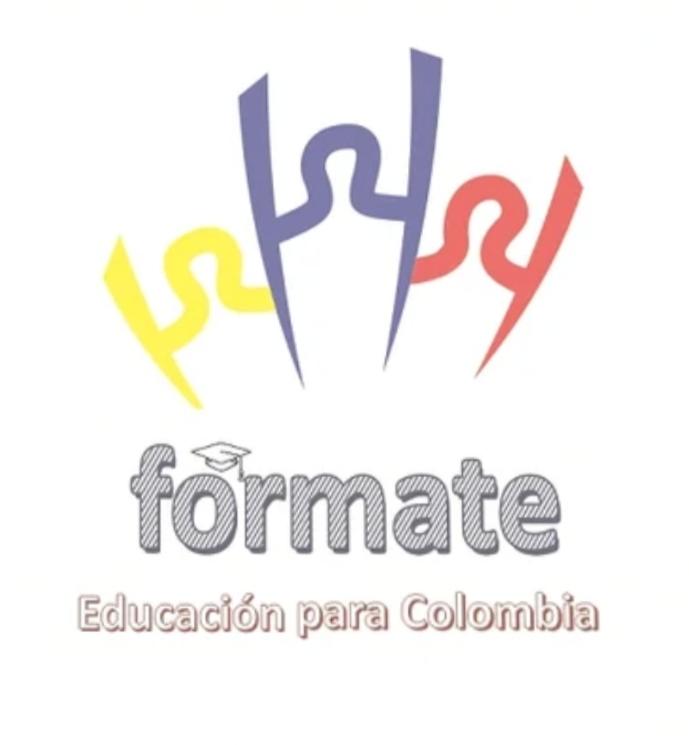 TIPS PARA MEJORAR LAS RELACIONES LABORALES
RESPETO: 

Todos tus compañeros merecen respeto, sin importar su cargo o función dentro de la compañía. Manifestar respeto te ayudará a mantener buenas relaciones interpersonales con tus compañeros de trabajo.
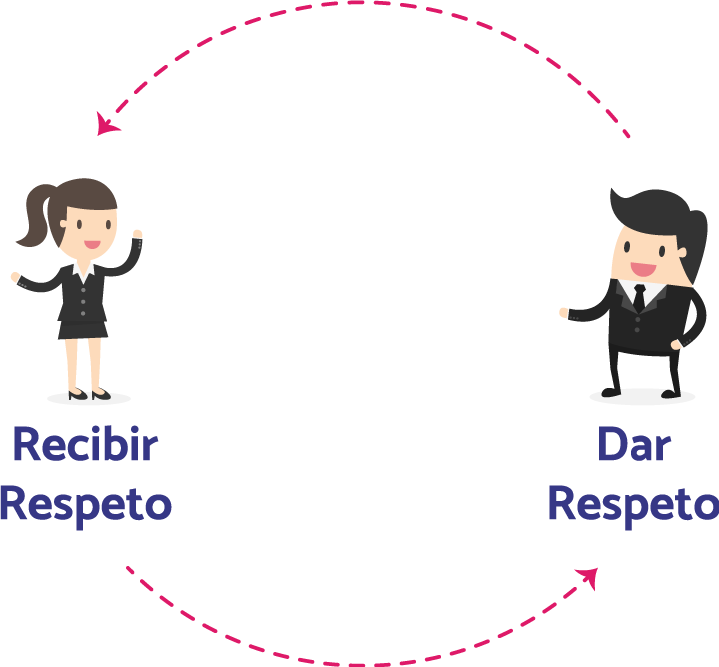 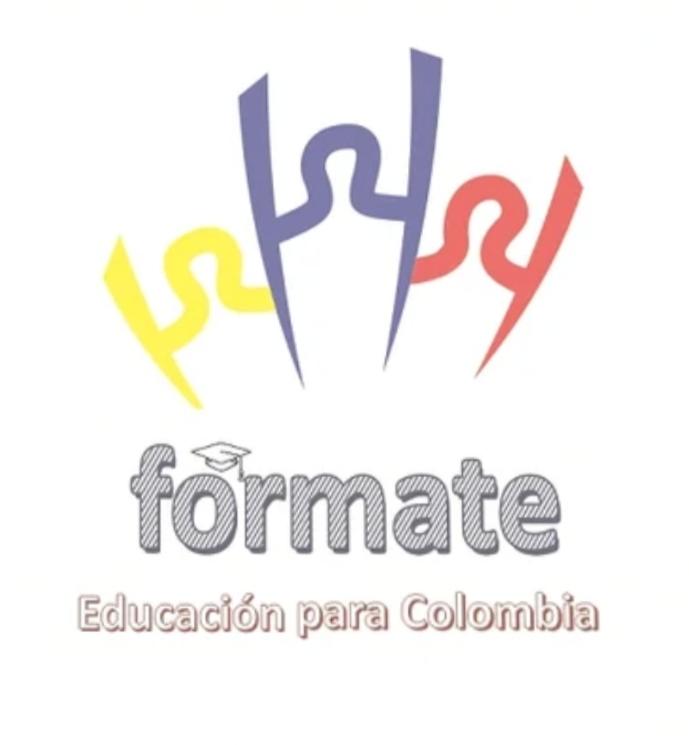 TIPS PARA MEJORAR LAS RELACIONES LABORALES
SE EFICIENTE: 

Cumple con tus objetivos, apoya a tus compañeros y siempre busca nuevos proyectos. Esto te ayudará en tu vida laboral y en tus relaciones personales.
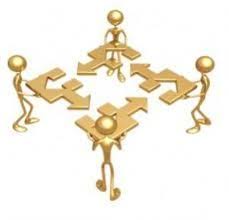 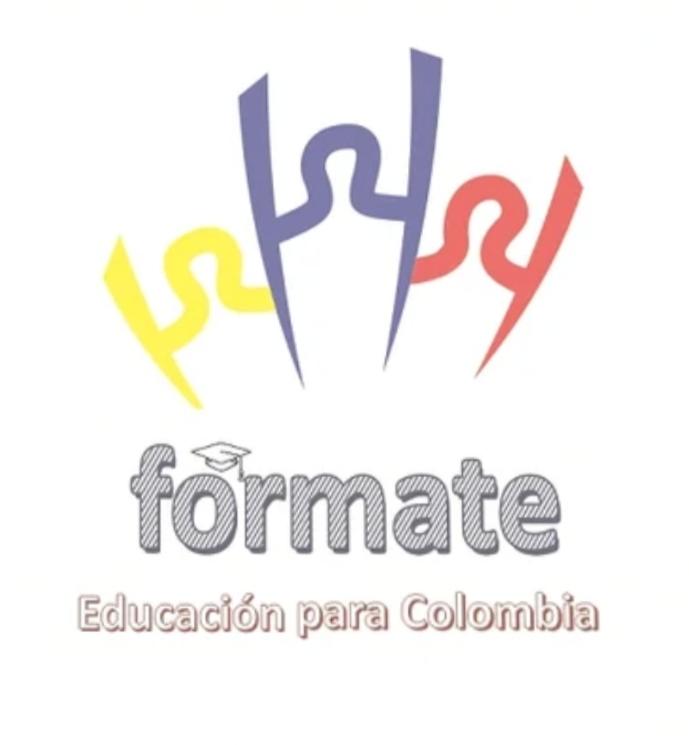 TIPS PARA MEJORAR LAS RELACIONES LABORALES
BUEN EJEMPLO:

Mantén una actitud equilibrada con tus compañeros. Así podrás transmitir la importancia de tener unas buenas relaciones tanto laborales como personales.
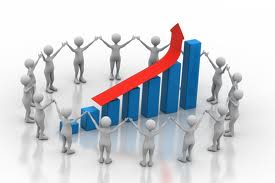 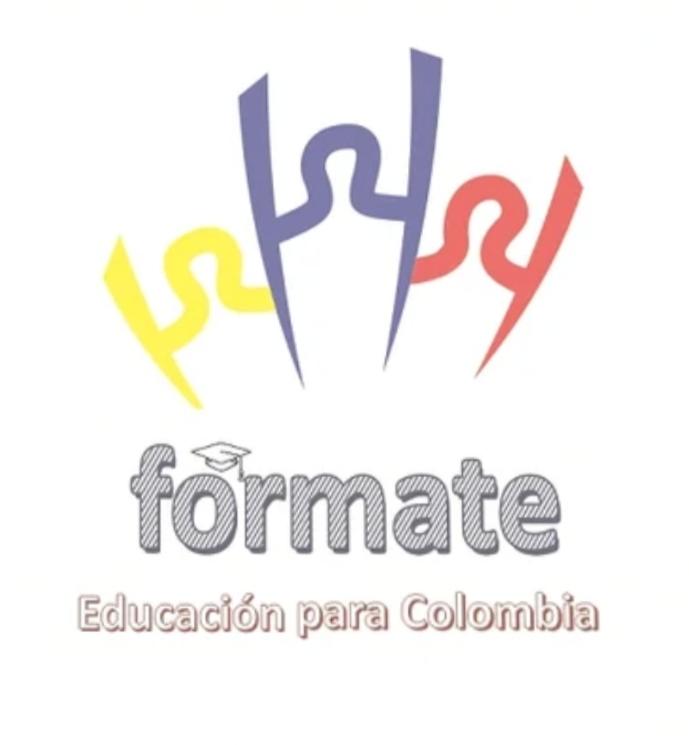 TIPS PARA MEJORAR LAS RELACIONES LABORALES
TRABAJO ES TRABAJO:

Debes actuar como un profesional y aceptar sus puntos de vista.
No dejes que lo personal se involucre en el área profesional.
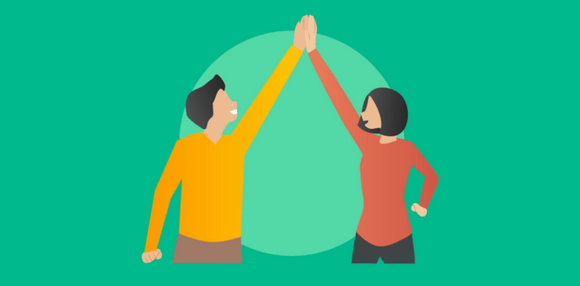 TU TRABAJO REPERCUTE EN LA SALUD PÚBLICA
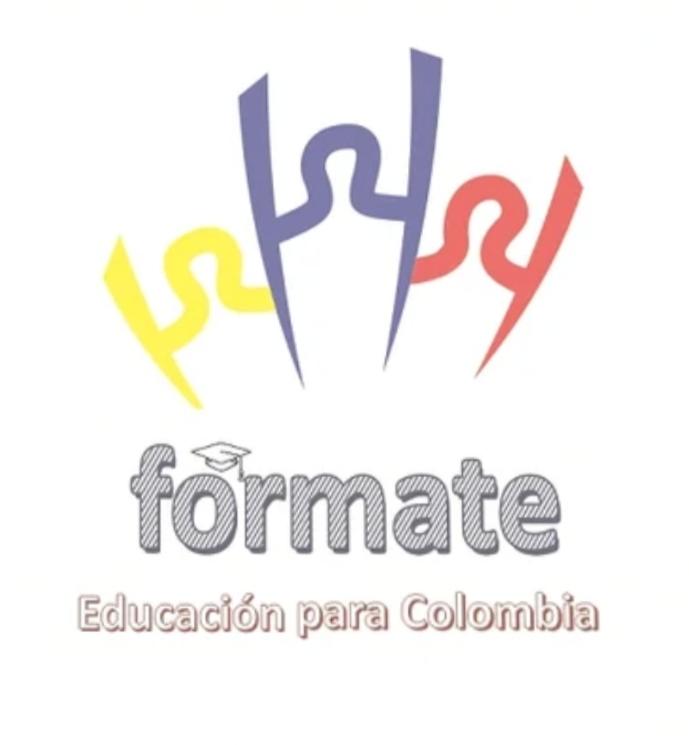 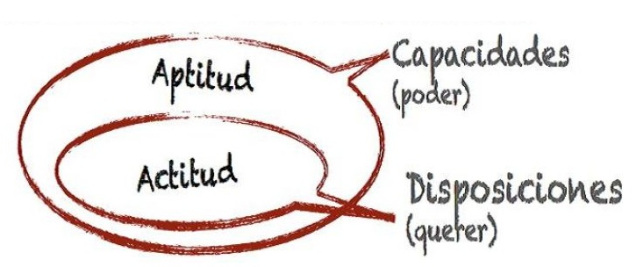 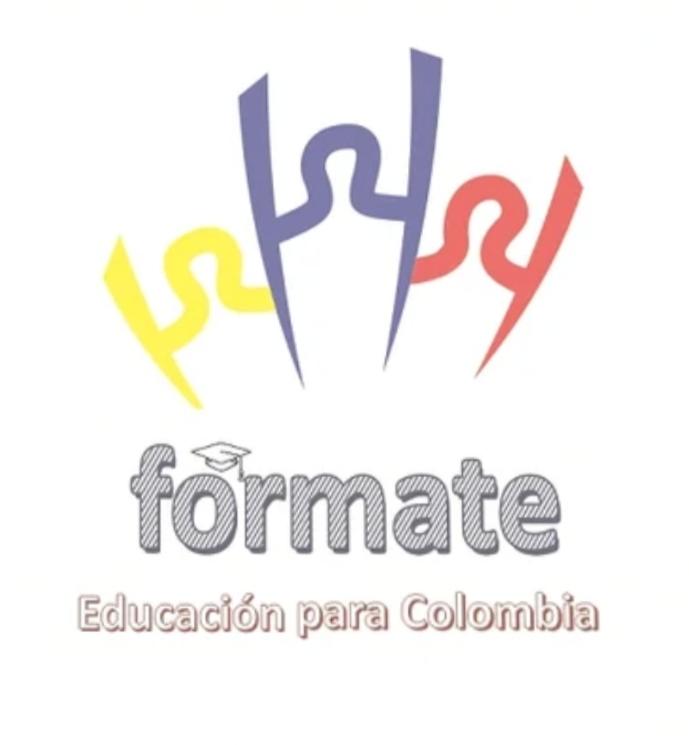 TEMA 2. NORMATIVIDAD
RSI 2005
LEY 430 / 1998             
LEY 1252 / 2008
DECRETO 2676 / 2000
DECRETO 1609 / 2002 
 DECRETO 351 / 2014
DECRETO 1076 / 2015
RESOLUCIÓN 1162 / 2002           RESOLUCION 1362 / 2007
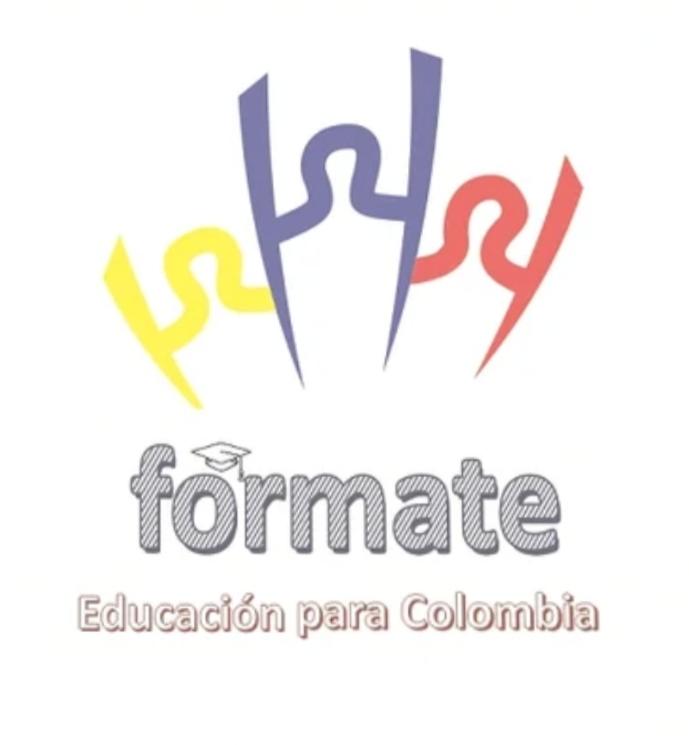 LEGISLACIÓN
LEY 430 DE 1998 (MODIFICADO POR LA  LEY 1252 DEL 2008)
Por la cual se dictan normas prohibitivas en materia ambiental, referentes a los desechos peligrosos y se dictan otras disposiciones
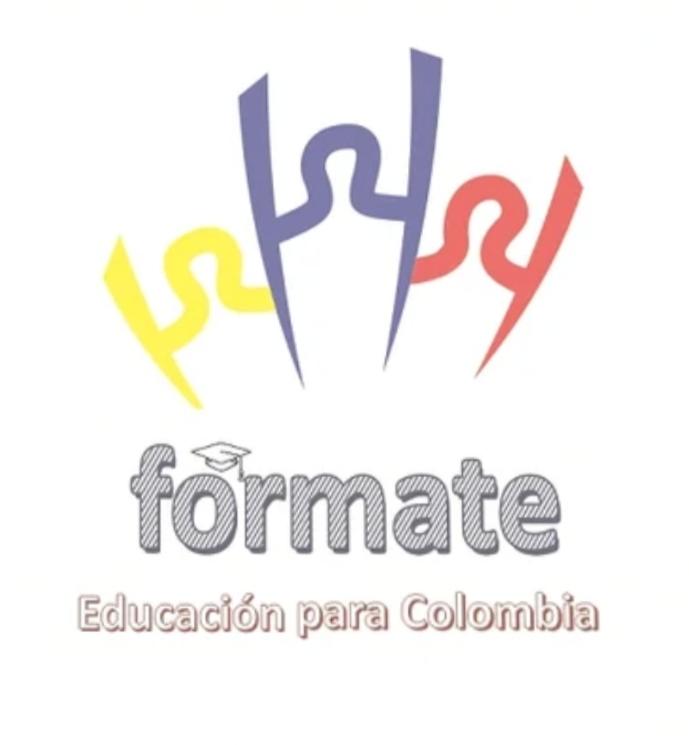 LEGISLACIÓN
DECRETO 2676/2000 (MODIFICADO PARCIALMENTE POR EL DECRETO 4126 de 2005):

Reglamenta ambiental y sanitariamente, la gestión integral de los residuos hospitalarios y similares, generados por personas naturales ó jurídicas.
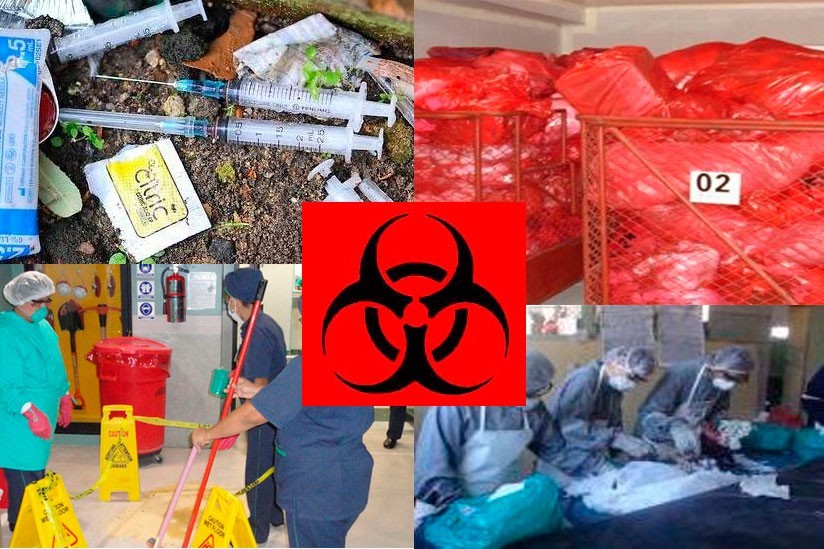 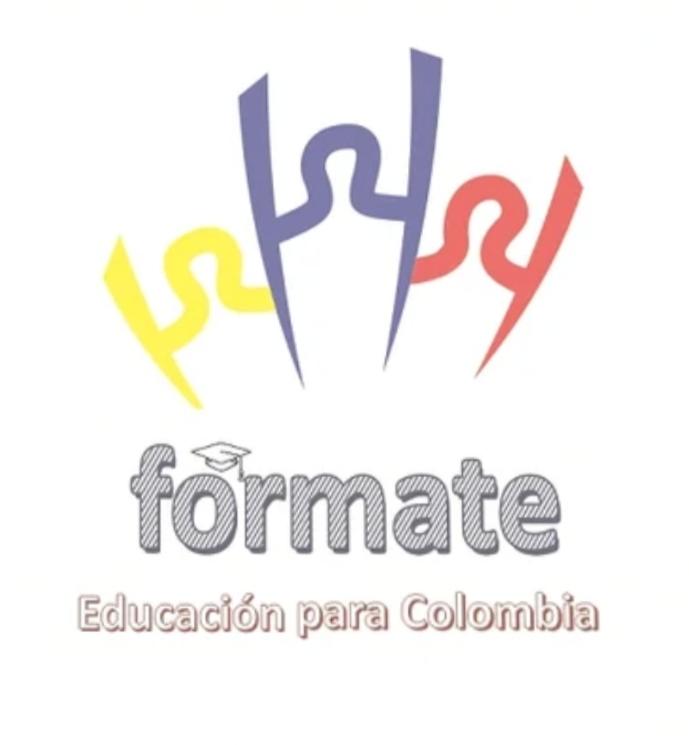 LEGISLACIÓN
DECRETO 1609 de 2002
Por el cual se reglamenta el manejo y transporte terrestre automotor de mercancías peligrosas por carreteras.
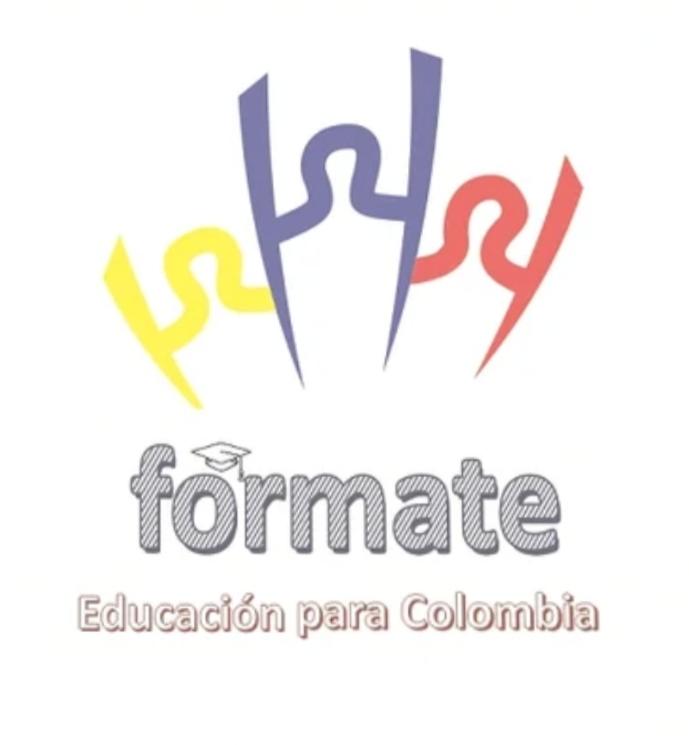 LEGISLACIÓN
DECRETO 351 de 2014
Por el cual se reglamenta la gestión integral de los residuos generados en la atención en salud y otras actividades.
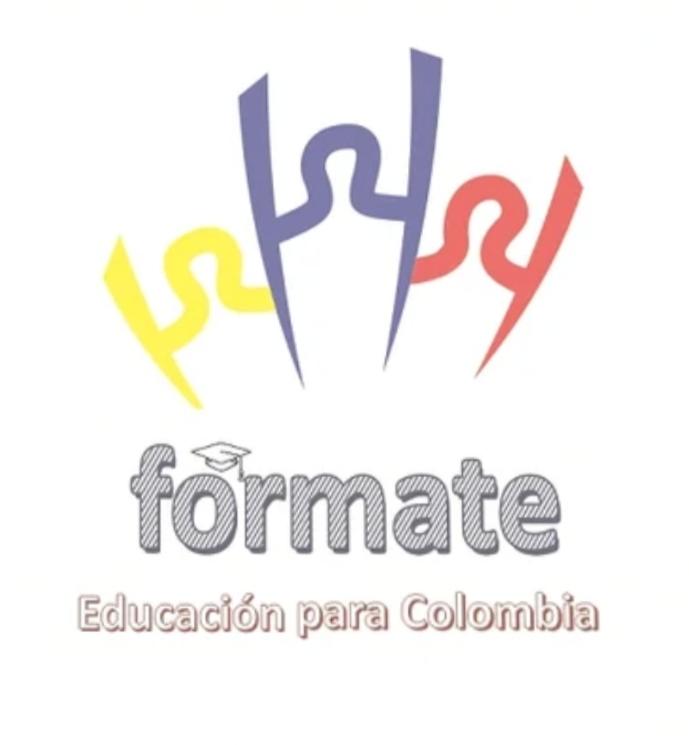 LEGISLACIÓN
DECRETO 1076 del 2015
Por medio del cual se expide el Decreto Único reglamento del sector ambiente y desarrollo sostenible. Titulo 6 Residuos peligrosos.
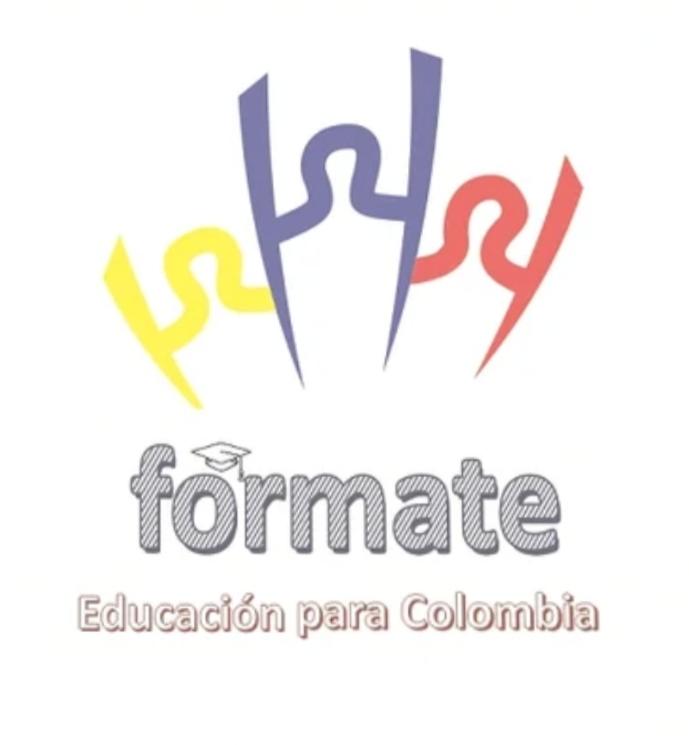 LEGISLACIÓN
RESOLUCIÓN 1162 DEL 2002

Por la cual se adopta el Manual de Procedimientos para la gestión integral de los residuos hospitalarios y similares.
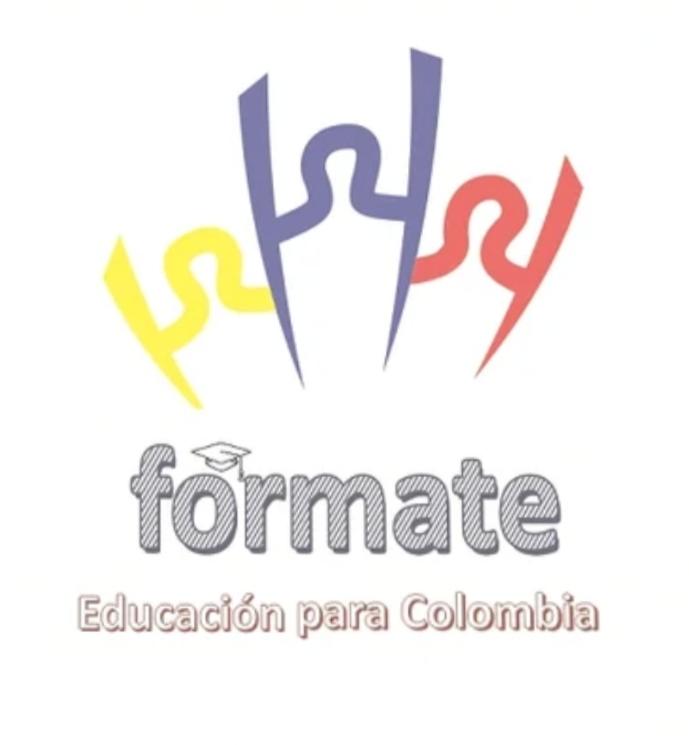 LEGISLACIÓN
RESOLUCIÓN 1362 DE 2007

Por la cual se establece los requisitos y el procedimiento para el manejo de generadores de residuos o desechos peligrosos, a que hacen referencia los artículos 27 y 28 de decreto 4741 del 2005.
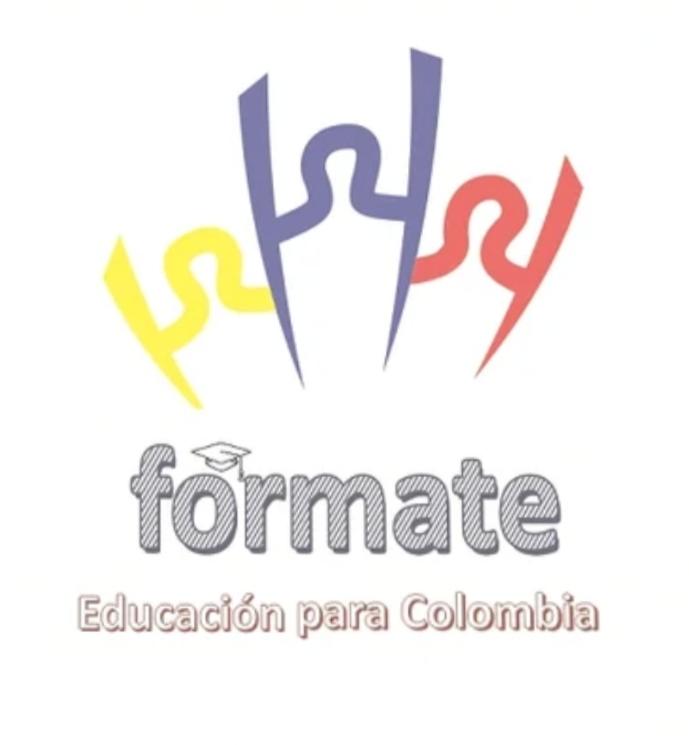 LEGISLACIÓN
MANUAL DE PROCEDIMIENTOS PARA LA GESTIÓN INTEGRAL DE RESIDUOS HOSPITALARIOS Y SIMILARES EN COLOMBIA
(MPGIRH)
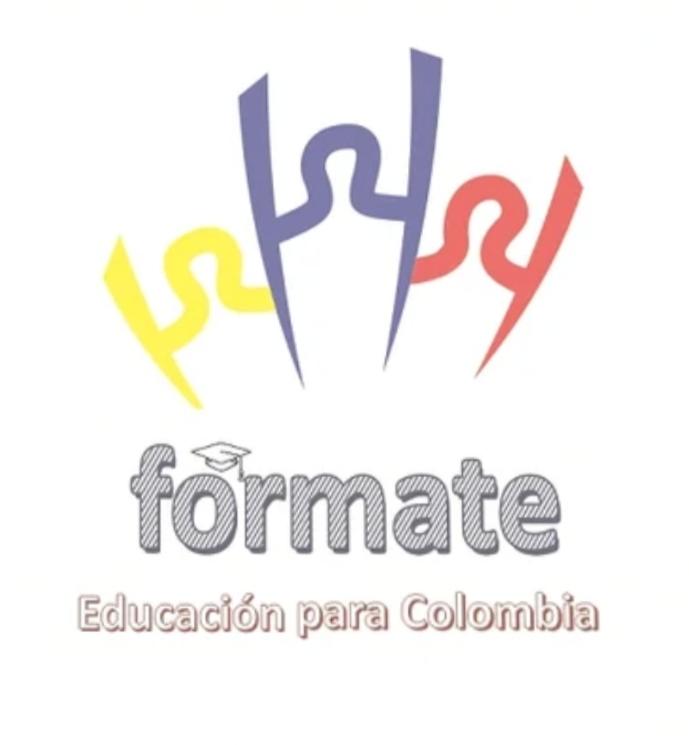 LEGISLACIÓN
Con el fin de divulgar el riesgo que estos residuos representan para la salud y el ambiente, además, brindar el equipo para el manejo de estos y la protección personal necesaria para ello.
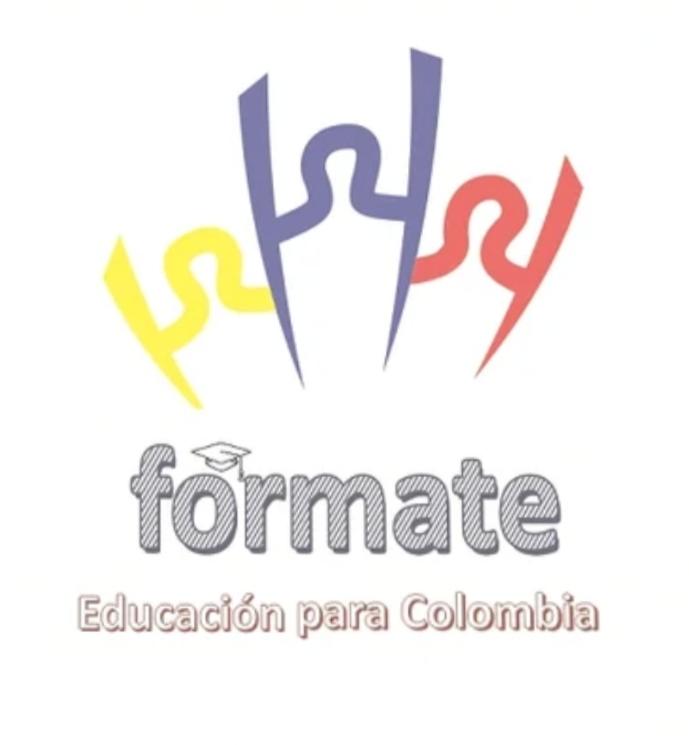 TEMA 3.
MANEJO INTEGRAL DE RESIDUOS SOLIDOS
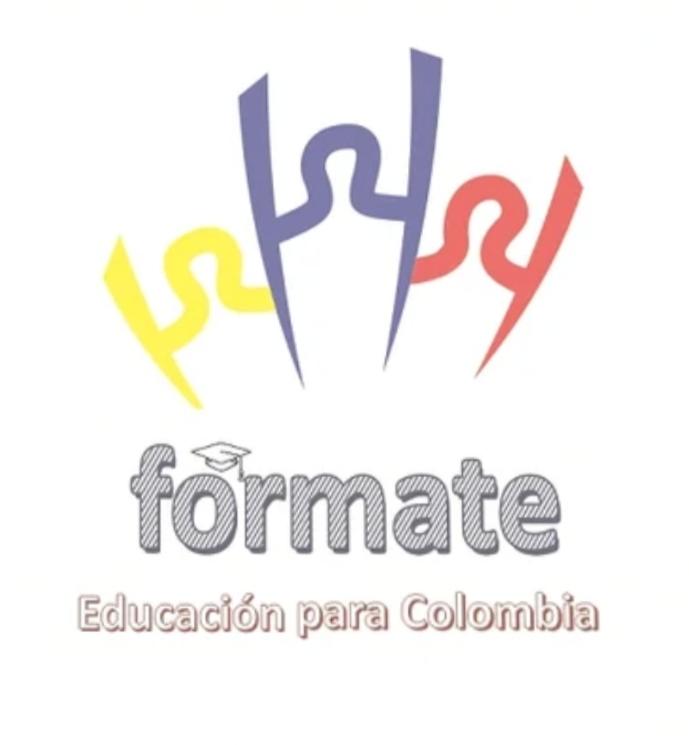 MANEJO INTEGRAL DE RESIDUOS O DESECHOS
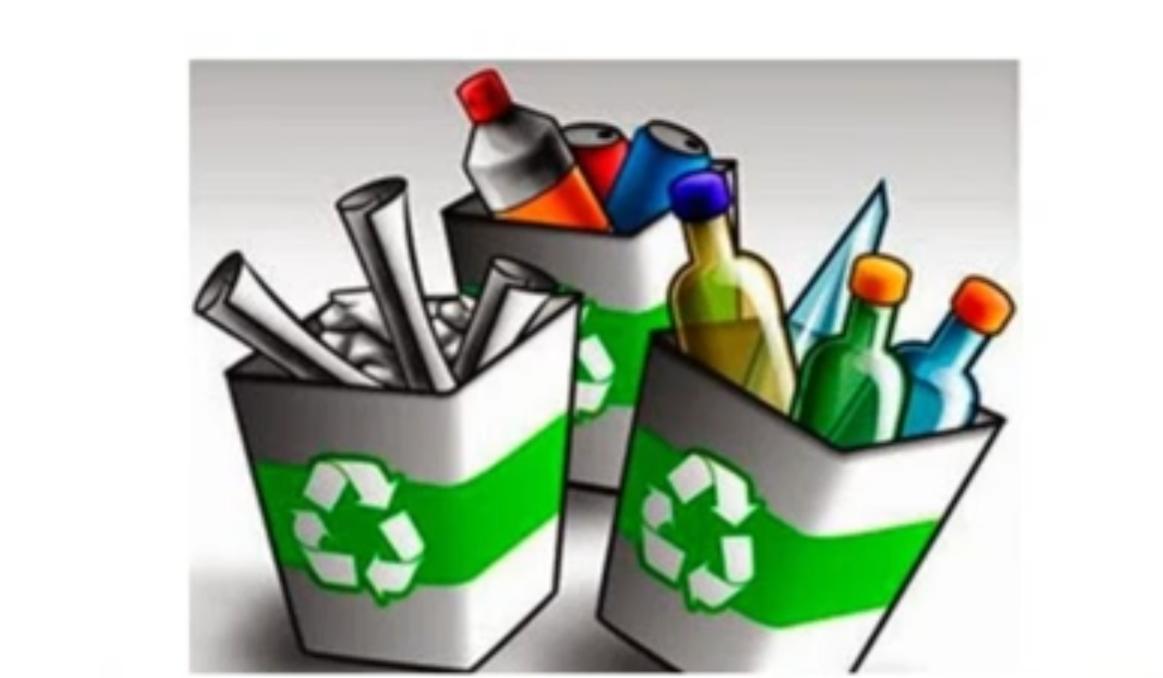 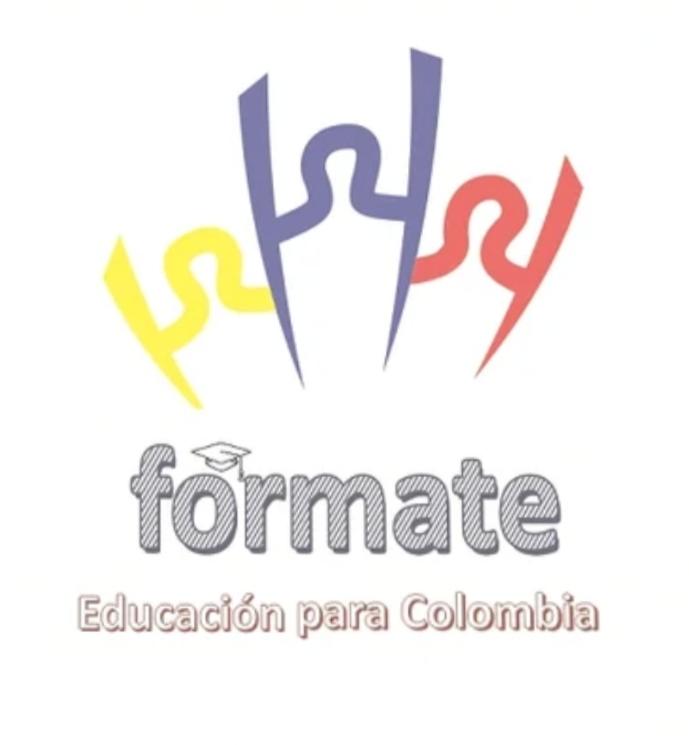 DEFINICIONES

DESECHO Ó RESIDUO SÓLIDO
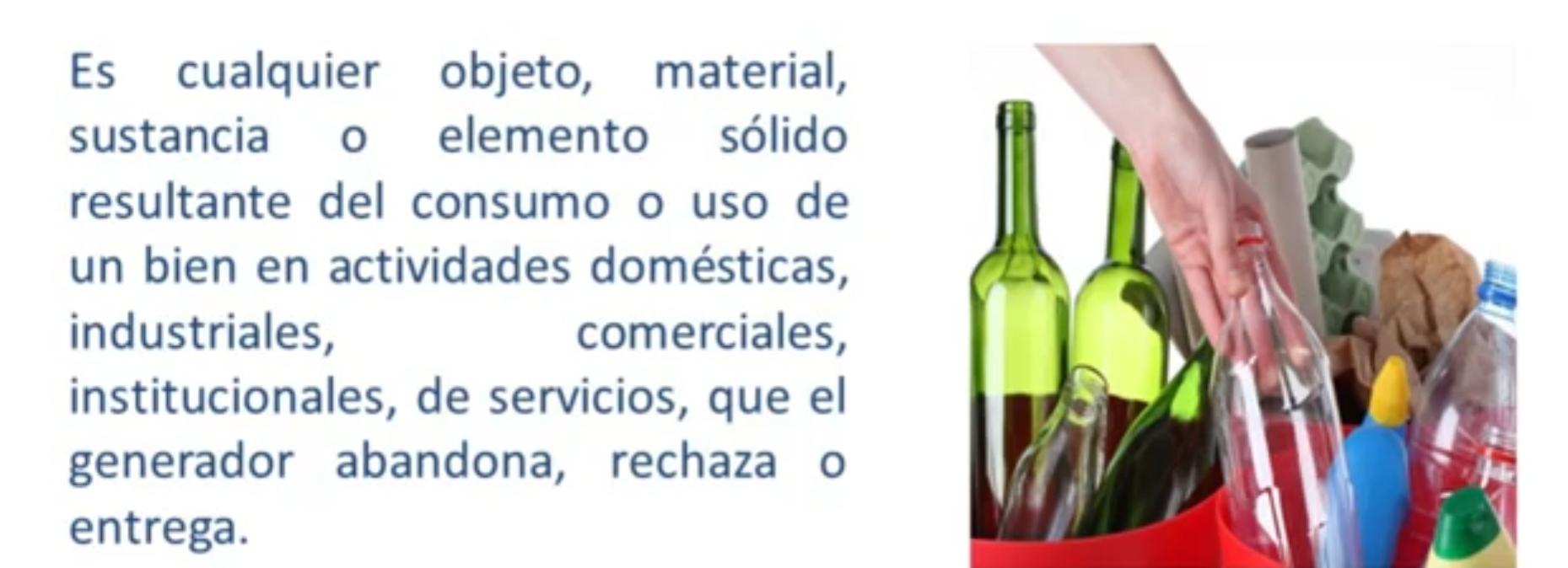 Es cualquier objeto, material, sustancia o elemento sólido resultante del consumo o uso de un bien en actividades domésticas, industriales, comerciales, institucionales , de servicios, que el generador abandona, rechaza o entrega.
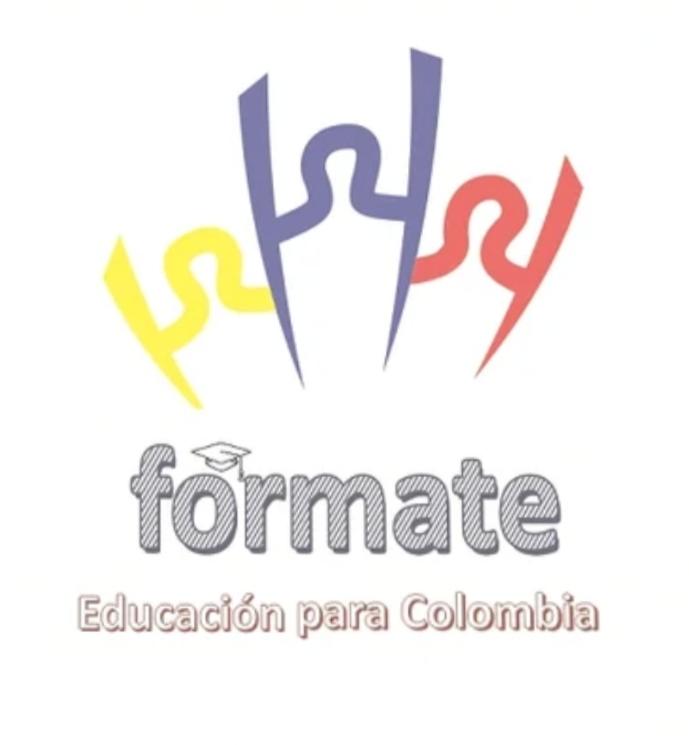 MANEJO DE RESIDUOS SÓLIDOS
IMPORTANCIA DEL MANEJO DE DESECHOS SÓLIDOS:

Con el manejo adecuado de residuos sólidos:

Se disminuye el impacto negativo ambiental.
Se generan beneficios en salubridad.
Se generan beneficios sociales y económicos
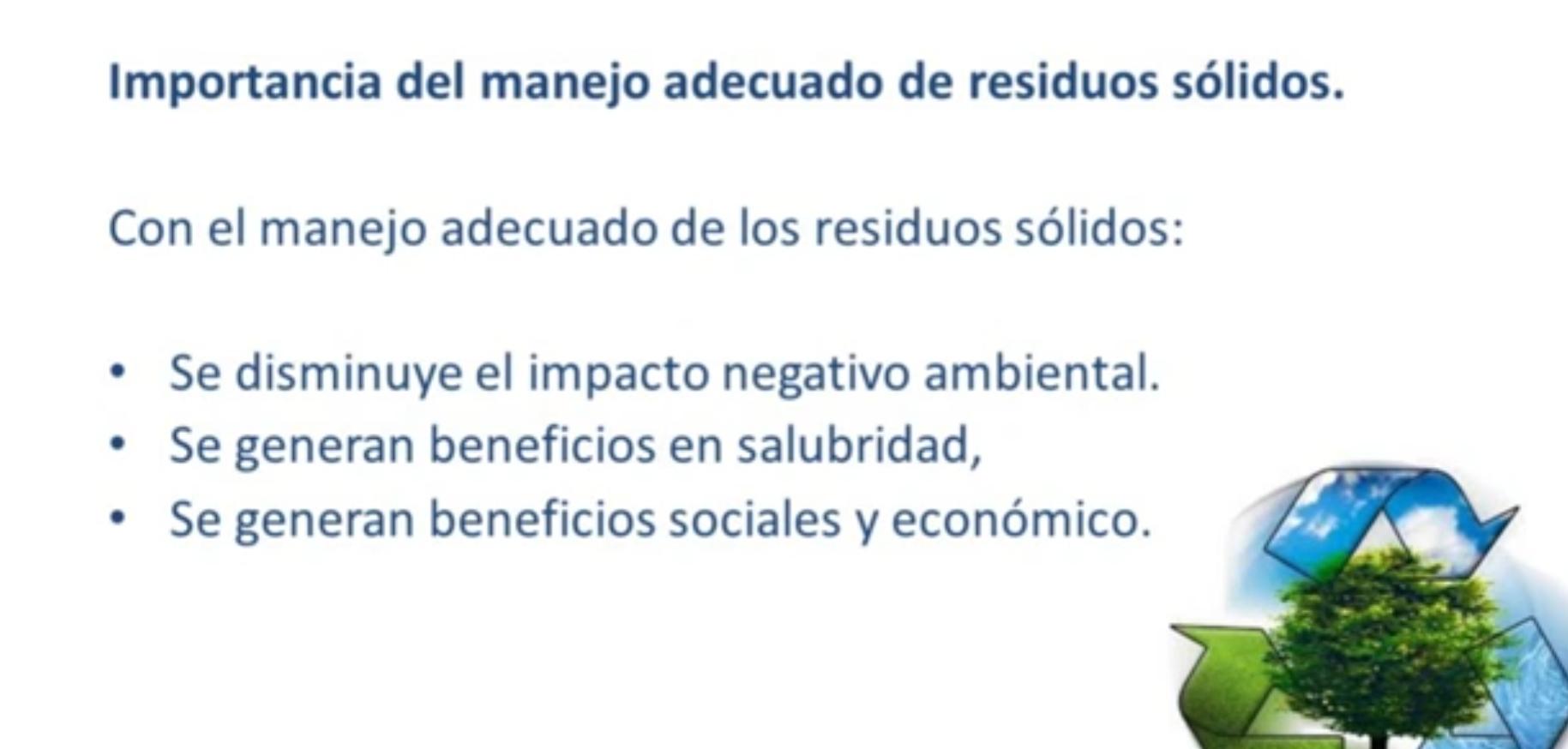 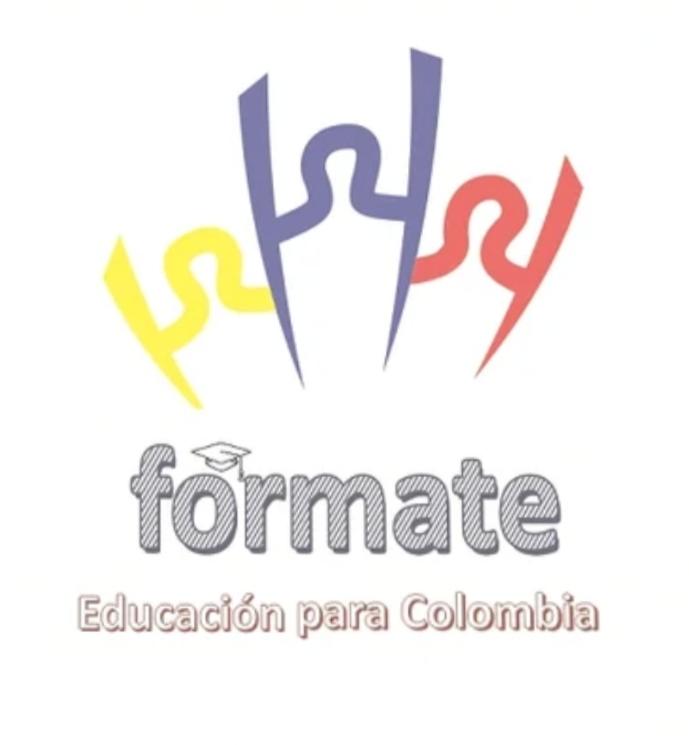 MANEJO DE DESECHOS SÓLIDOS
CONSECUENCIA DEL MANEJO INADECUADO DE RESIDUOS.

Los problemas más representativos son:

Problemas sanitarios, sociales y económicos
Deterioro del medio ambiente.
Contaminación del agua.
Influencia en el cambio climático.
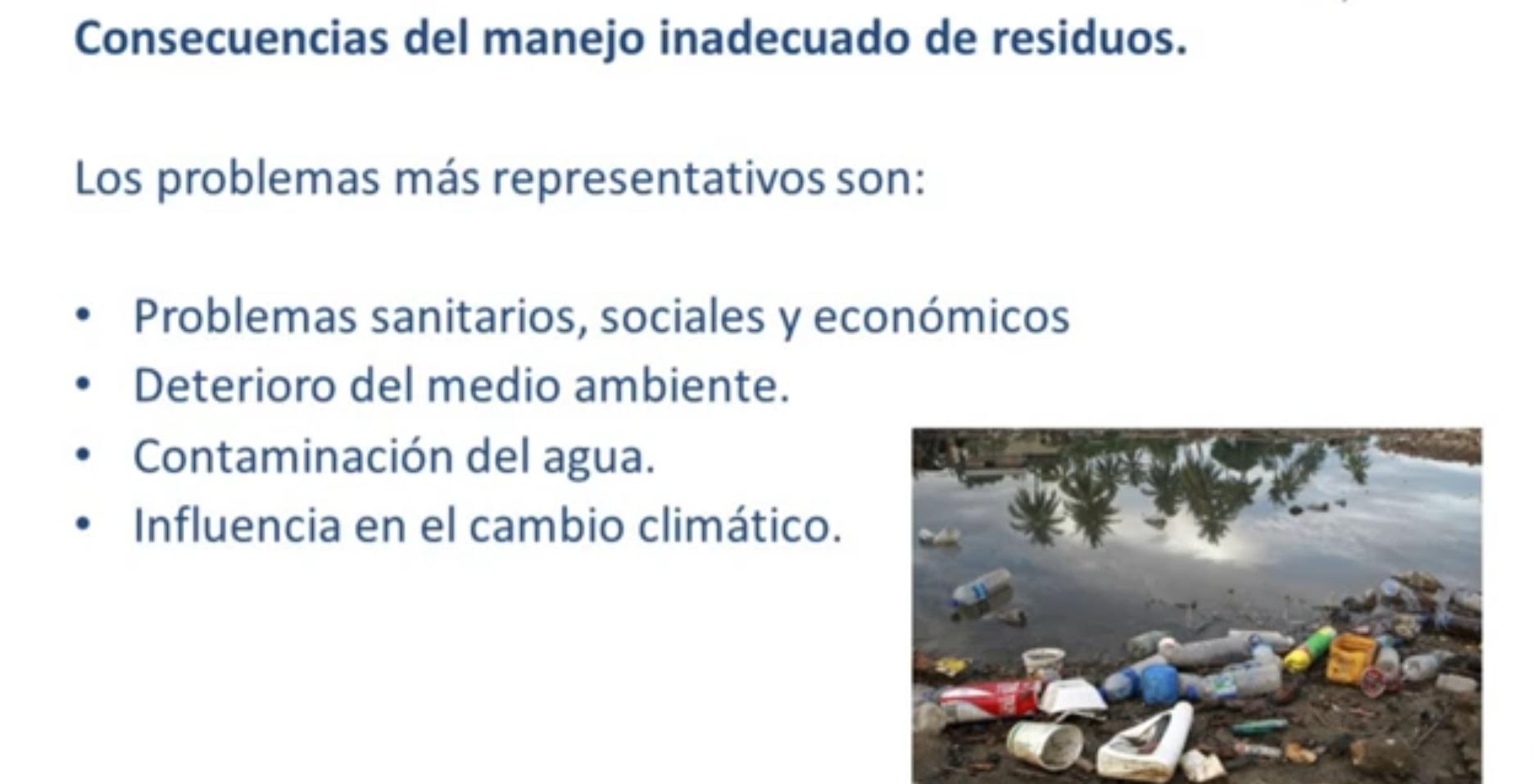 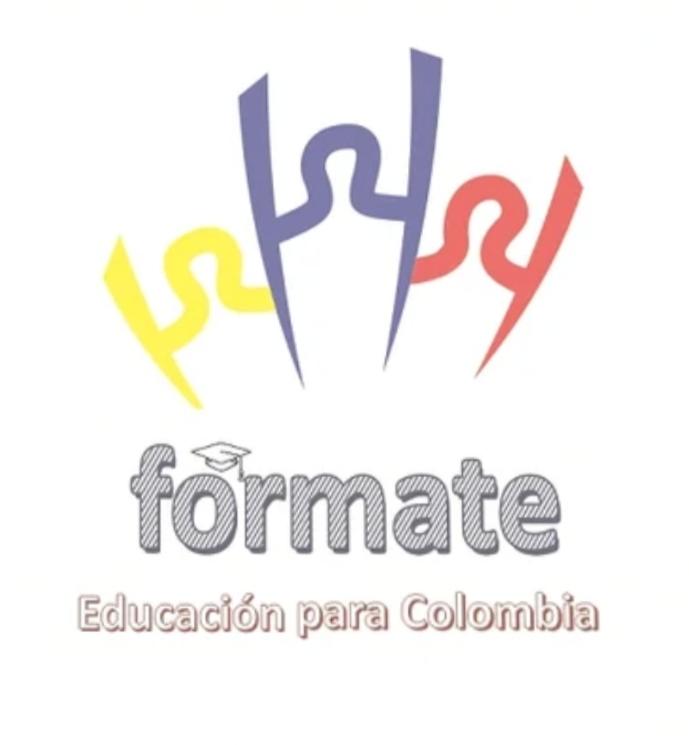 RESIDUOS
Residuos Peligrosos
Residuos No Peligrosos
Aprovechables
No Aprovechables
Industriales
Hospitalarios
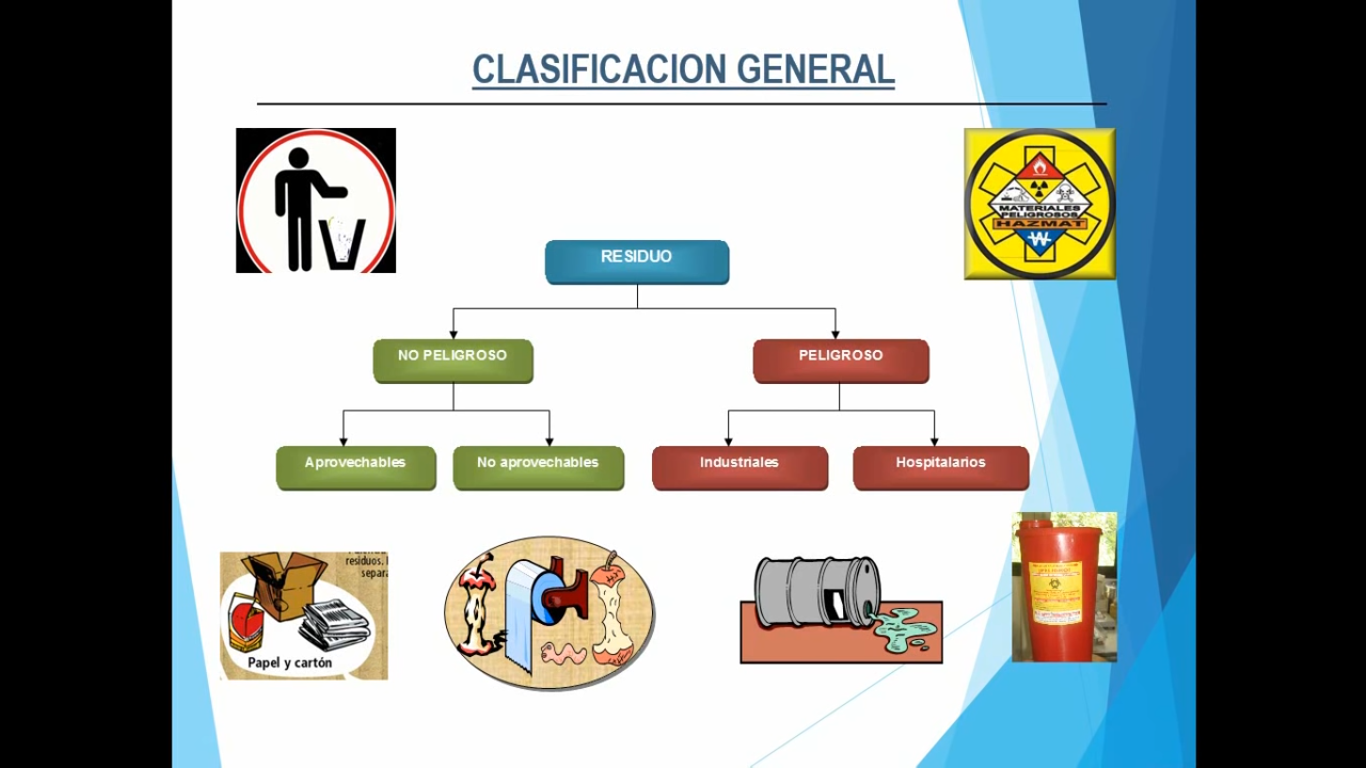 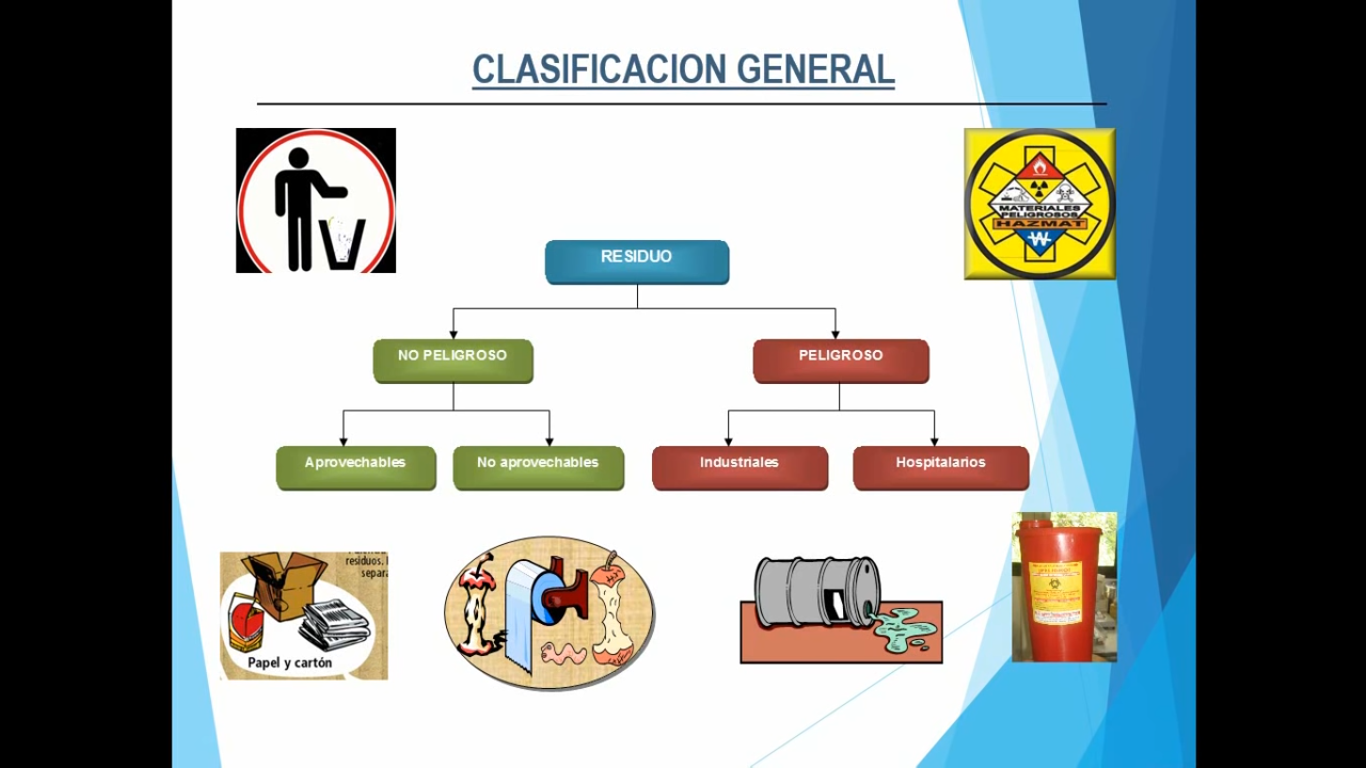 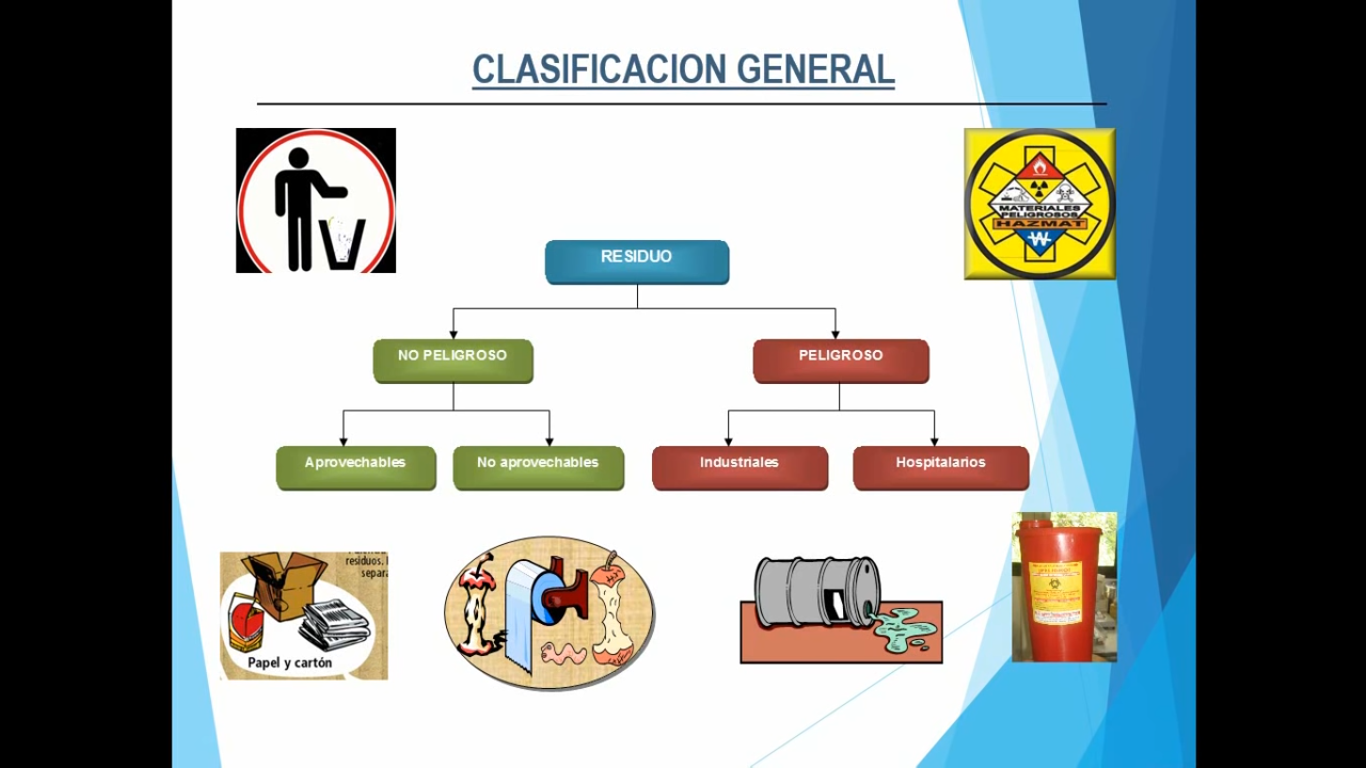 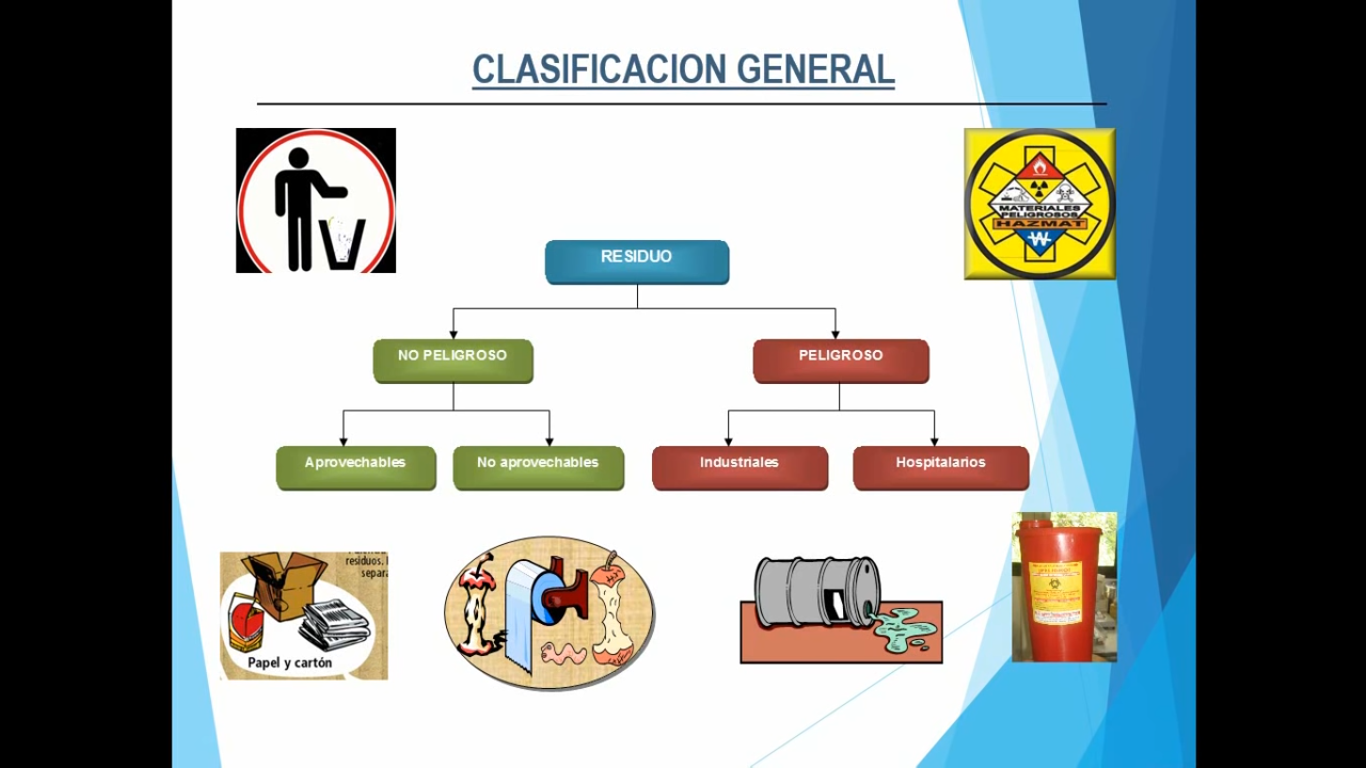 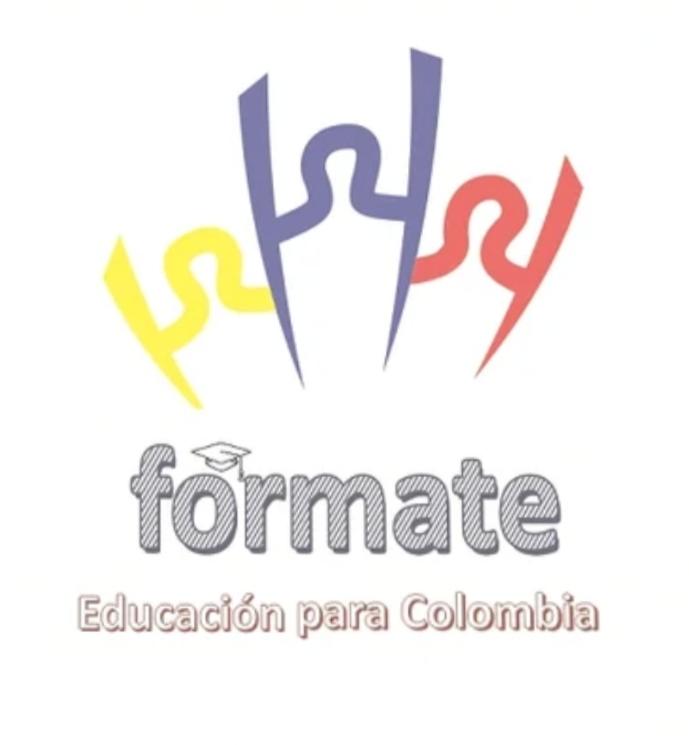 DESECHO Ó RESIDUO SÓLIDO
(NO PELIGROSOS)
Se dividen en:
Aprovechables
No Aprovechables
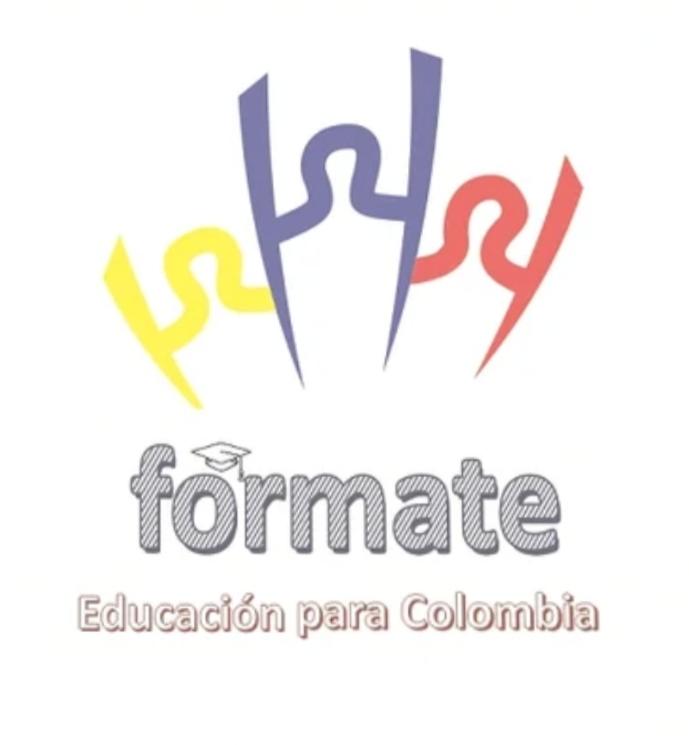 SÓLIDO APROVECHABLE
Es cualquier material, objeto, sustancia o elemento sólido que no tiene valor de uso directo o indirecto para quien lo genere, pero que es susceptible de incorporación a un proceso productivo
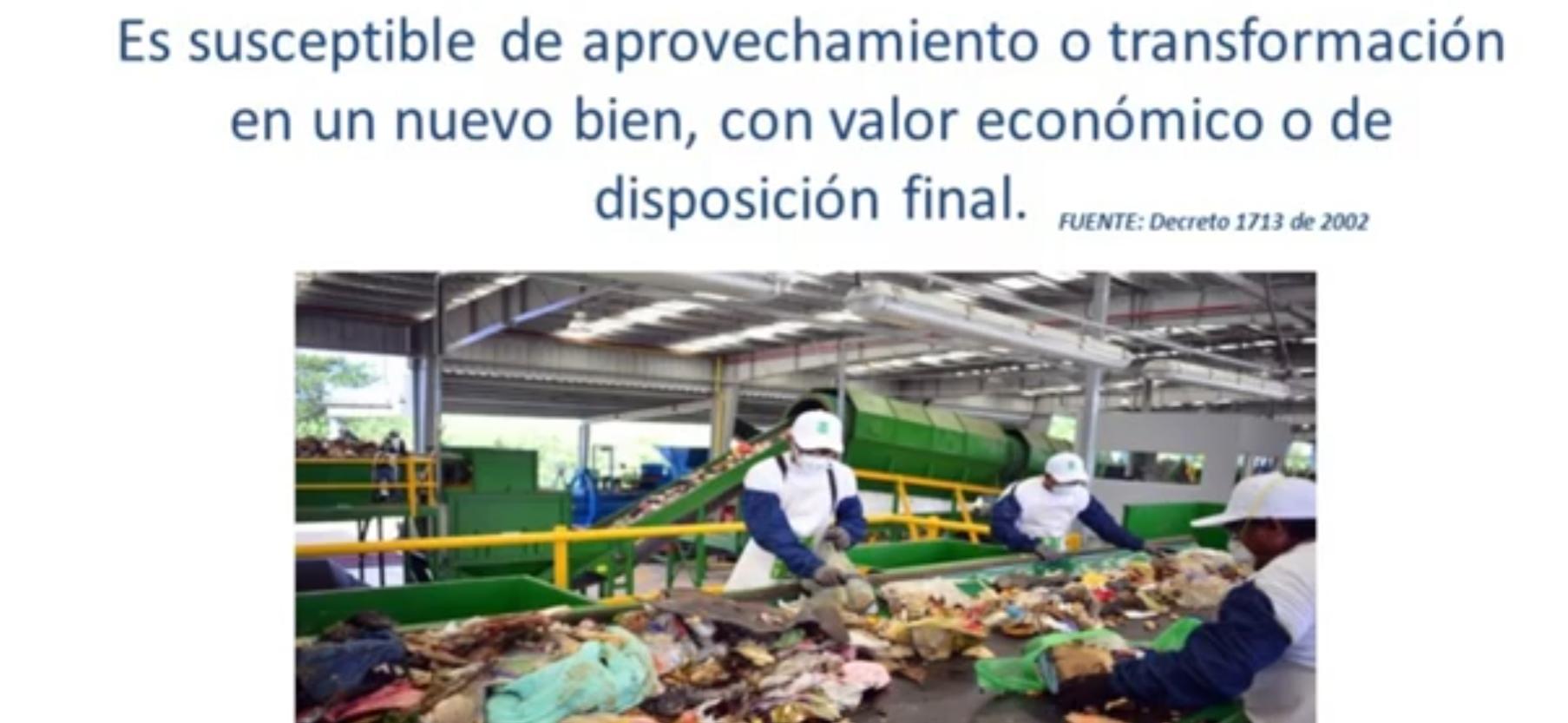 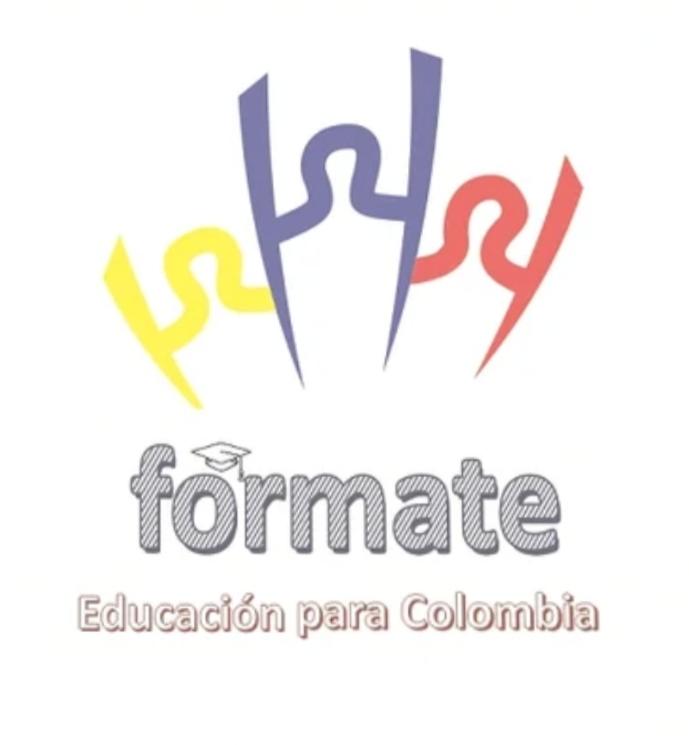 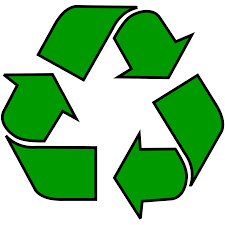 MATERIAL RECICLAJE: Es el proceso mediante el cual, se aprovechan y transforman los residuos sólidos recuperados y se devuelve a los materiales su potencialidad de reincorporación como materia prima para la fabricación de nuevos productos.

FUENTE: Decreto 1713 de 2002
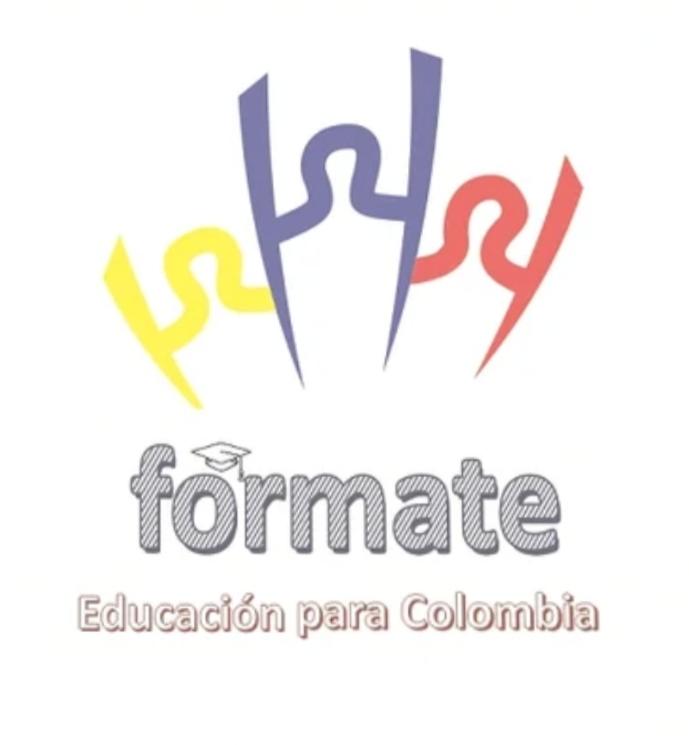 RESIDUO NO APROVECHABLE
Es todo material o sustancia sólida o semisólida de origen orgánico e inorgánico, putrescible o no, que no ofrece ninguna posibilidad de aprovechamiento, reutilización o reincorporación en un proceso.
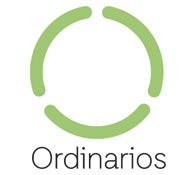 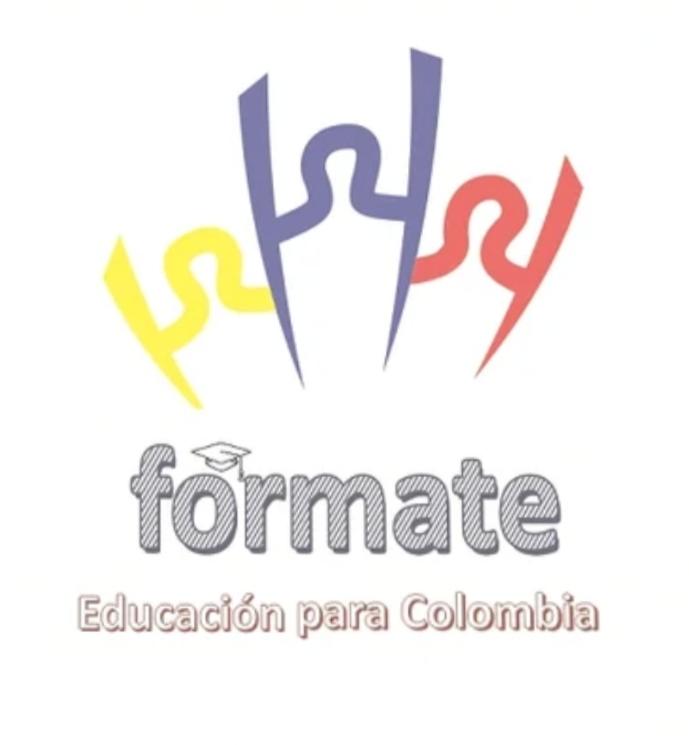 MATERIAL BIODEGRADABLES;  Indica que los residuos de proceso de ecología ya que los materiales que no son biodegradables pueden permanecer como residuos hasta millones de años.
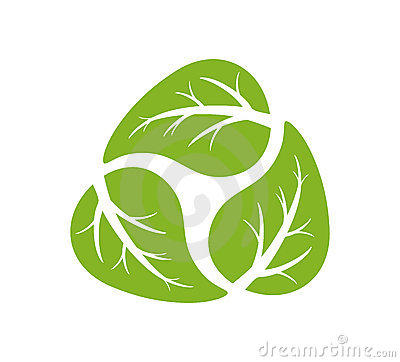 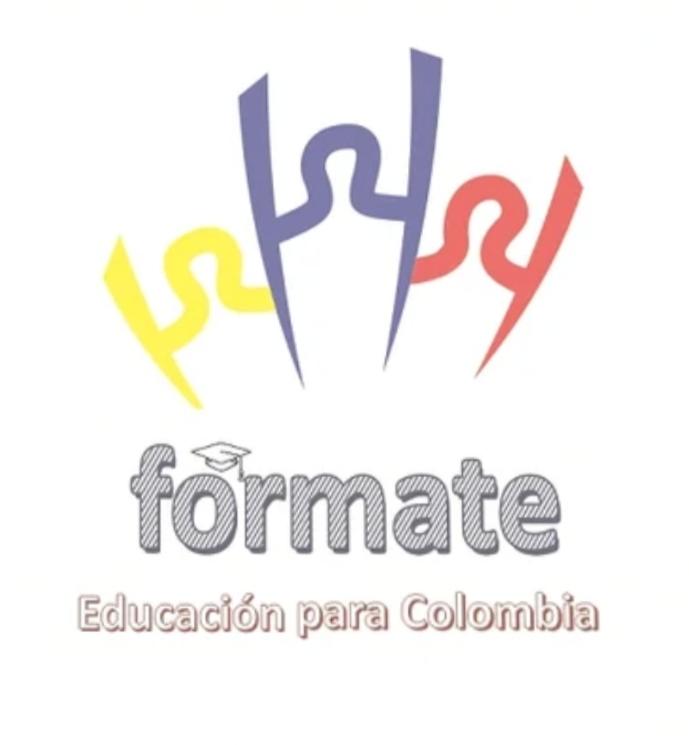 TIEMPO DE DEGRADACIÓN DE UN RESIDUO
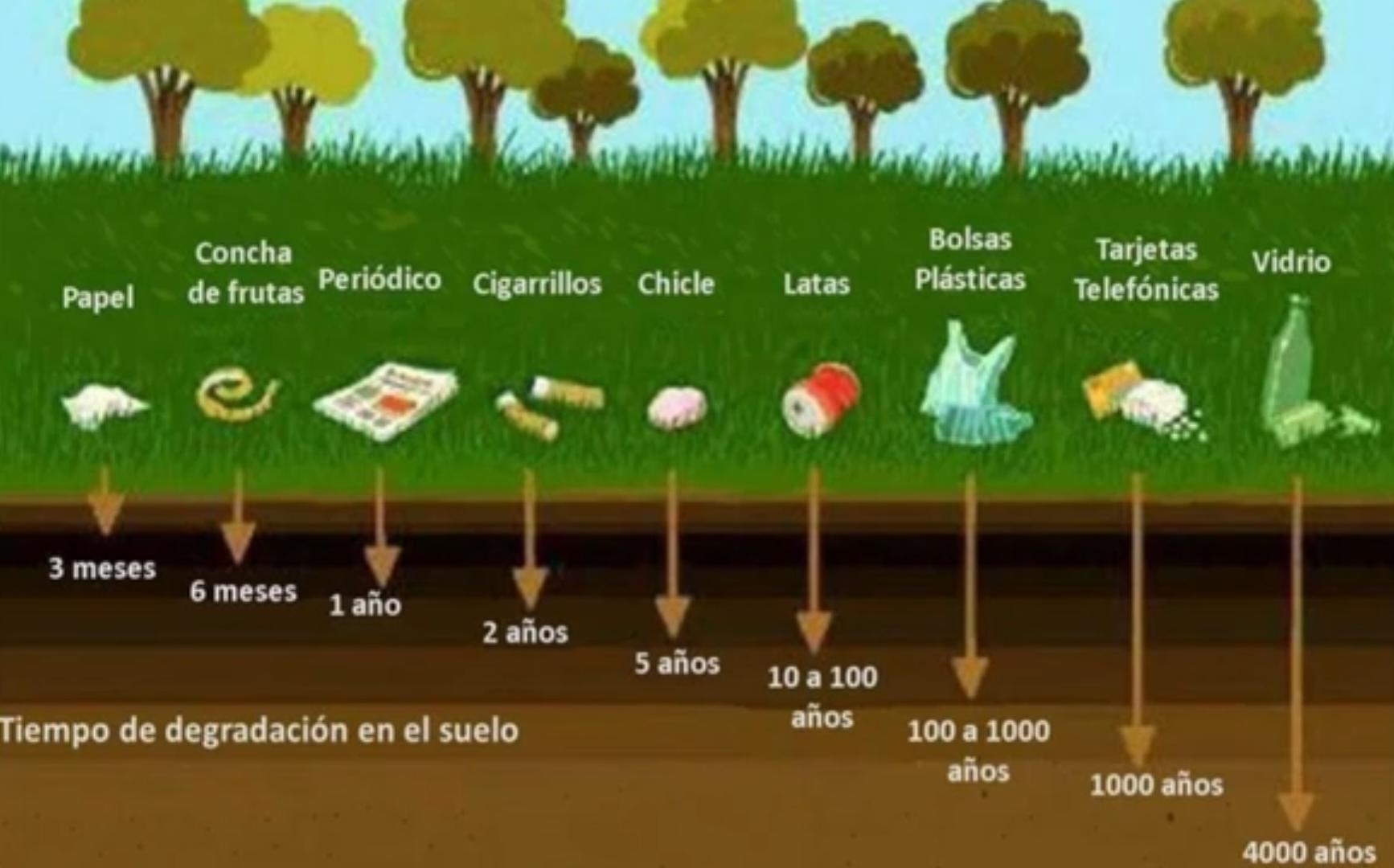 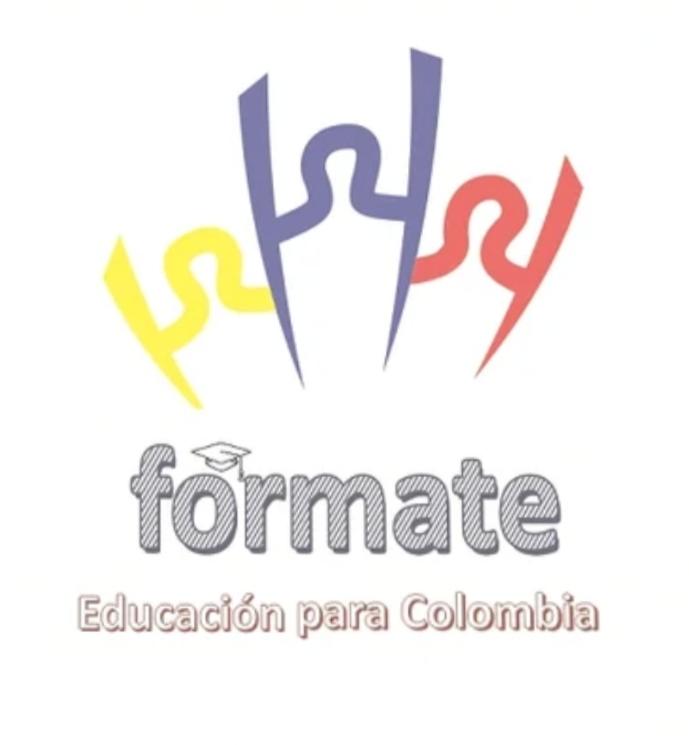 DISPOSICIÓN FINAL
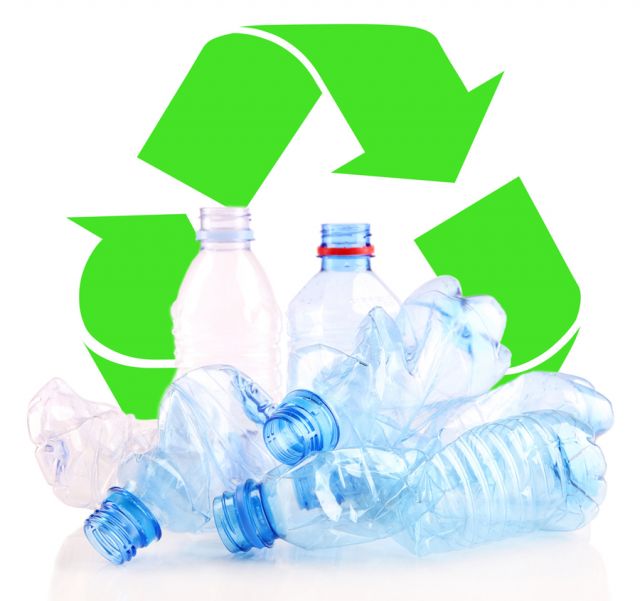 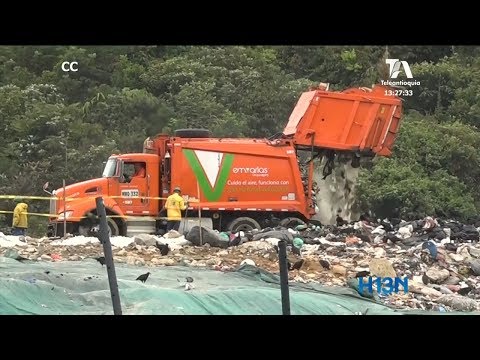 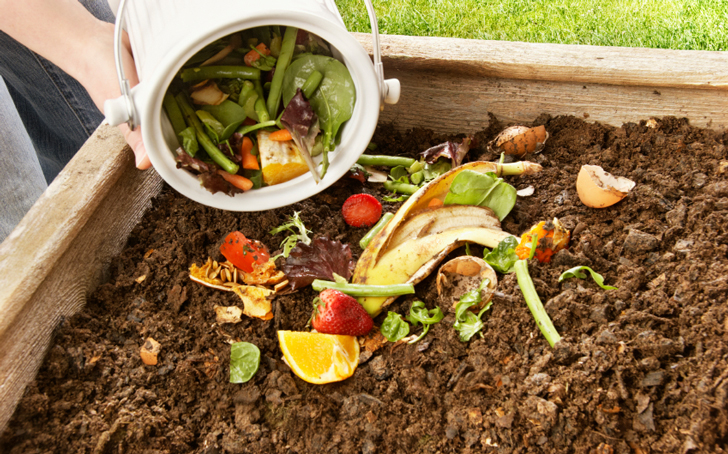 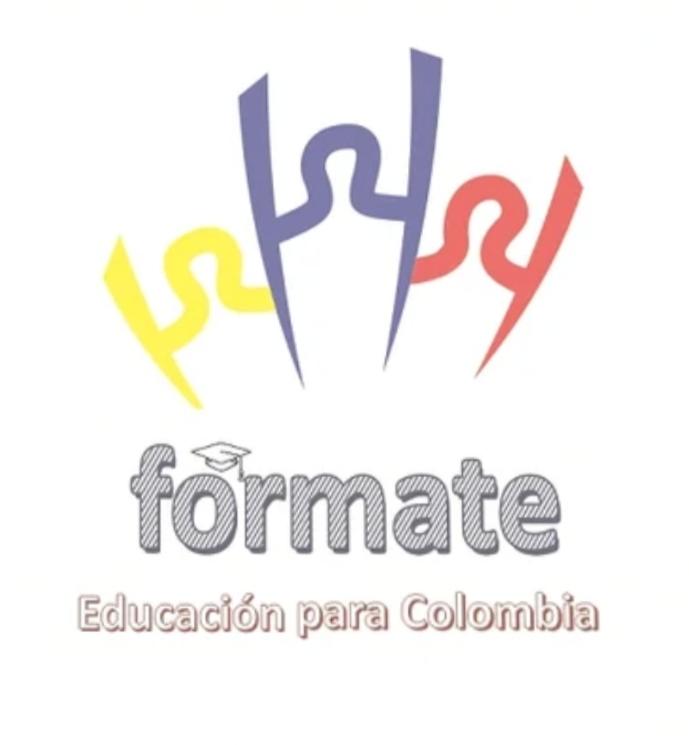 TEMA 4.
COLORES Y RECICLAJE
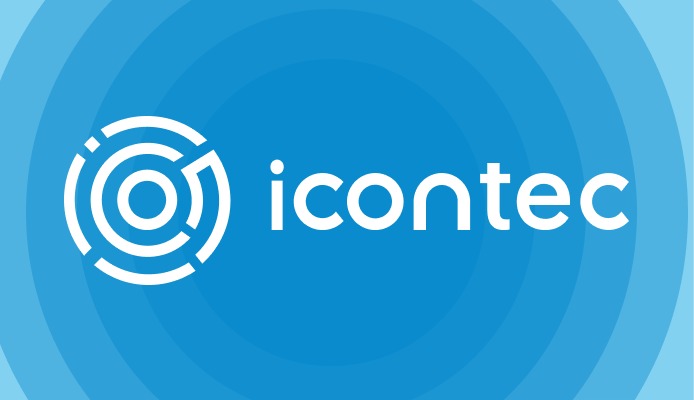 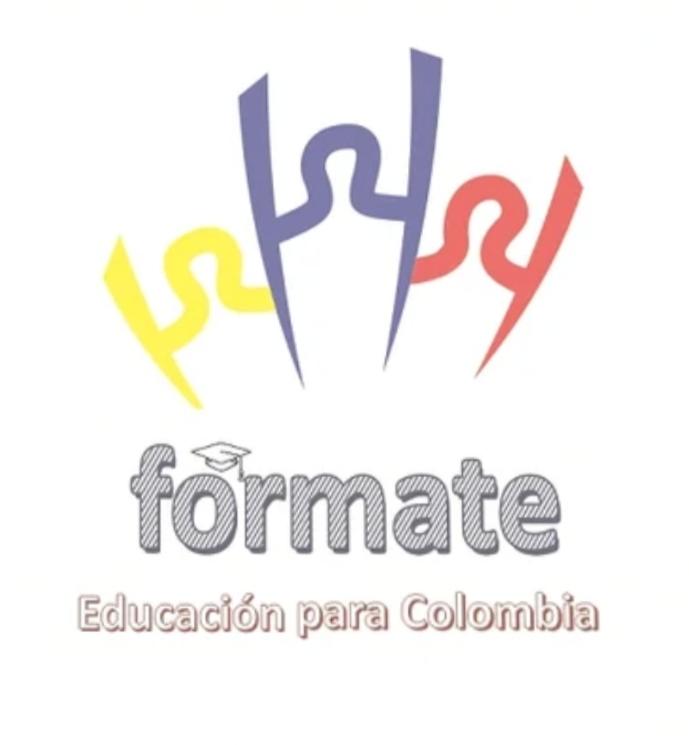 ICONTEC-GTC-24
CÓDIGO DE COLORES
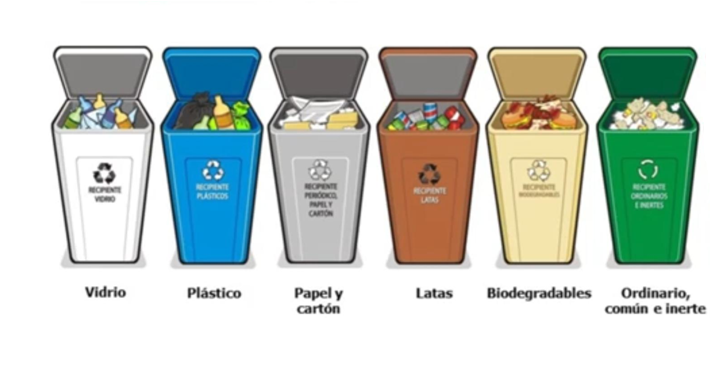 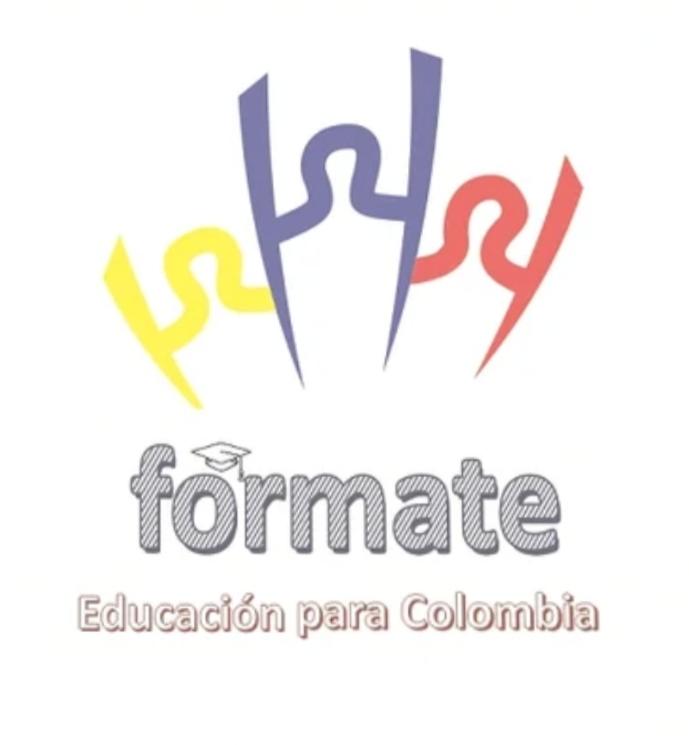 RECIPIENTE GRIS: PAPEL Y CARTÓN
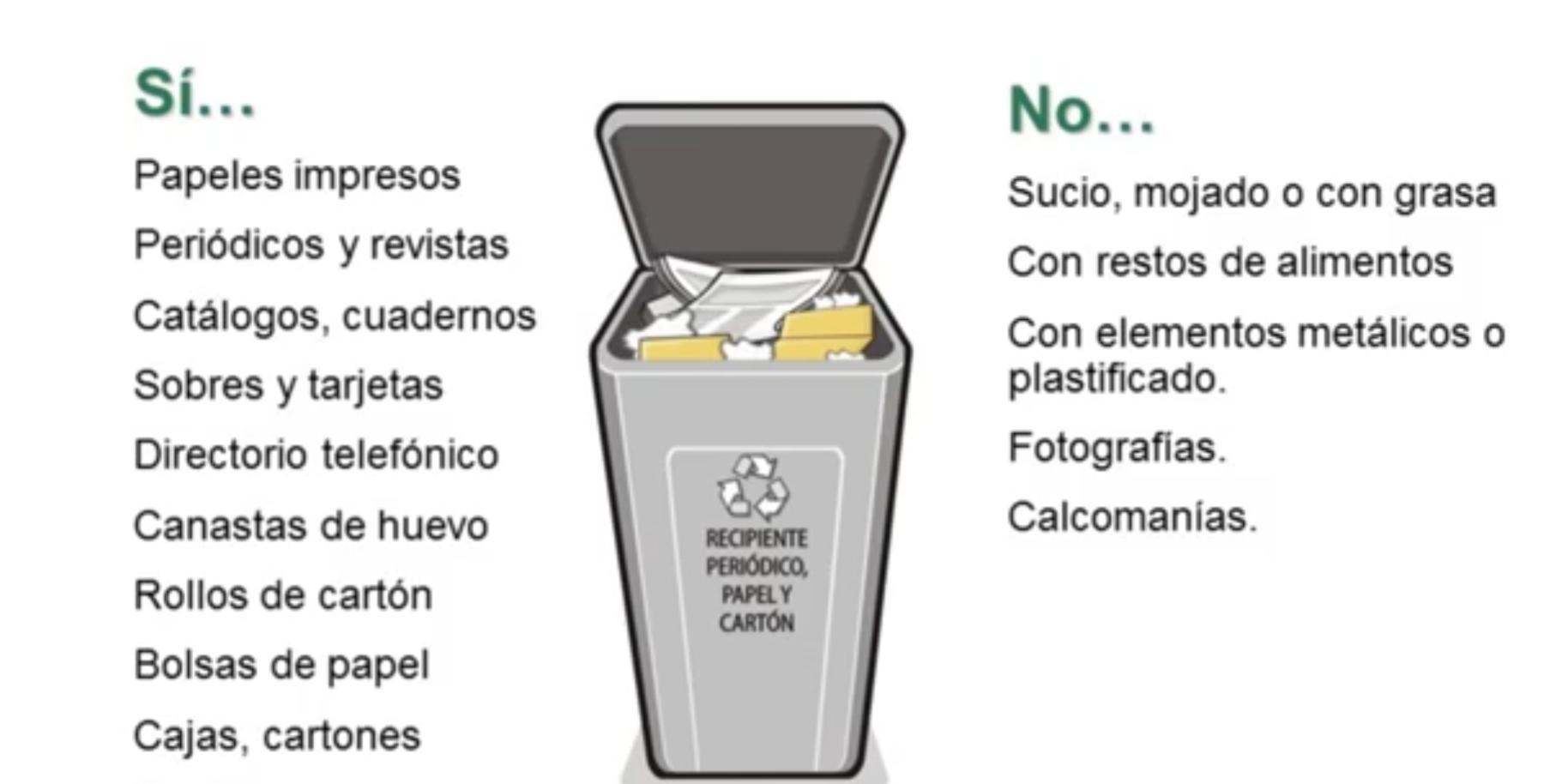 SÍ

Catálogos, cuadernos
Sobres y tarjetas
Directorio telefónico
Canastas de huevo
Rollos de cartón
Bolsas de papel
Cajas, cartones
NO

Sucio, mojado o con grasa
Con restos de alimentos
Con elementos metálicos o plastificados
Fotografías
Calcomanías
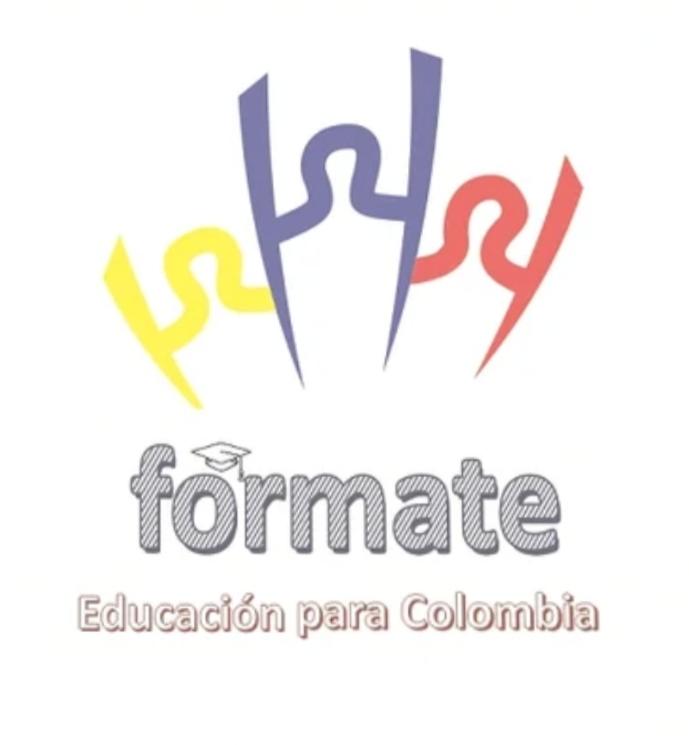 RECIPIENTE AZUL: PLÁSTICOS
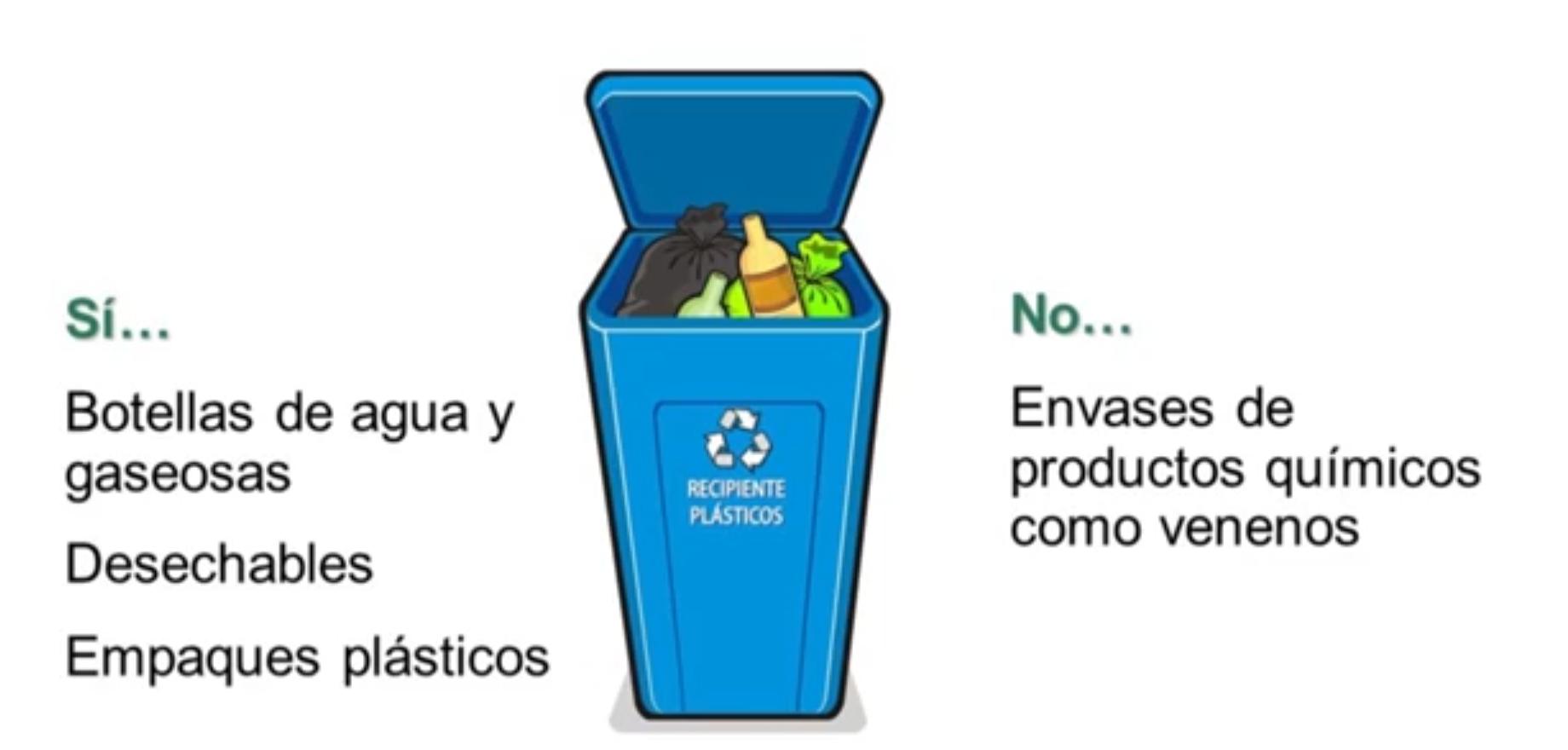 SÍ

Empaques Plásticos
Botellas de agua, gaseosas, jugos desechables
NO

Envases de productos químicos, como venenos
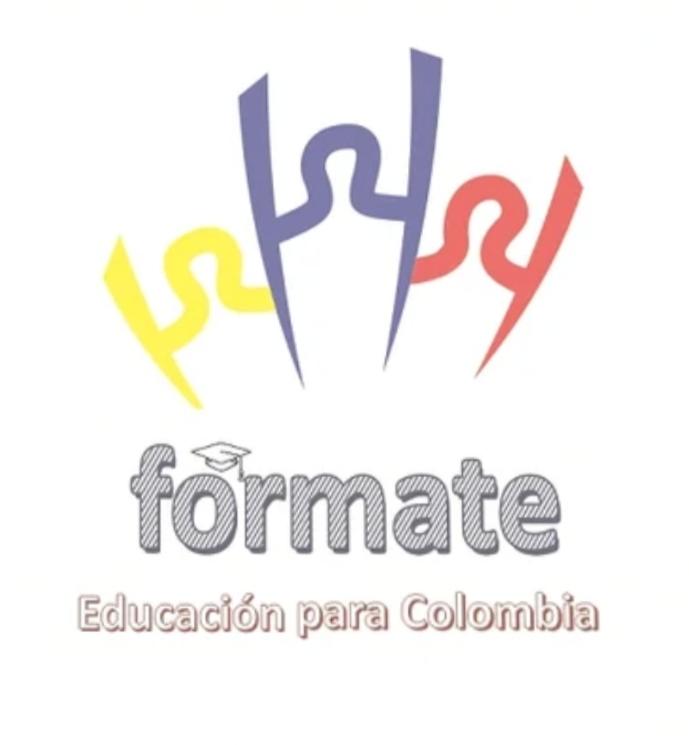 RECIPIENTE BLANCO: VIDRIOS
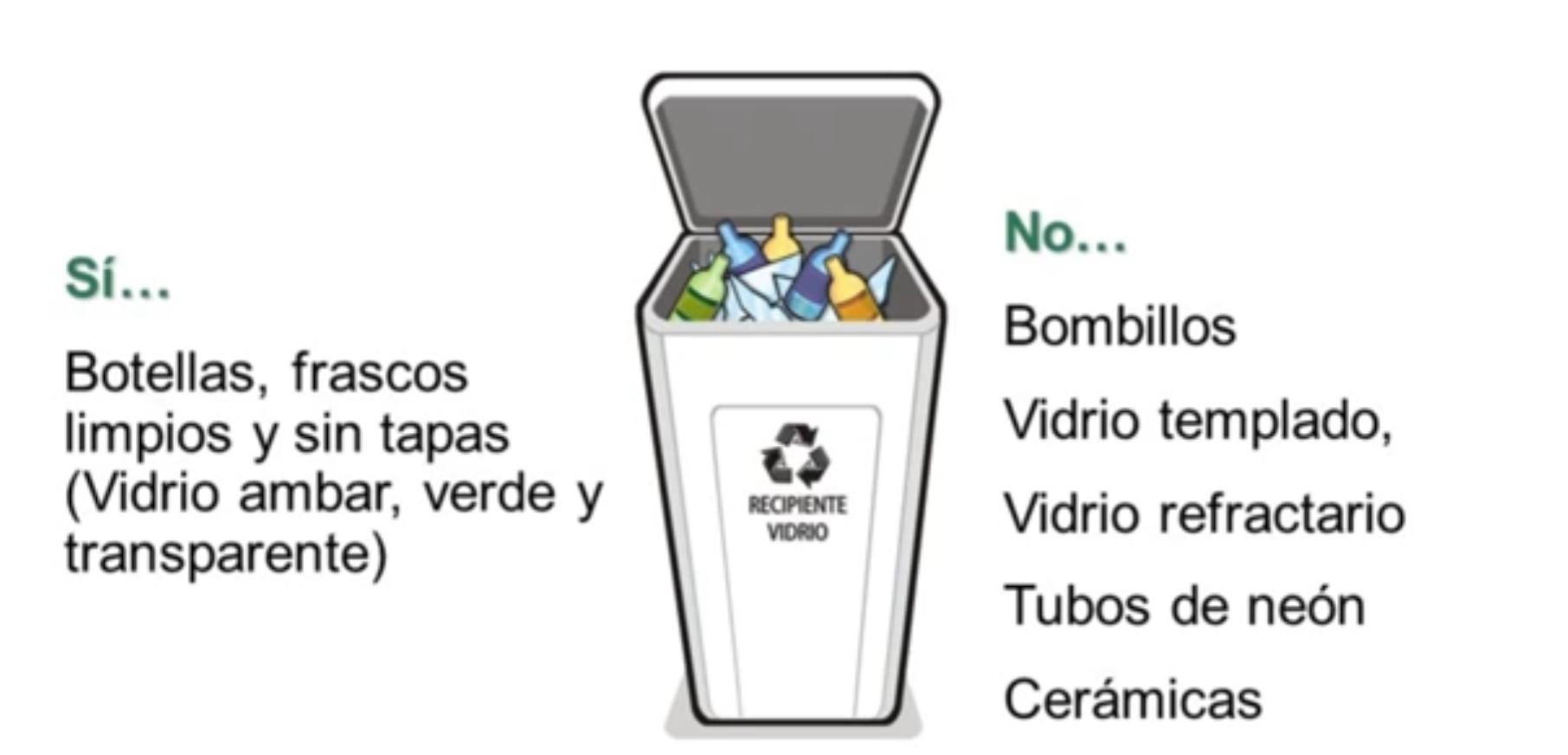 SÍ

Botellas, frascos limpios y sin tapas (Vidrio ámbar, verde y transparente)
NO

Bombillos
Vidrio templado
Vidrio refractario
Tubos de neón
Cerámicas
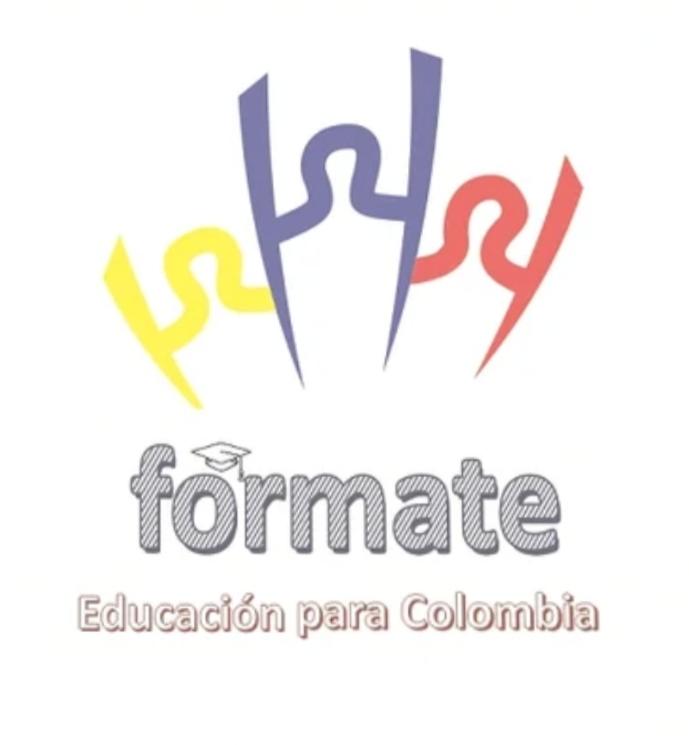 RECIPIENTE CAFÉ OSCURO: METALES
SÍ

Latas – Gaseosas,
Hojalata -  Enlatados
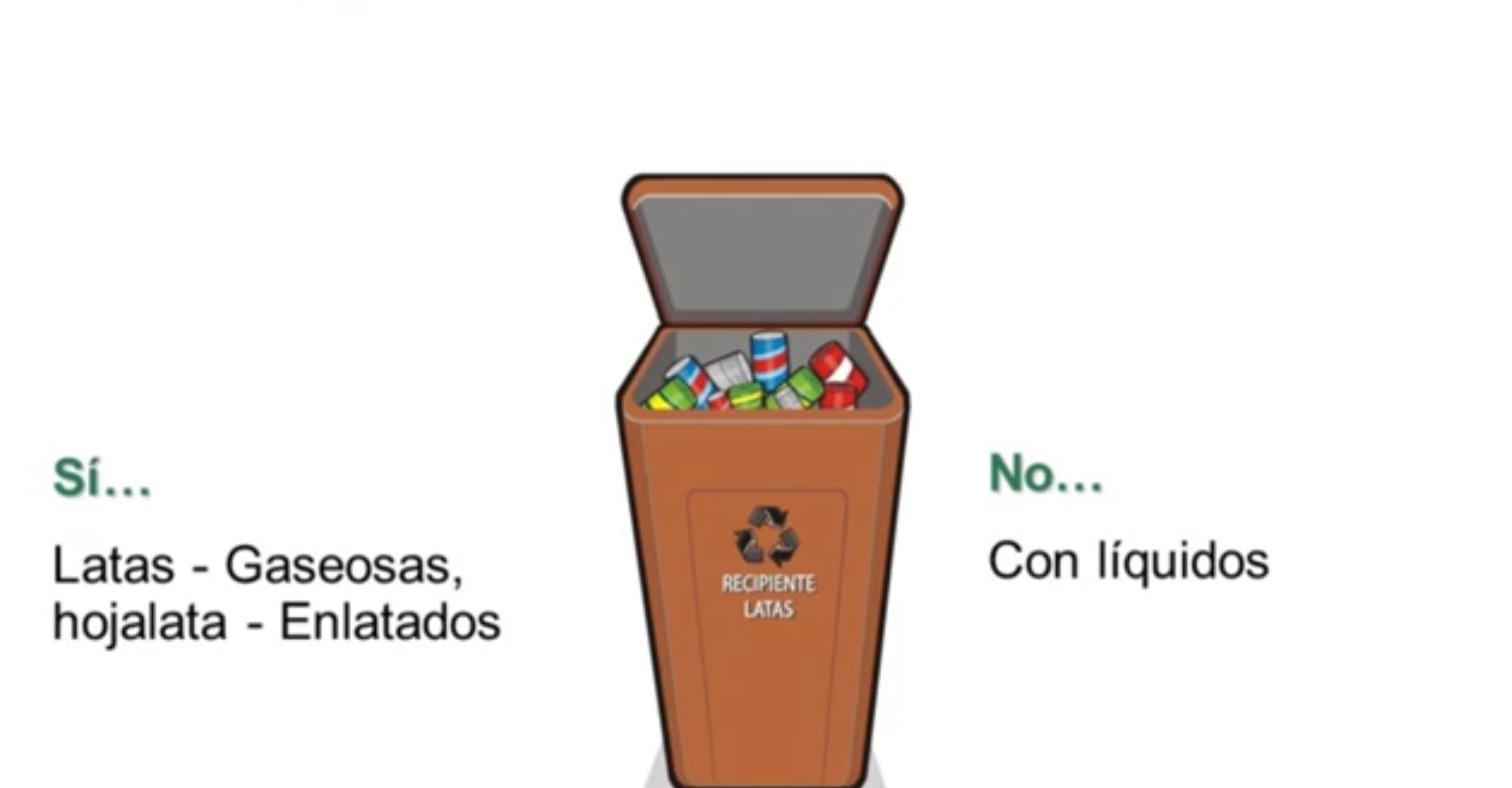 NO

Con líquidos
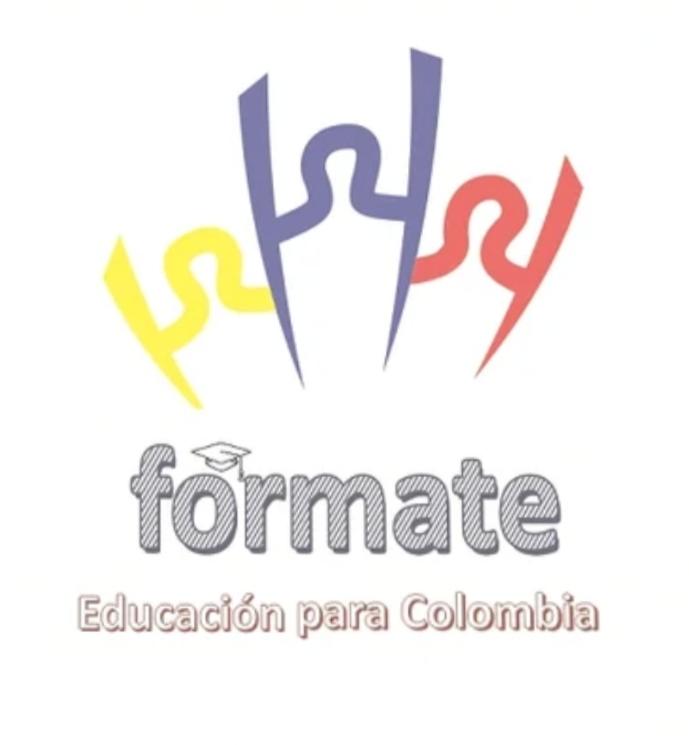 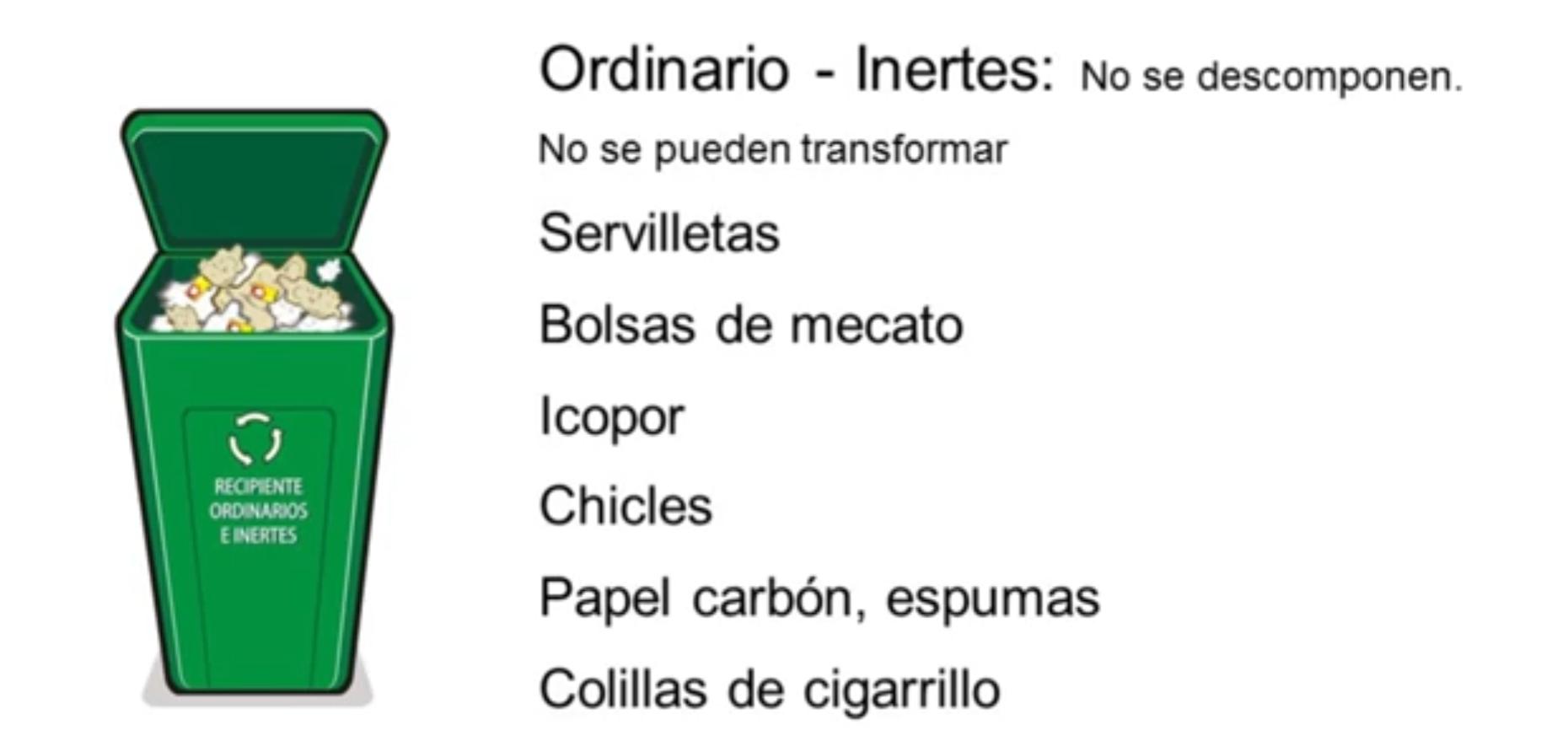 RECIPIENTE VERDE: ORDINARIO – INERTES.
 No se descomponen, no se pueden transformar.
Servilletas
Bolsas de mecato
Icopor
Chicles
Papel carbón, espumas
Colillas de cigarrillo
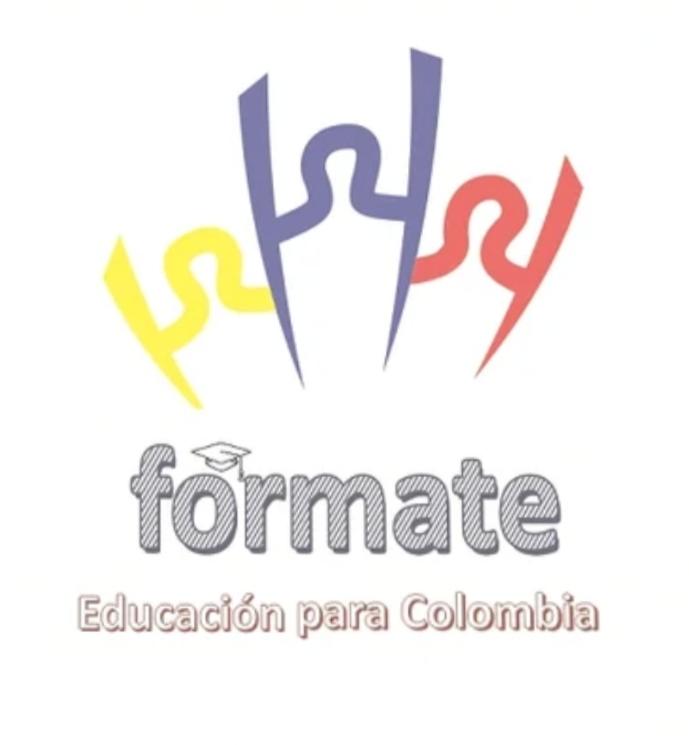 RECIPIENTE BEIGE: BIODEGRADABLE
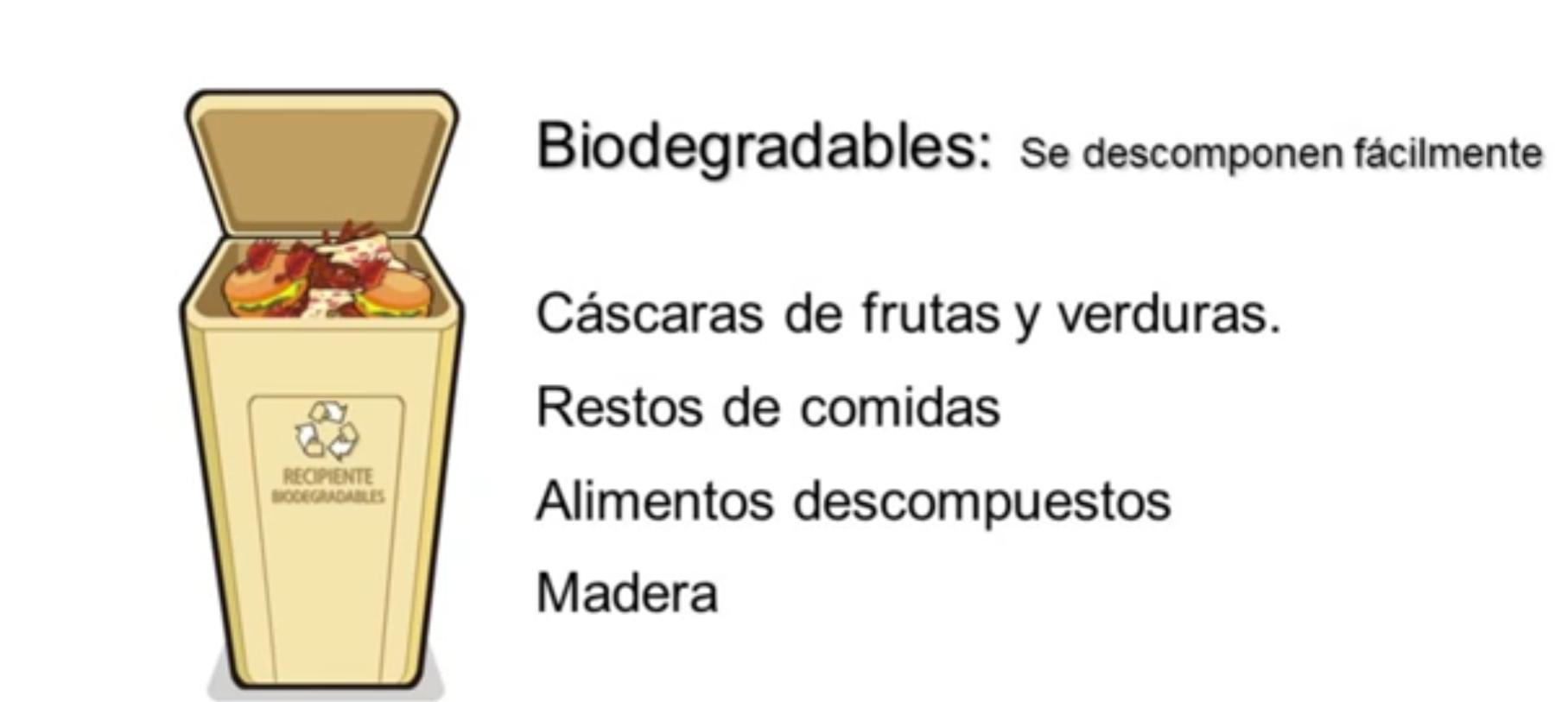 Biodegradables: Se descomponen fácilmente

Cáscara de frutas y verduras
Restos de comida
Alimentos descompuestos
Madera
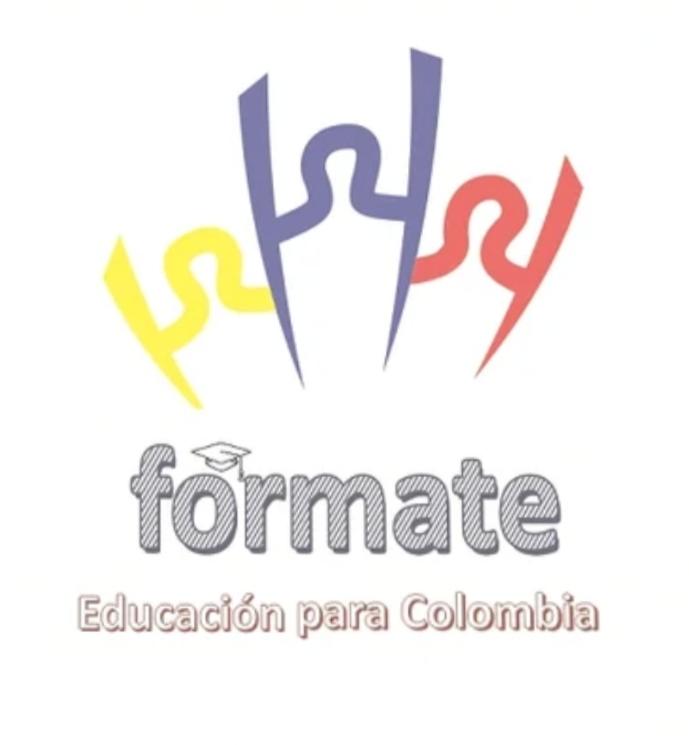 Resolución 2184 de 2019
Resolución 2148 de 2019
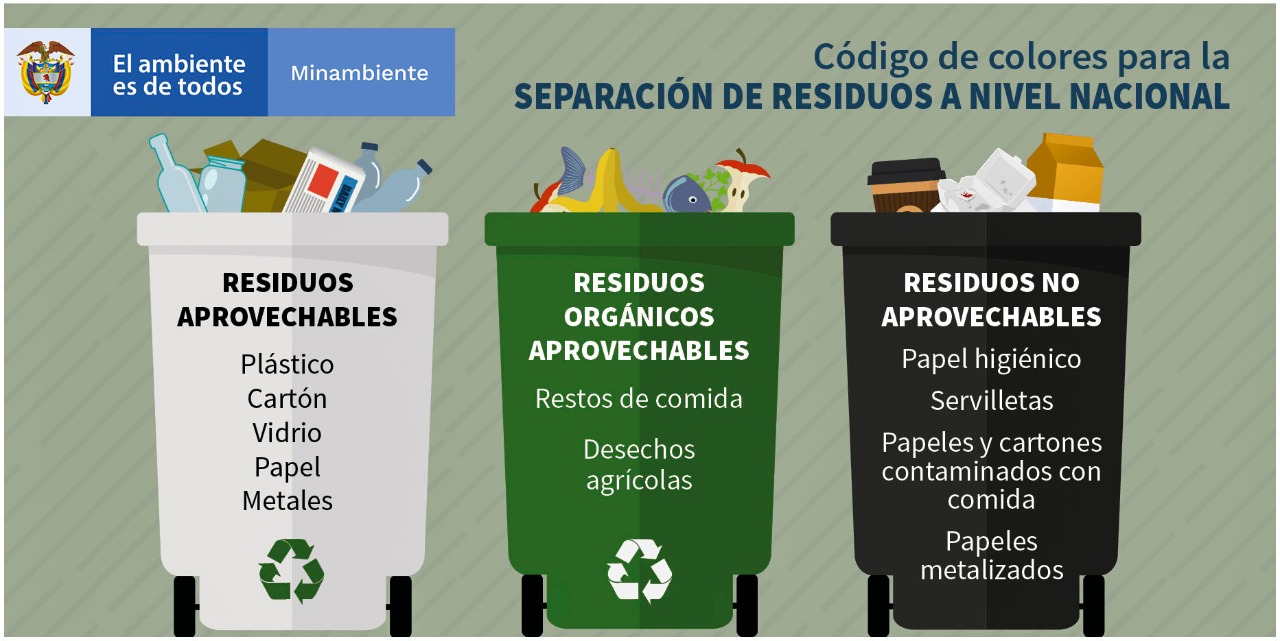 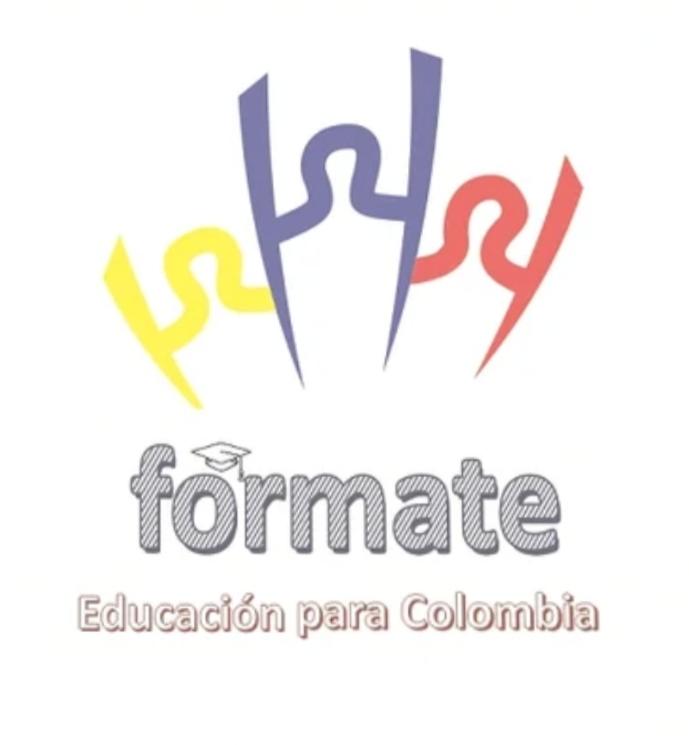 TEMA 5. BIOSEGURIDAD Y USO DE LOS EPP
BIOSEGURIDAD

	Conjunto de medidas preventivas que tienen por objeto minimizar el factor de riesgo que pueda llegar a afectar la salud, el medio ambiente.
FUENTE: Decreto 351 de 2014
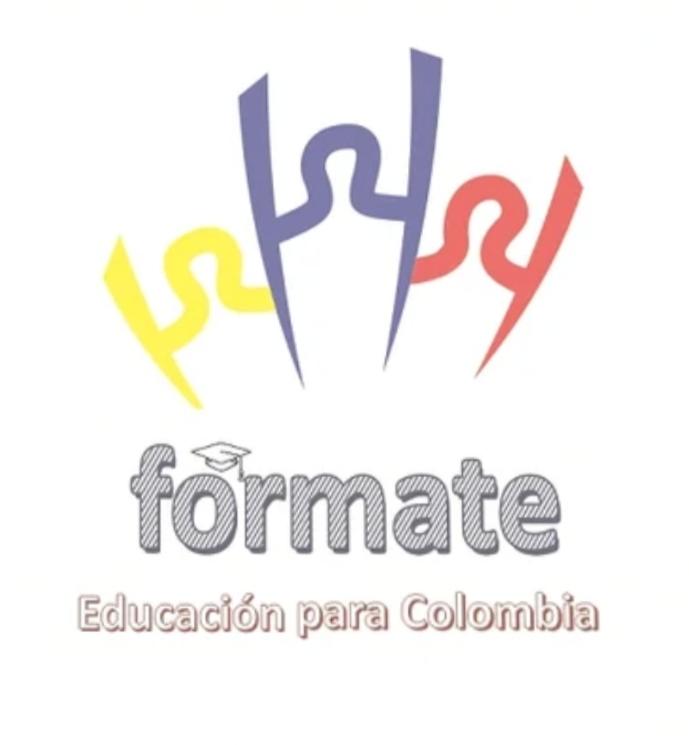 ELEMENTOS DE PROTECCIÓN PERSONAL

(EPP) es prevenir el contacto con el agente infeccioso creando una barrera entre este y el personal que labora en las áreas de salud.
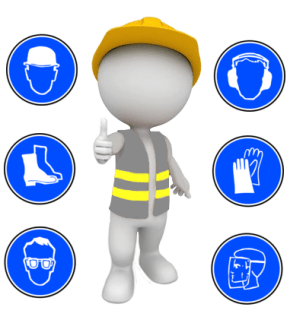 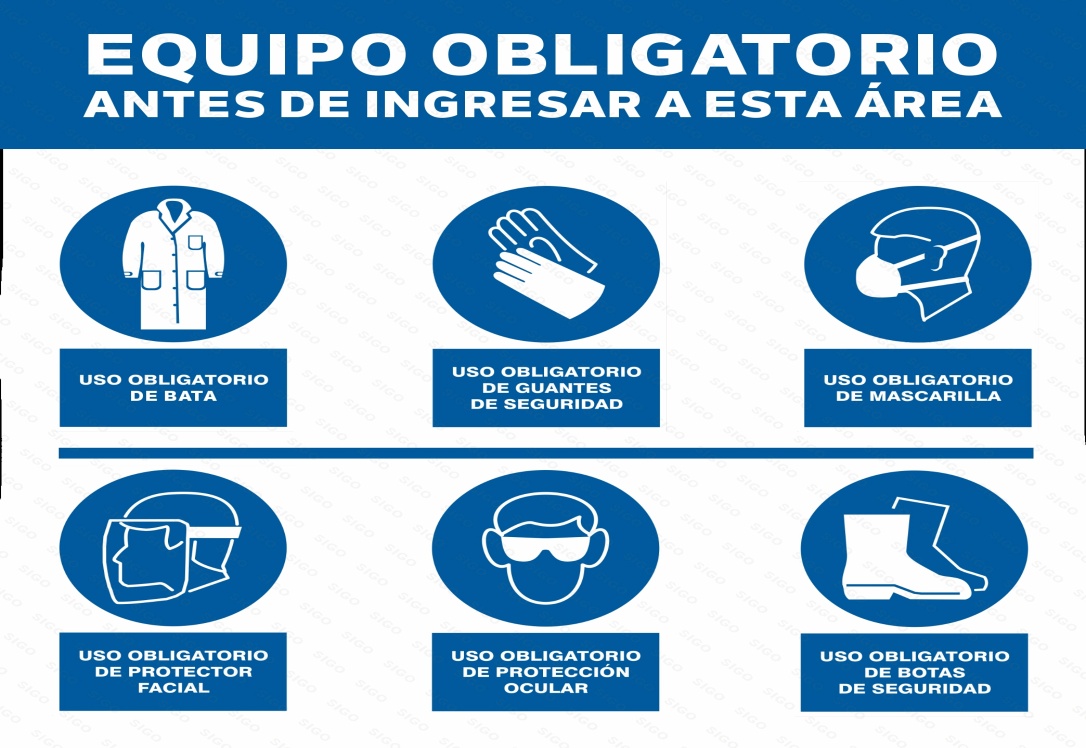 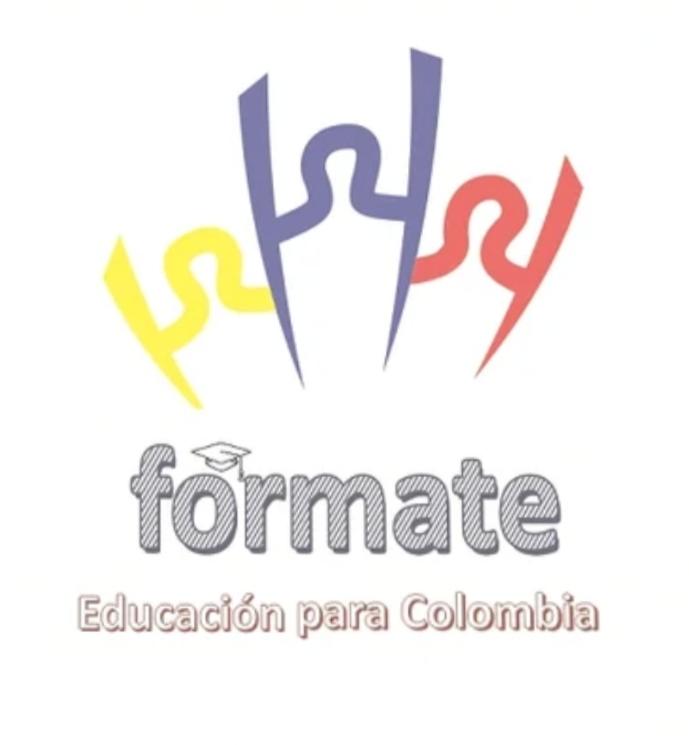 El uso de los EPP no reemplaza un adecuado lavado de manos ni las técnicas de desinfección antes y después de haber utilizado estos.
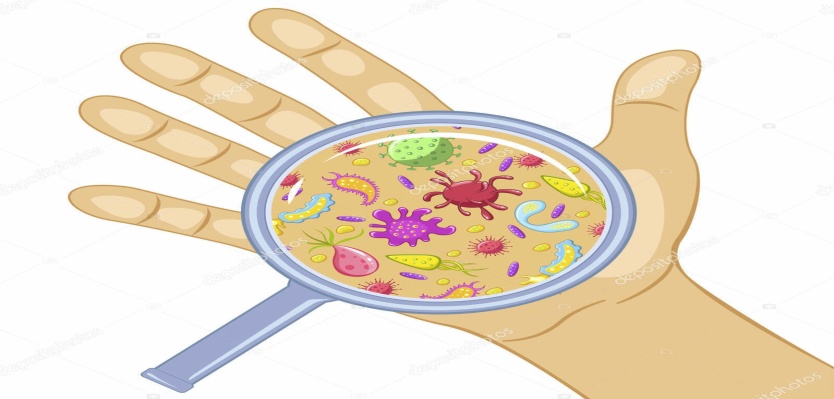 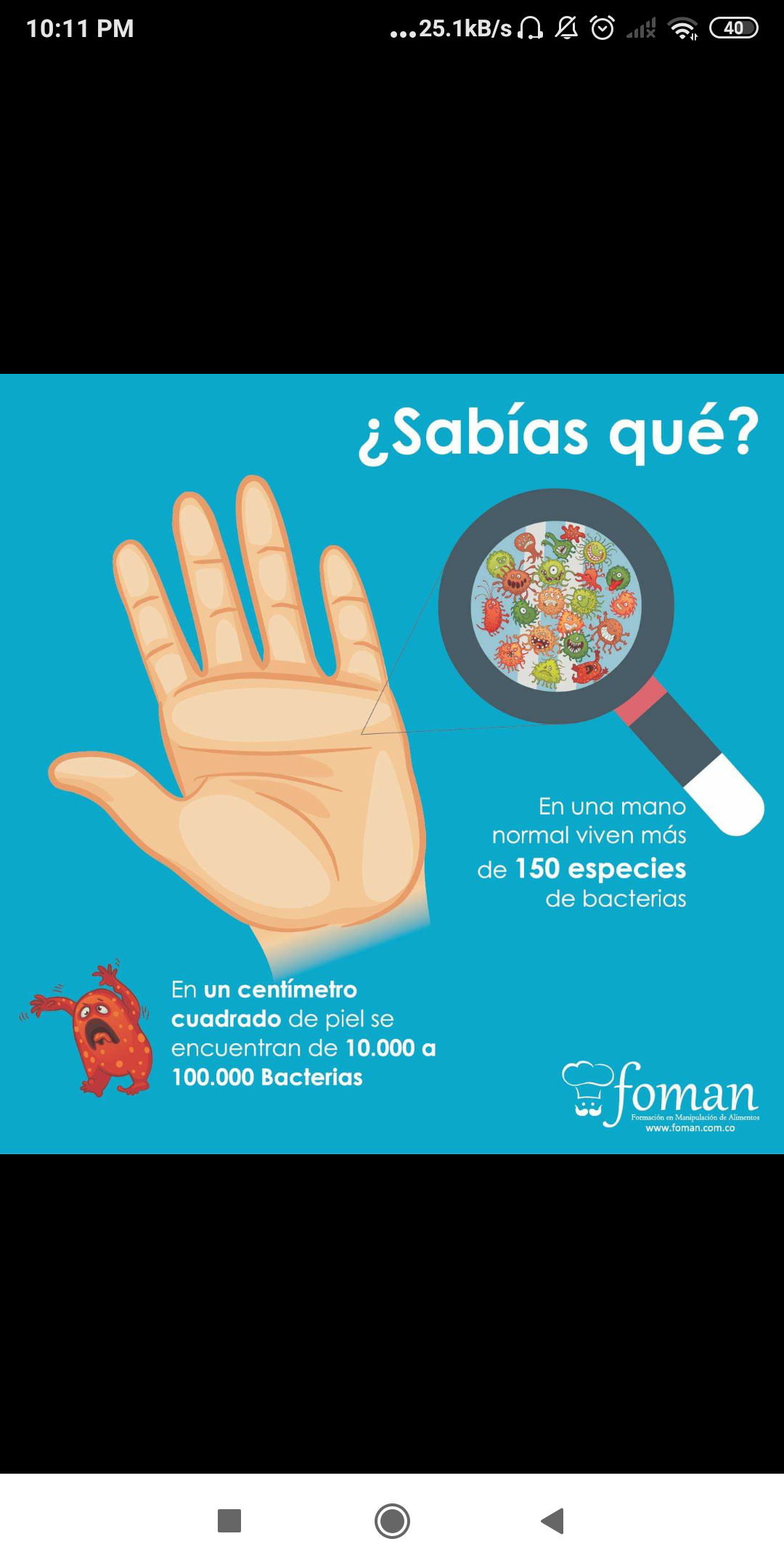 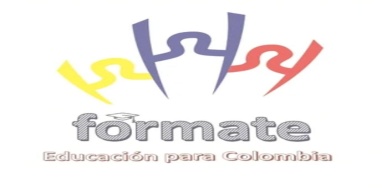 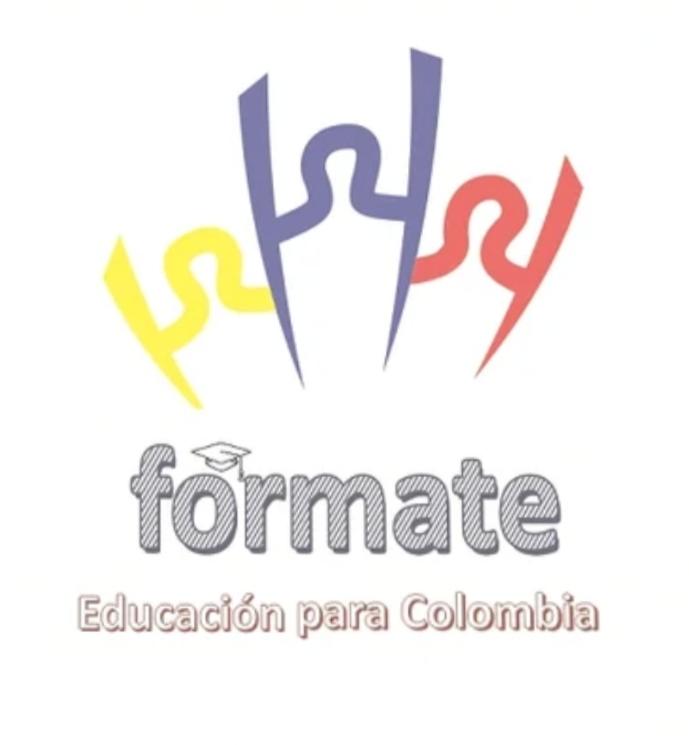 MICROORGANISMOS
Se han identificado numerosos gérmenes entre la flora transitoria de las manos de los trabajadores de áreas de salud.
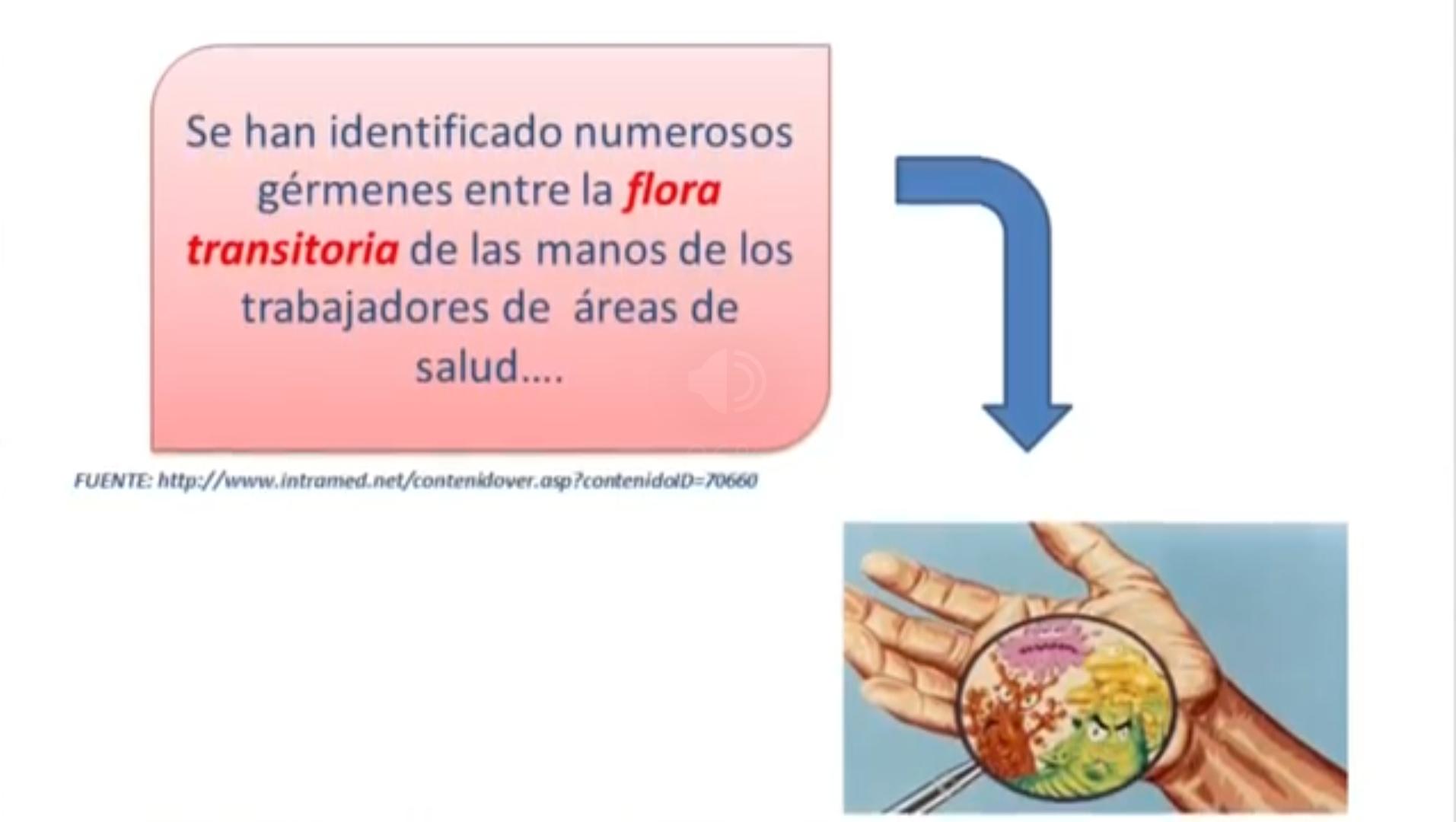 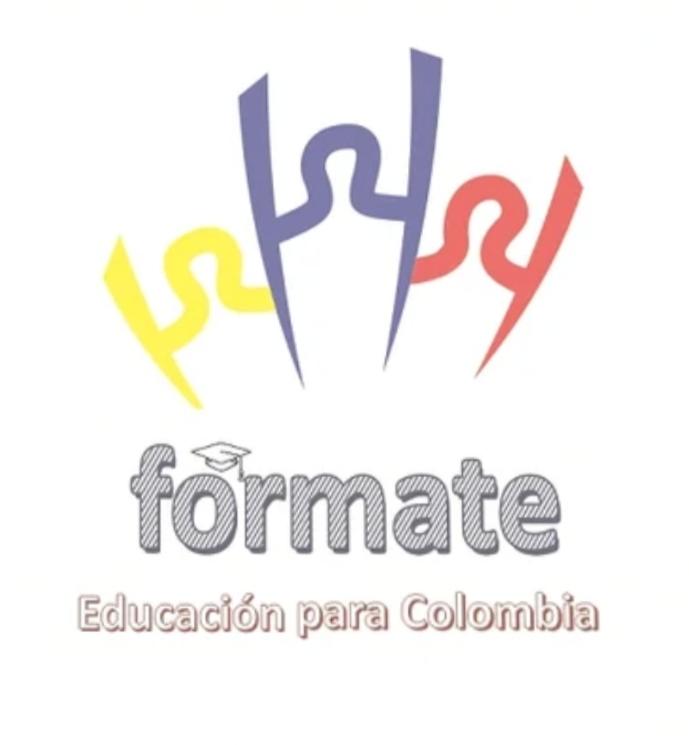 MICROORGANISMOS
La flora residente está formada por los residentes permanentes, poco patogénicos, de las causas más profundas de la piel.
Estos microorganismos causan infección sólo cuando se interrumpe una barrera normal.
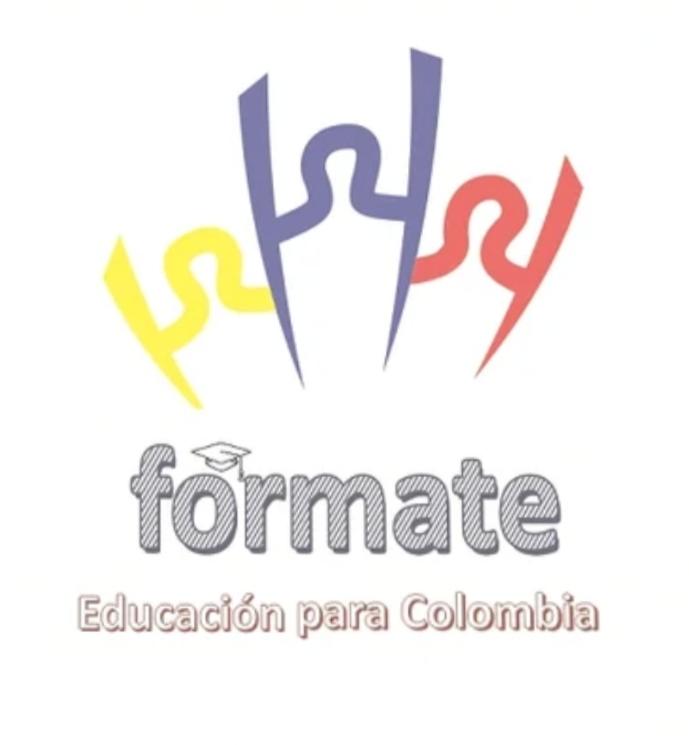 PROTOCOLOS DE BIOSEGURIDAD
TIPOS DE LAVADO DE MANOS
Lavado de manos rutinario o social
Lavado de manos clínico o antiséptico
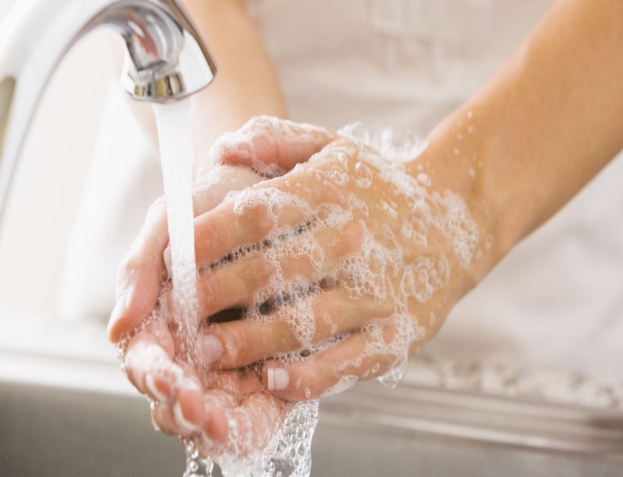 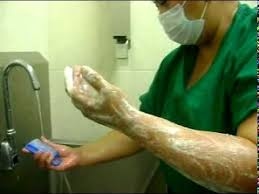 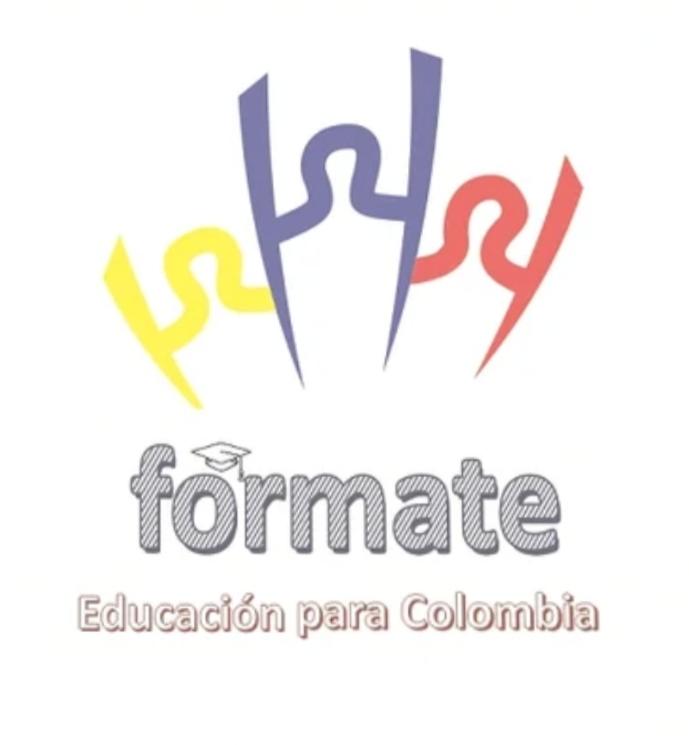 Procedimiento para el lavado de manos Clínico o Antiséptico
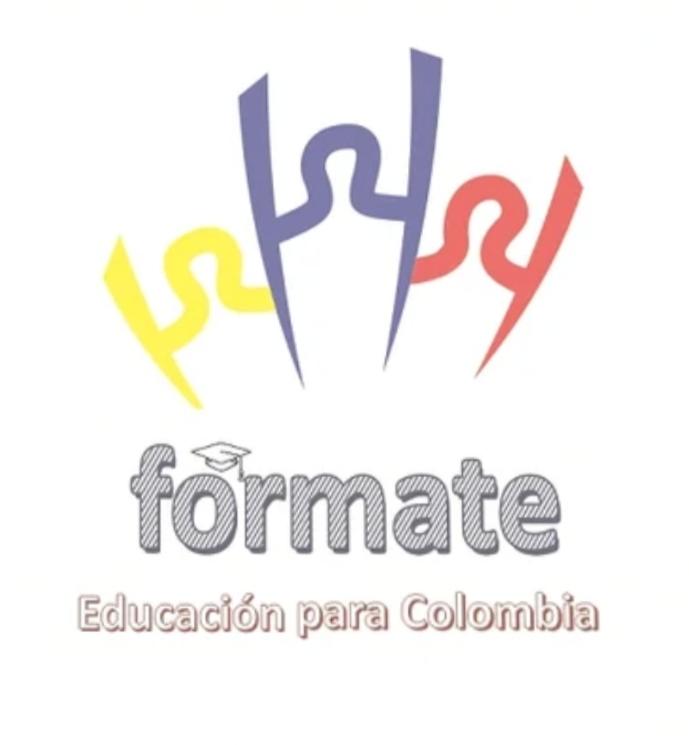 PROTOCOLOS DE BIOSEGURIDAD
Procedimiento y Precauciones
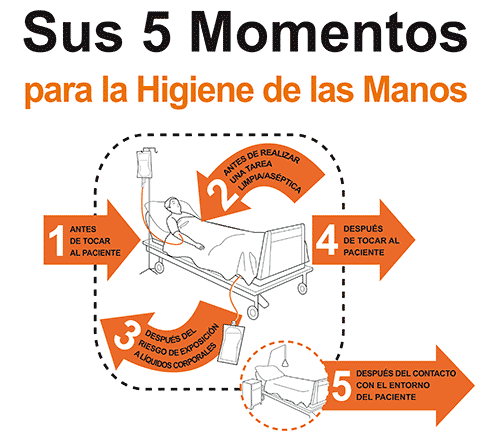 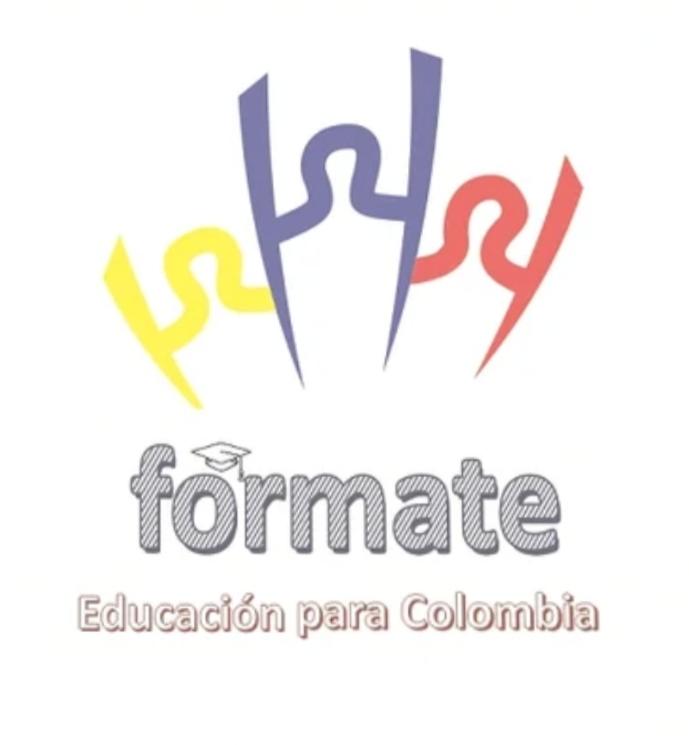 USO DE LOS GUANTES
Sangre y otros fluidos corporales
Se debe usar guantes para todo procedimiento que implique contacto con:
Superficies contaminadas
Recolección de Residuos
Uso de implementos de Aseo
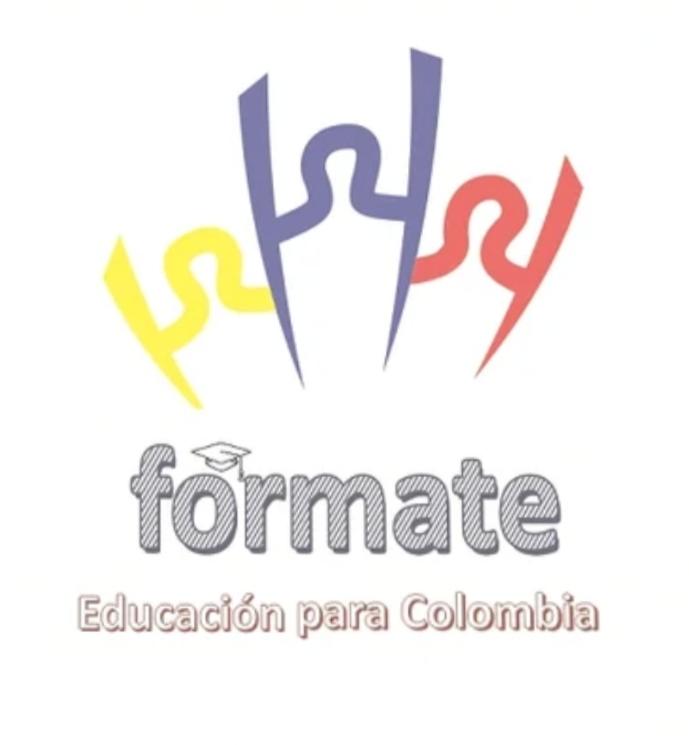 PROTOCOLOS DE BIOSEGURIDAD
Maneje con estricta precaución elementos cortopunzantes.
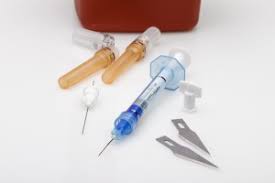 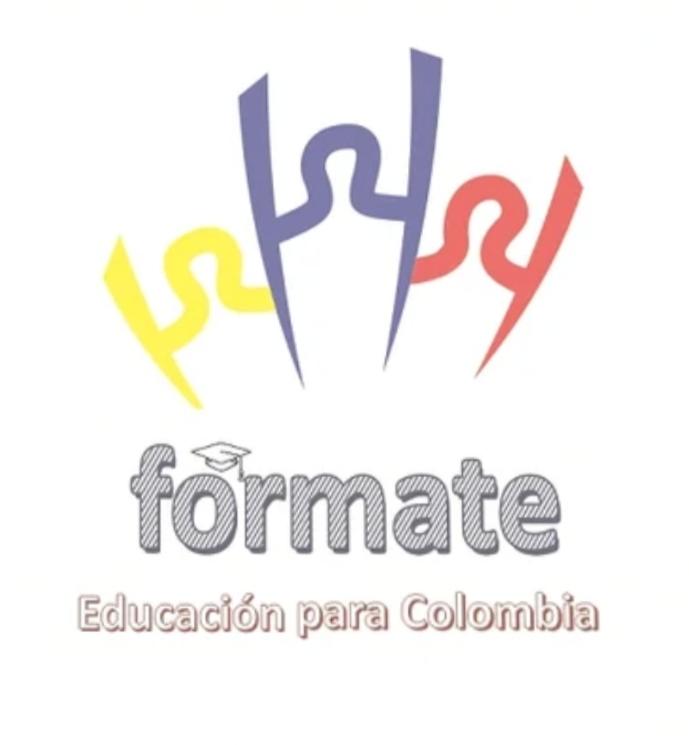 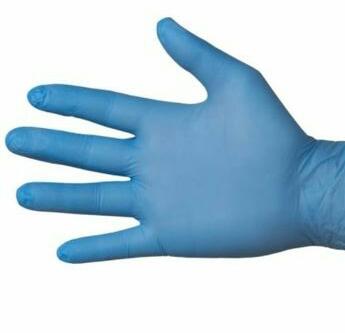 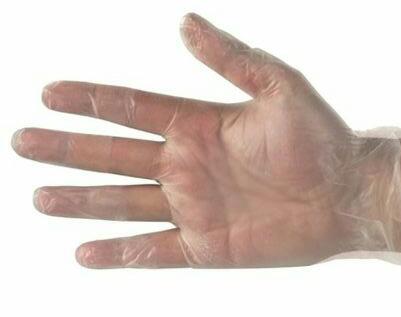 NITRILO
TIPOS DE GUANTES
VINILO
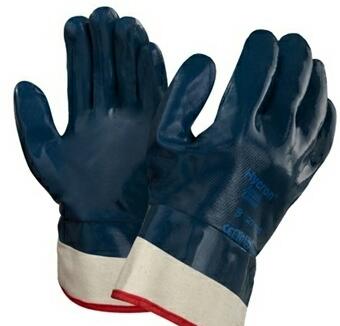 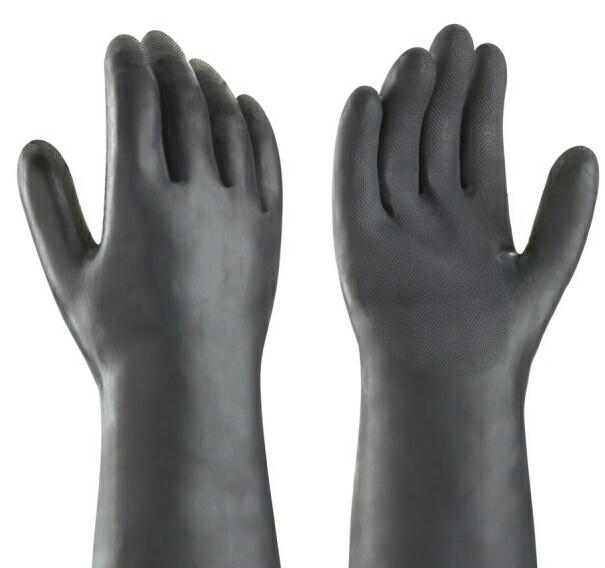 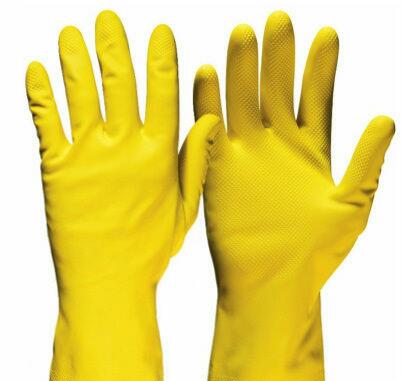 HYCRON
NEOPRANO
LÁTEX
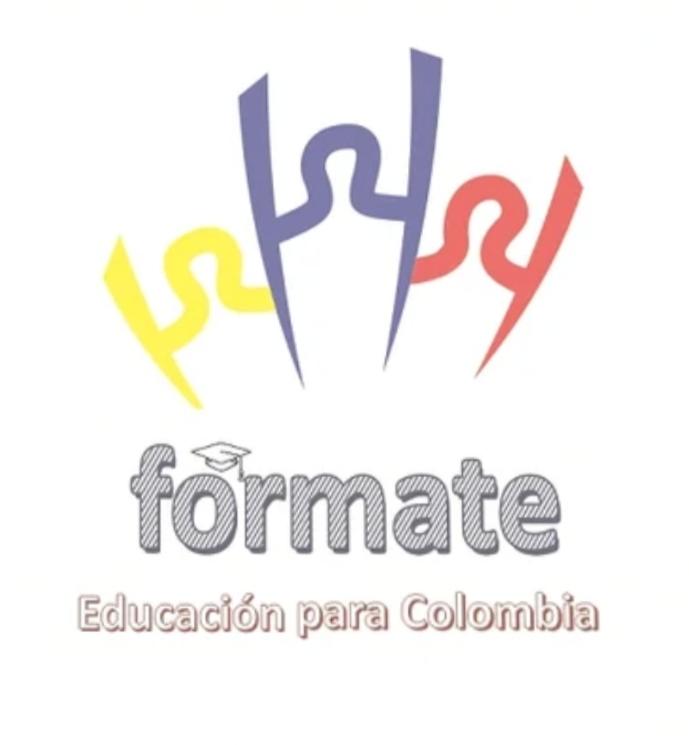 USO DE LOS GUANTES
Los guantes utilizados en tareas de aseo y mantenimiento de áreas físicas, superficiales y elementos de uso médico deberán ser de material de caucho tipo industrial y de un calibre grueso que impida o minimice los accidente con materiales cortopunzantes
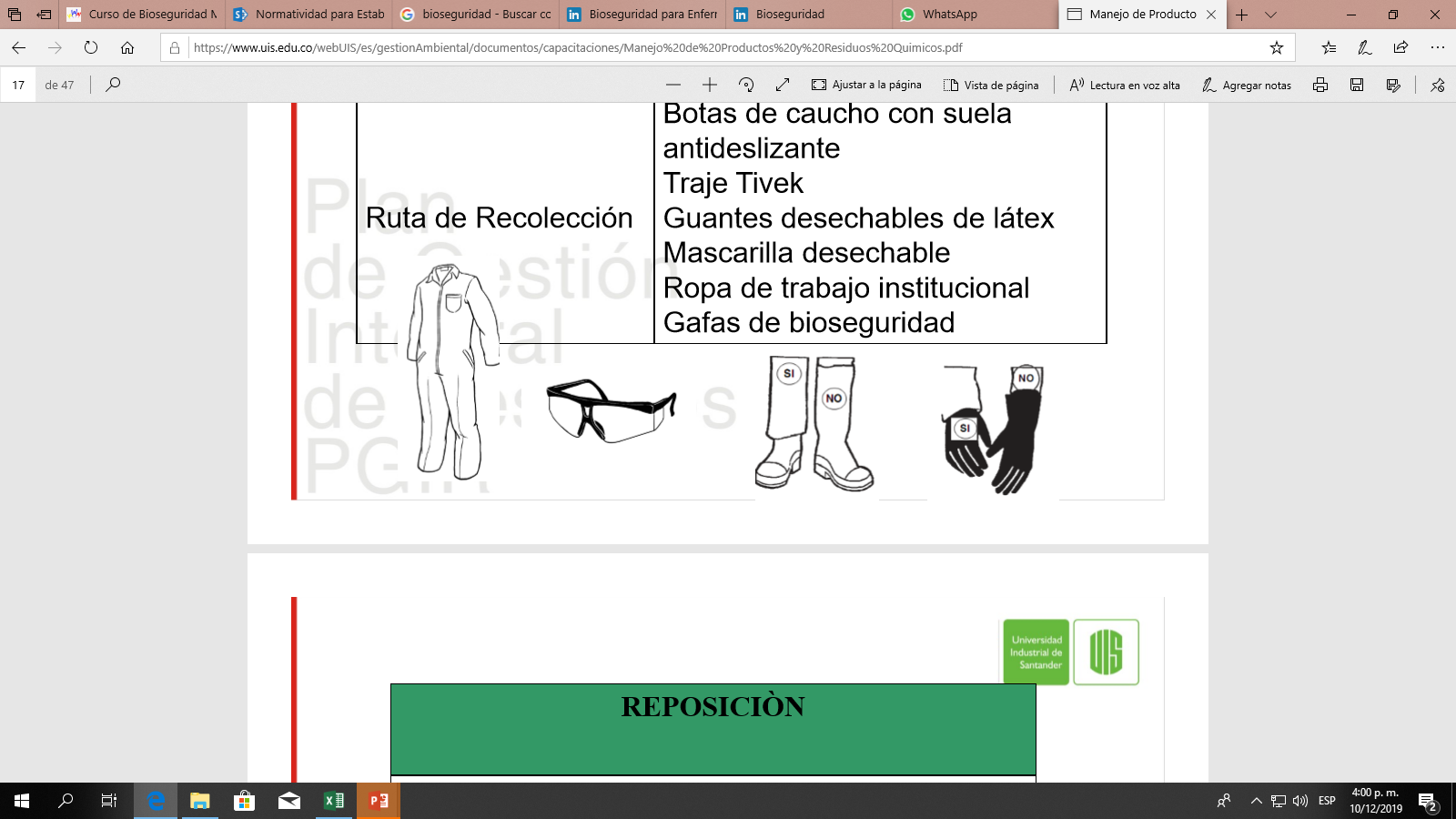 Los guantes industriales se pueden lavar y desinfectar para su posterior uso
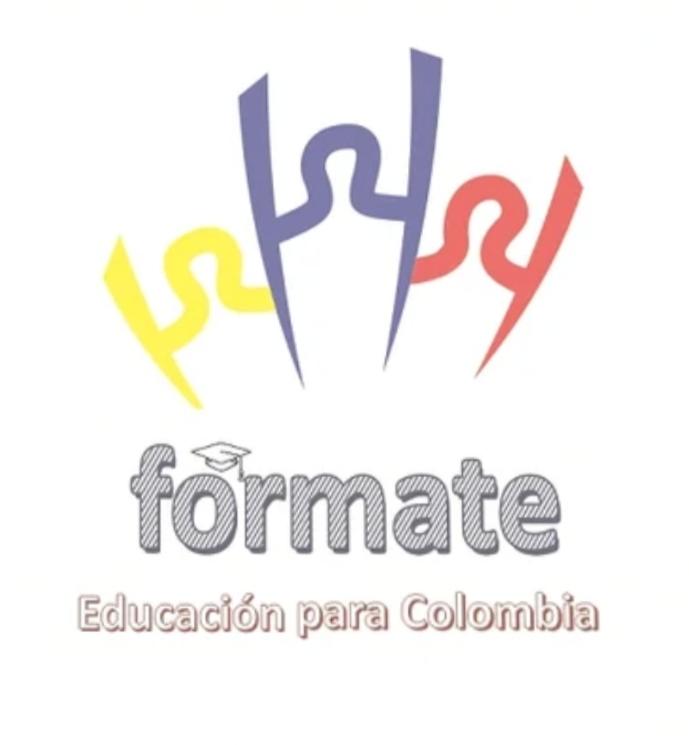 USO DE LOS GUANTES
Una vez hayan sido utilizados deberán ser lavados, desinfectados, secados y colocados en un sitio aséptico en el cuarto donde se encuentran todos los manetriales de aseo, para ecitar el riesgo de contaminación
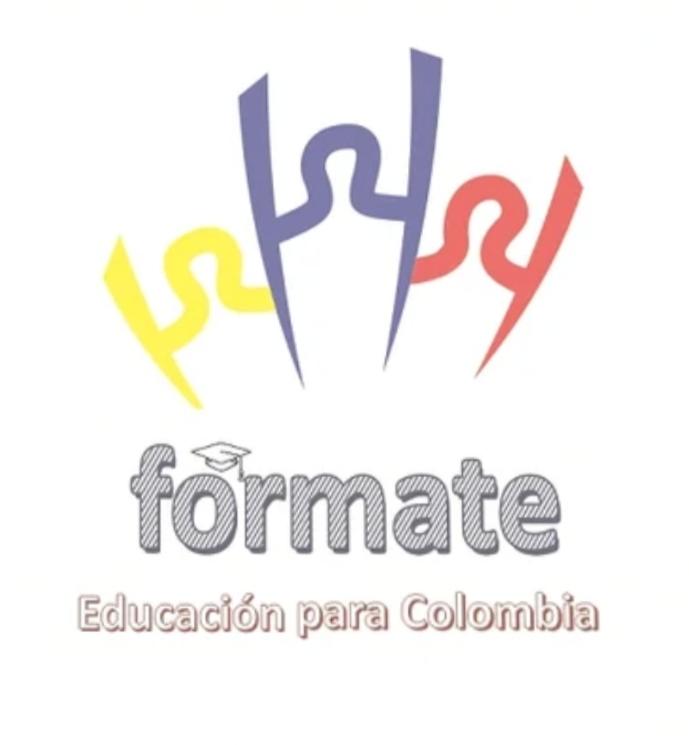 USO DE TAPABOCAS, FILTRO, CARETA O MASCARILLA
Se usa para proteger la vías respiratorias superiores y prevenir la exposición de las membranas mucosa de boca y nariz, a líquidos o gaseosos potencialmente infecciosos tóxicos, en procesos de limpieza y desinfección de áreas y equipos de los diferentes servicios en la atención en salud.
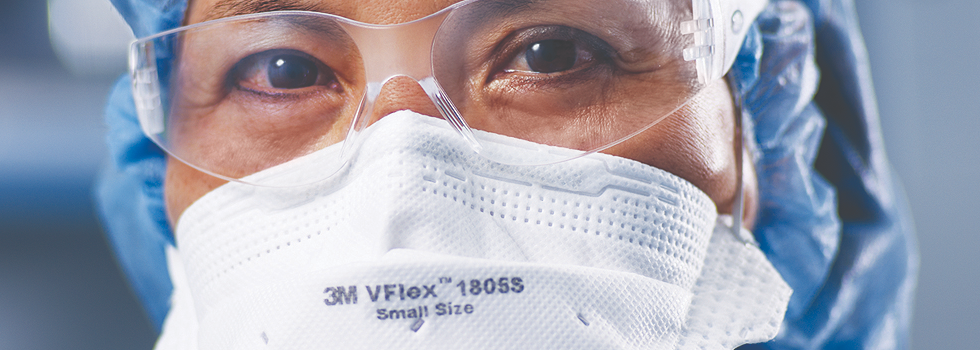 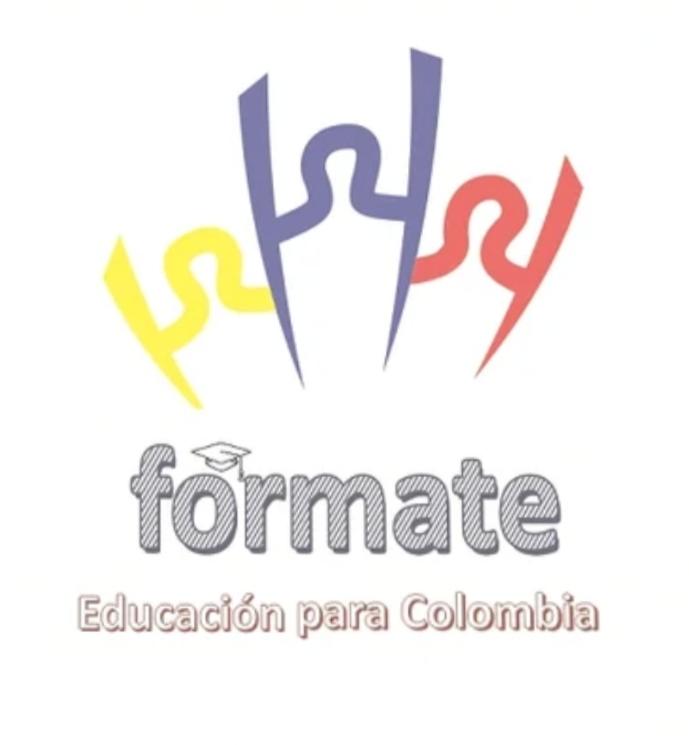 USO DE TAPABOCAS, FILTRO, CARETA O MASCARILLA
TIPOS
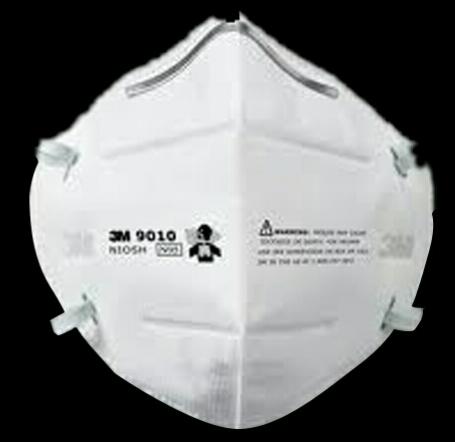 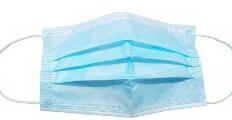 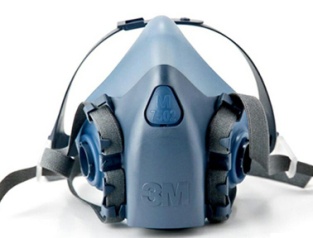 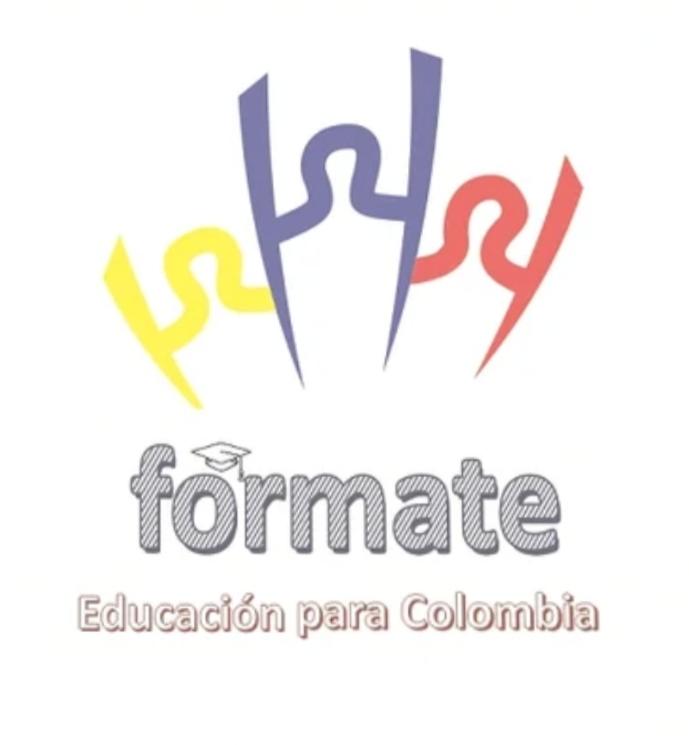 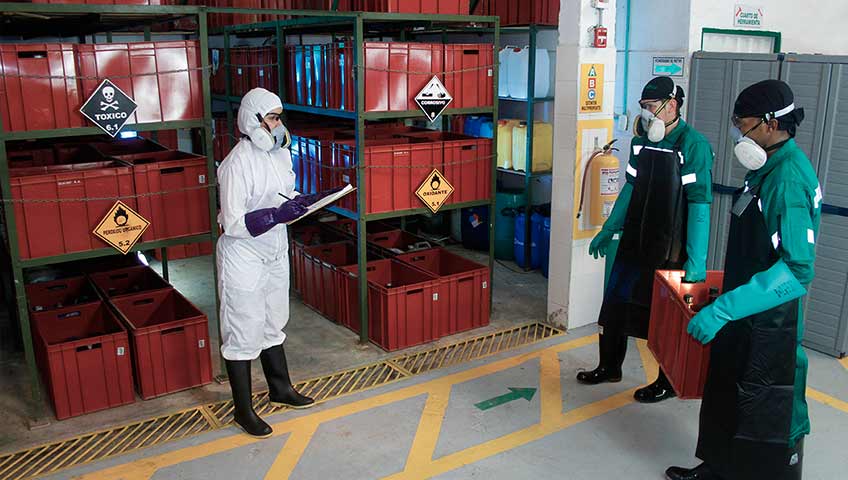 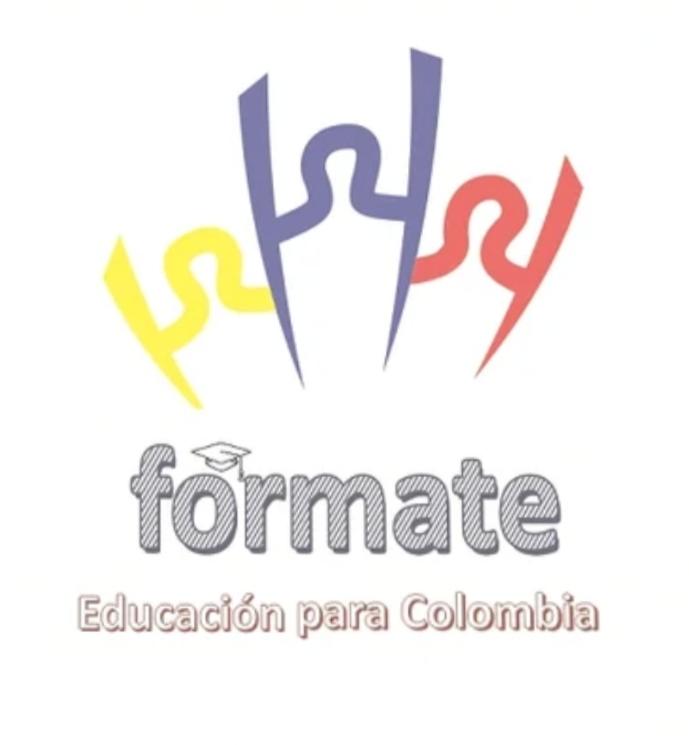 USO DE PROTECTORES OCULARES (GAFAS, MONOGAFAS O VISOR)
TIPOS
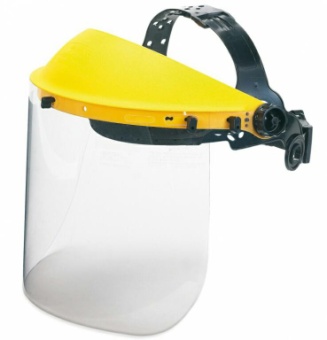 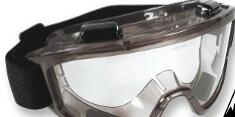 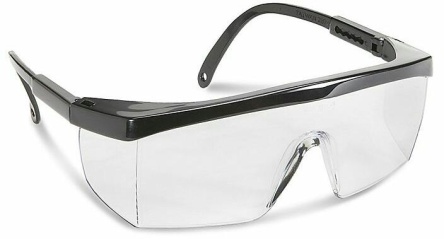 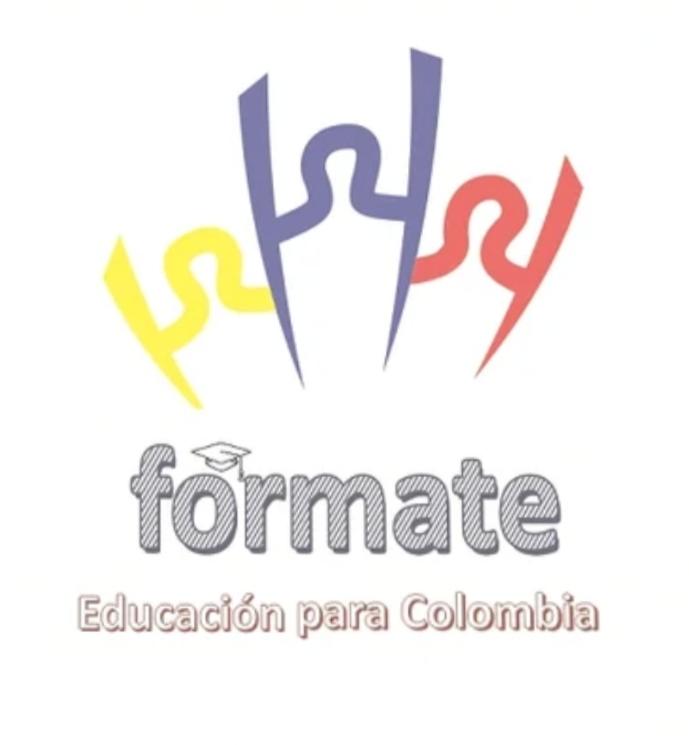 USO DEL UNIFORME
Es muy importante para la protección corporal, es una barrera que evita la contaminación de la ropa normal durante la atención de salpicaduras de líquidos o fluidos corporales (sangre, saliva), que pueden generarse desde cualquier sitio
La bata también puede ser usada por el personal que realiza las labores de limpieza y desinfección de áreas, equipos, dispositivos médicos del consultorio médico
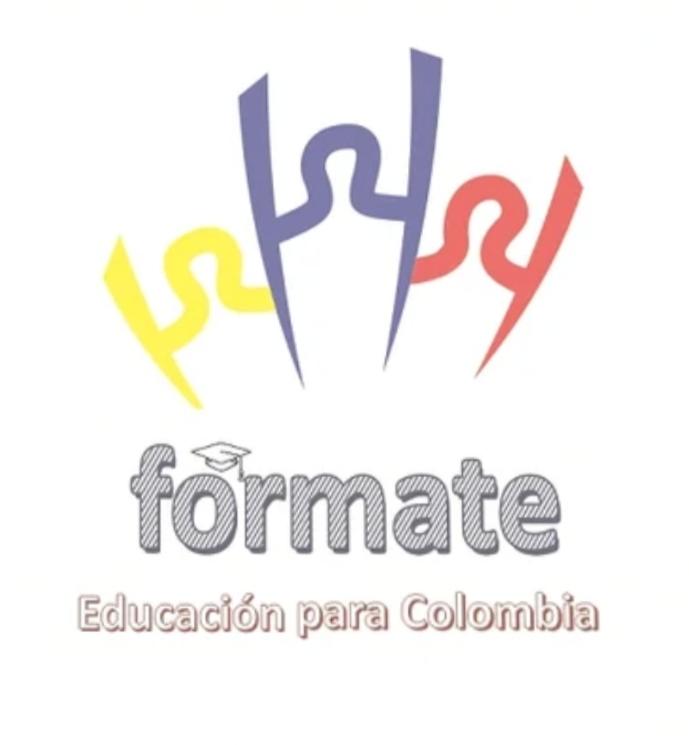 BIOSEGURIDAD
Mantenga el lugar de trabajo en óptimas condiciones de aseo, iluminación y ventilación
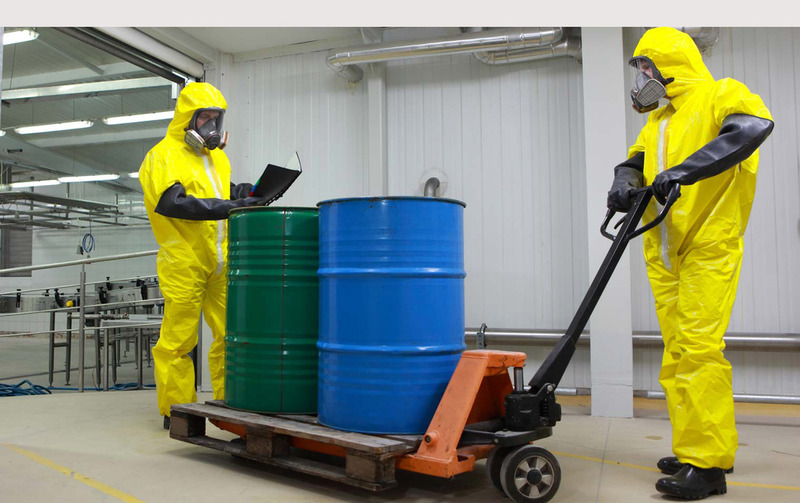 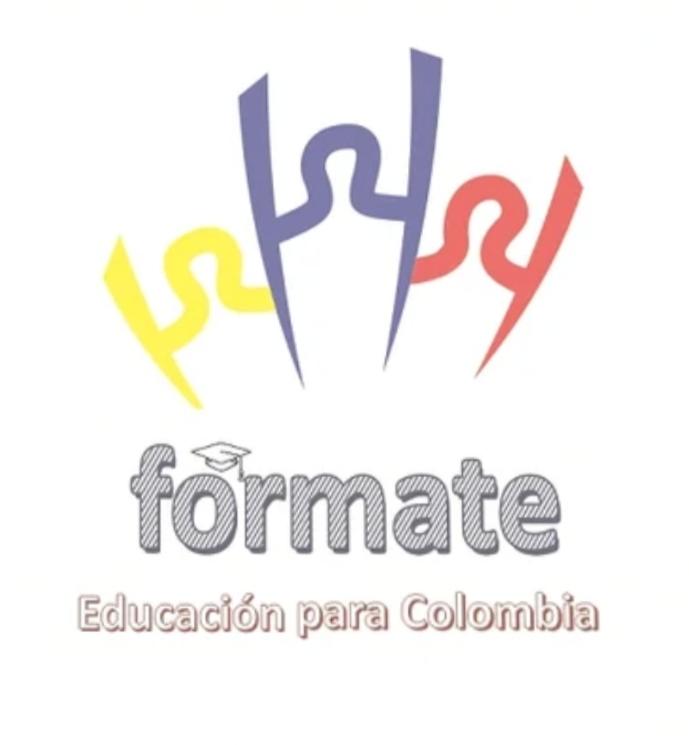 USO DEL DELANTAL ANTIFLUIDOS
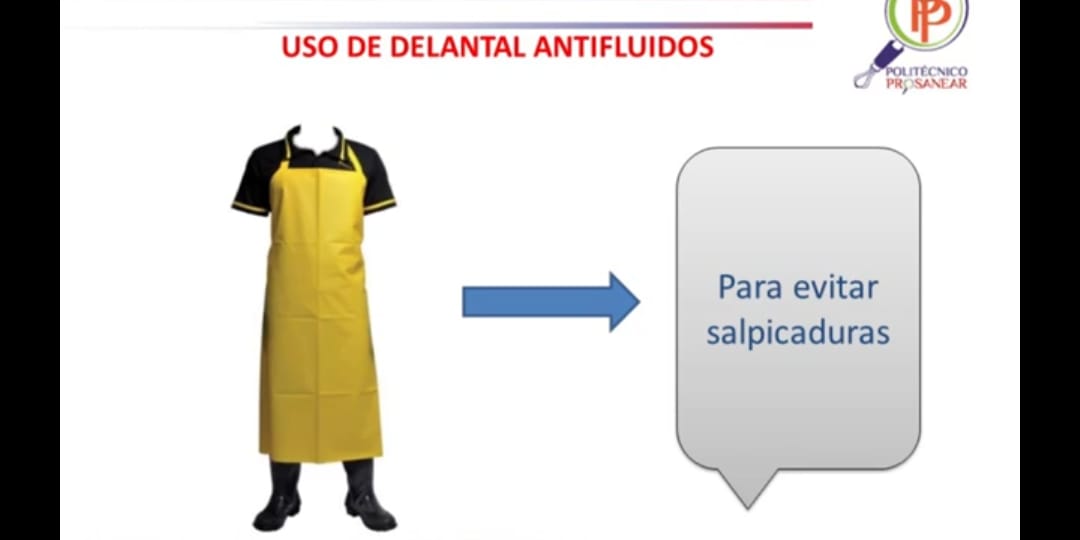 Para evitar salpicaduras
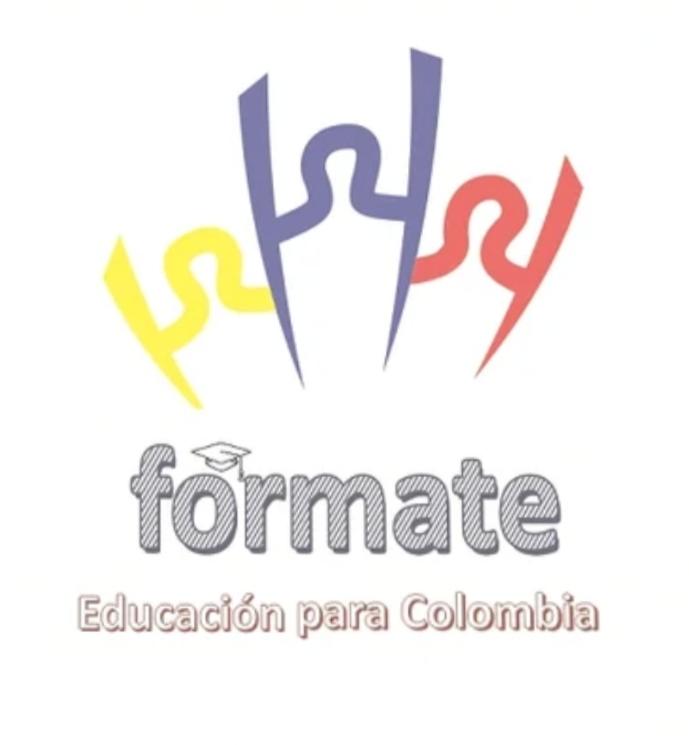 USO DE CALZADO CERRADO O BOTAS
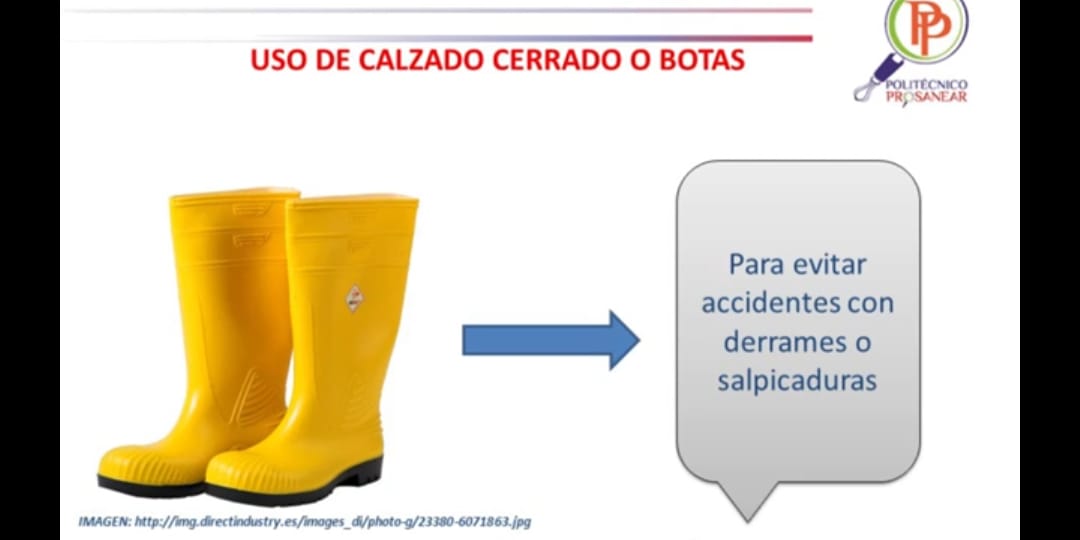 Para evitar accidentes, derrames o salpicaduras
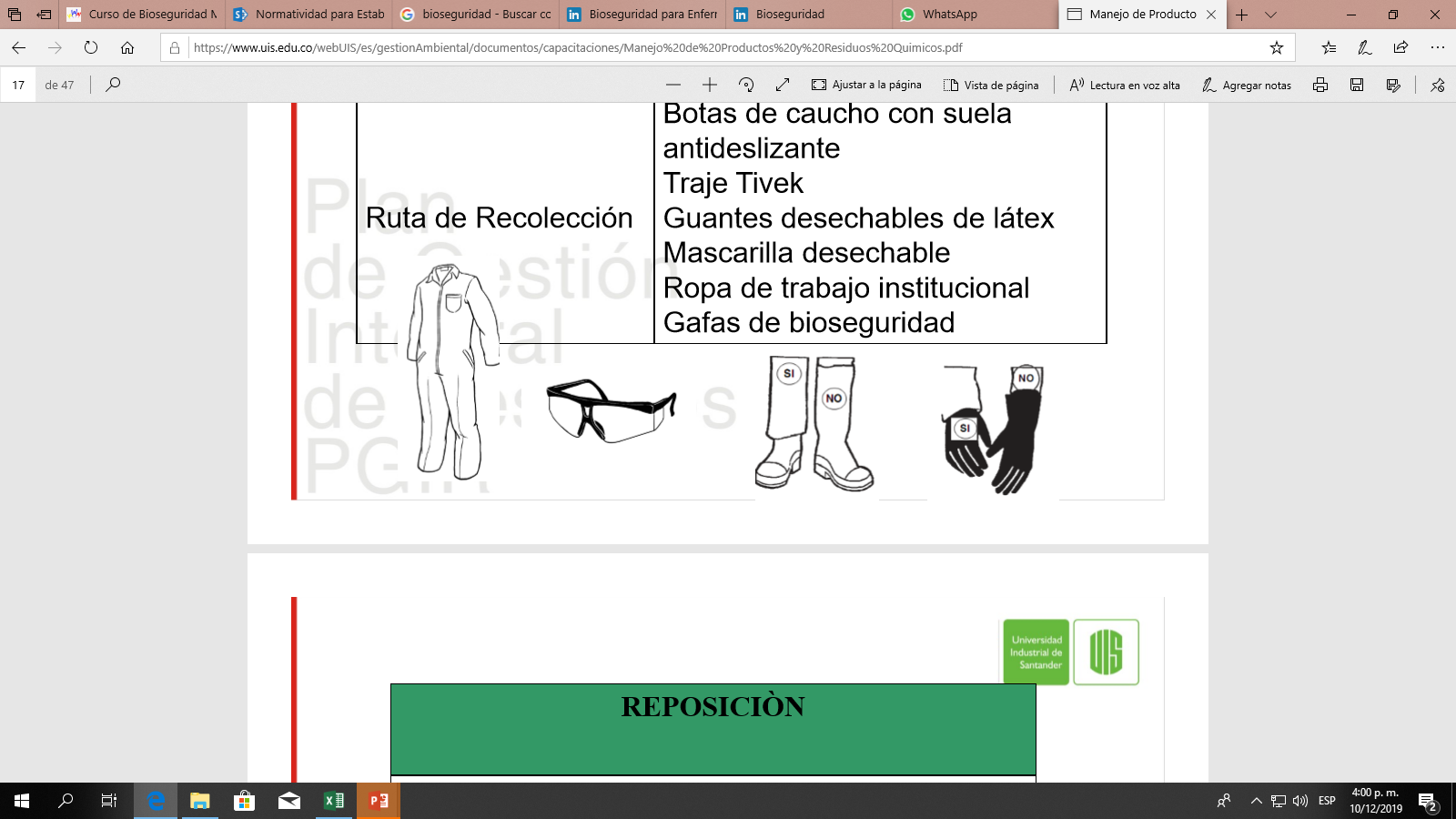 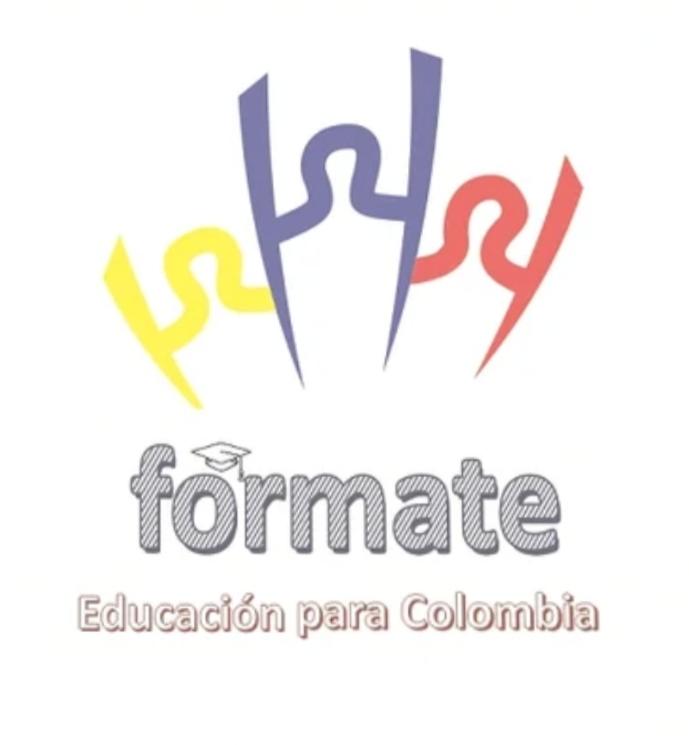 PROTOCOLOS DE BIOSEGURIDAD
Evite fumar, beber y comer cualquier alimento en el sitio de trabajo.
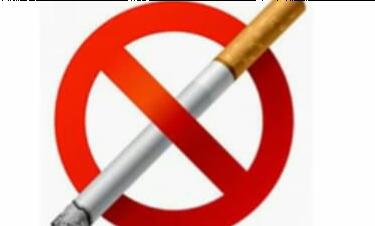 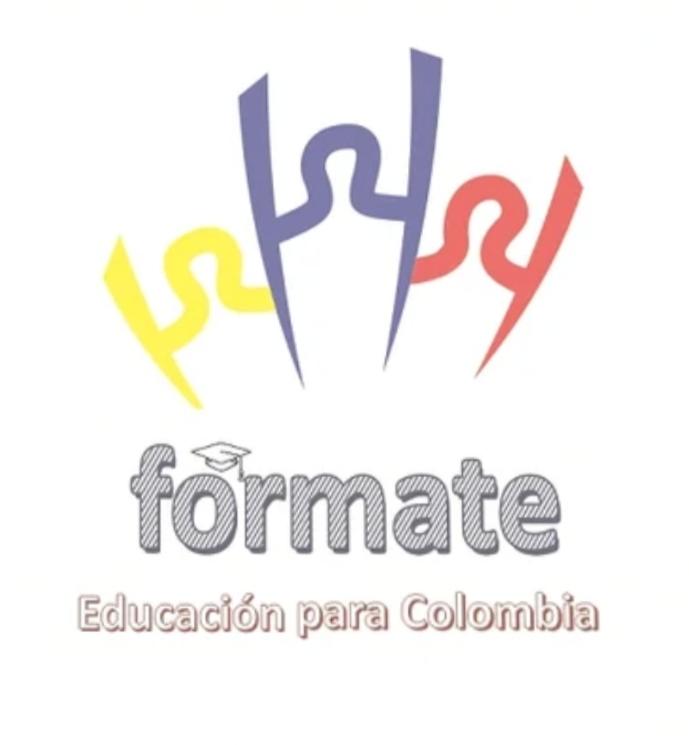 PROTOCOLOS DE BIOSEGURIDAD
Mantenga actualizado su esquema de vacunación completo.
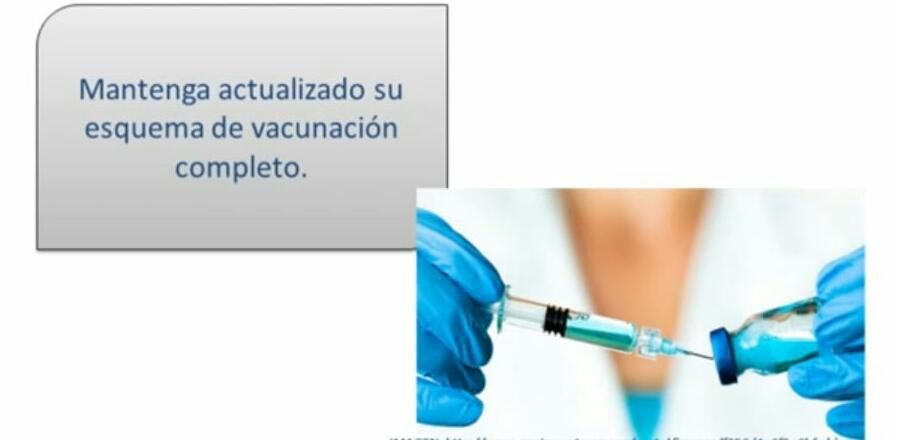 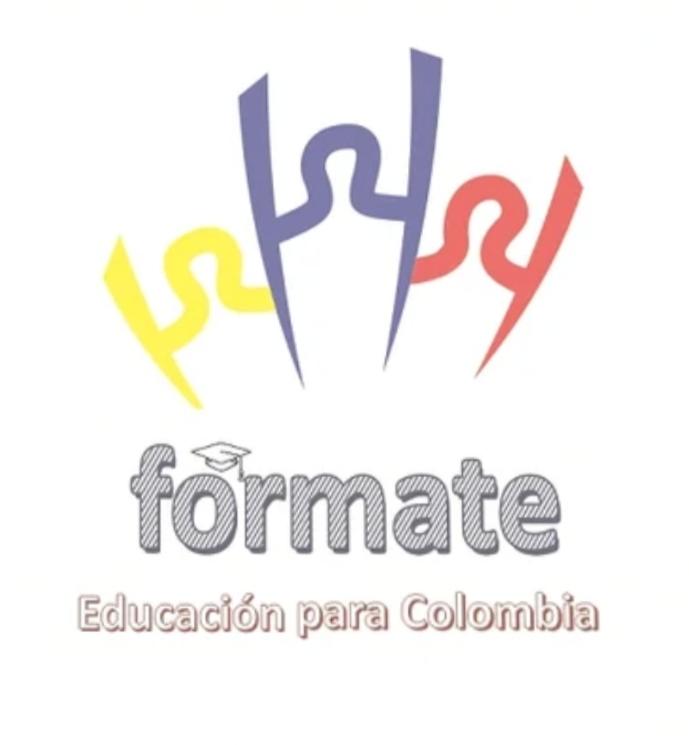 VACUNAS RECOMENDADAS A TODO EL PERSONAL DE SALUD
Antitetánica.
Hepatitis B.
Influenza.
Triple viral (Sarampión, rubéola y parotiditis).
Varicela.
Triple bacteriana acelular (dTap).
Doble bacteriana (dT).
Hepatitis A.
Neisseria meningitidis.
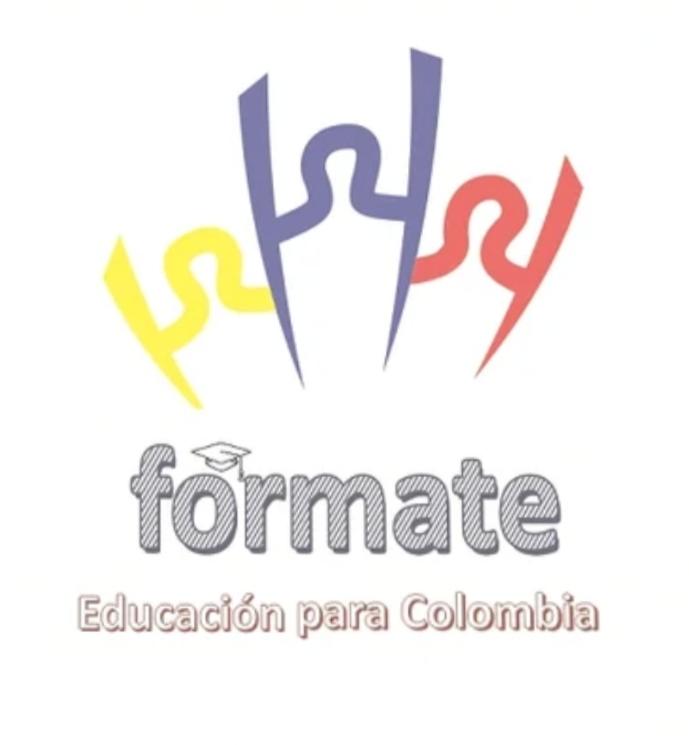 ALGUNAS ENFERMEDAD ASOCIADA A LA INADECUADA GESTIÓN
Causadas por Químicos
Causadas por Microorganismos Patógenos
Mutación
Trastorno
Cáncer
Lesiones
Infertilidad
Leucemia
Irritación Mucosa
Hepatitis B
Rubeola
Panadis
Tuberculosis
CMV
SIDA
Otras
RESIDUOS QUÍMICOS
CITOTÓXICOS
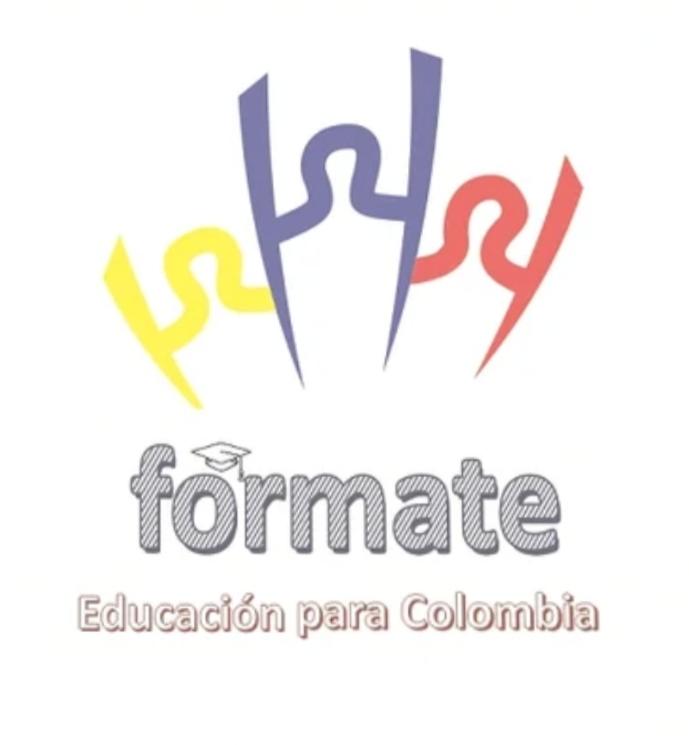 PROTOCOLOS DE BIOSEGURIDAD
Las uñas del personal, deberán mantenerse cortas y siempre limpias.

Se debe evitar el uso de maquillaje o lociones.

Evitar el uso de accesorios.

Mantener el cabello recogido.
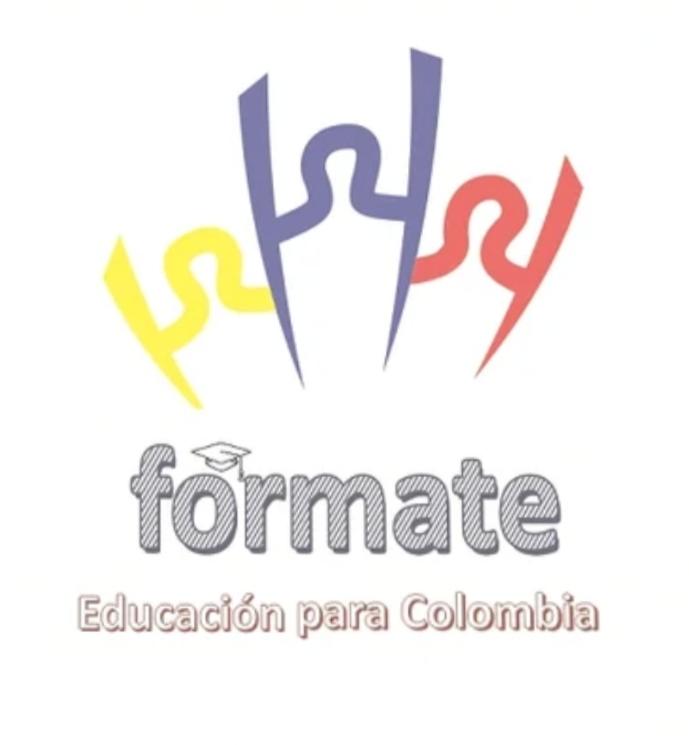 TEMA 6.
CLASIFICACION DE RESIDUOS PELIGROSOS
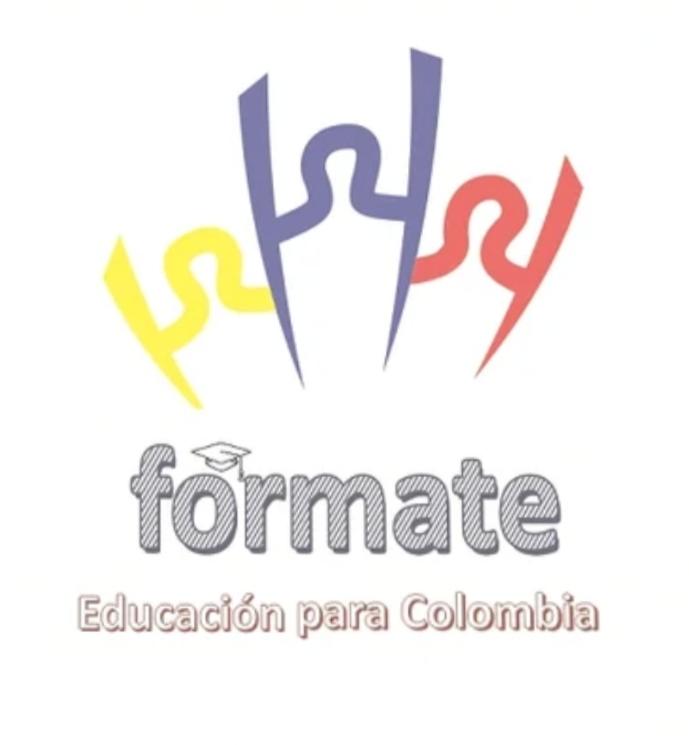 DESECHO Ó RESIDUO PELIGROSO
Es aquel residuo o desecho  que por su características: infecciosos, combustibles, inflamables, explosivos, reactivos, radiactivos, volátiles, corrosivos y/o tóxicos; pueden causar un riesgo o daño a la salud humana y/o al medio ambiente. Así mismo se consideran peligrosos los envases, empaques y embalajes que hayan estado en contacto con ellos.
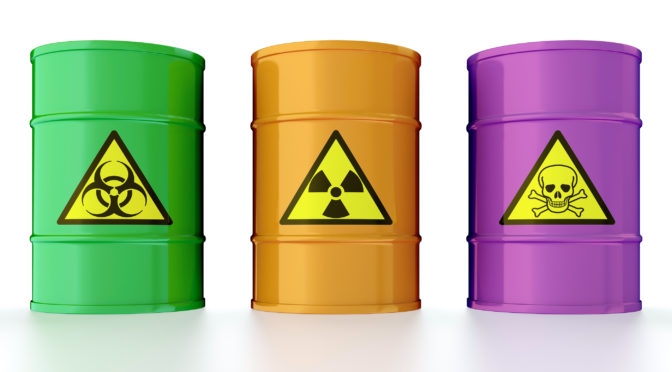 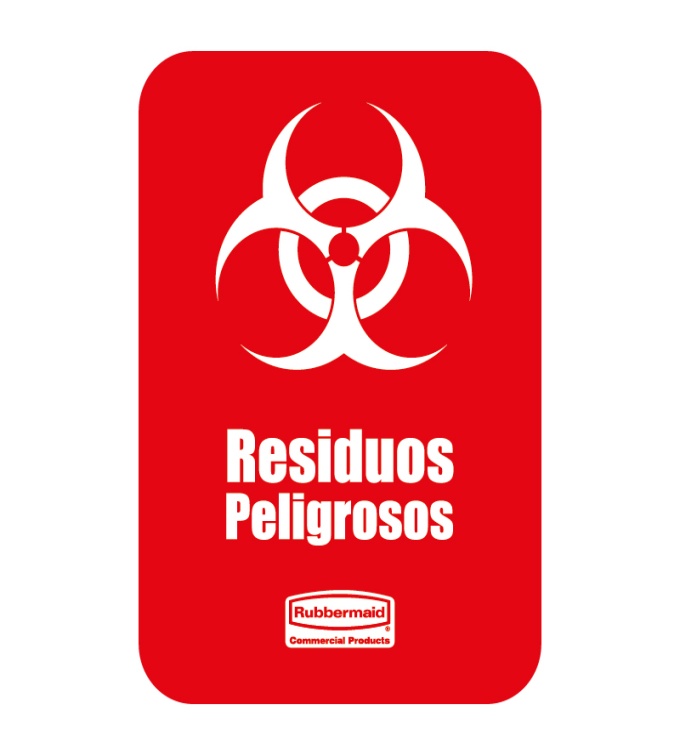 Características:
Color rojo ´´Amarillo, purpura o negra´´
Pictogramas (Símbolos).
Pedal.
FUENTE: Decreto 1076 de 2015
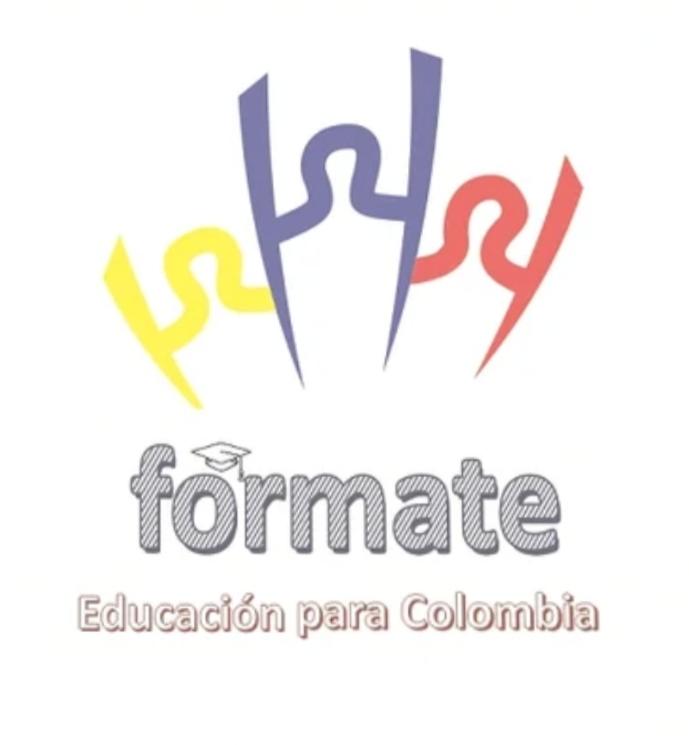 PELIGRO AMBIENTAL; Peligro para el medio ambiente puede provocar efectos nefastos para los organismos del medio acuático como aves, peces, crustáceos, algas verdes, y otros seres que viven en la naturaleza.
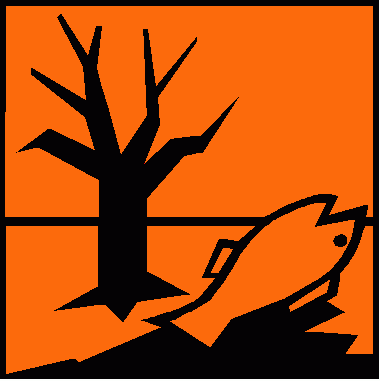 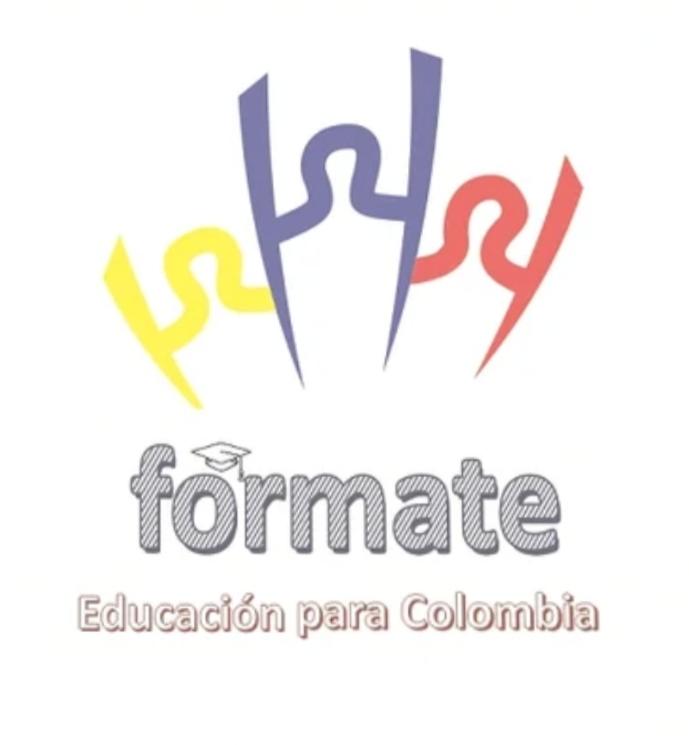 Y de origen hospitalario y similares donde se puede encontrar:
Infecciosos o  Riesgos biológicos:
Biosanitarios: (algodones, gasas vendas).
Anatomopatológicos: (restos humanos, partes y fluidos corporales).
Cortopunzantes: (agujas, cuchiillas).

Químico o toxico: Restos de sustancias químicas.
Fármacos, vencidos o parcialmente consumidos).
Citotóxicos: (resultantes de tratamientos oncológicos).
Residuos Peligrosos
Industriales
Hospitalarios
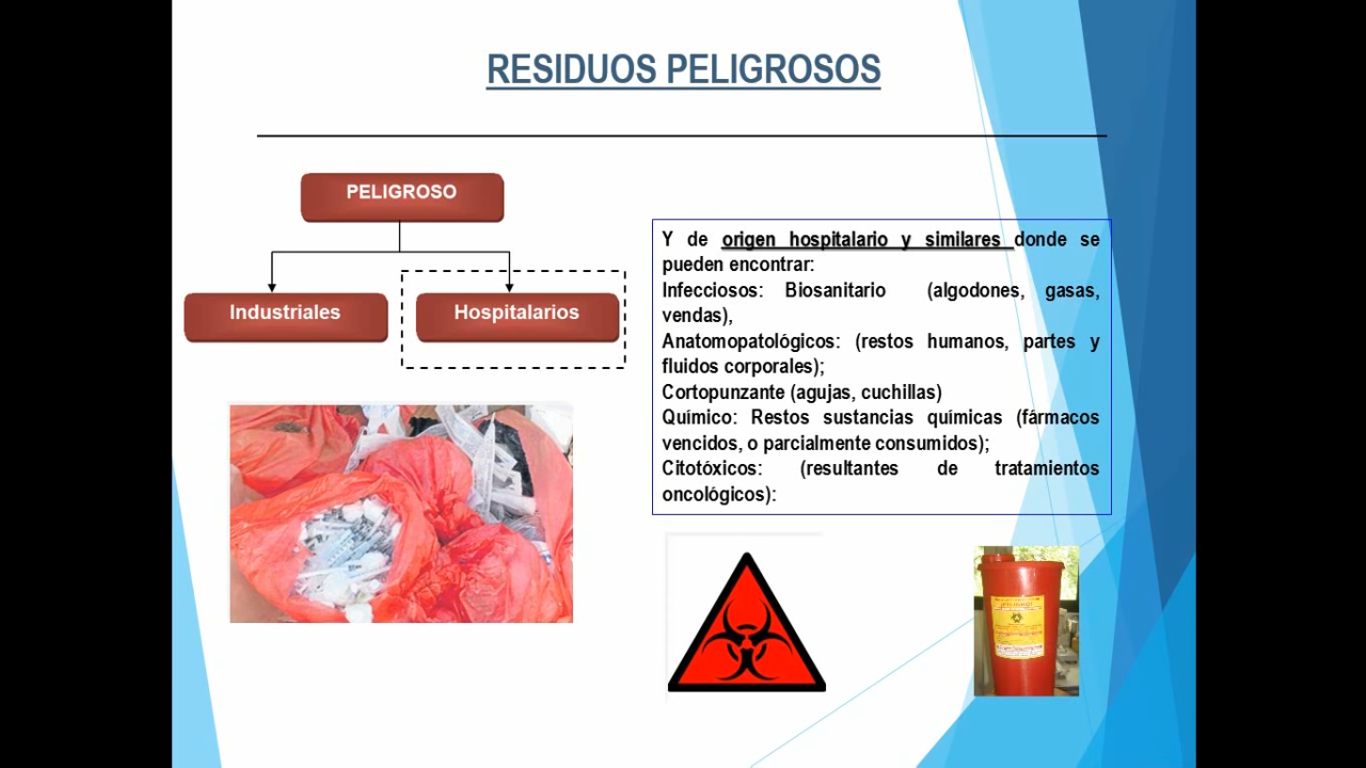 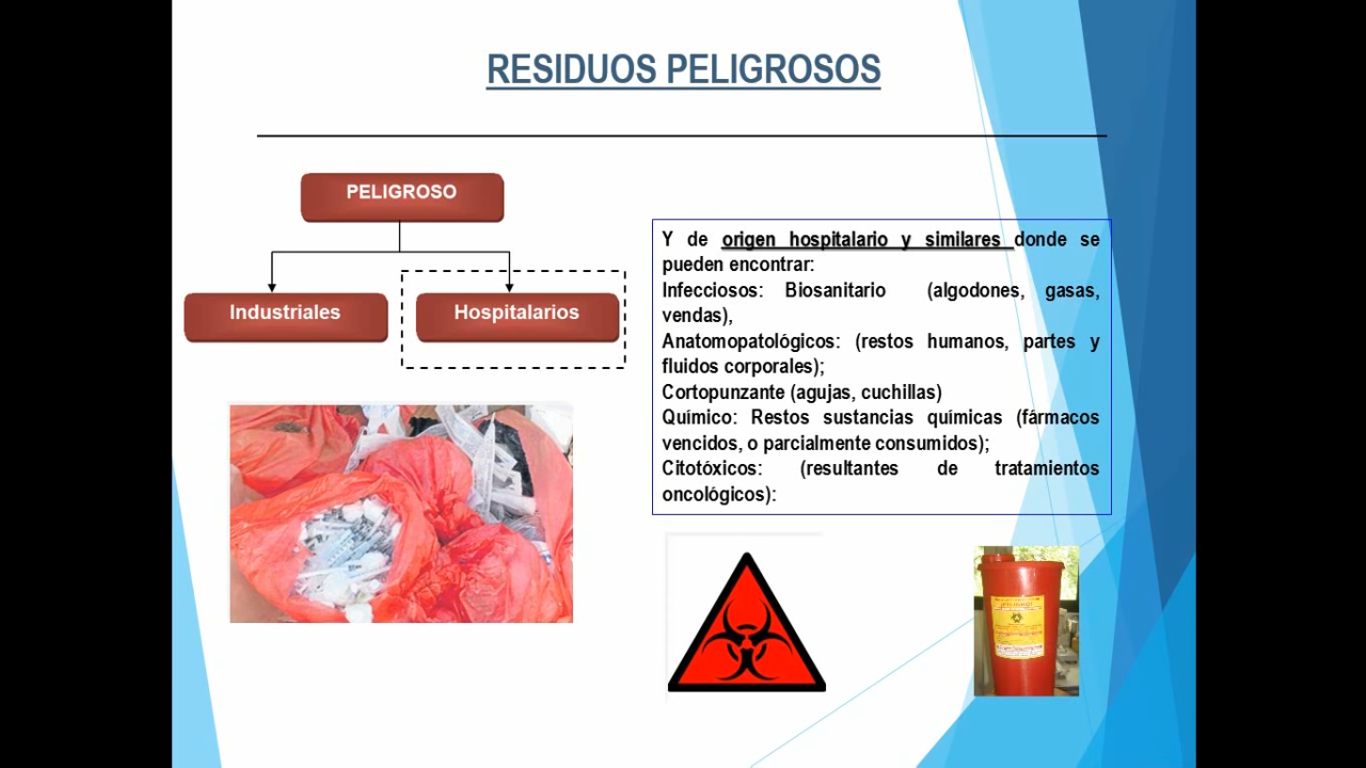 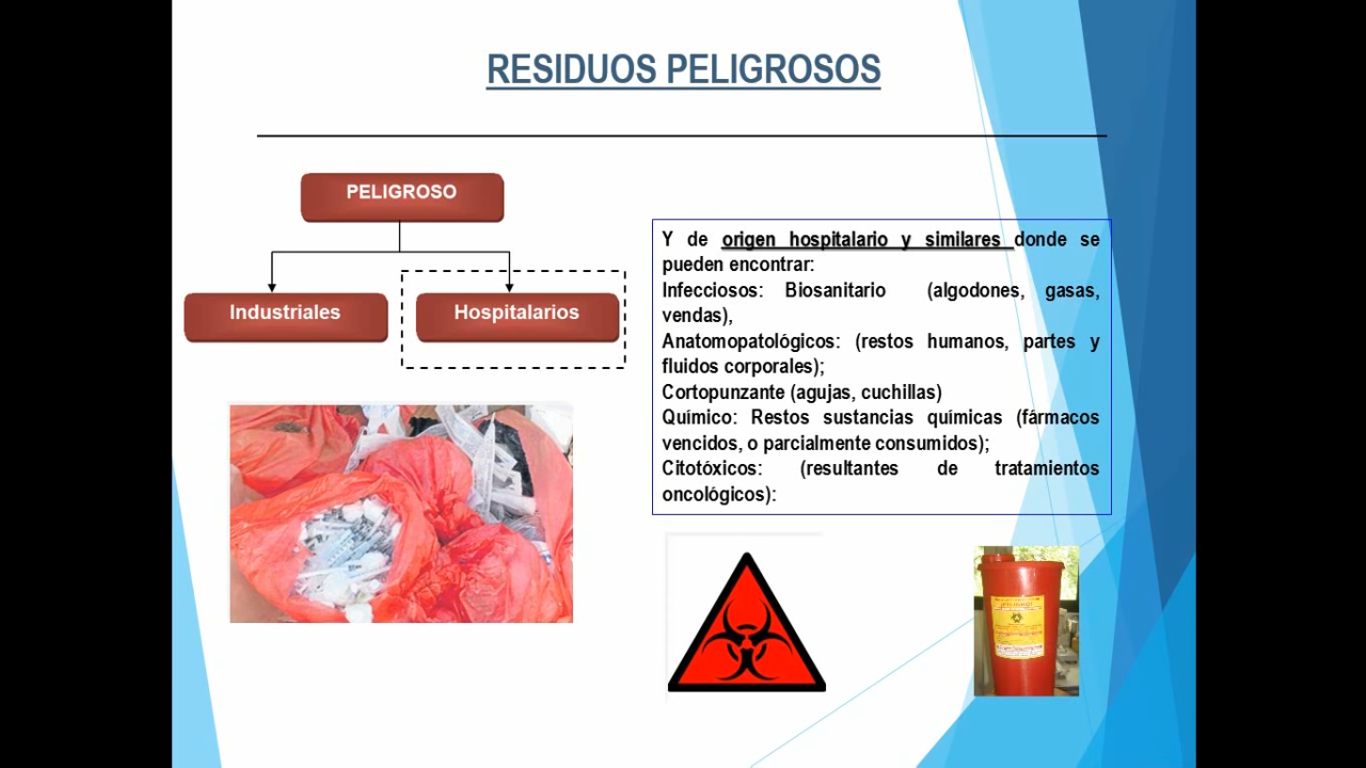 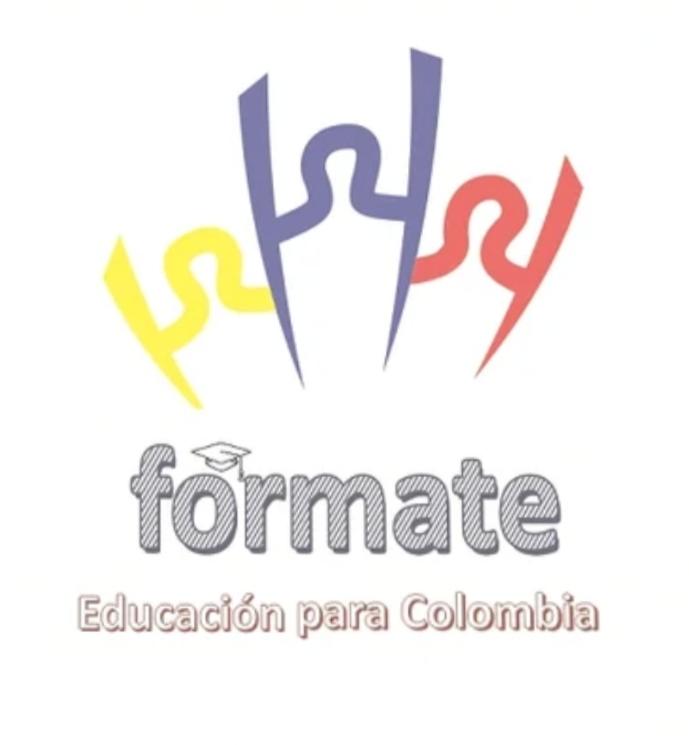 Son aquellos que contienen microorganismos tales como bacterias, parásitos, virus, hongos, virus oncogénicos y recombinantes como sus toxinas, con el suficiente grado de virulencia y concentración que pueden producir una enfermedad infecciosa en huéspedes susceptibles.
Residuos infecciosos o de Riesgo Biológico:
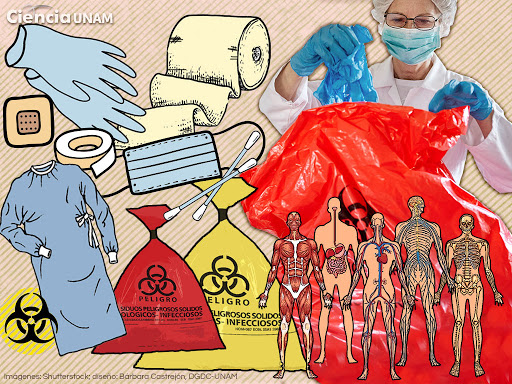 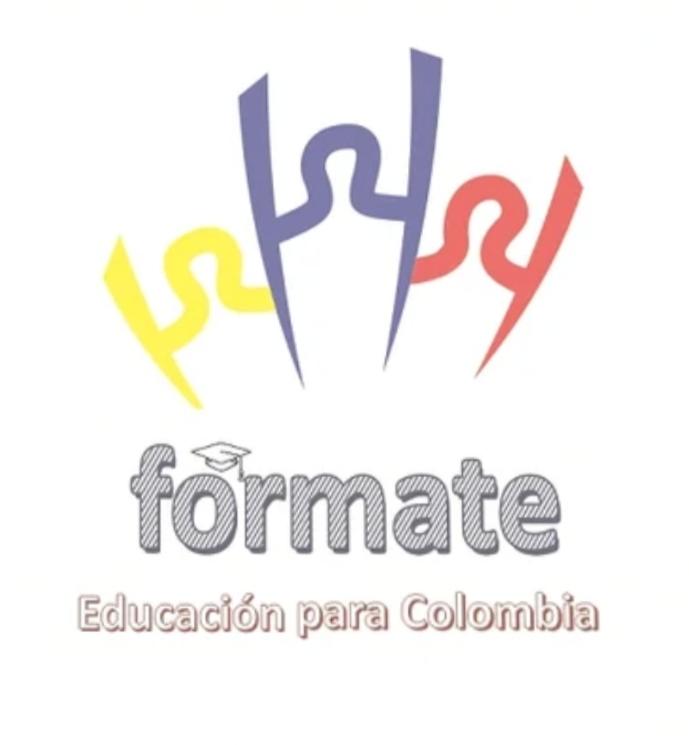 Este símbolo se refiere al RIESGO BIOLÓGICO, Peligro Biológico. Es importante familiarizarse con la simbología , ya que en algunos lugares los recipientes no tienen el termino indicado o un termino desconocido
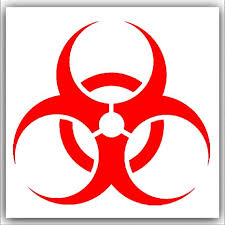 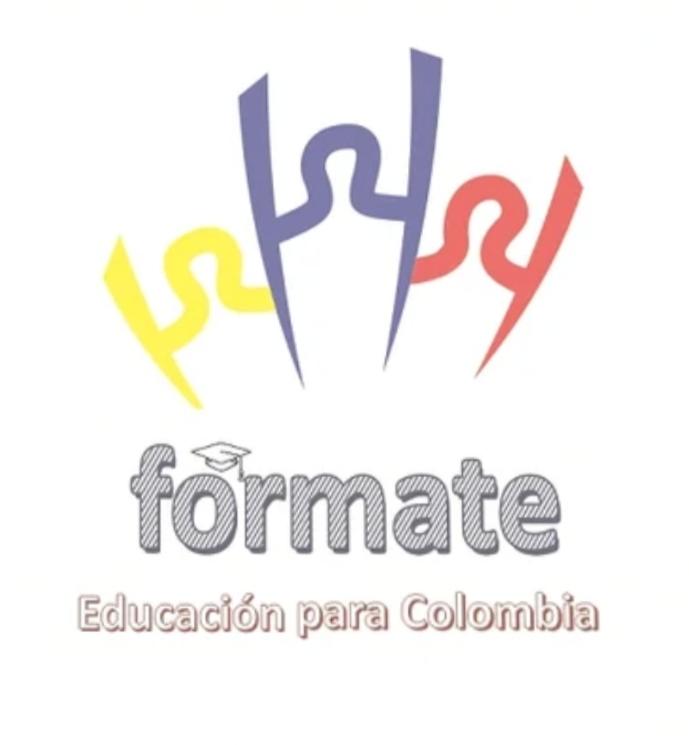 RESIDUOS BIOSANITARIOS
Elementos o instrumentos utilizados durante la ejecución de los procedimientos asistenciales que tienen contacto con materia orgánica, sangre o fluidos corporales del paciente tales como:
Gasas, apósitos, jeringas,  aplicadores, algodones, drenes, vendajes, mechas, guantes, bolsas para transfusiones sanguíneas, catéteres, sondas.

Fuente: Decreto 2676/2000
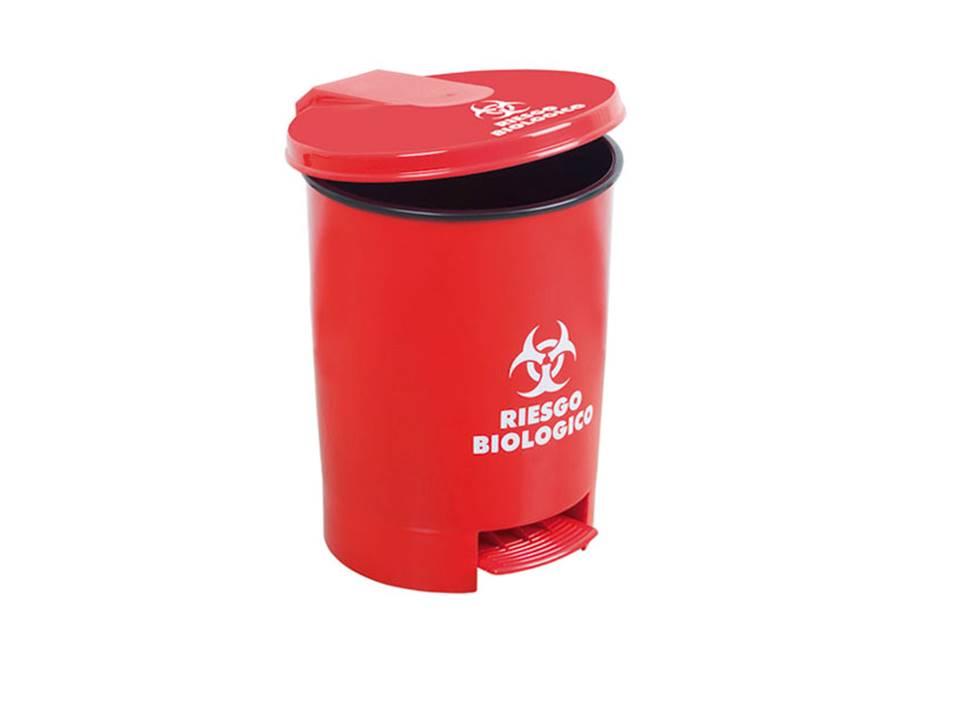 Separación: Contenedor ROJO Tipo Tapa Pedal
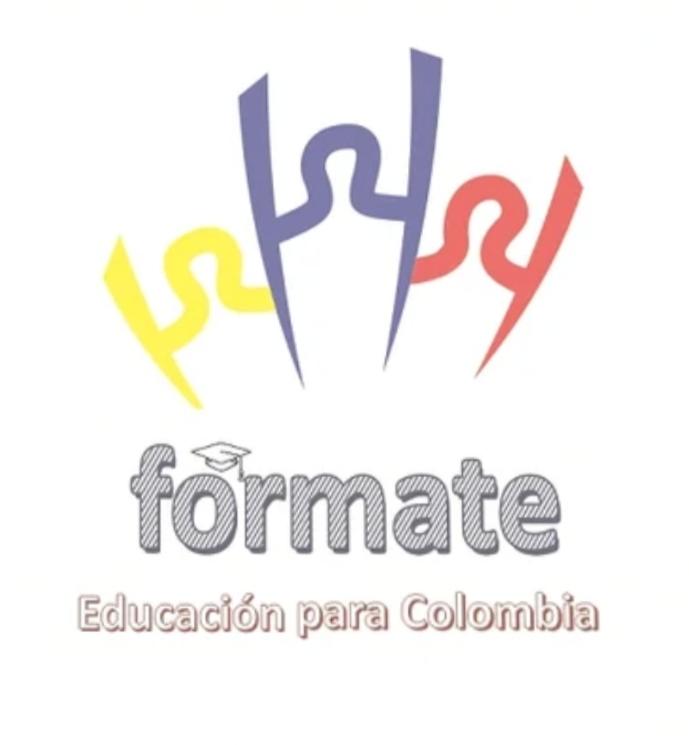 RESIDUOS ANATOMOPATOLÓGICOS
Son aquellos provenientes de restos humanos, muestras para análisis, incluyendo biopsias, tejidos orgánicos amputados, partes y fluidos corporales, que se remueven durante cirugías, necropsias ú otros.
Placentas-Orina-Sangre-Vómito.

Fuente: Decreto 2676/2000
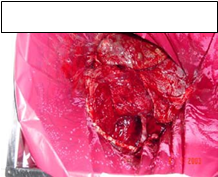 Disposición: Siempre ir en Cadena de Frio
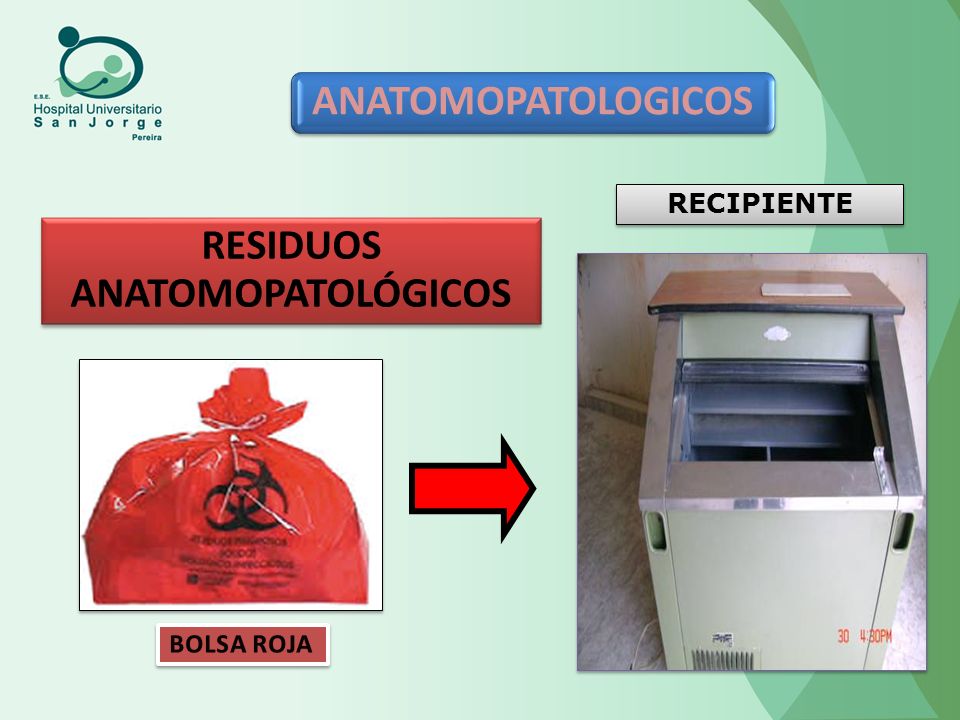 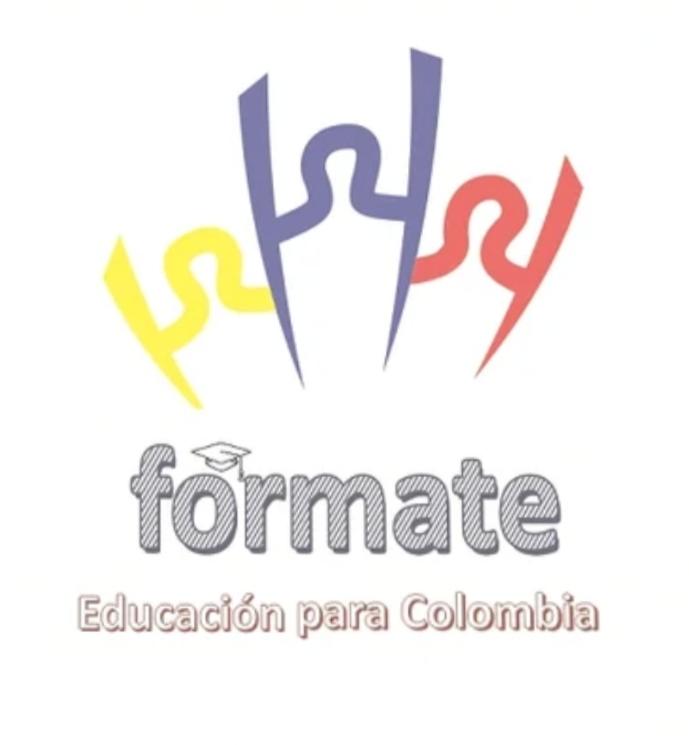 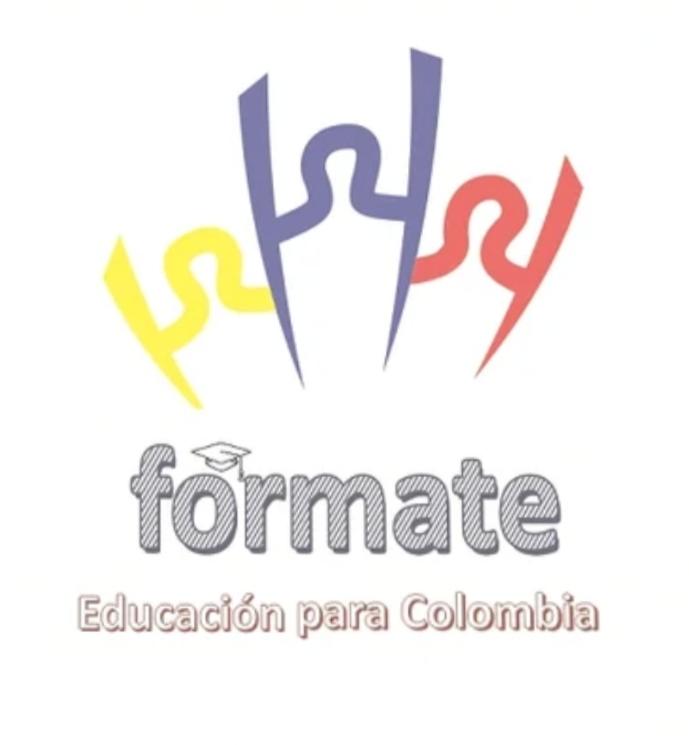 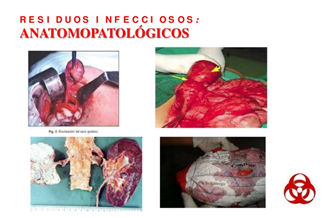 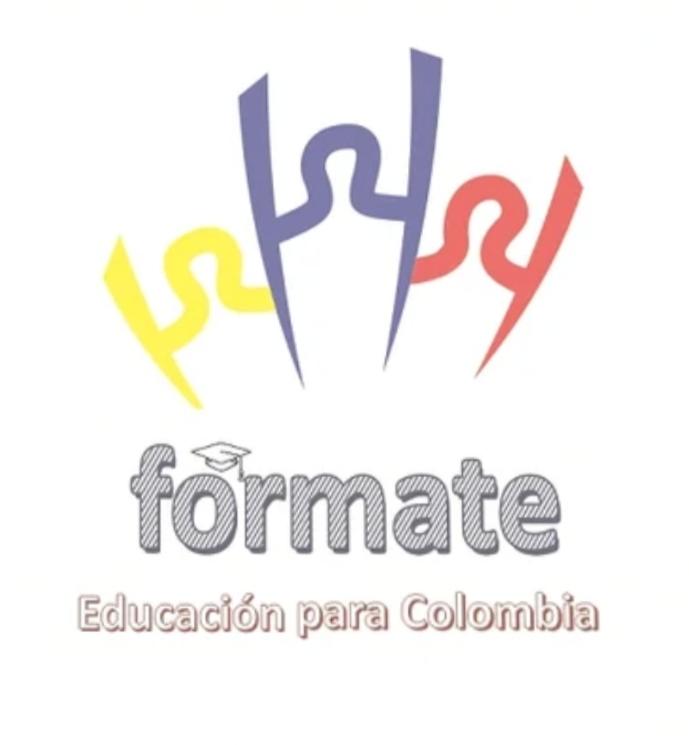 RESIDUOS CORTOPUNZANTES
Son aquellos que por sus características punzantes o cortantes  pueden originar un accidente percutáneo infeccioso. Dentro de estos se encuentran:
Limas- lancetas- cuchillas-agujas- restos de ampolletas,-pipetas-láminas de bisturí o vidrio.
 Cualquier otro elemento que por sus características cortopunzantes  pueda lesionar y ocasionar  un accidente infeccioso. 

Fuente: Decreto 2676/2000
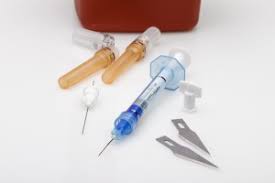 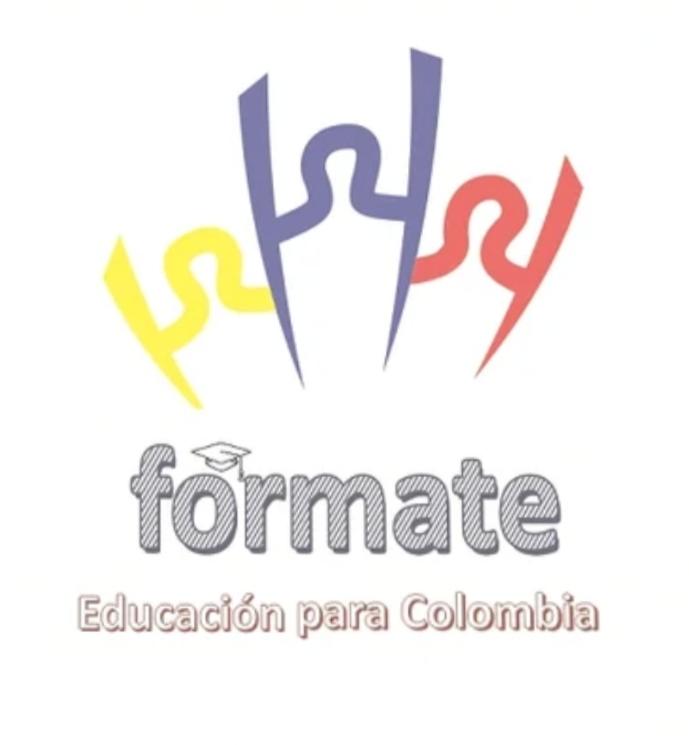 DE ANIMALES
Son aquellos provenientes de animales de experimentación, inoculados con microorganismos patógenos y/o los provenientes de animales portadores de enfermedades infectocontagiosas. 

Fuente: Decreto 2676/2000
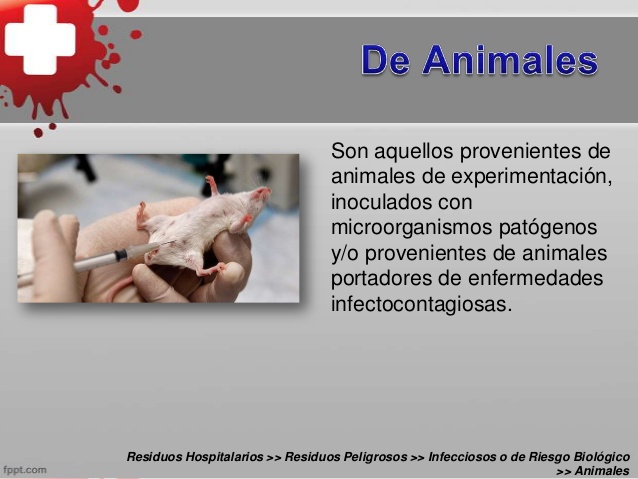 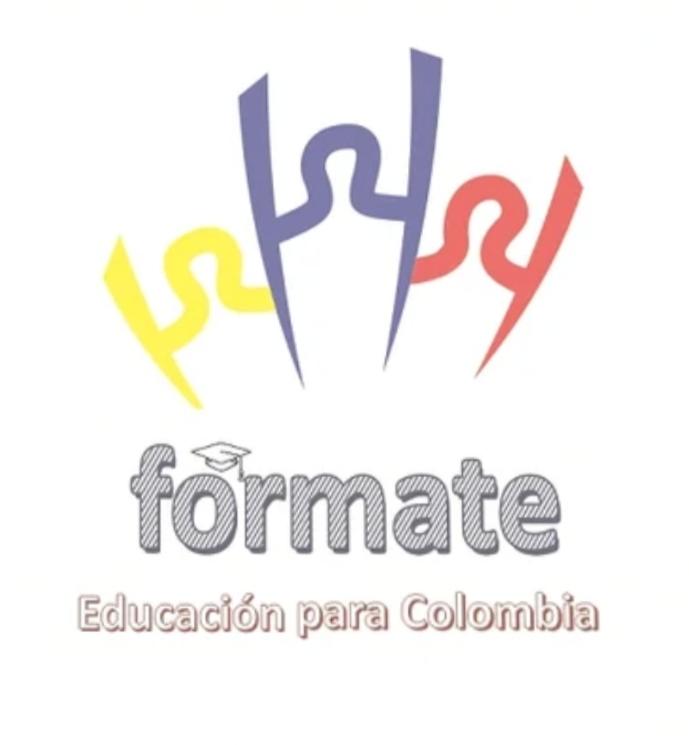 RESIDUOS PELIGROSOS
Residuos Infecciosos
Los residuos hospitalarios y similares peligrosos infecciosos deben desactivarse y luego ser incinerados en plantas para este fin, o en plantas productoras de cemento, que posean los permisos ambientales correspondientes.
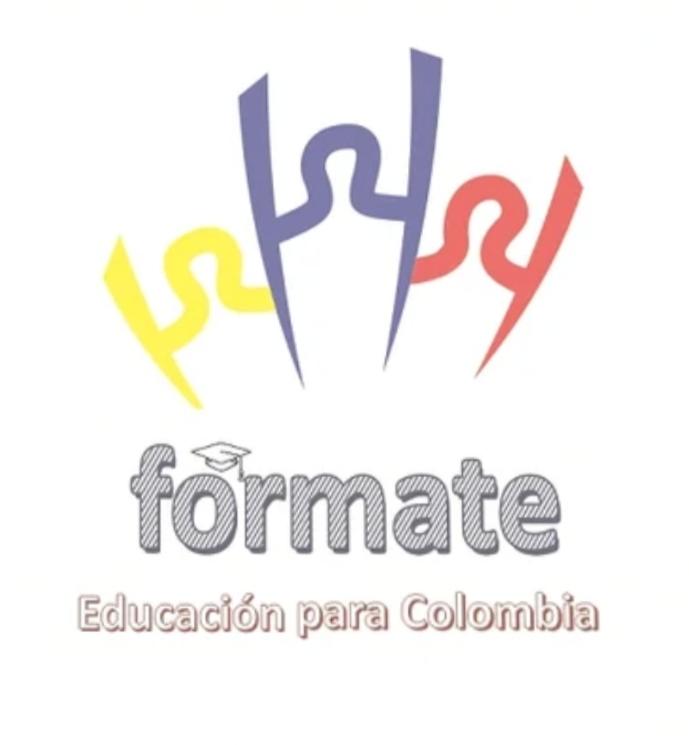 RESIDUOS QUÍMICOS
Son los restos de sustancias químicas y sus empaques o cualquier otro residuo contaminado con éstos, los cuales, dependiendo de su concentración y tiempo de exposición pueden causar la muerte, lesiones graves o efectos adversos a la salud y al medio ambiente.
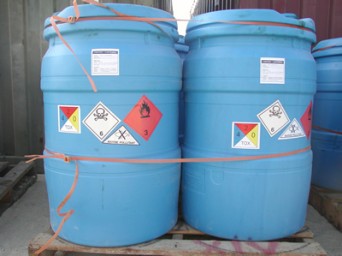 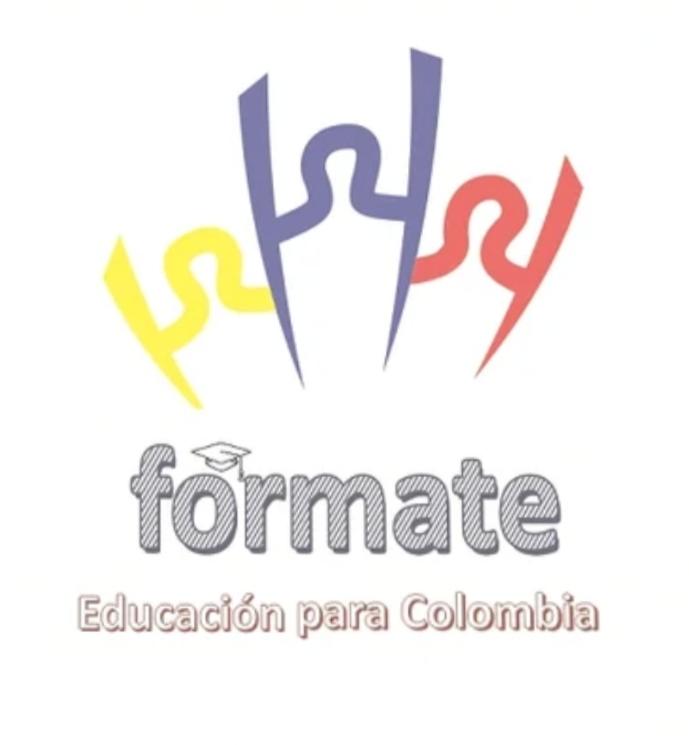 PELIGRO QUÍMICO : Indica Alto Riesgo de Toxicidad, peligro para quien lo manipula sin tomar las precauciones adecuadas.
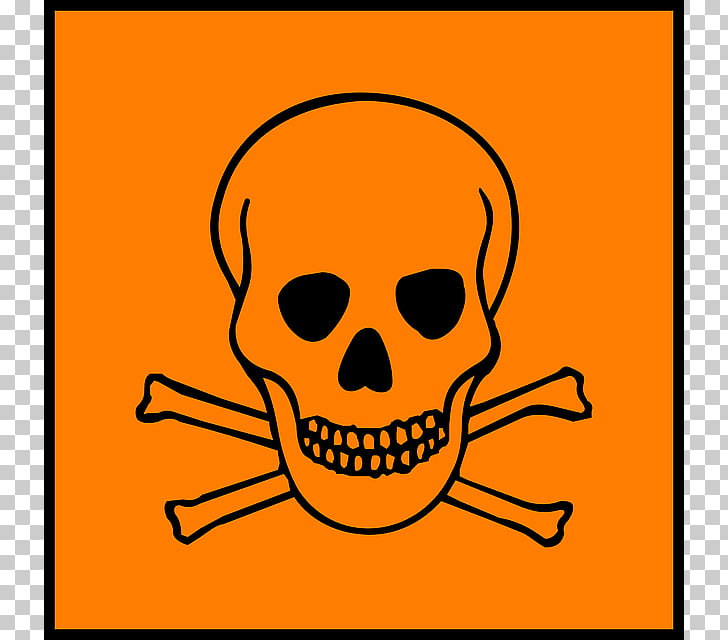 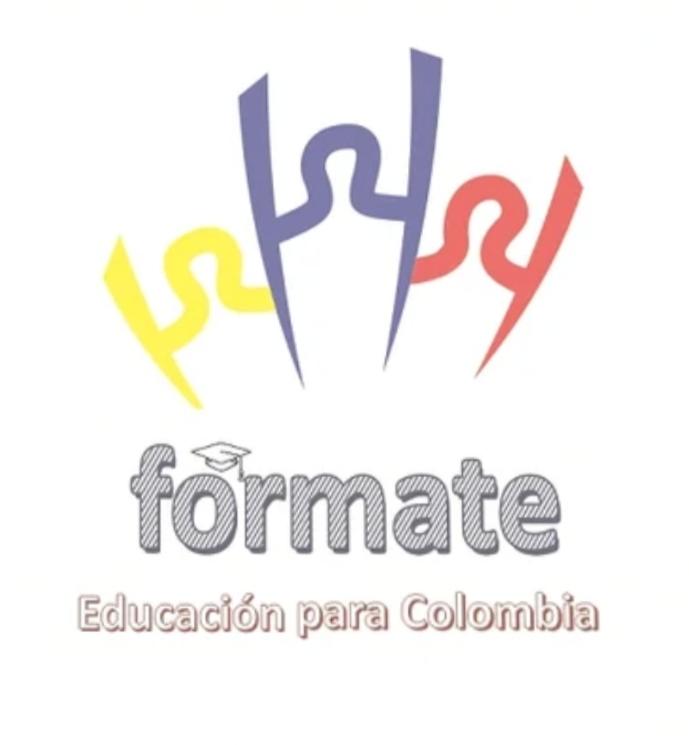 CLASIFICACIÓN DE RESIDUOS QUÍMICOS
Fármacos.
Citotóxicos
Metales pesados
Reactivos
Aceites usados
Contenedores Presurizados
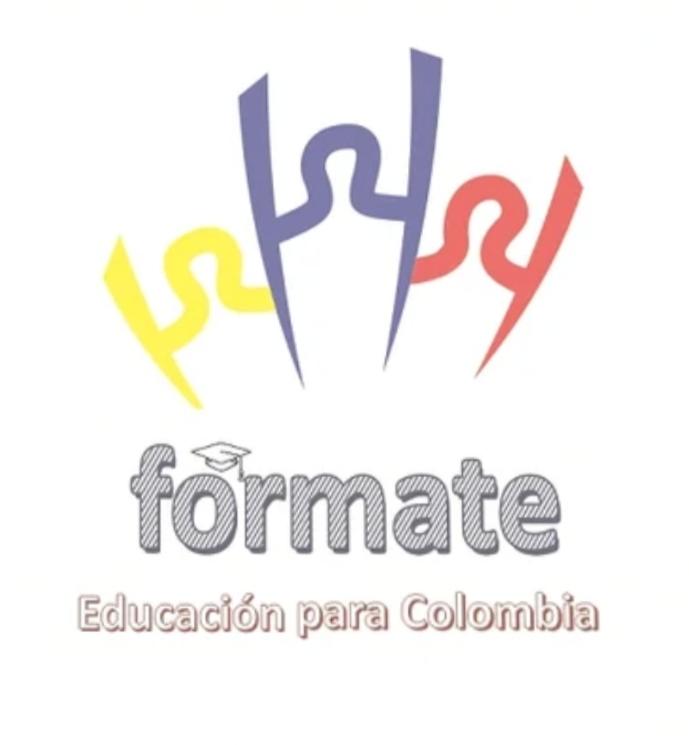 Son aquellos medicamentos vencidos, deteriorados y/o excedentes de las sustancias que han sido empleadas en cualquier tipo  de procedimiento.
Fármacos parciamente consumidos, vencidos y/o deteriorados
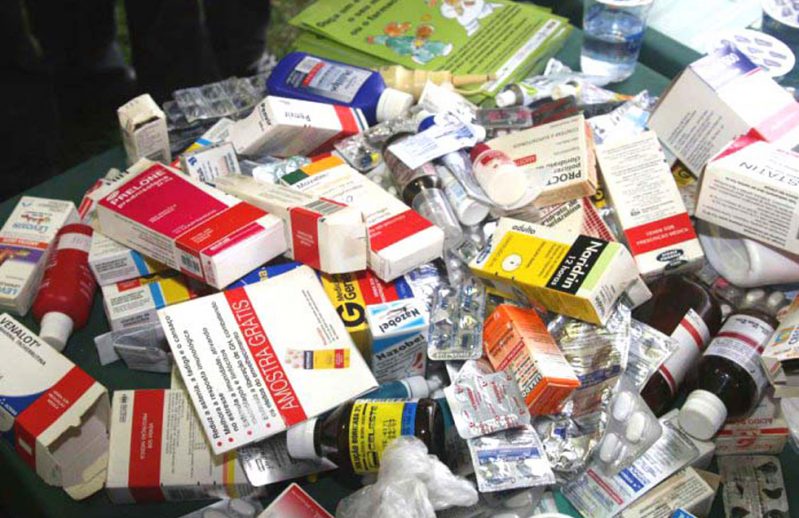 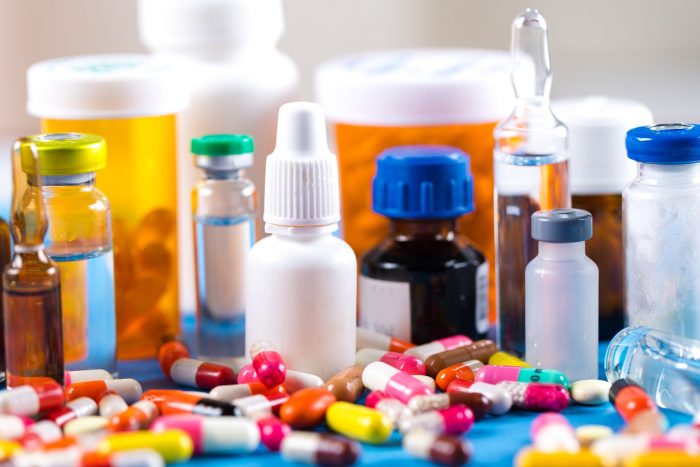 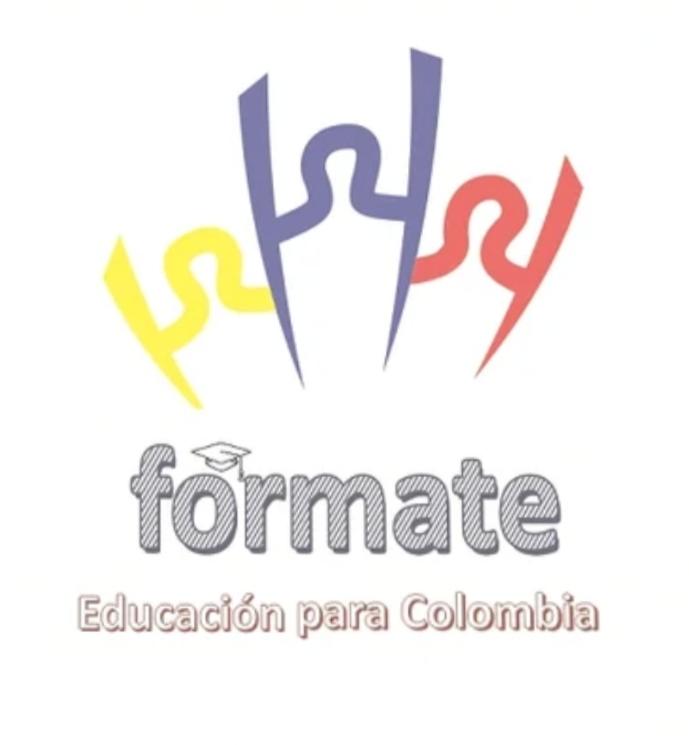 Citotóxicos
Son excedentes de fármacos provenientes de  tratamientos oncológicos y elementos utilizados en su aplicación, tales como: jeringas, guantes, frascos, batas, bolsas de papel absorbente
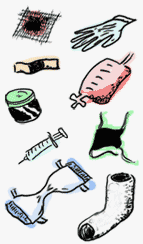 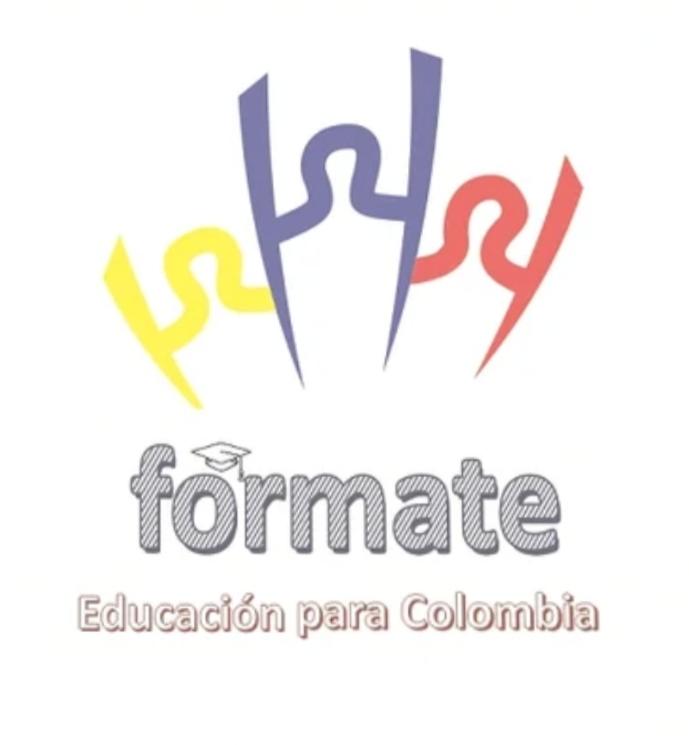 Son cualquier elemento, ó restos de éstos en desuso, contaminados o que contengan metales pesados  como:

Plomo, cromo, cadmio, antimonio, bario, níquel, estaño, vanadio, zinc, mercurio.
Metales pesados
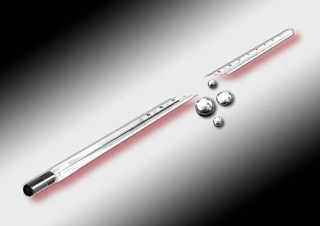 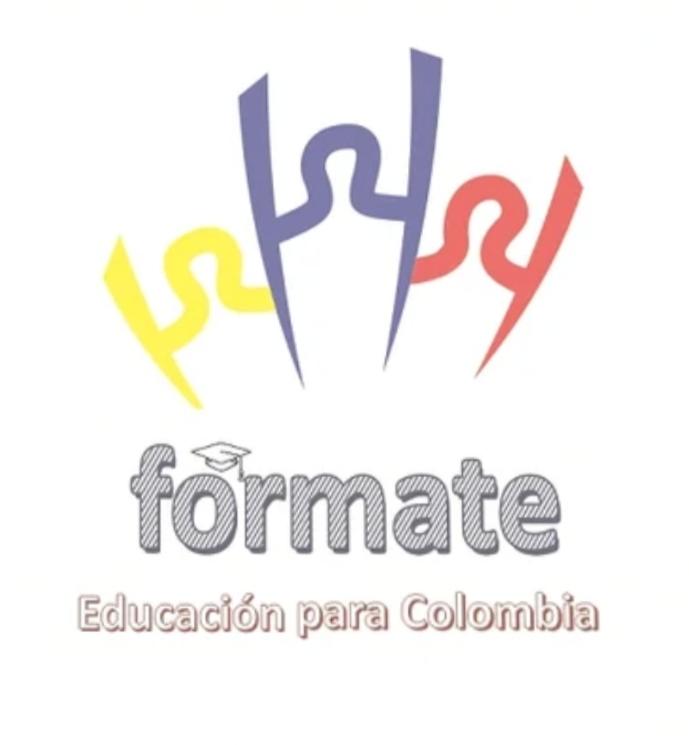 Son aquellos que por sí solos y en condiciones normales, al mezclarse o al entrar en contacto con otros elementos, compuestos, sustancias o residuos, generan gases, vapores, humos tóxicos, explosión o reacciones térmicas, que pueden contener cianuro, sulfato o Soluciones de peróxido, entre otros. Colocando en riesgo la salud humana o el medio ambiente. Incluye líquidos de revelado y fijadores, de laboratorios, medios de contraste, reactivos de diagnóstico in vitro y de bancos de sangre.
Reactivos (Explosivos)
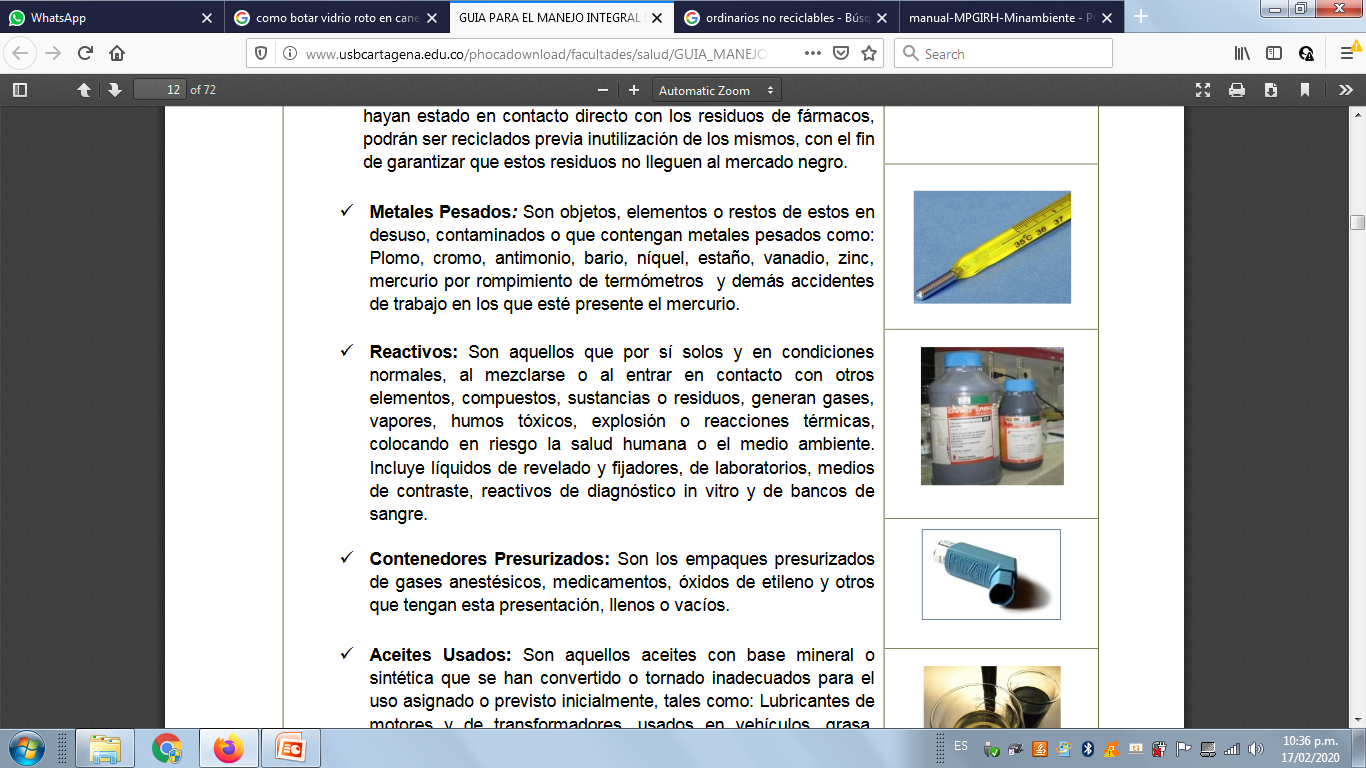 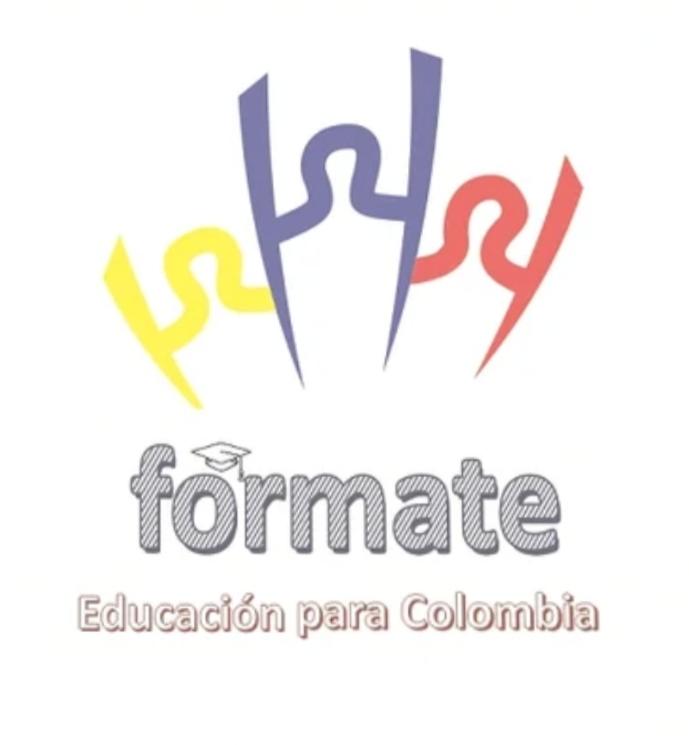 Son aquellos con base mineral ó sintética que se han convertido o tornado inadecuados para el uso asignado o previsto inicialmente
Aceites usados
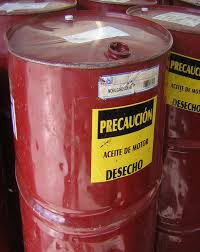 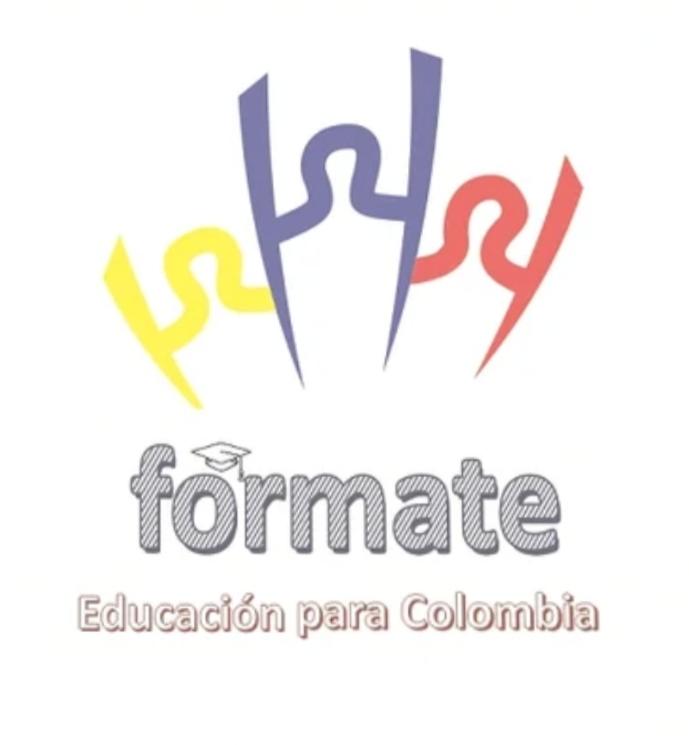 Son los empaques presurizados de gases anestésicos, óxidos de etileno y otros que tengan esta presentación
Contenedores Presurizados
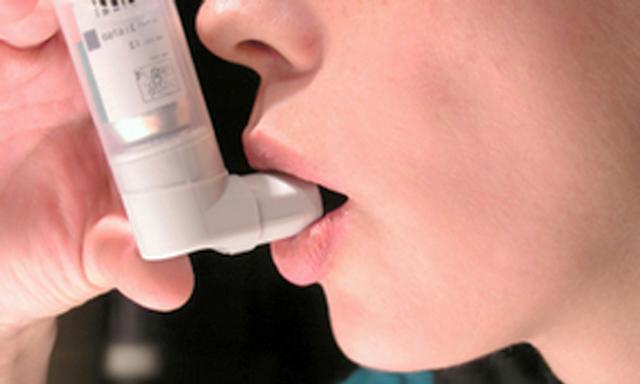 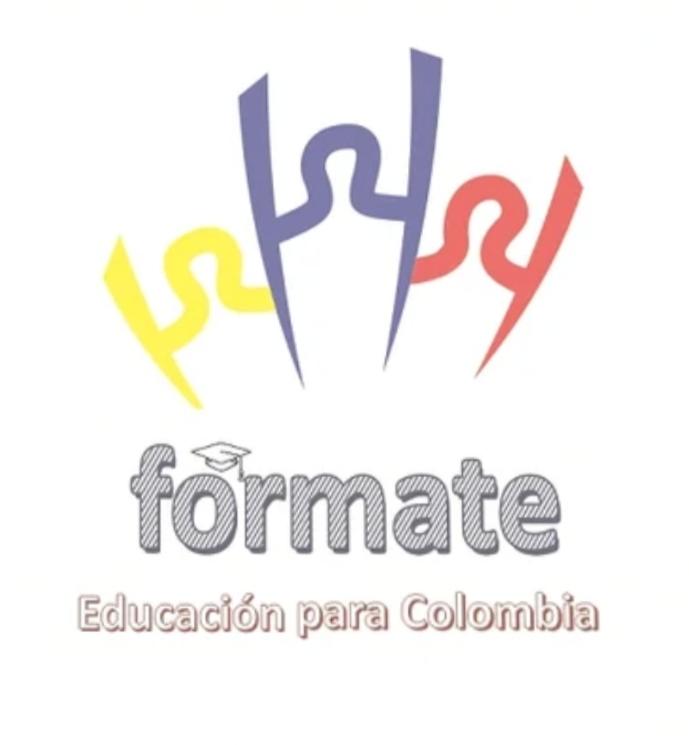 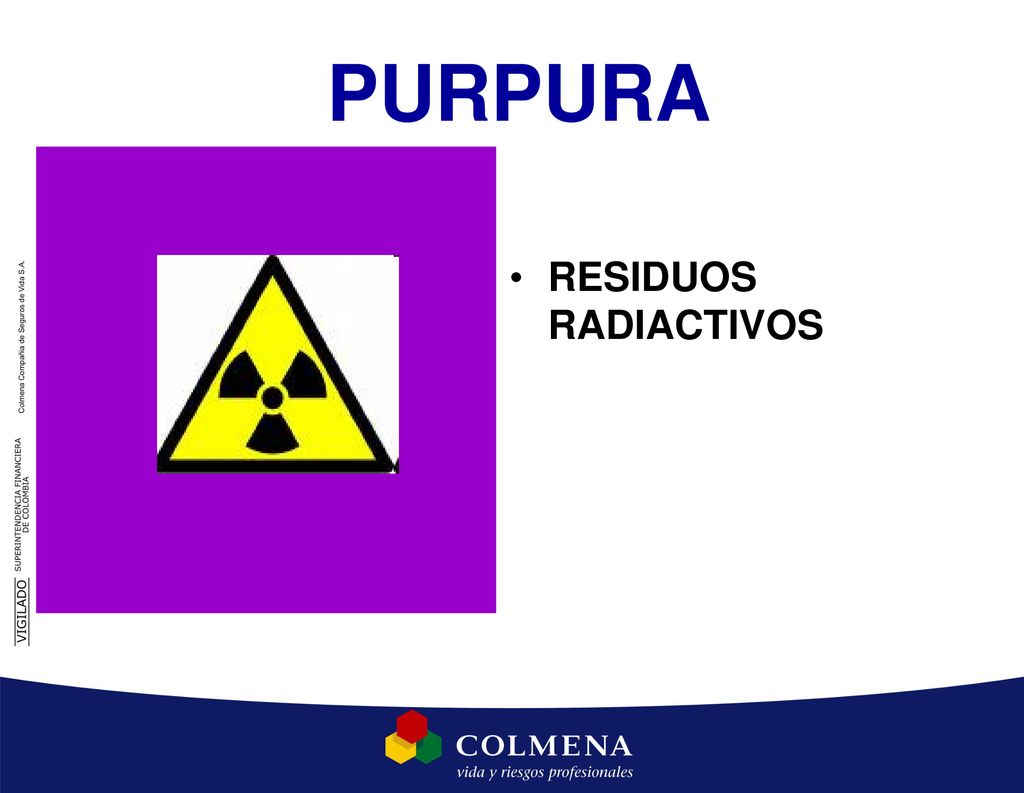 RESIDUOS RADIACTIVOS
Son las sustancias emisoras de energía predecible y continua en forma alfa, beta o de fotones, cuya interacción con la materia, puede dar a lugar a la emisión de Rayos X y neutrones.
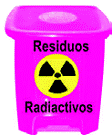 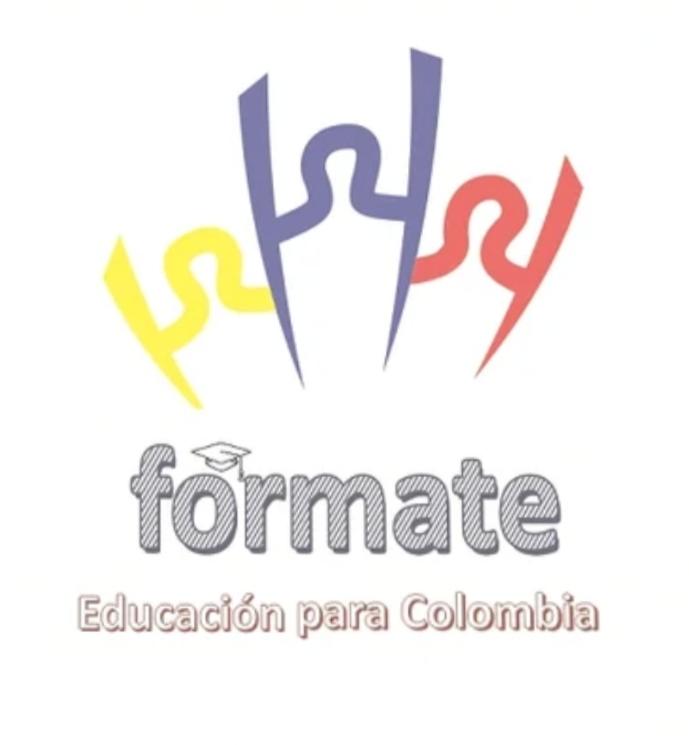 MATERIAL RADIACTIVO; mayormente se puede encontrar en los Hospitales en las zonas de Rayos X
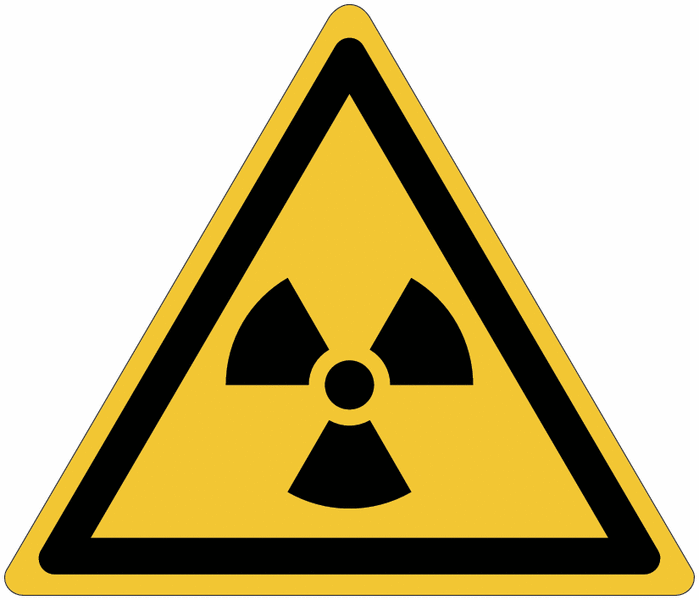 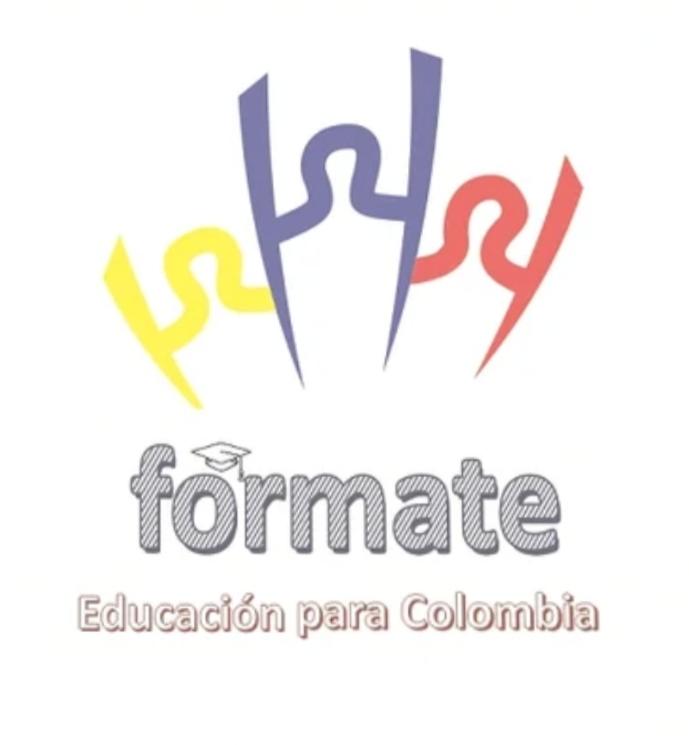 RESIDUOS RADIACTIVOS
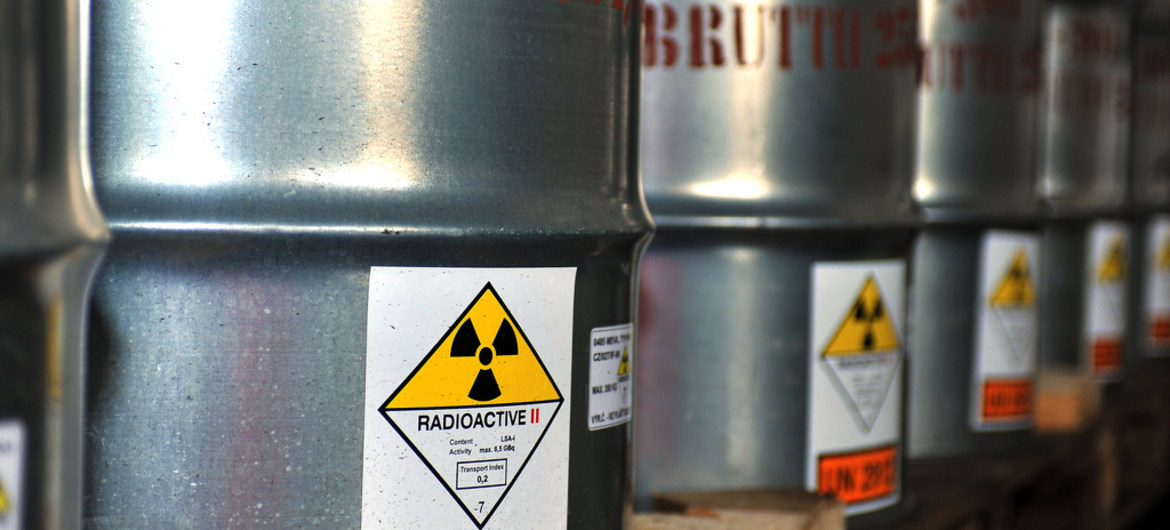 Deben ser llevados a confinamiento de seguridad de acuerdo con los lineamientos dado por el Instituto de Investigaciones en Geociencias, Minería y Química, INGEOMINAS, en el MGIRH (Módulo de la Maestría en Gestión Integrada de los Recursos Hídricos) o autoridades que haga sus veces
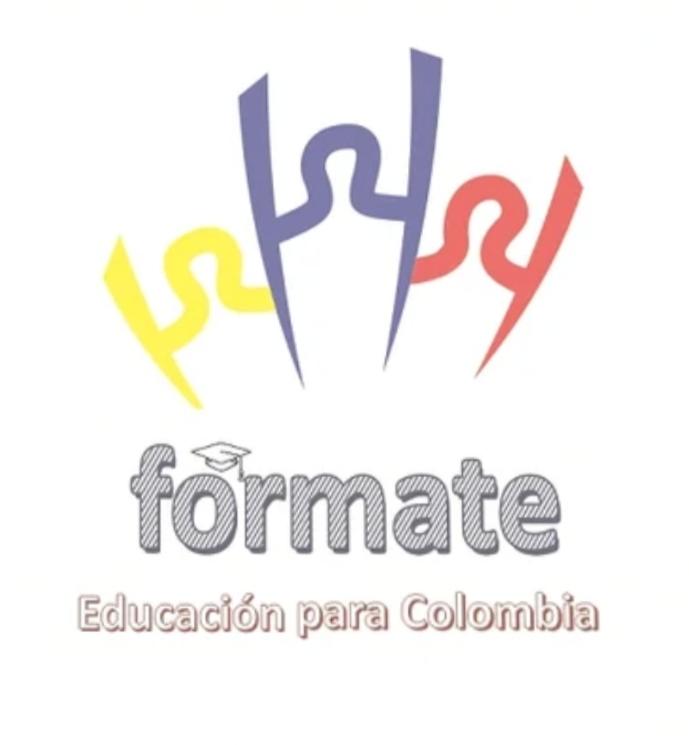 TEMA 7.
RUTAS DE RECOLECCION
MOVIMIENTO INTERNO DE RESIDUOS
Se elaborará un diagrama de flujo de residuos sobre el esquema de distribución de la planta
Las rutas deben cubrir la totalidad de la  institución
El número, color y capacidad de los recipientes
Identificando las rutas internas de transporte y en cada punto de generación:
El tipo de residuo generado
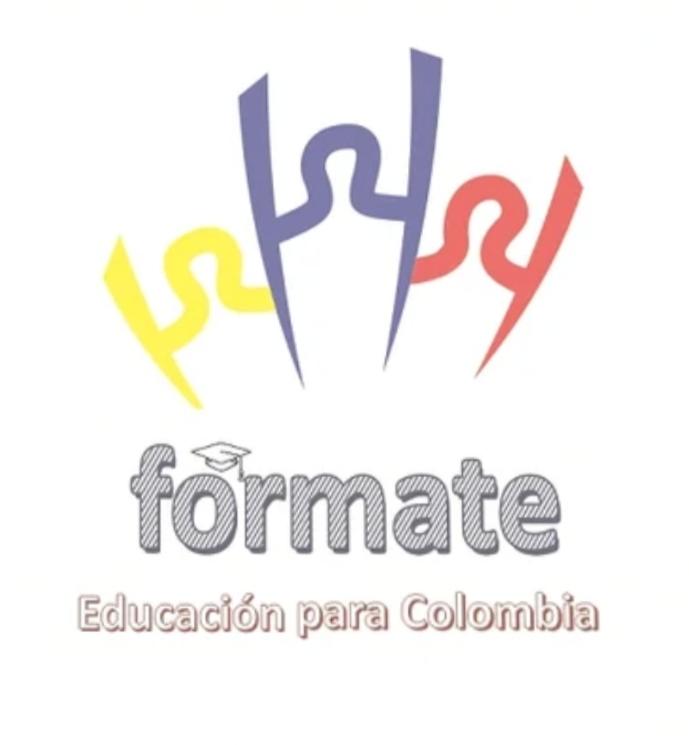 RUTA SANITARIA
La ruta deben sanitaria establece el orden de la recolección de los residuos.

Determina el horario en que se debe realizar el recorrido.
La recolección debe efectuarse en lo posible, en las horas de menor circulación de pacientes, empleados o visitantes. Los procedimientos deben ser realizados de forma segura, sin ocasionar  derrames de residuos.
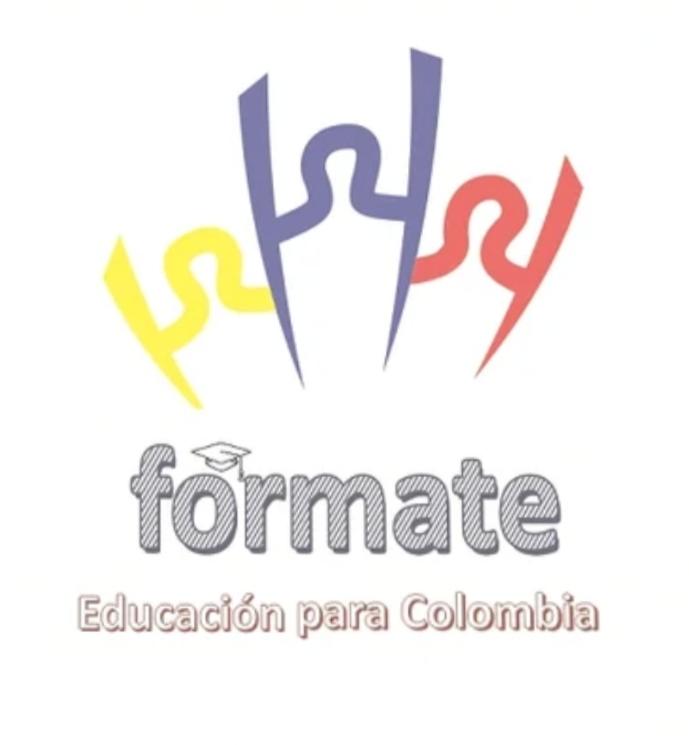 RUTA SANITARIA
El tiempo de permanencia de los residuos  en los sitios de generación  debe ser el mínimo posible .

El recorrido entre los puntos  de generación  y el lugar de almacenamiento  de los residuos debe ser lo más corto posible.

 La frecuencia de recolección interna depende de la capacidad de almacenamiento y el tipo de residuo que se recomienda.
1 vez al día en instituciones pequeñas
3 veces al día en instituciones grandes
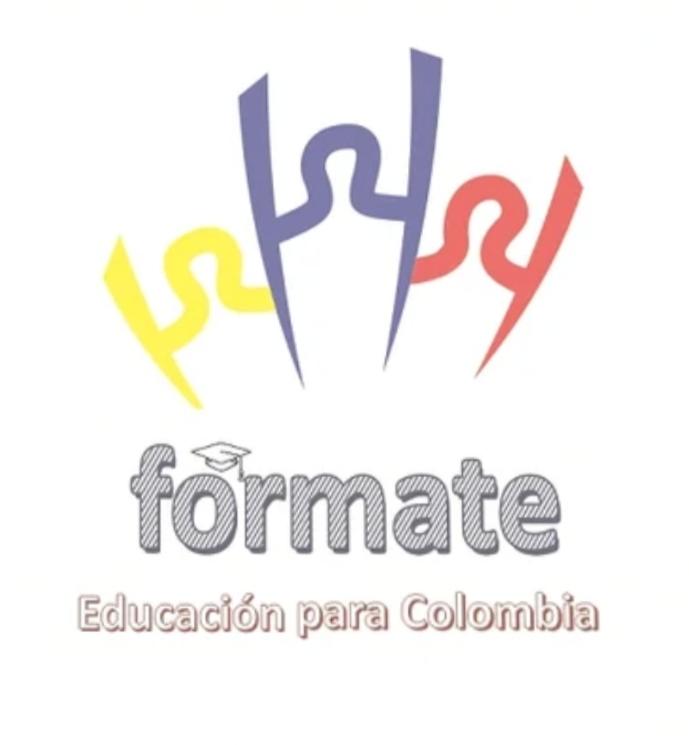 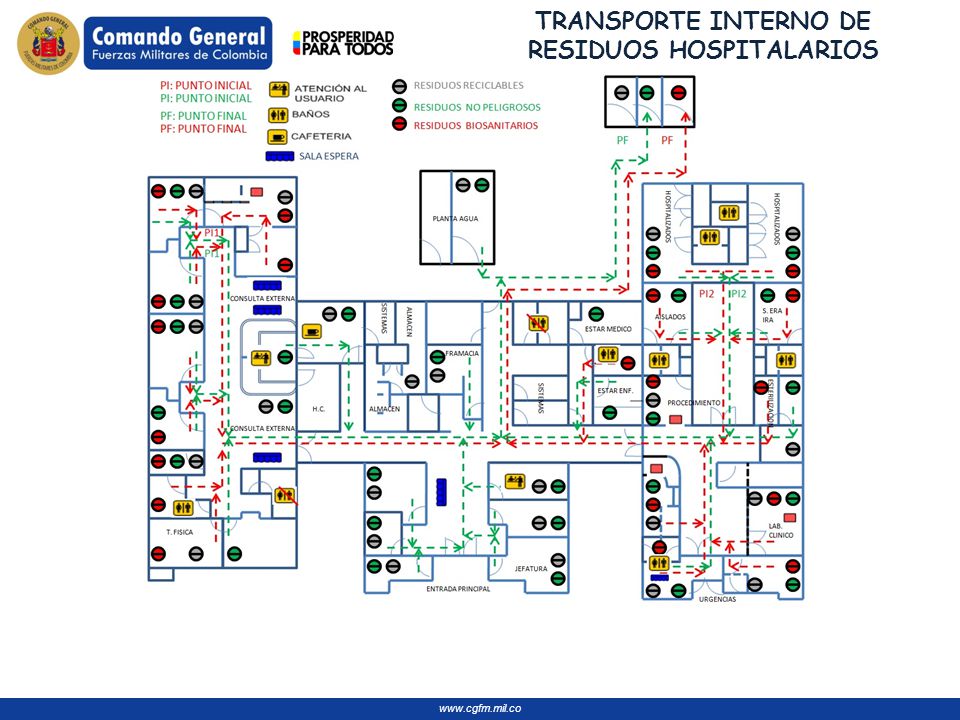 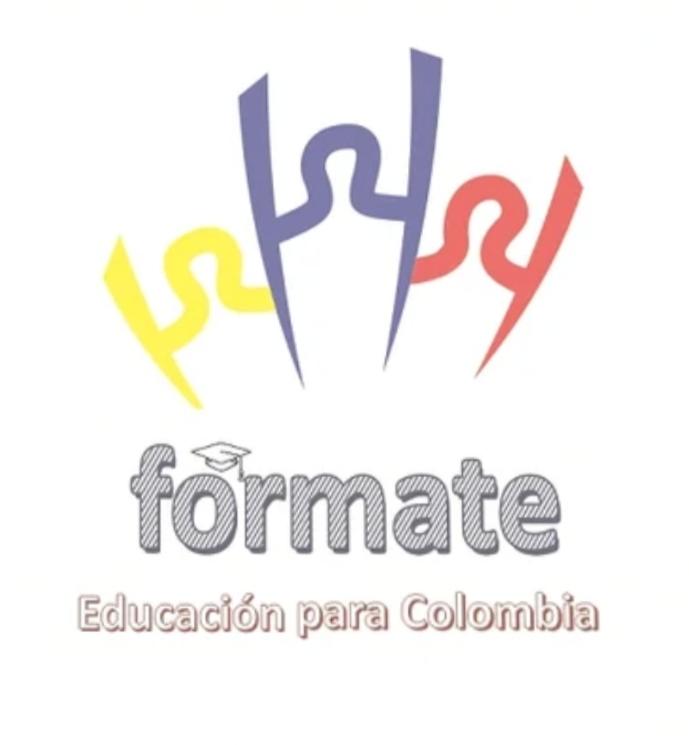 GESTIÓN INTEGRAL DE RESIDUOS HOSPITALARIOS
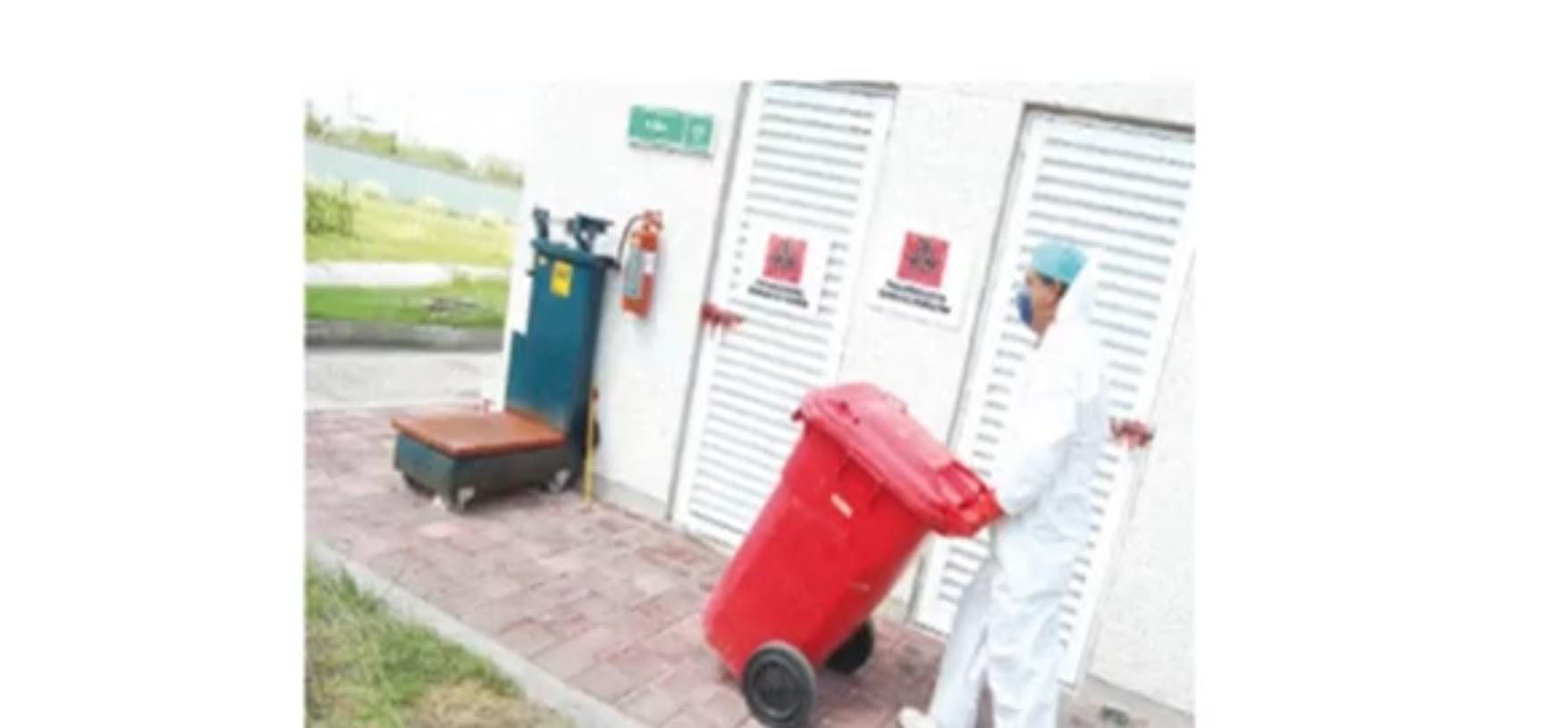 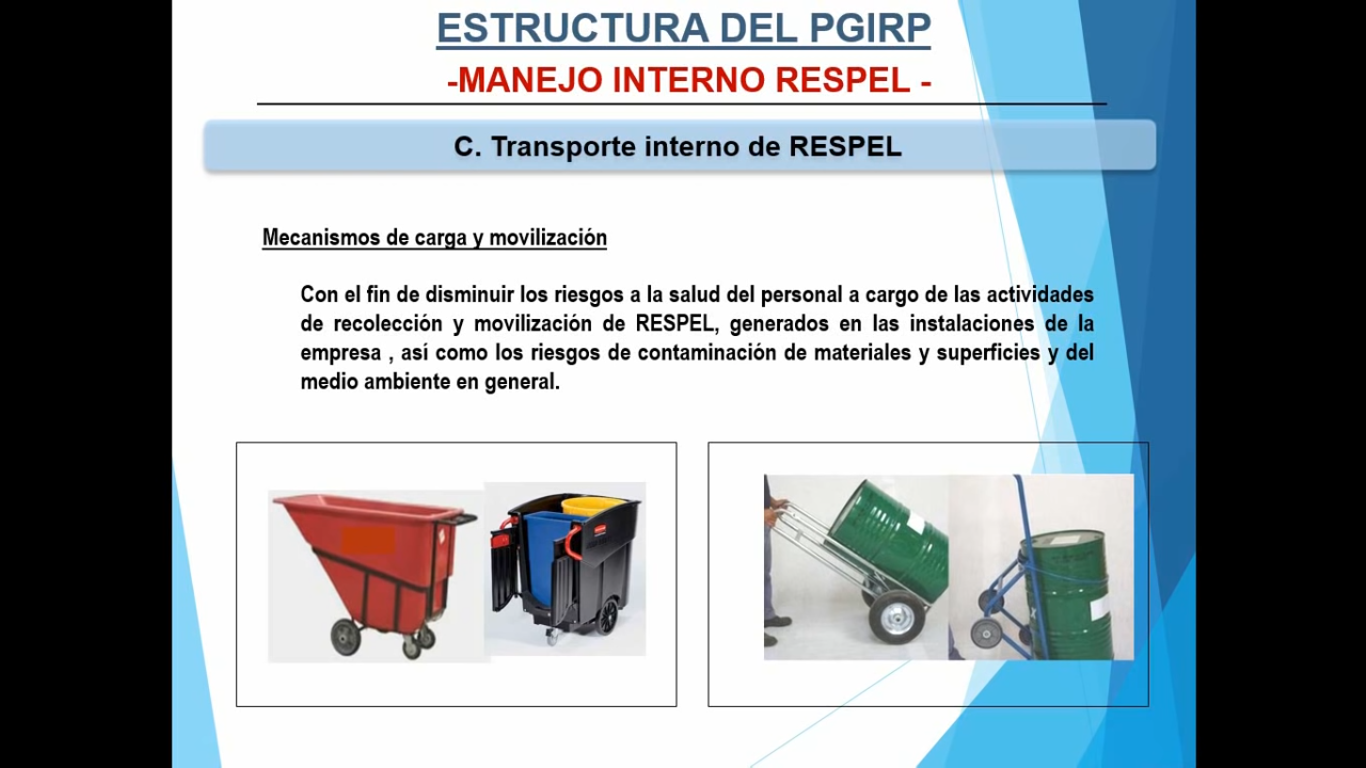 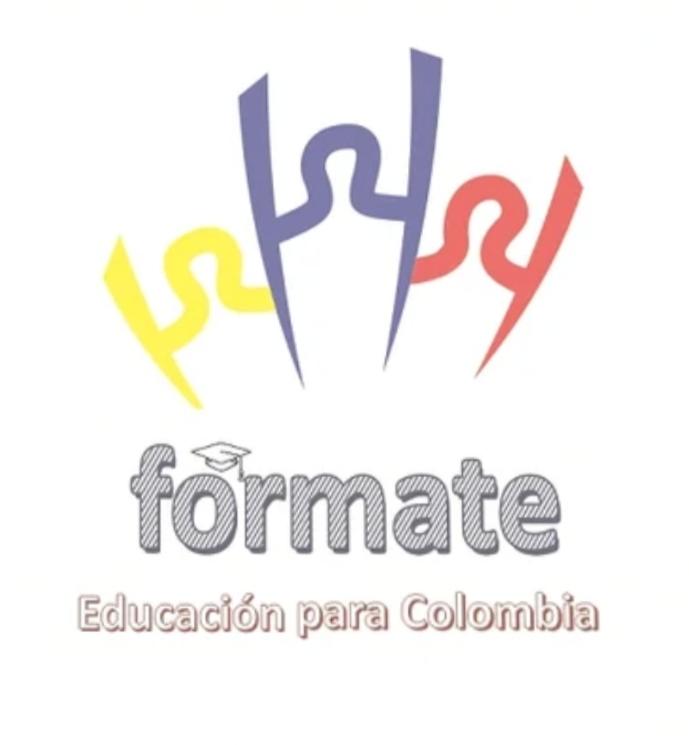 ALMACENAMIENTO DE RESIDUOS HOSPITALARIOS Y SIMILARES
Los lugares destinados al almacenamiento de residuos hospitalarios y similares quedaran aislados de:
Salas de hospitalización
Cirugía
Laboratorio
Toma de muestras
Bancos de sangre
Preparación de alimentos
Minimizando de esta manera una posible contaminación cruzada con microorganismos patógenos
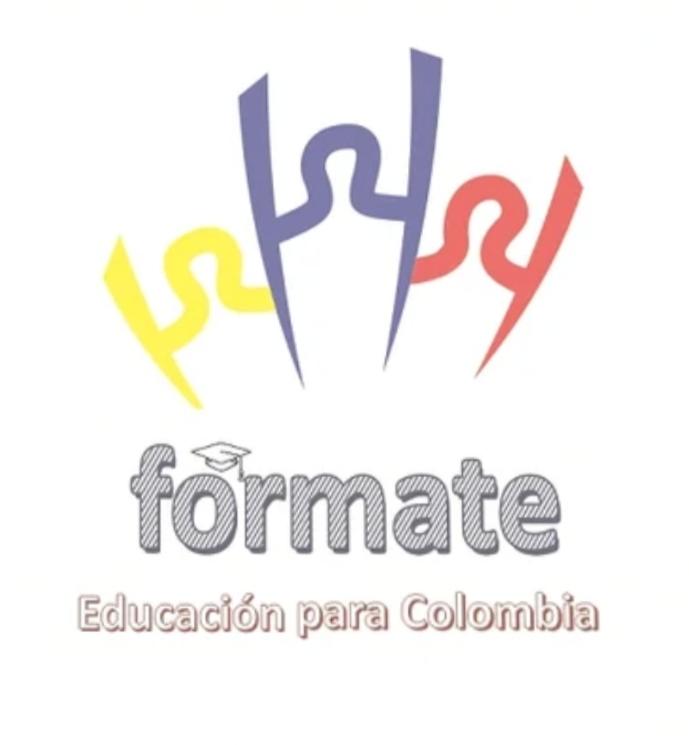 ALMACENAMIENTO INTERMEDIO
Son los sitios ubicados en diferentes lugares del generador, los cuales están destinados a realizar el depósito temporal de los residuos, antes de la recolección externo.
Entre 7-8 horas
Deben permanecer en estos sitios durante el menor tiempo posible.
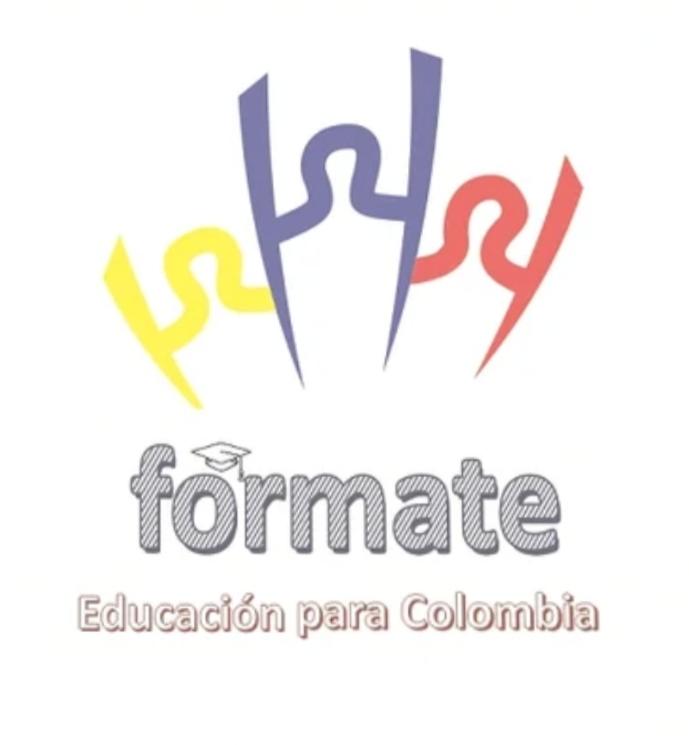 ALMACENAMIENTO CENTRAL
Es el sitio de la institución generadora  donde se depositan temporalmente los residuos hospitalarios y similares para su posterior entrega a la empresa prestadora del servicio público especial del aseo.
Con destino a disposición final si han sido previamente desactivados o a la planta de tratamiento si es el caso.
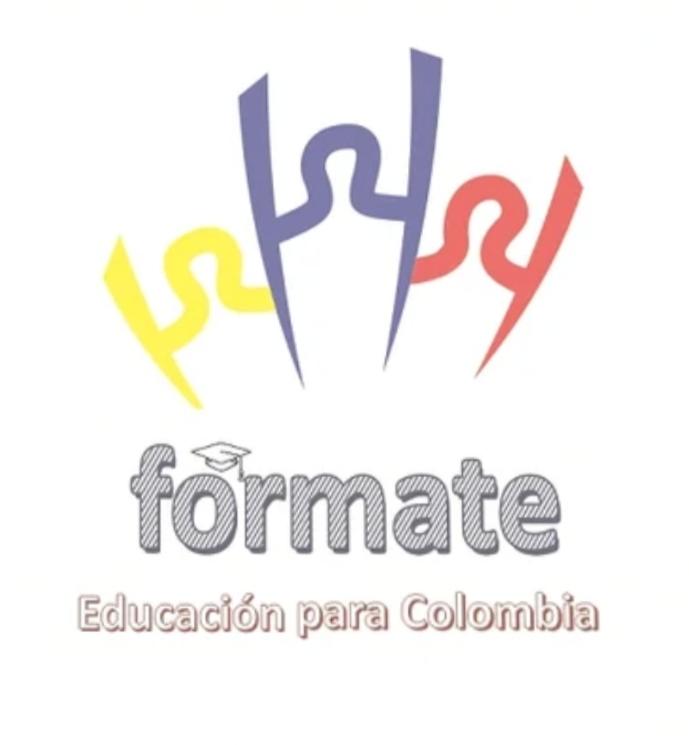 ALMACENAMIENTO CENTRAL
Será diseñada para almacenar el equivalente a siete días de generación en IPS de segundo y tercer nivel y de cinco días para  instituciones de primer nivel  y demás generadores de residuos hospitalarios y similares
El tamaño de la unidad técnica  de almacenamiento central debe obedecer al diagnóstico de las cantidades generadas en cada institución
Máximo 7-8 días
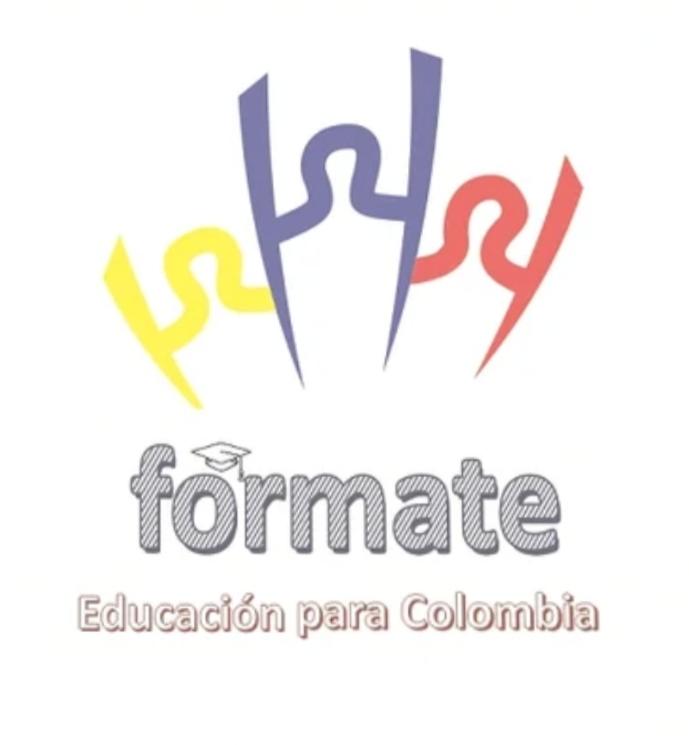 EL ALMACENAMIENTO CENTRAL DEBEN REUNIR LAS SIGUIENTES CARACTERÍSTICAS:
Localizado al interior de la institución, aislado del edificio de servicios asistenciales.

Disponer de espacio de clase de residuo, de acuerdo a su clasificación (reciclable, infeccioso, ordinario.

Permitir el acceso de los vehículos recolectores.
Disponer de una báscula y llevar un registro para el control de la generación de residuos.

Debe ser de uso exclusivo para almacenar residuos hospitalarios y similares y estar debidamente señalizado.
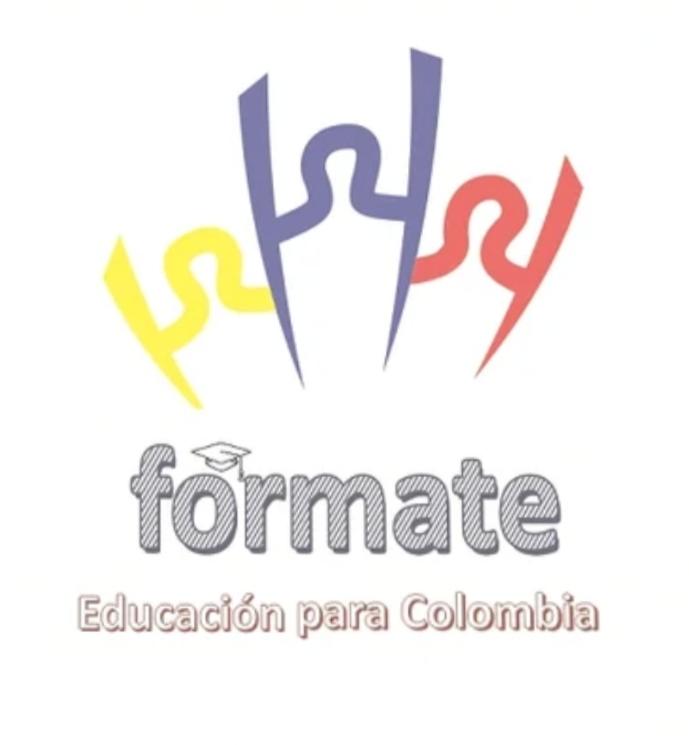 EL ALMACENAMIENTO CENTRAL DEBEN REUNIR LAS SIGUIENTES CARACTERÍSTICAS:
Los pequeños generadores (farmacias, centros de pigmentación) podrán ampliar el tiempo de almacenamiento  (en ningún caso superior a un mes)
Siempre y cuando no sean Anatomopatológicos o de animales y se adopten medidas previstas para minimizar los riesgos sanitarios y ambientales.
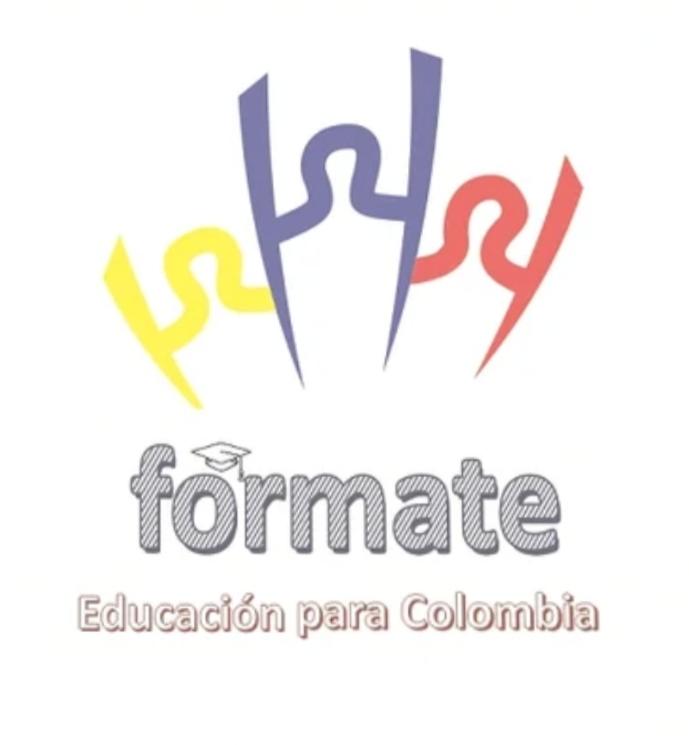 Residuos Hospitalarios peligrosos infecciosos (Anatomopatológicos) de IPS de segundo y tercer  nivel
Almacenarse en ambientes con una temperatura no mayor a 4 °C, nunca a la intemperie. No habrá necesidad de filtros biológicos por estar refrigerados.
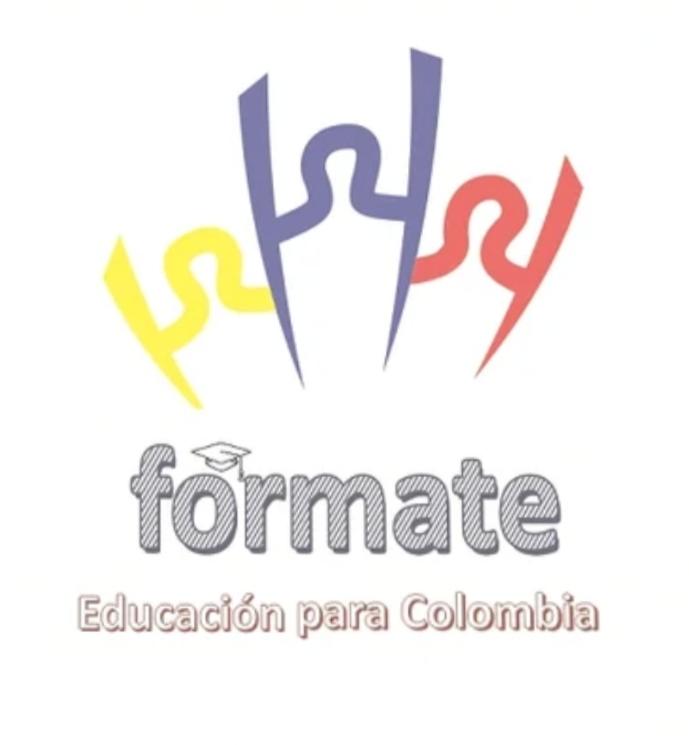 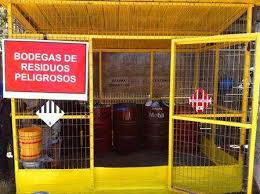 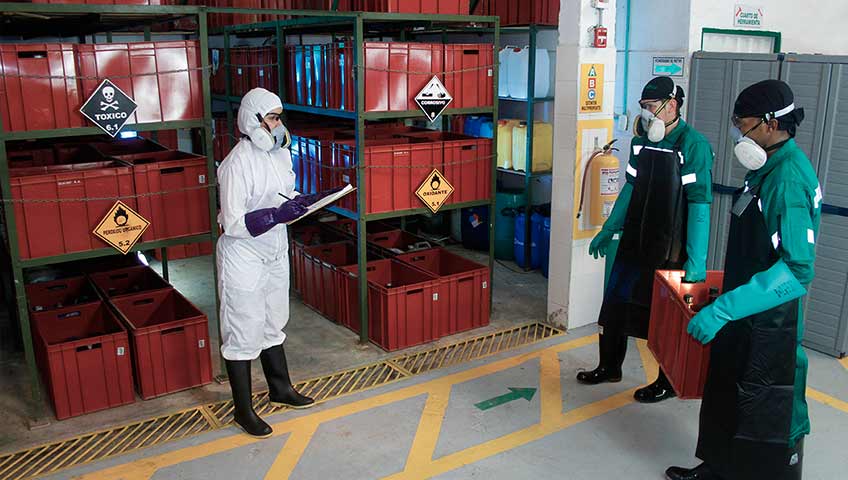 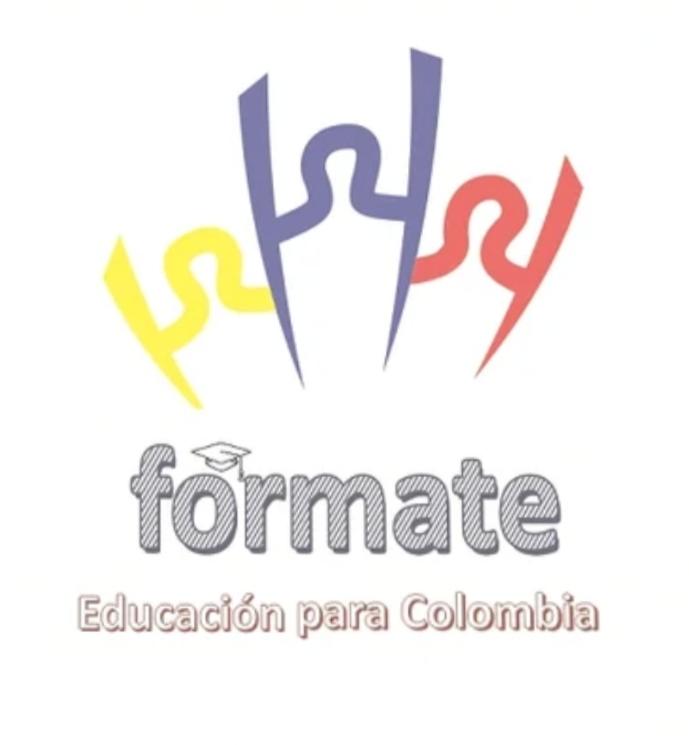 GESTIÓN INTEGRAL
La desactivación, el tratamiento y la disposición final de los residuos hospitalarios y similares se debe hacer  de la siguiente manera:
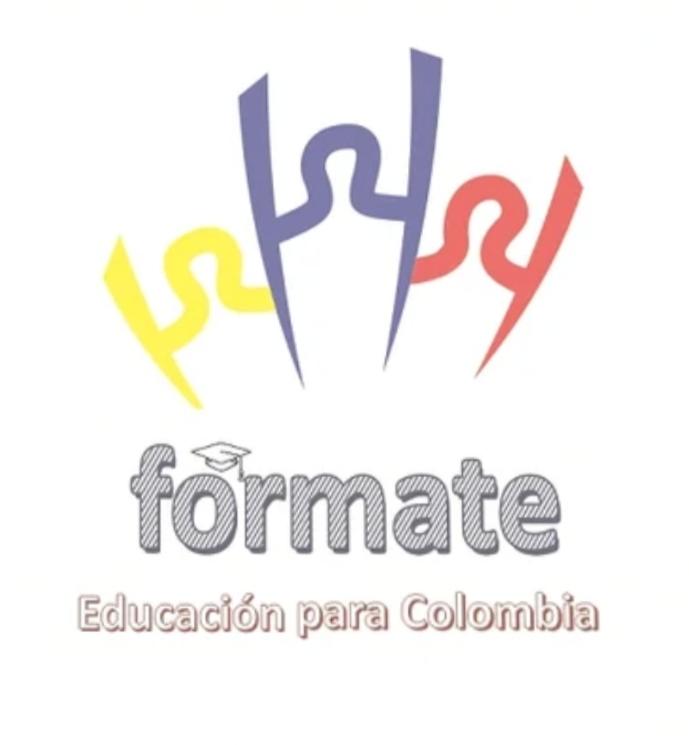 DESACTIVACIÓN  O INACTIVACIÓN DE RESIDUOS HOSPITALARIOS
Es el método, técnica o proceso  utilizado para transformar los residuos hospitalarios y similares peligrosos, volverlos inertes, si es el caso, de manera que se puedan transportar  y almacenar, de forma previa a la incineración o envío al relleno sanitario, todo ello con el objeto de minimizar el impacto ambiental y en relación con la salud.
Es un proceso mediante el cual, los objetos contaminados se dejan seguros para ser manipulados por el personal, al bajar la carga microbiana patógena (Causa enfermedad).

Es un paso previo a la limpieza o al descarte de estos.
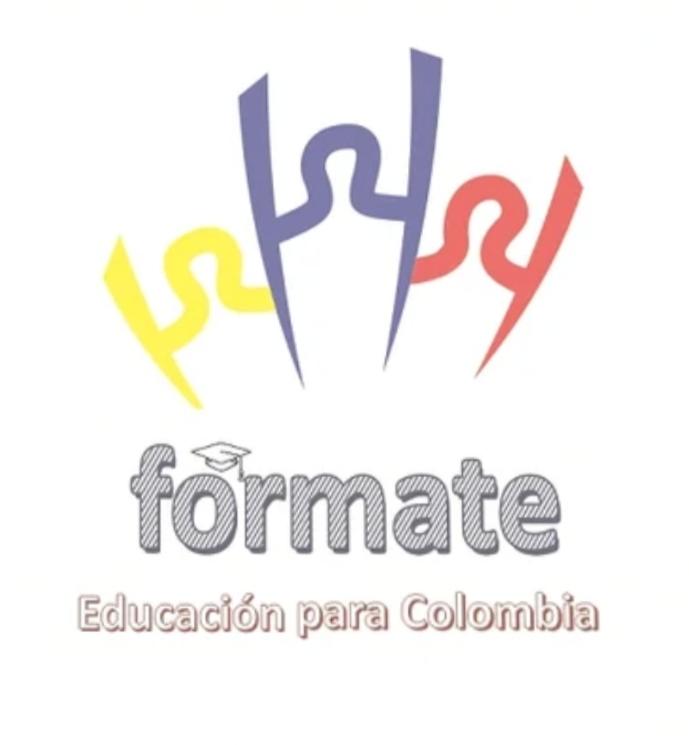 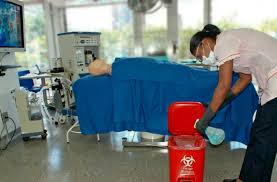 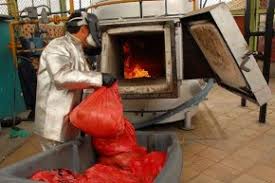 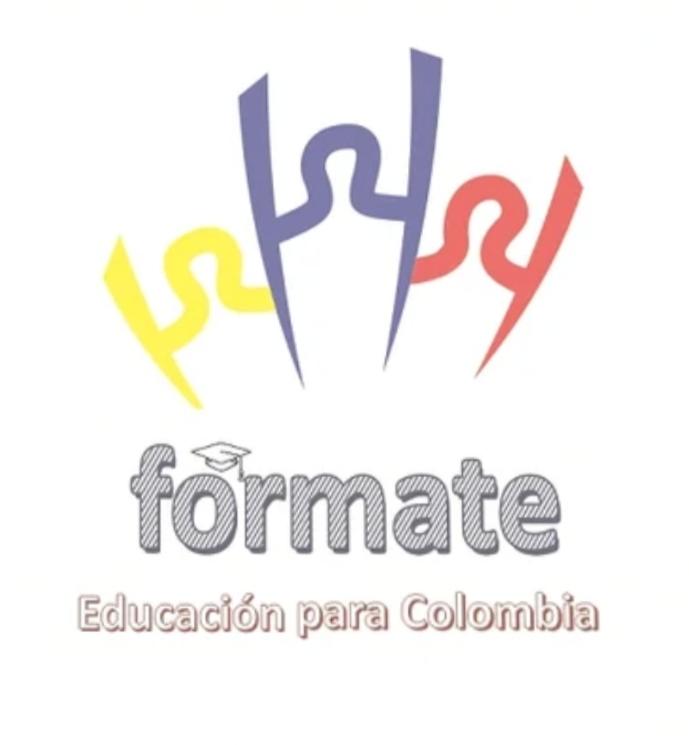 DESACTIVACIÓN DE ALTA EFICIENCIA
Desactivación mediante autoclave de calor húmedo:
El vapor saturado actúa como transportador de energía y su poder calórico penetra en los residuos causando la destrucción de los microorganismos  patógenos contenidos en los residuos biosanitarios.

Adecuado para la desactivación de residuos biosanitarios, cortopunzantes, y algunos residuos líquidos excepto sangre.
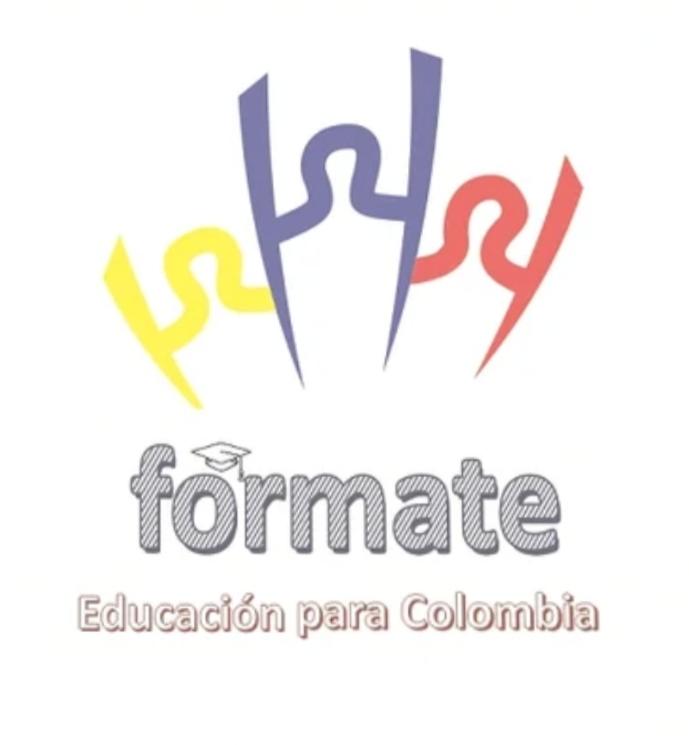 DESACTIVACIÓN DE BAJA EFICIENCIA
Desactivación química:
Es la desinfección que se hace mediante el uso de germicidas, tales como, amonios cuaternarios, formaldehido, glutaraldehído, peróxido de hidrógeno, hipoclorito de sodio, y calcio, entre otros, en condiciones que no causen afectación negativa al medio ambiente y la salud humana.
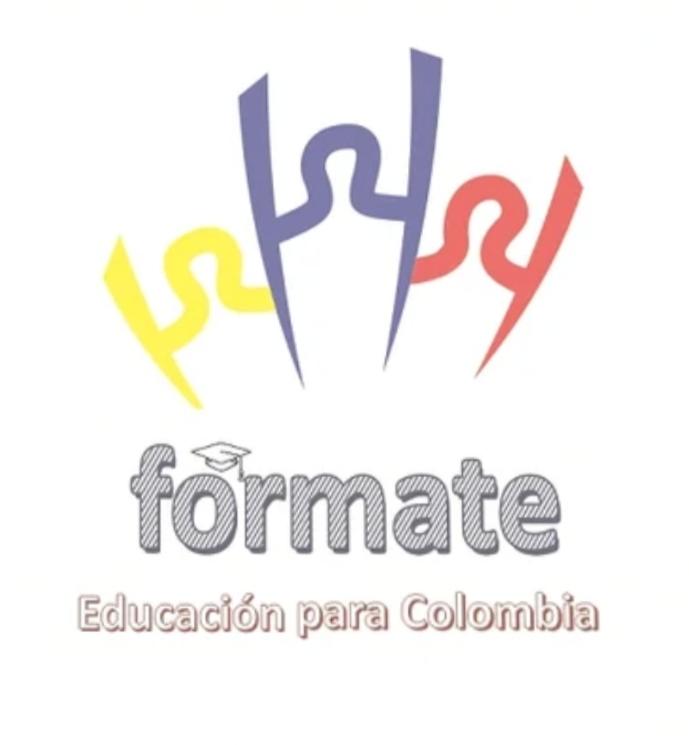 Desactivación química:
Estos métodos son aplicables a materiales sólidos y compactos que requieran desinfección de superficie como:
Los cortopunzantes, espéculos y material plástico o metálico desechable utilizado  en procedimientos de tipo invasivo.
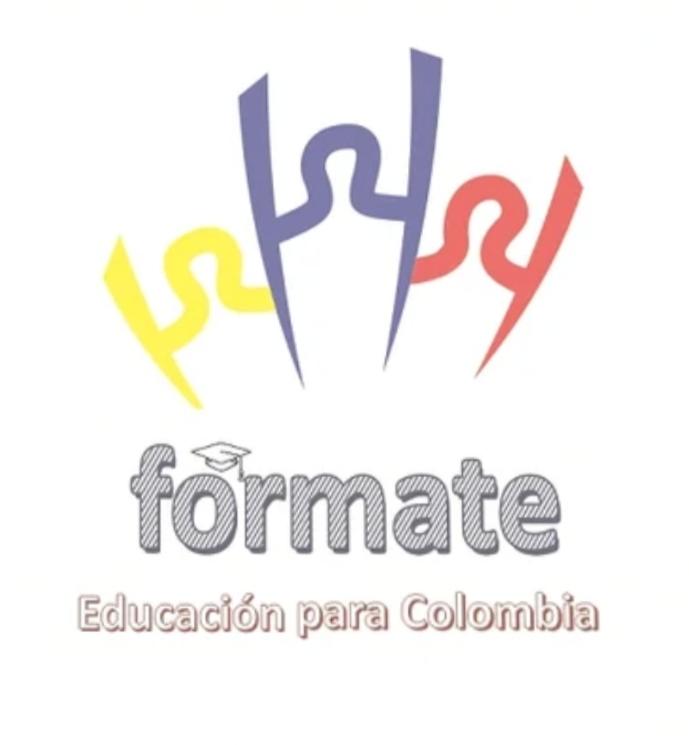 RESIDUOS PELIGROSOS
Riesgos Biológicos
Los residuos hospitalarios y similares peligrosos infecciosos deben desactivarse y luego ser incinerados en plantas para este fin, o en plantas productoras de cemento, que posean los permisos ambientales correspondientes.
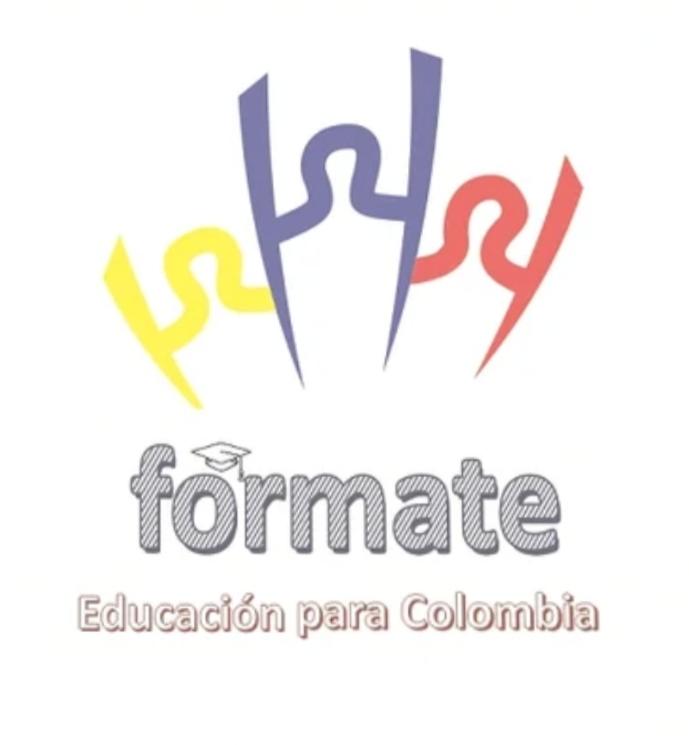 RESIDUOS QUIMICOS
Fármacos parciamente consumidos, vencidos y/o deteriorados, citotóxicos.
Deben ser desactivados y tratados en una planta incineradora o de producción de cemento, que posea  las características técnicas determinadas por el Ministerio del Medio Ambiente y las autorizaciones ambientales pertinentes.
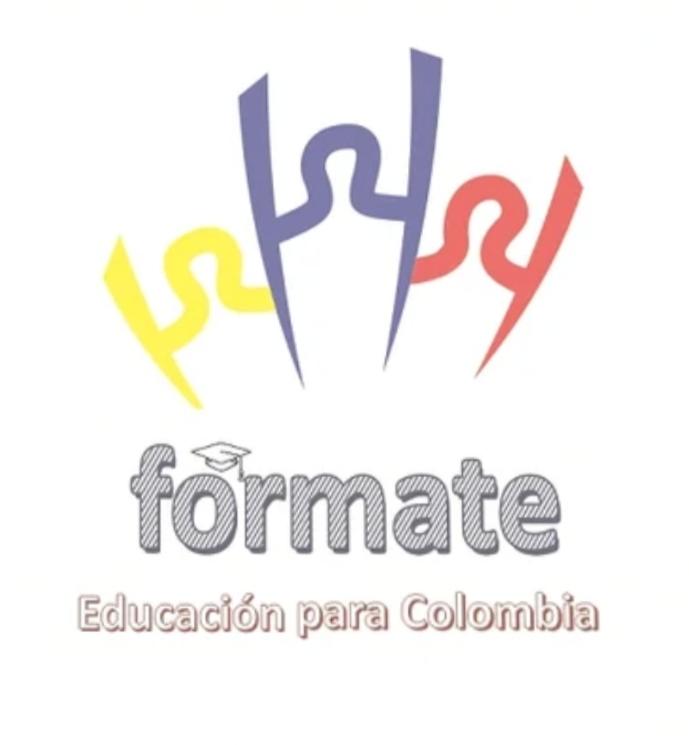 RESIDUOS QUIMICOS
Los Residuos Reactivos, mercuriales y demás Metales pesados  .
Deben ser aprovechados cuando haya lugar o tratados y dispuesto en rellenos sanitarios cumpliendo los procedimientos que establezca el Manual de Procedimientos para la Gestión Integral de Residuos Hospitalarios y Similares.
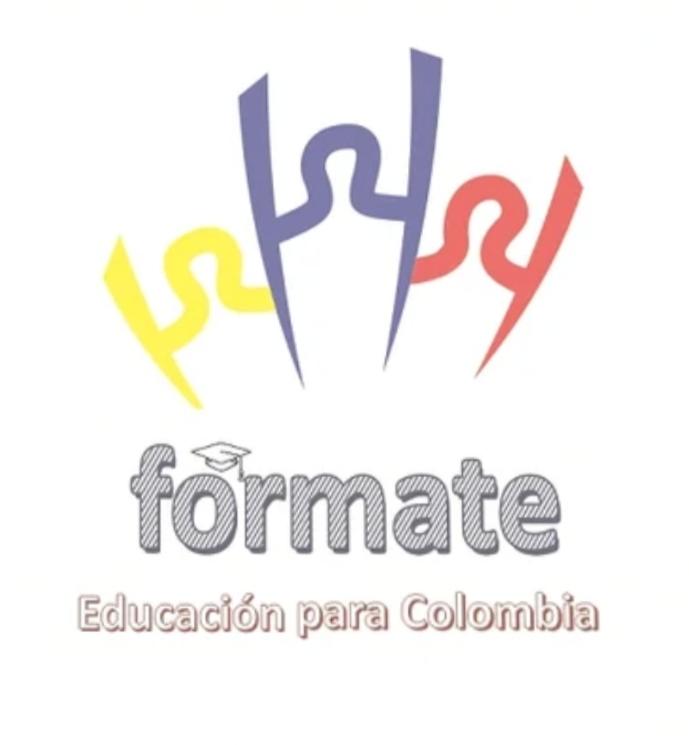 RESIDUOS QUIMICOS
Los Contenedores Presurizados
Los Aceites Usados
Serán devueltos al respectivo proveedor para su reciclaje .
Deben ser tratados conforme a lo dispuesto en la resolución 1446 de 2005 del Ministerio del Medio Ambiente o la norma que lo modifique o sustituya.
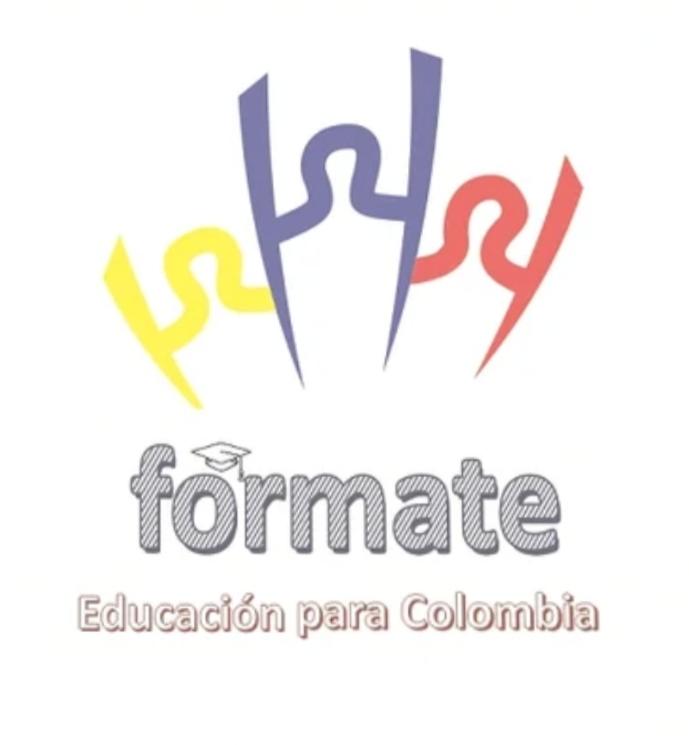 RESIDUOS RADIACTIVOS
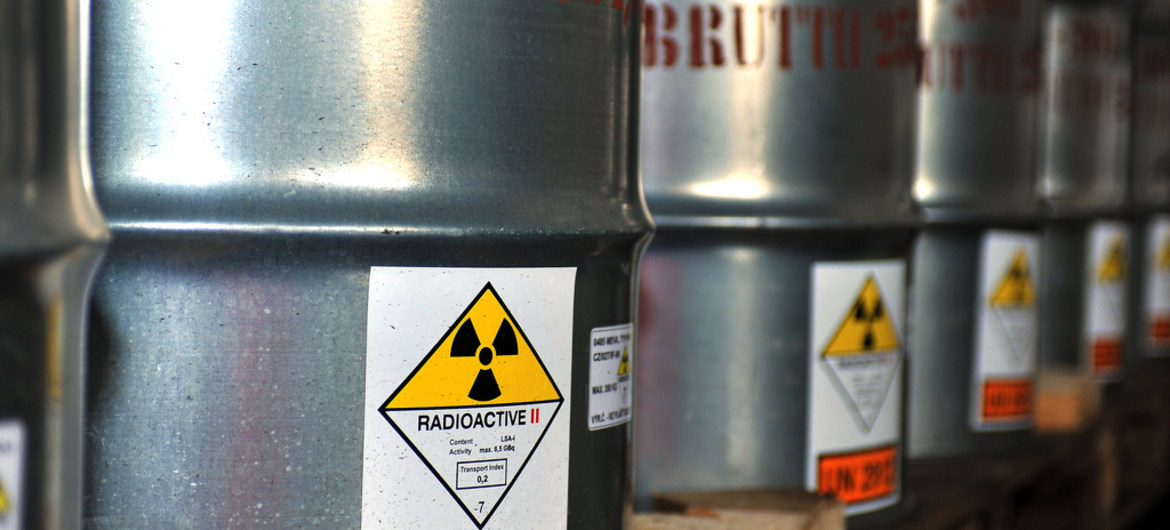 Deben ser llevados a confinamiento de seguridad de acuerdo con los lineamientos dado por el Instituto de Investigaciones en Geociencias, Minería y Química, INGEOMINAS, en el MGIRH (Módulo de la Maestría en Gestión Integrada de los Recursos Hídricos) o autoridades que haga sus veces
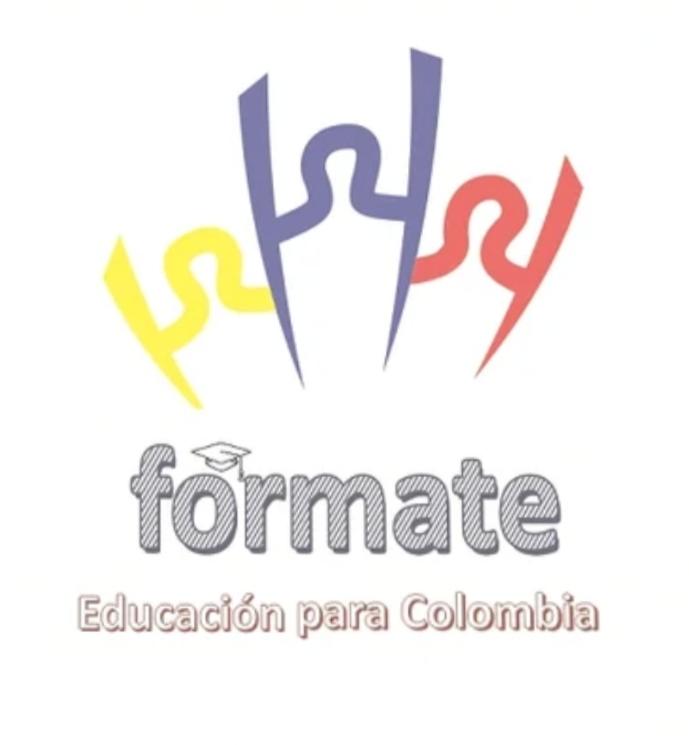 TEMA 8. DESINFECCION
Aplicación de un producto químico sobre una superficie limpia, para destruir microorganismos que queden después de la limpieza.
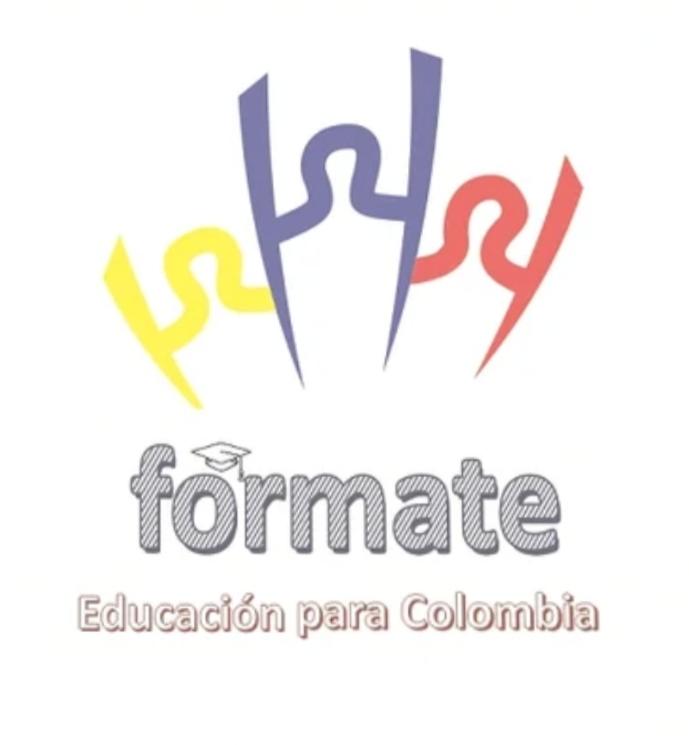 Tipos de desinfectantes químicos:
Compuesto de amonio
cuaternario
Hipocloritos
Glutaraldehído
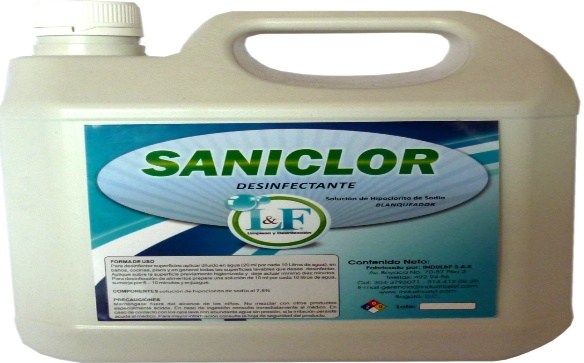 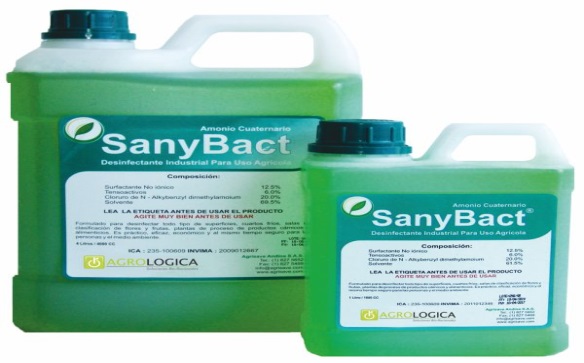 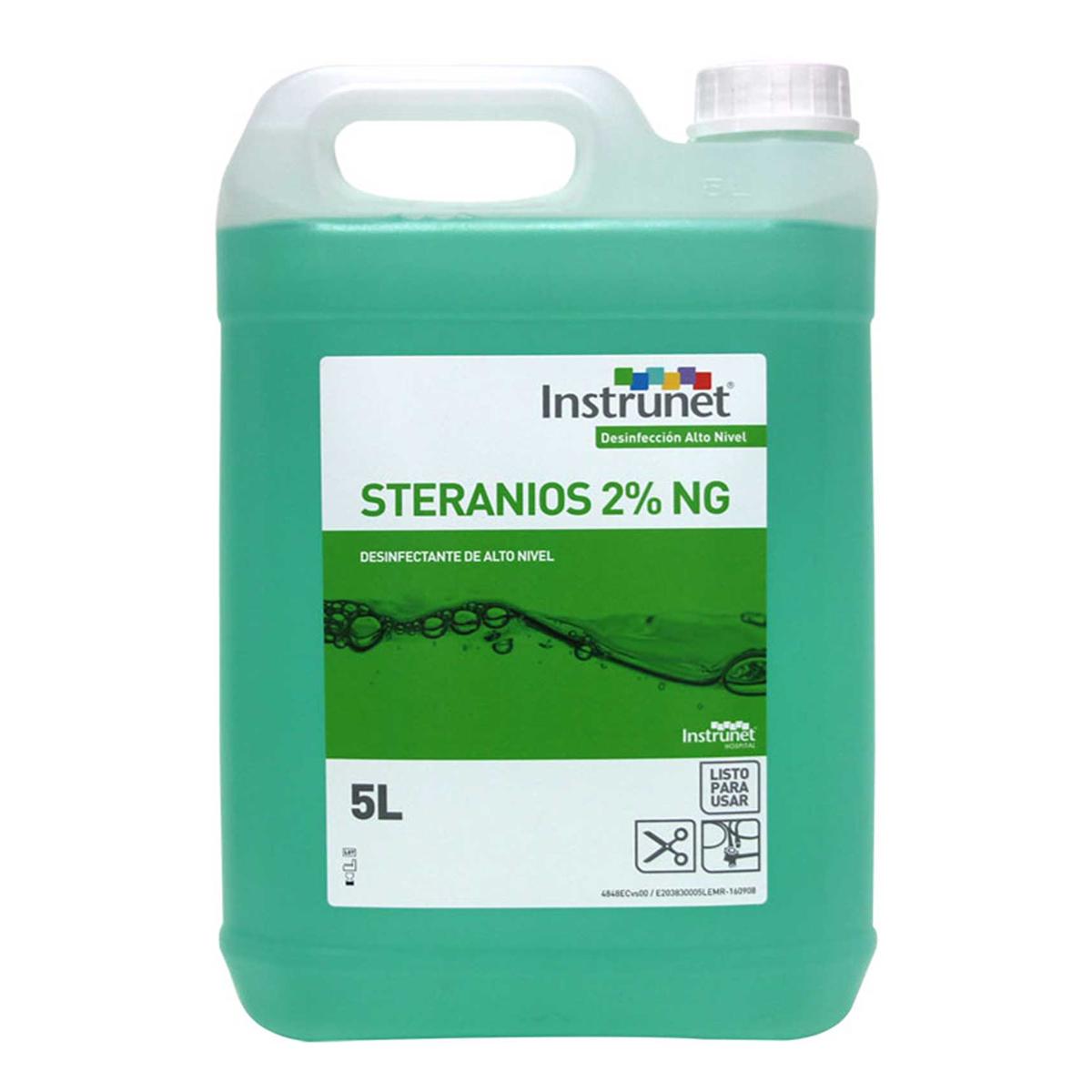 Compuestos fenólicos
Desinfectantes yodados
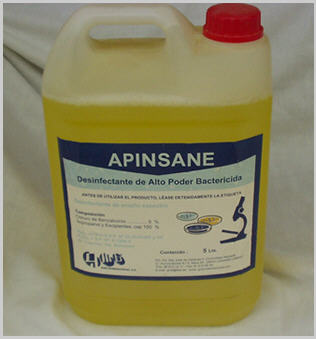 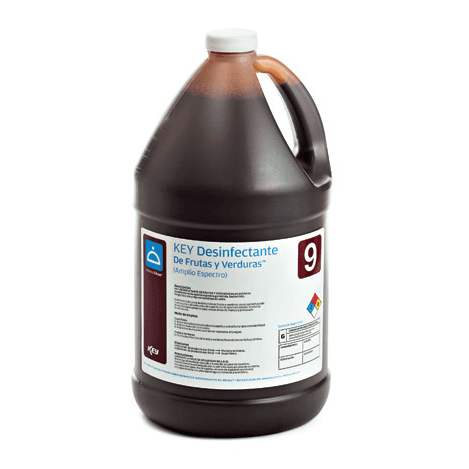 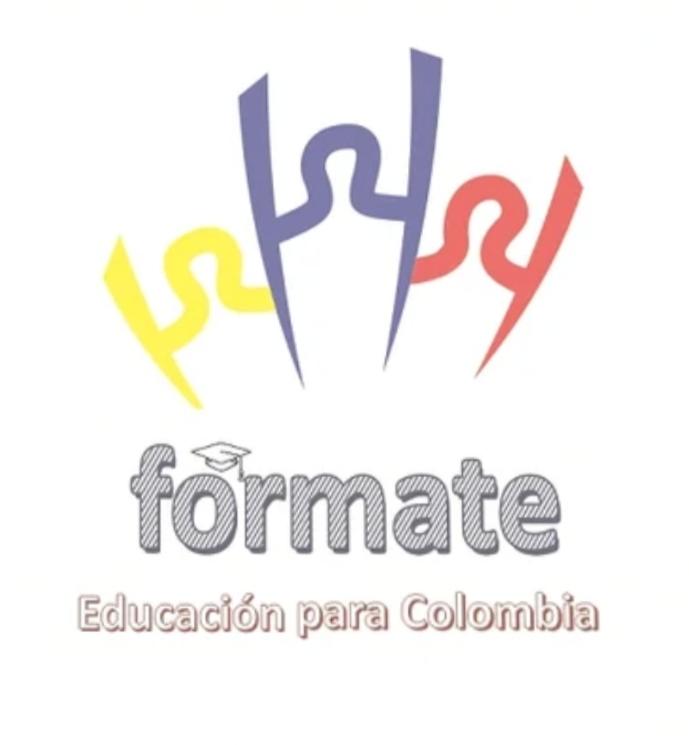 DESINFECCIÓN SUSTANCIAS QUÍMICAS: NIVELES DE DESINFECCIÓN
(PRINCIPIOS ACTIVOS)
Estos niveles se basan en el efecto microbiana de los agentes químicos sobre los microorganismos y pueden ser:
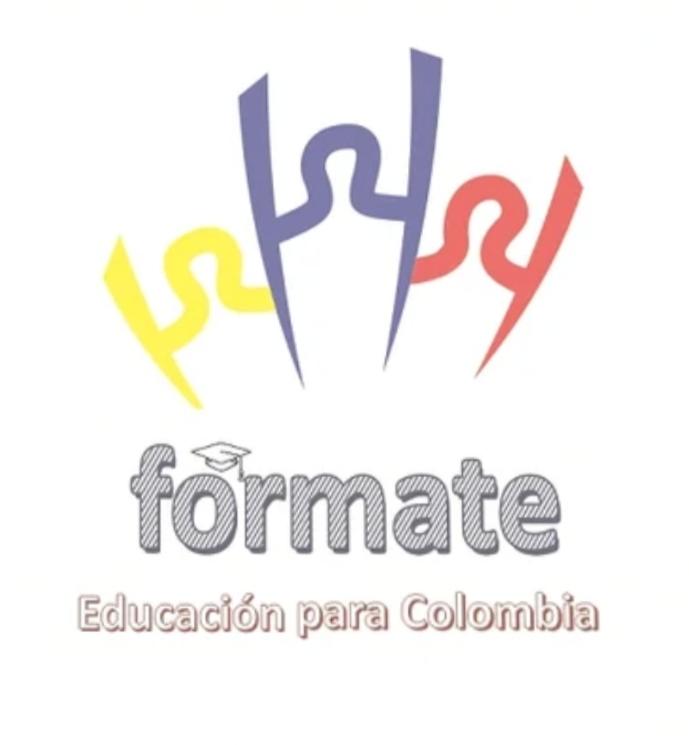 DESINFECCIÒN DE ALTO NIVEL (DAN)
Es realizada con agentes químicos líquidos que eliminan a todos los microorganismos. Ejemplos:
Glutaraldehído, el ácido peracético, el dióxido de cloro, el peróxido de hidrógeno, el formaldehido.
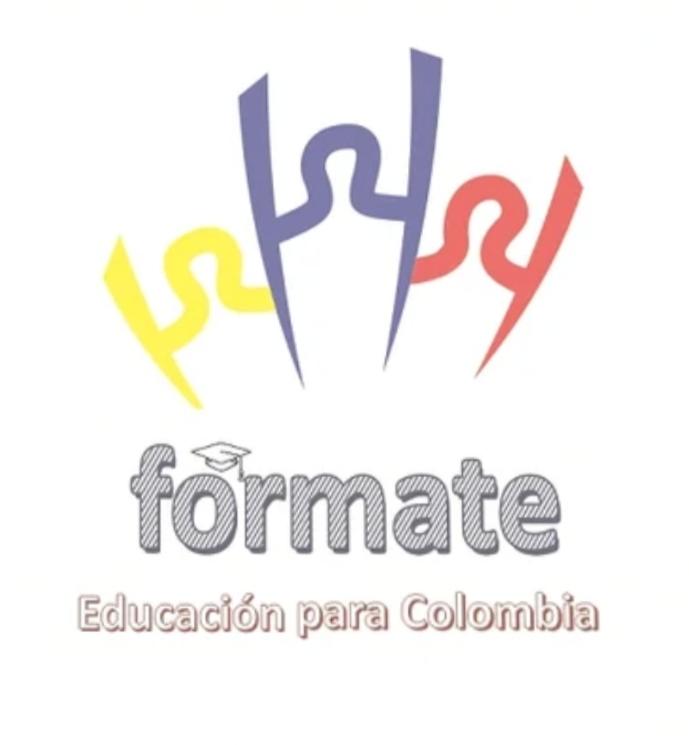 DESINFECCIÒN DE NIVEL INTERMEDIO (DNI)
Se realiza utilizando agentes químicos que eliminan bacterias vegetativas y algunas esporas bacterianas.
Aquí se incluyen el grupo de los fenoles, el hipoclorito de sodio, el alcohol y la cetrimida..
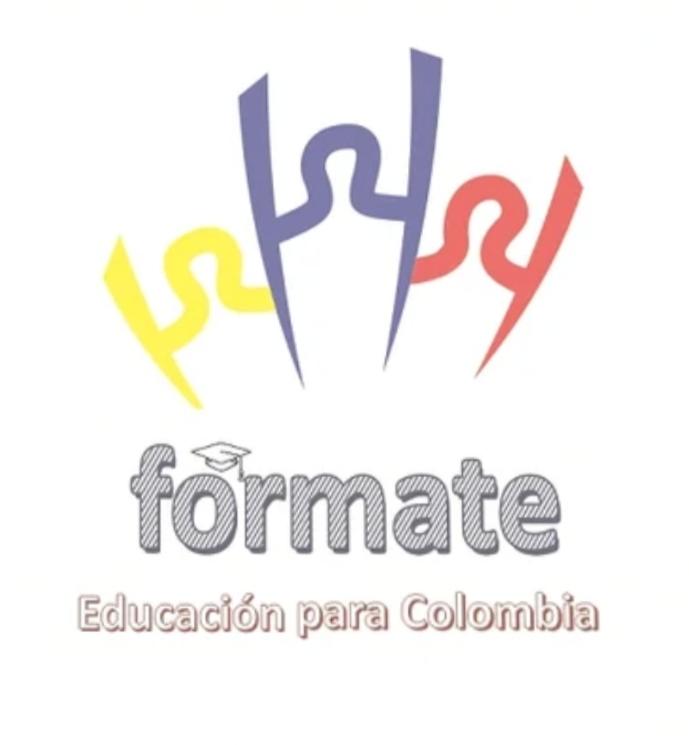 DESINFECCIÓN DE BAJO NIVEL: DBN
Eliminan bacterias en estado vegetativo y algunos tipos de virus, es realizado por agentes químicos en un período de tiempo corto (menor de 10 minutos), entre éste tipo de desinfectantes se encuentra el grupo de amonios cuaternarios
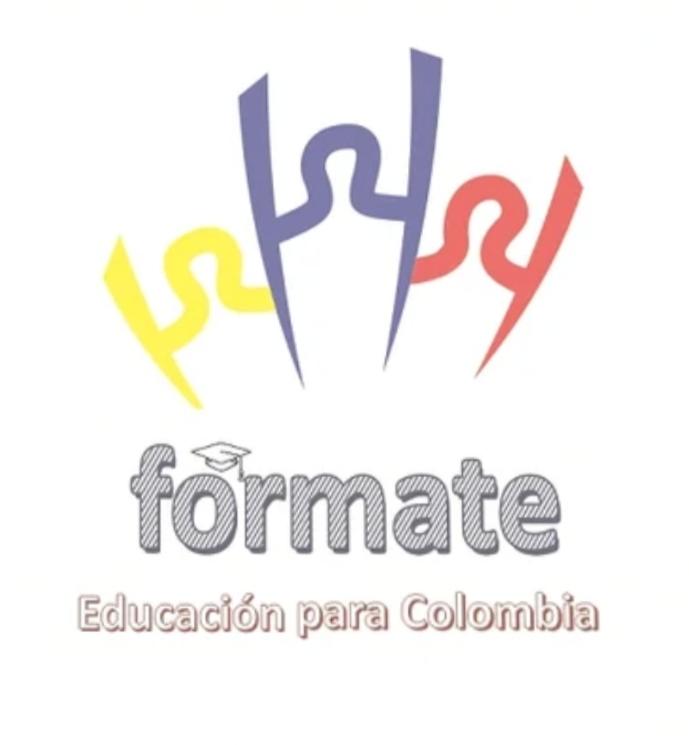 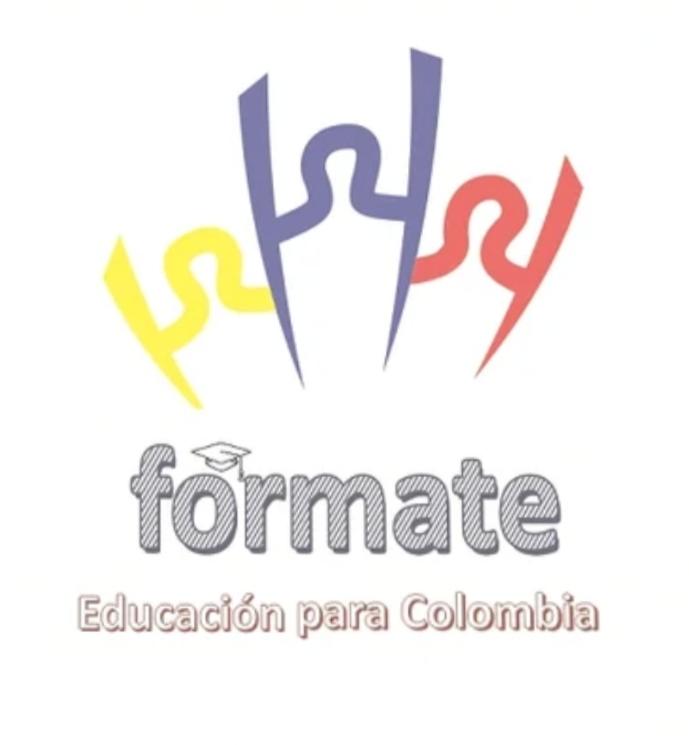 Activos
Para la preparación de soluciones desinfectantes se recomienda seguir las indicaciones dadas por el proveedor, por otra parte es muy importante tener en cuenta la rotación de los productos empleados, pues el uso continuado de un mismo producto puede dar lugar a la selección de microorganismos resistentes al mismo.
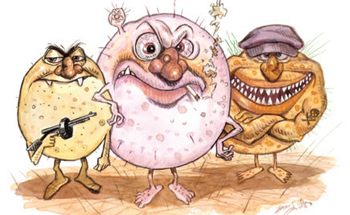 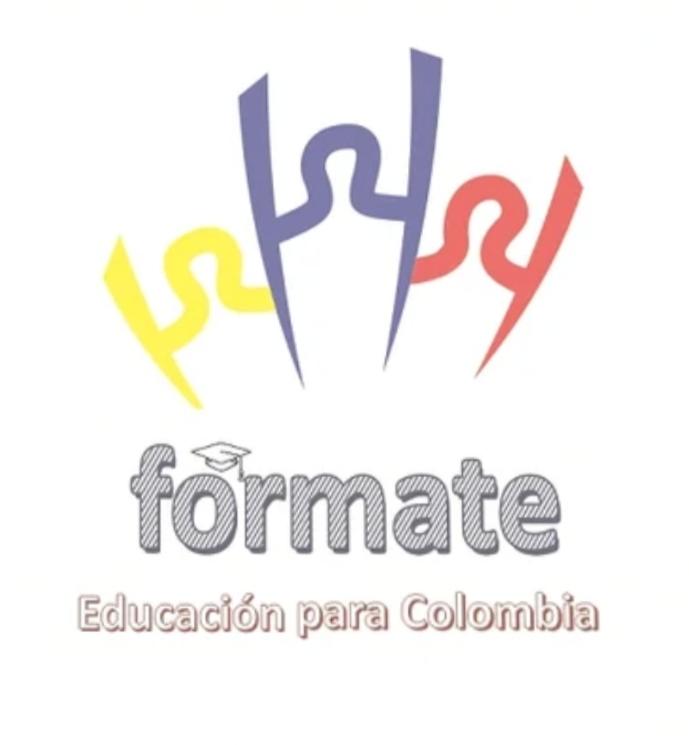 METODOS PARA DESINFECTAR
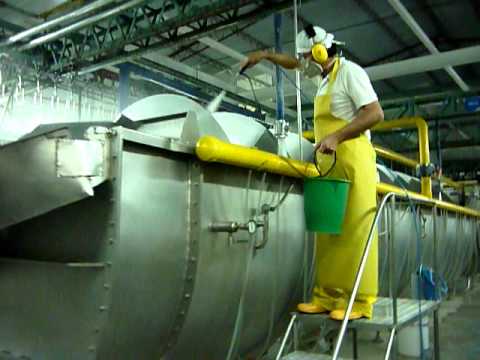 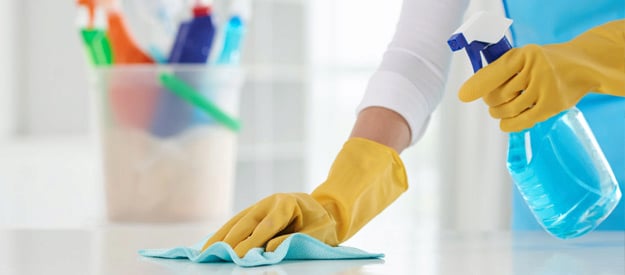 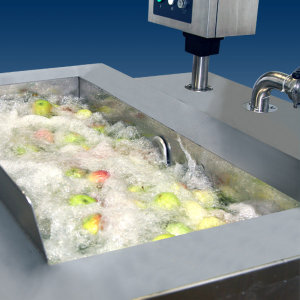 INMERSIÓN
ASPERSIÓN
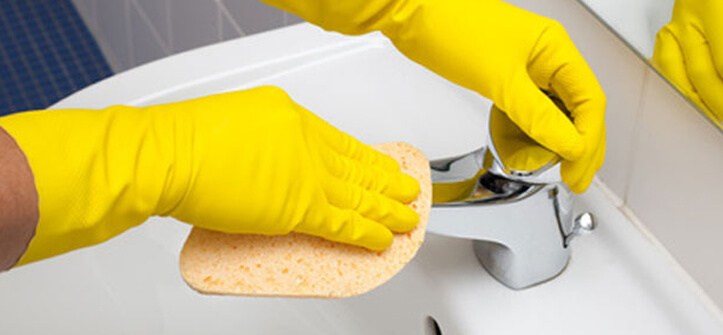 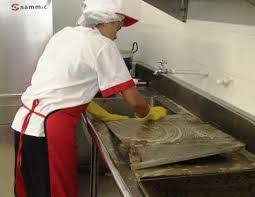 FROTAMIENTO
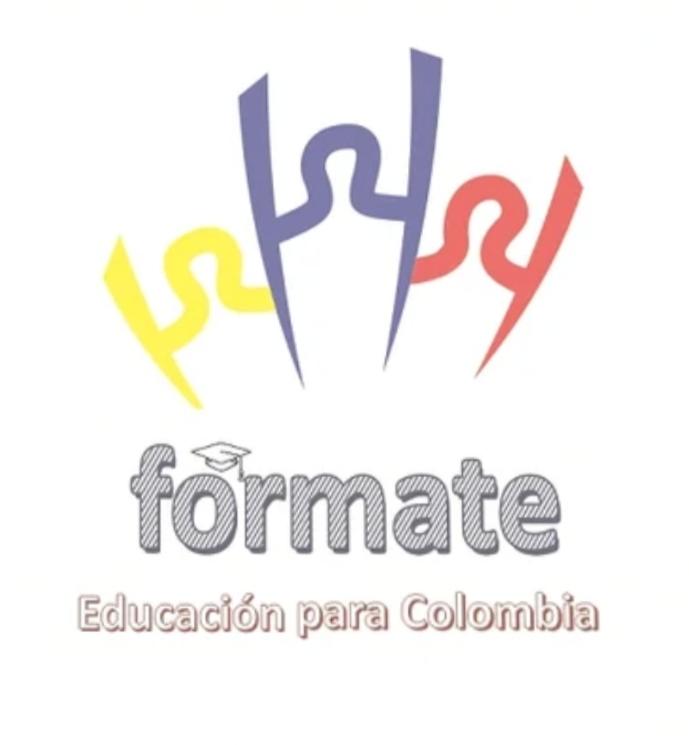 PREPARACIÓN DE PRODUCTOS DESINFECTANTES
BASE DE CALCULO
Para preparar las soluciones desinfectantes  se utiliza la siguiente fórmula:
V. de solución a preparar (litros) (V) x PPM
______________________________________
           Concentración del Activo (%) x 10
(Cc igual a ml)                =
    (solución)
En donde:
V= Volumen en litros de solución que se desea preparar
PPM= Área de Concentración a preparar
%= Concentración % del agente activo del producto comercial
10= Factor constante
Gr= Gramos del producto comercial (sólido) que debe ser pesado  
C.c= Centímetros cúbicos  o Mililitros del producto comercial (líquido) que debe ser medido.
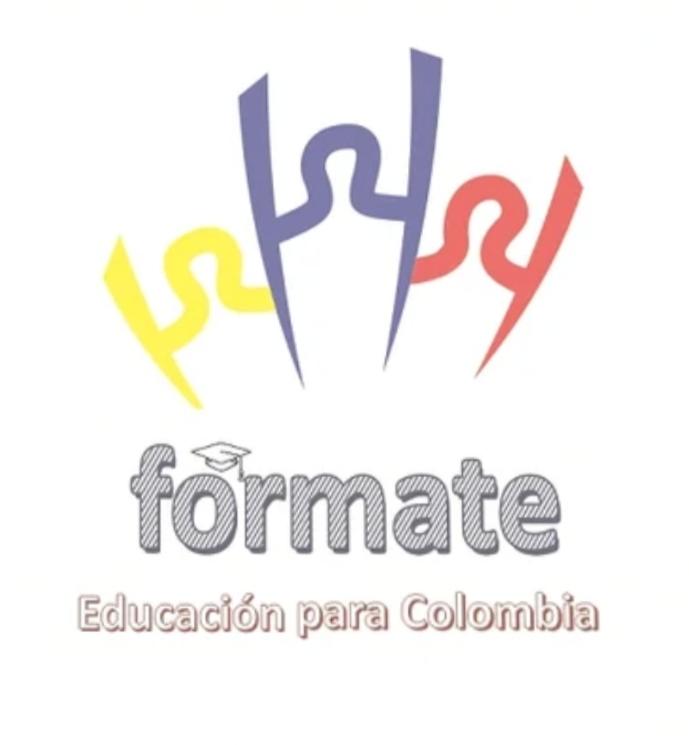 PARTES POR MILLÓN (PPM) RECOMENDADAS
AREAS HOSPITALARIAS
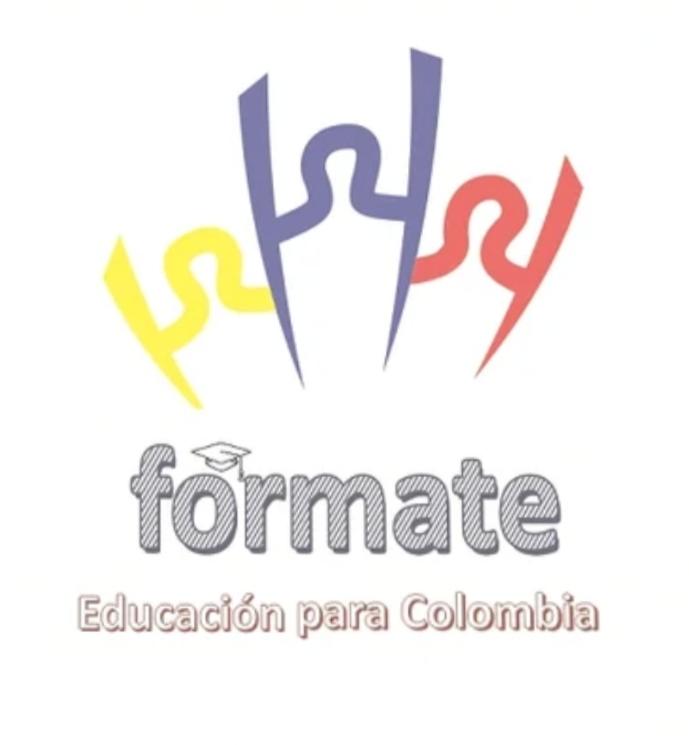 COMPOSICION HIPOCLORITO DE SODIO
INSDUSTRIAL
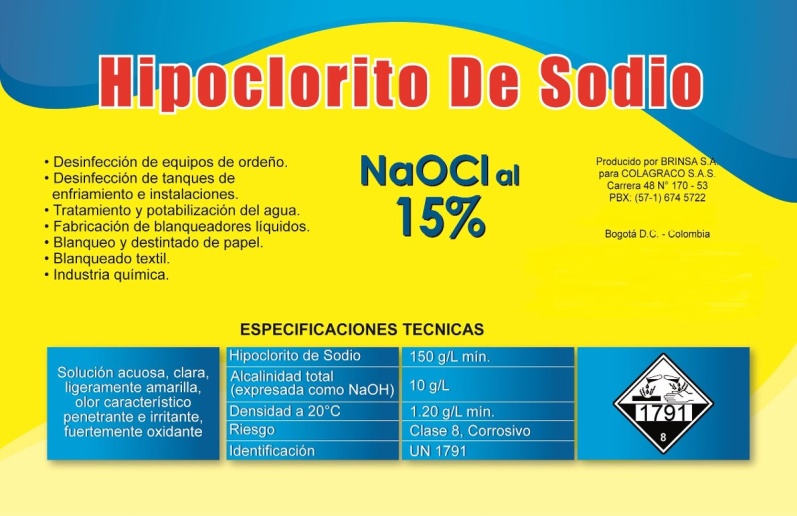 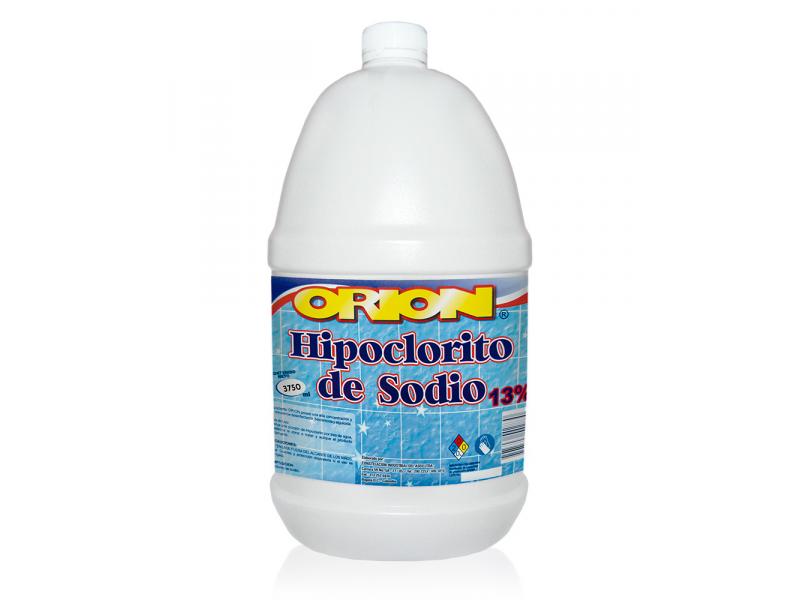 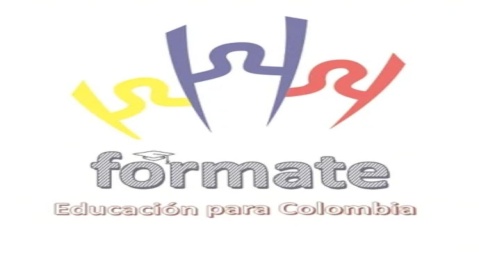 De uso domestico
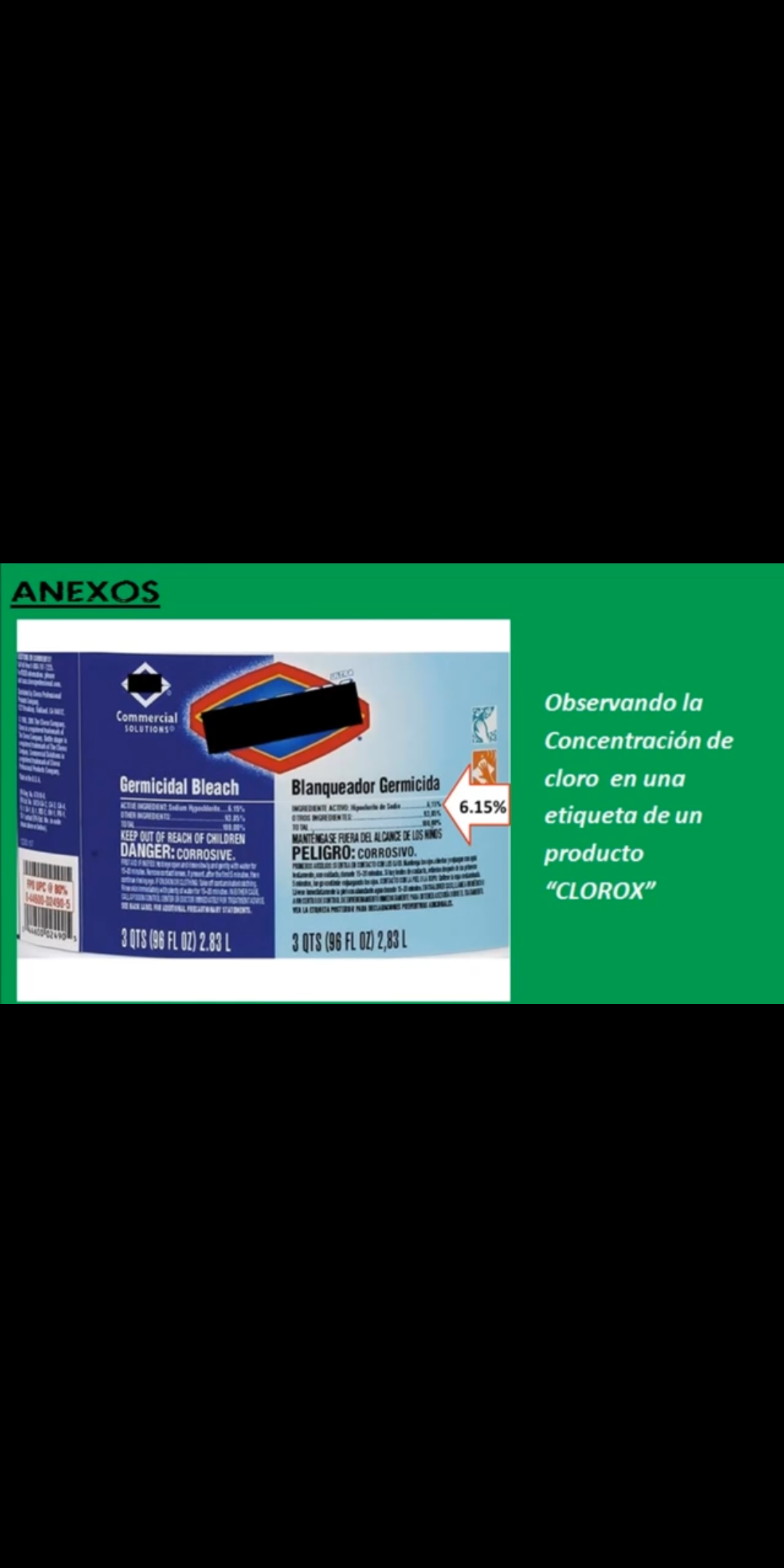 5,25
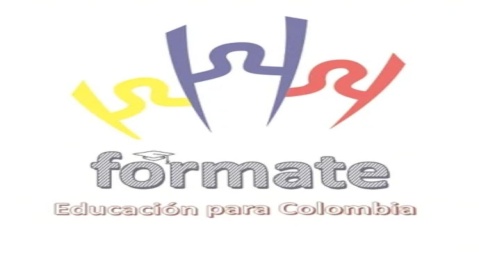 Concentración de Cloro de diferentes marcas comerciales
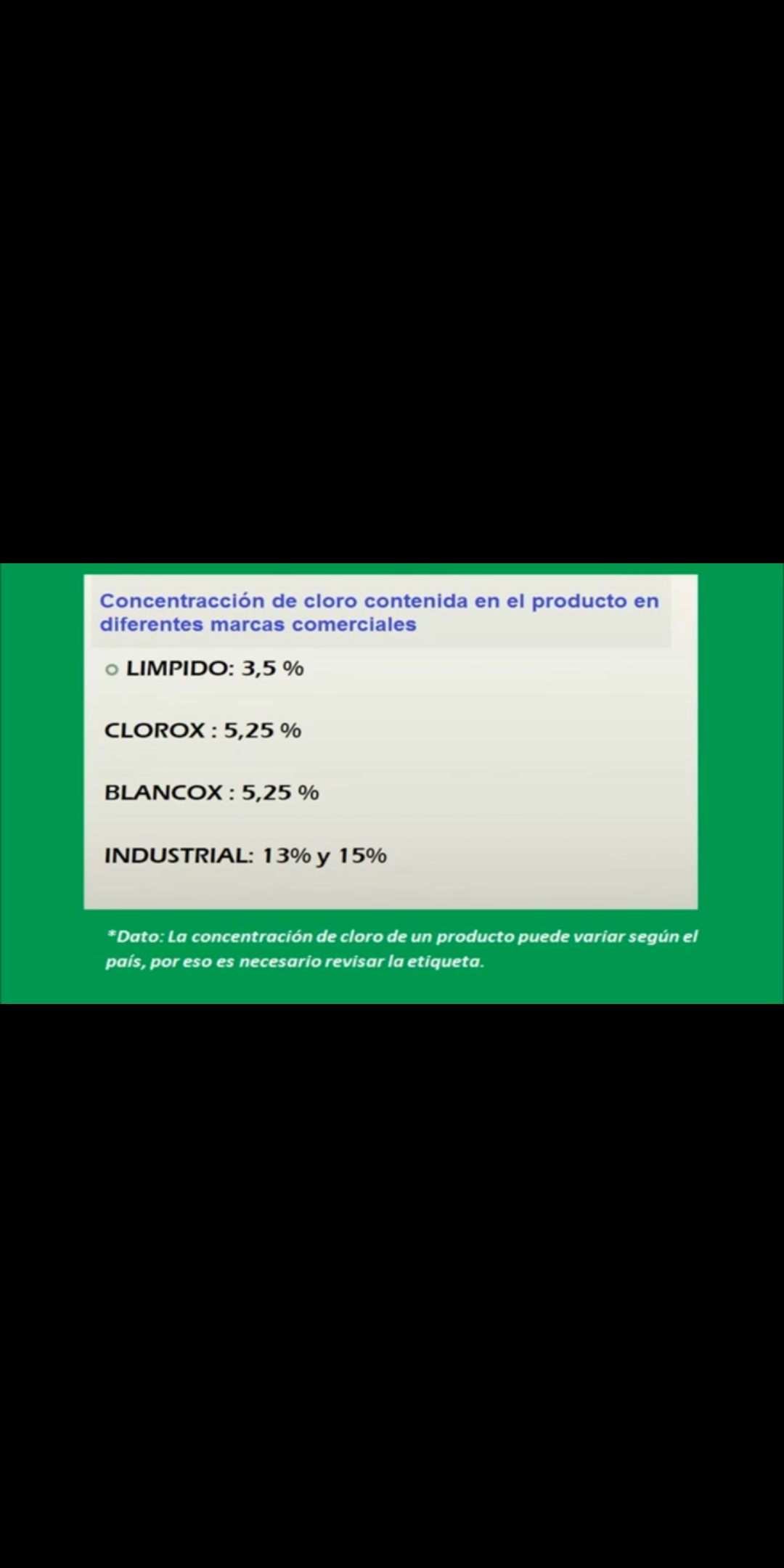 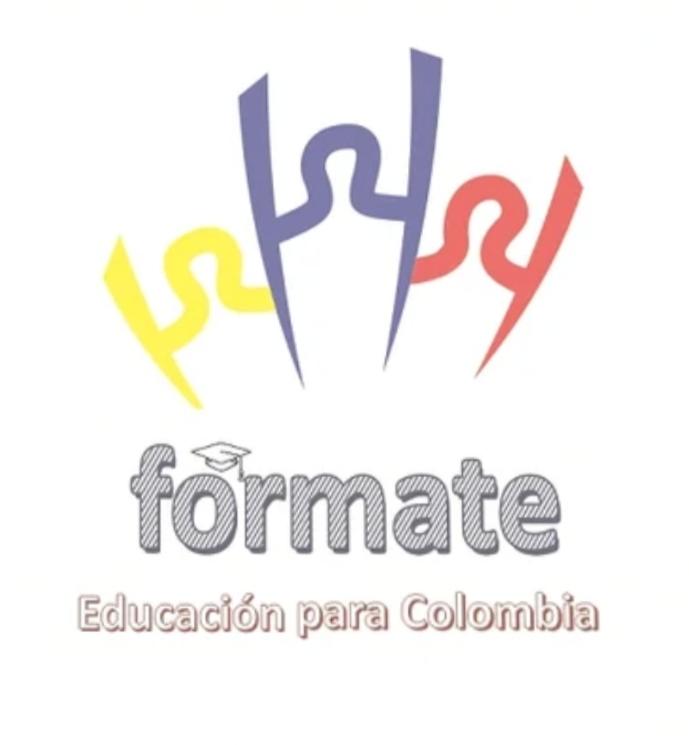 TEMA 9.
TECNOLOGIA PARA RESIDUOS SOLIDOS INDUSTRIALES
Dentro de los residuos peligrosos de origen industrial donde se puede encontrar:

Residuos de origen ADMINISTRATIVO mas comunes:

Residuos electrónicos (tarjetas electrónicas de componentes de calculadoras, computadores, impresoras, fotocopiadoras, celulares, pilas).
Residuos de impresión (toners, tintas, cartuchos).

Residuos de PROCESO mas comunes:

Aceites usados y sus contenedores.
Solventes de desecho y sus contenedores.
Balletillas, estopas trapos impregnados de aceites y solventes.
Elementos de protección personal.
Envases con sustancias químicas.
Lodos de plantas de tratamiento de aguas.
Componentes de sistemas de control de emisiones.
Residuos de químicos.
Luminarias, tarjetas electrónicas.
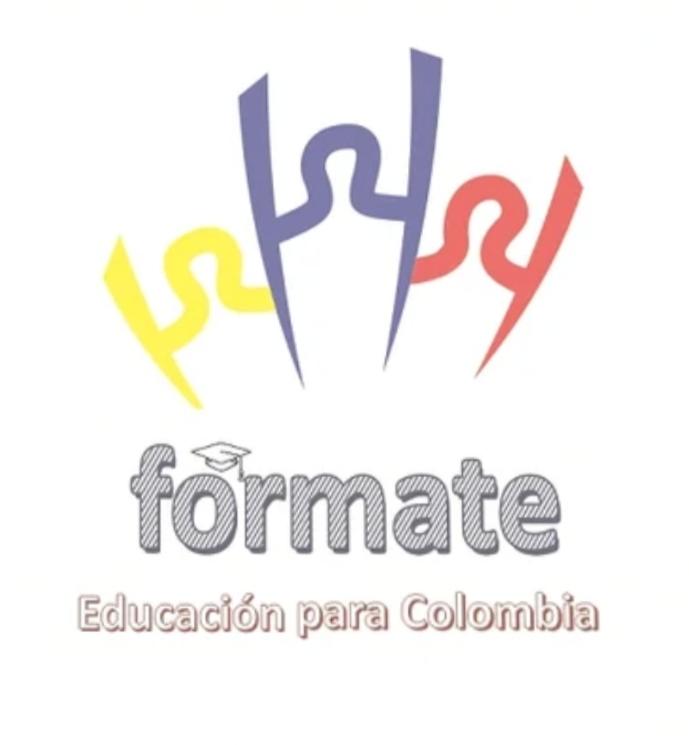 Residuos Peligrosos
Industriales
Hospitalarios
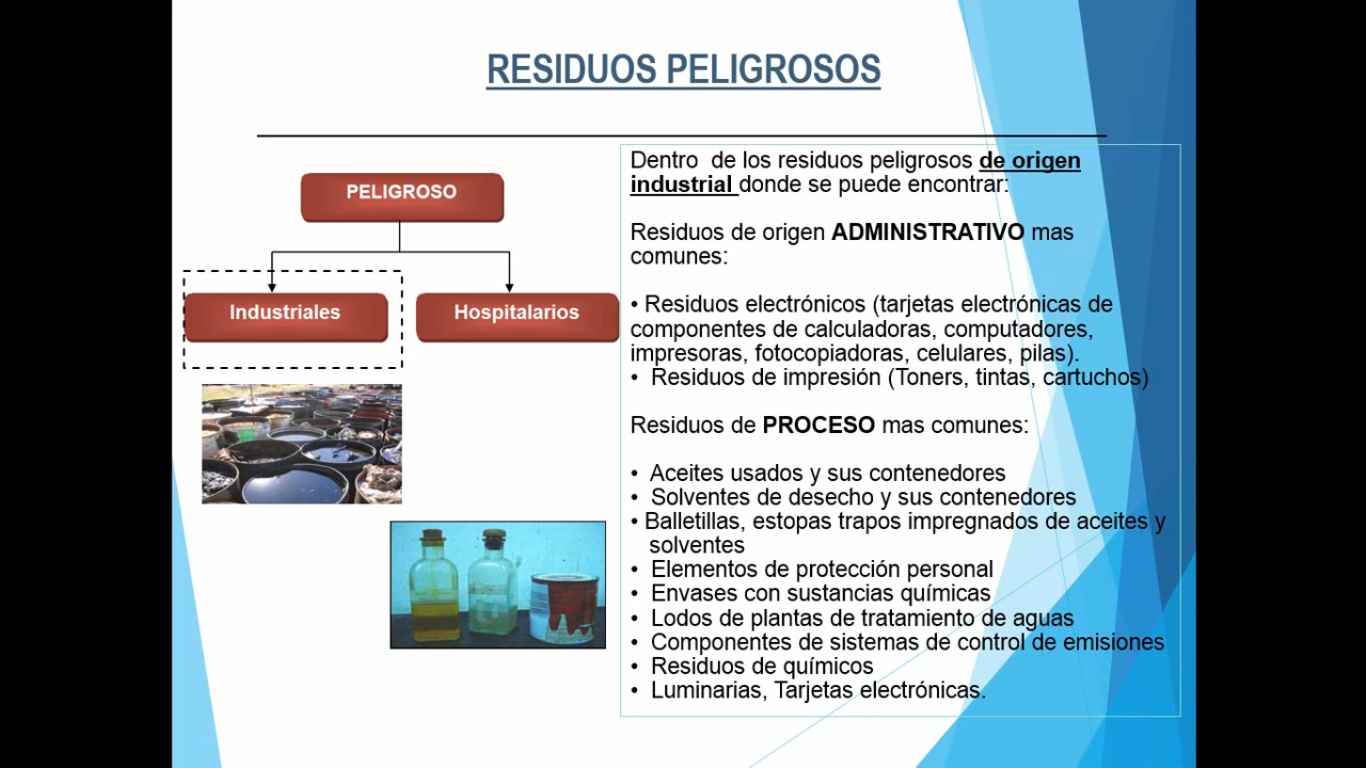 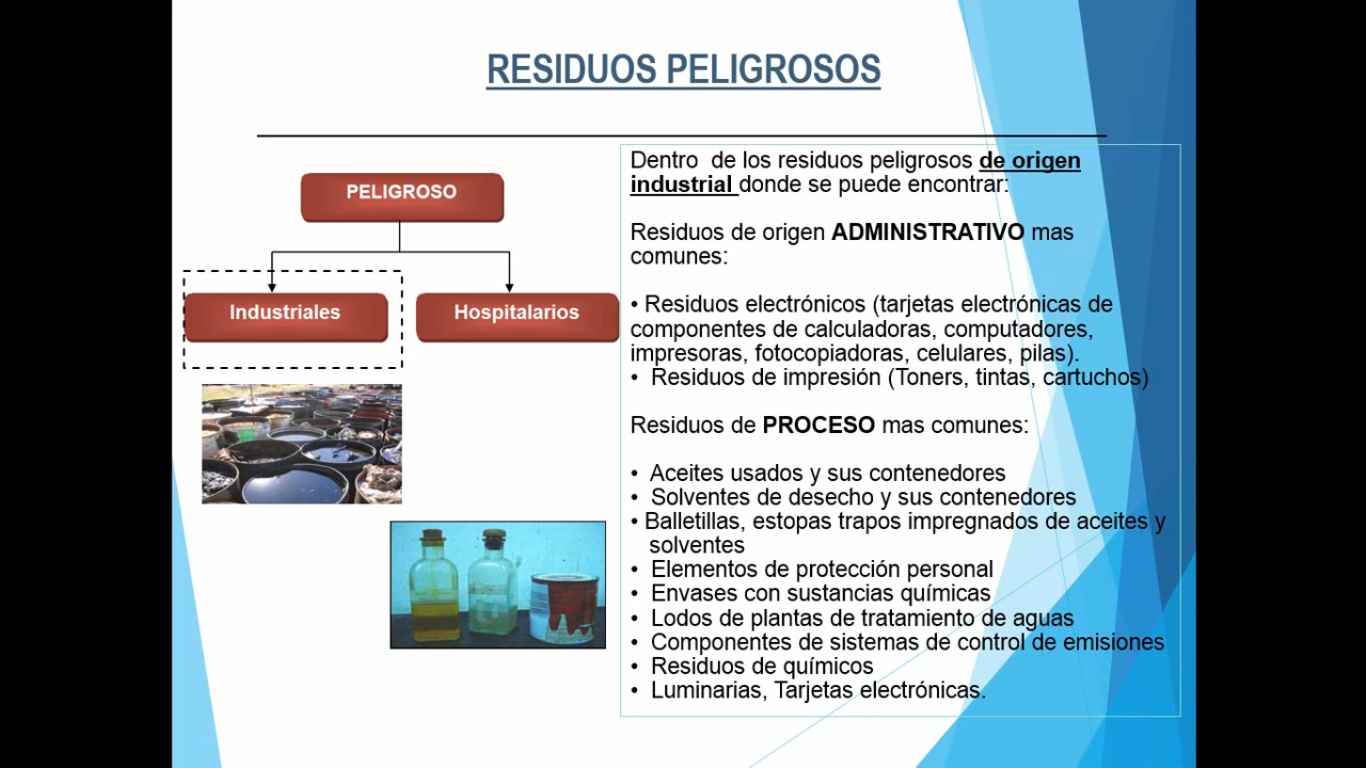 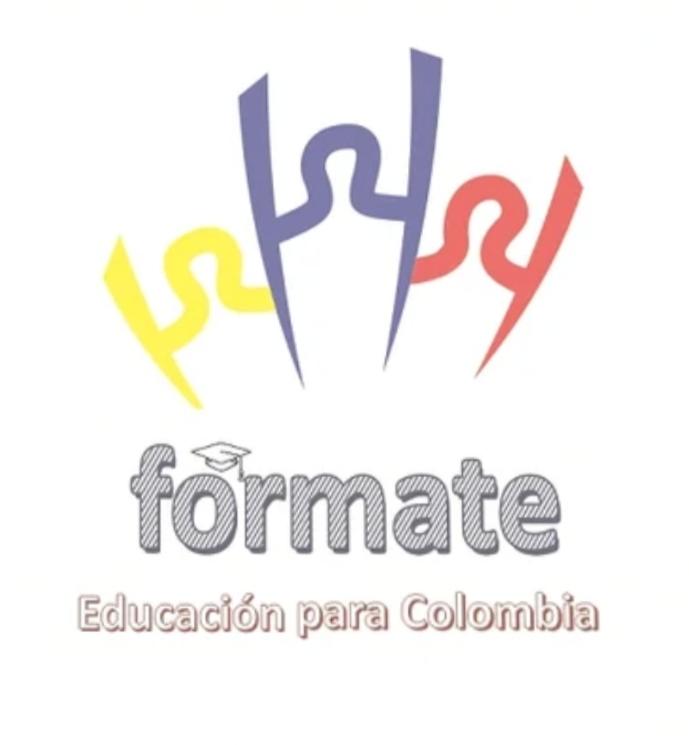 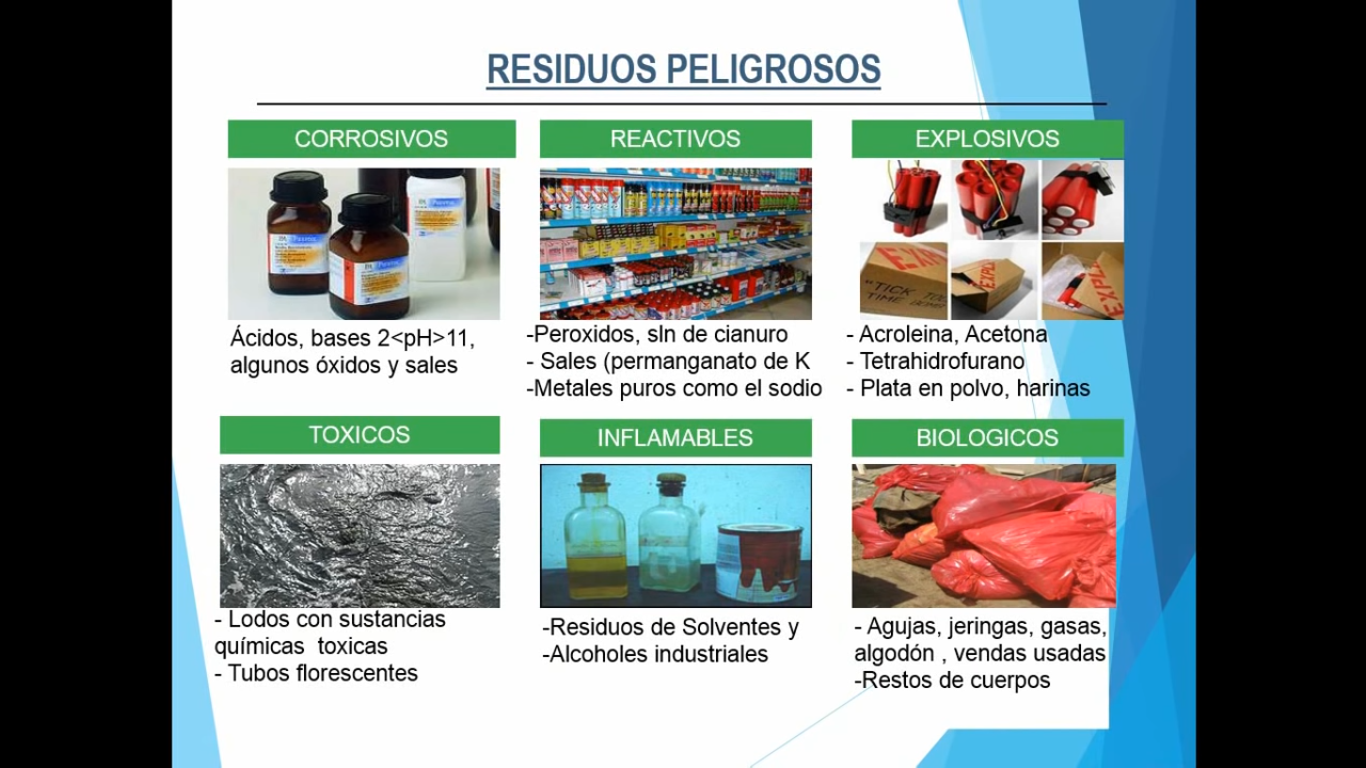 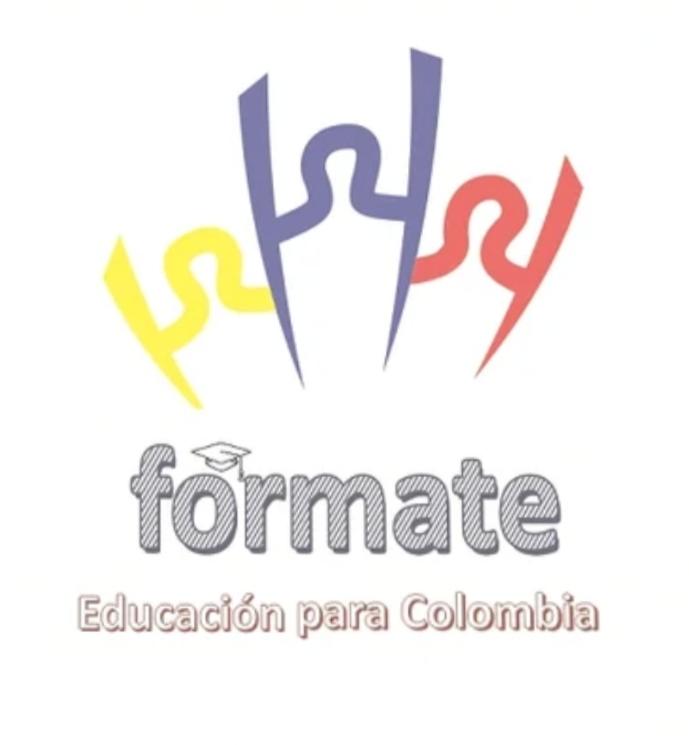 SIMBOLOGÍA- PICTOGRAMAS
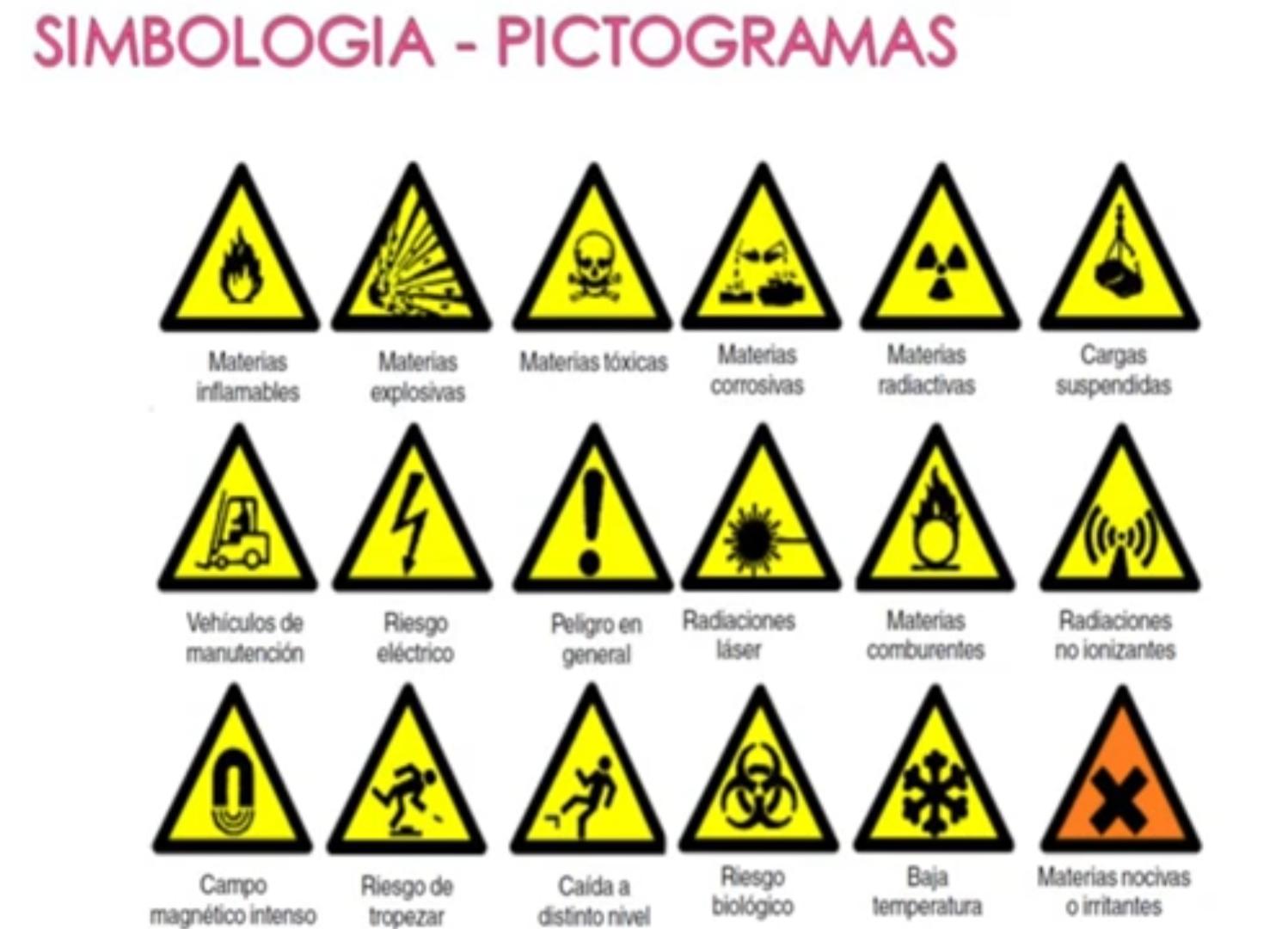 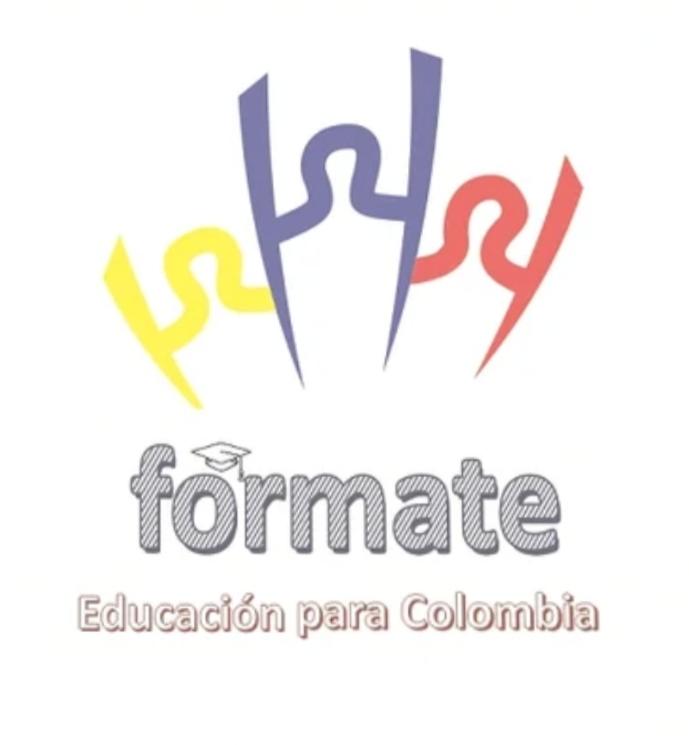 CUADRO RESUMEN DE INCOMPATIBILIDAD DE ALMACENAMIENTO DE PRODUCTOS QUÍMICOS
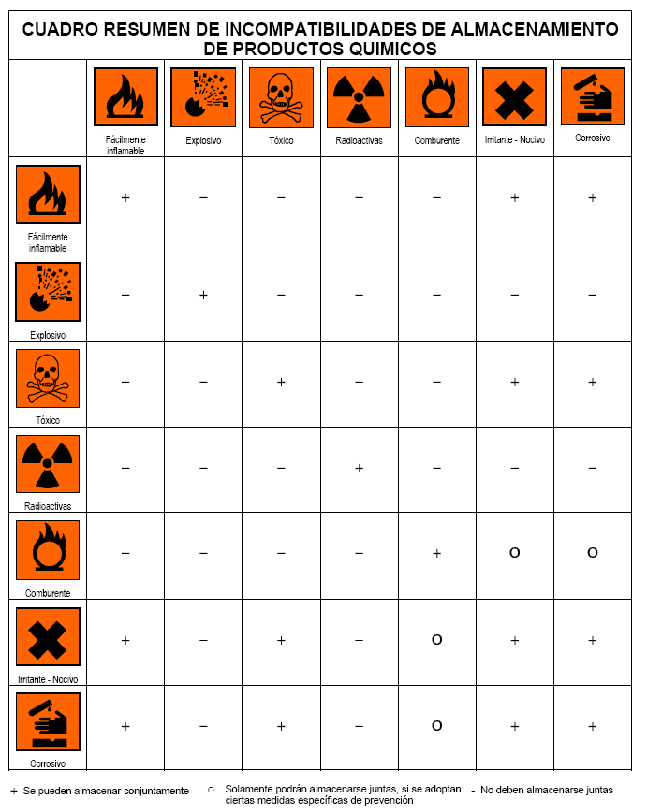 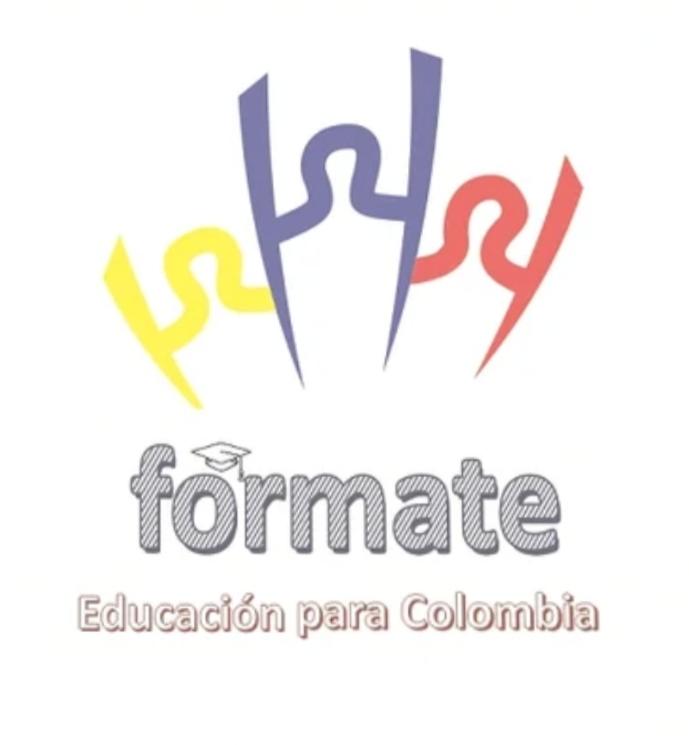 NFPA 704
DIAMANTE DE FUEGO, ROMBO DE SEGURIDAD
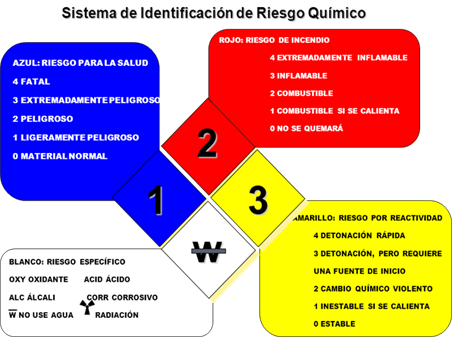 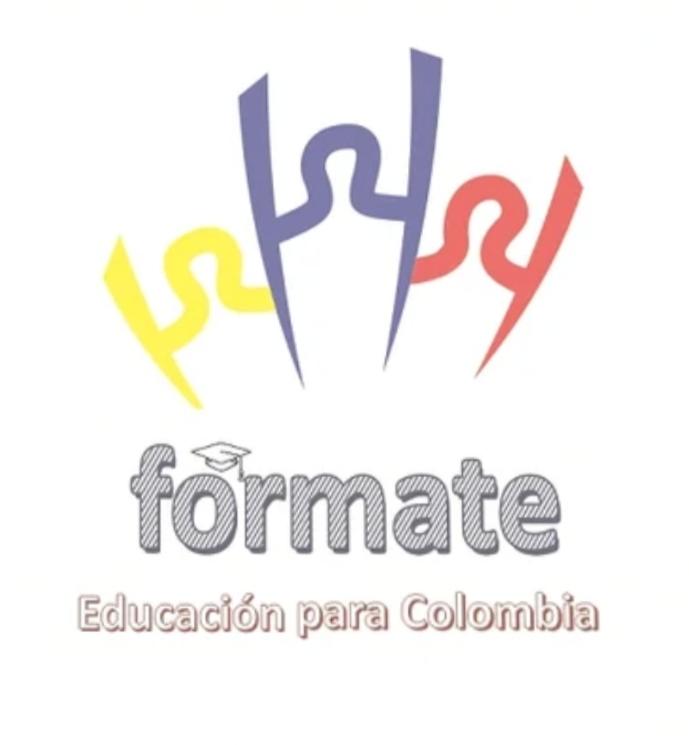 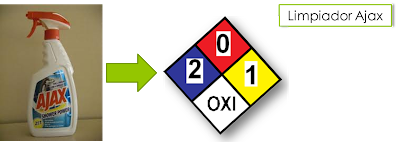 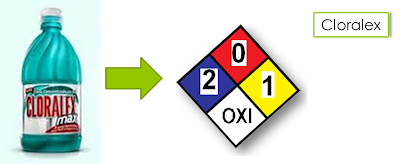 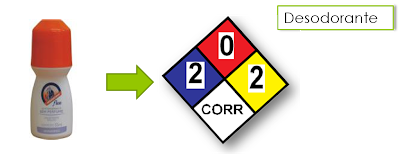 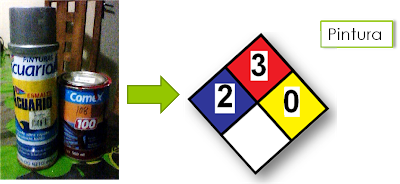 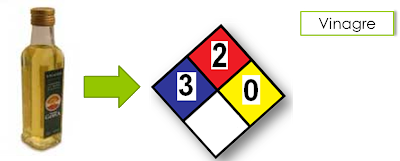 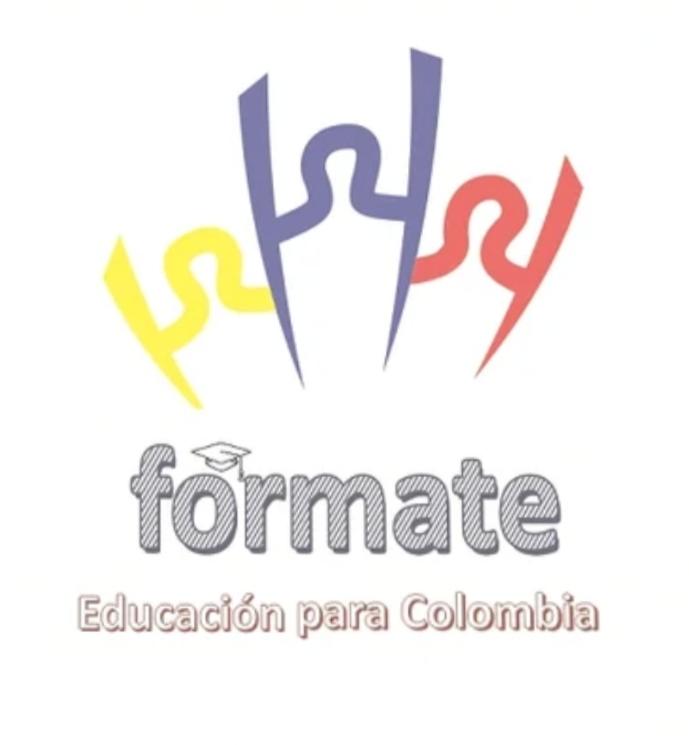 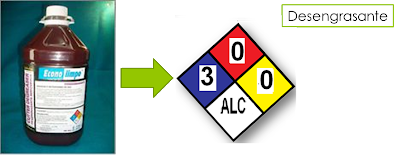 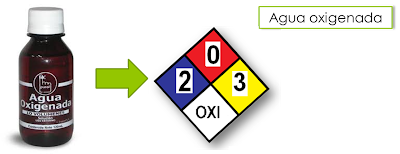 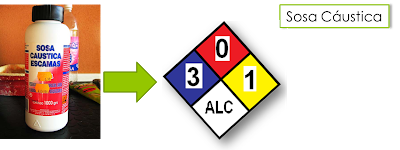 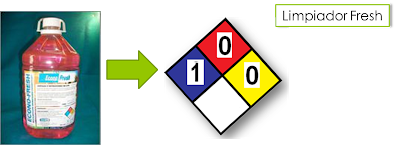 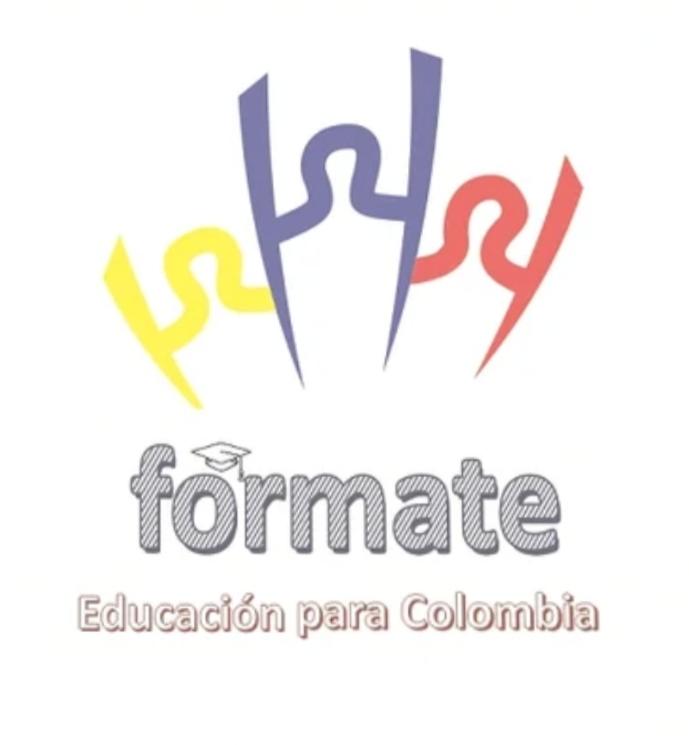 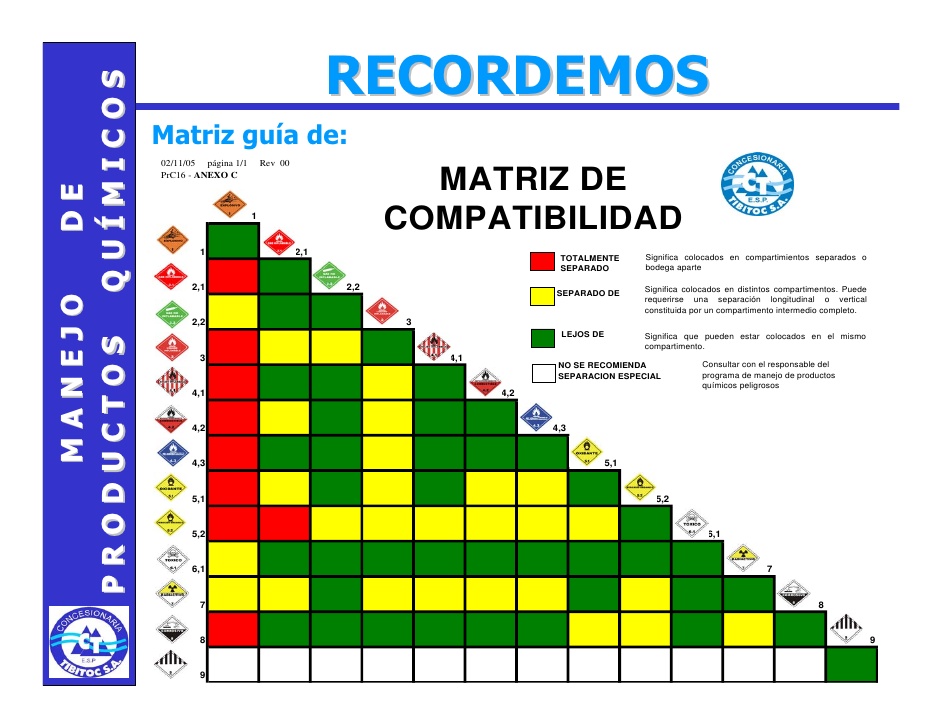 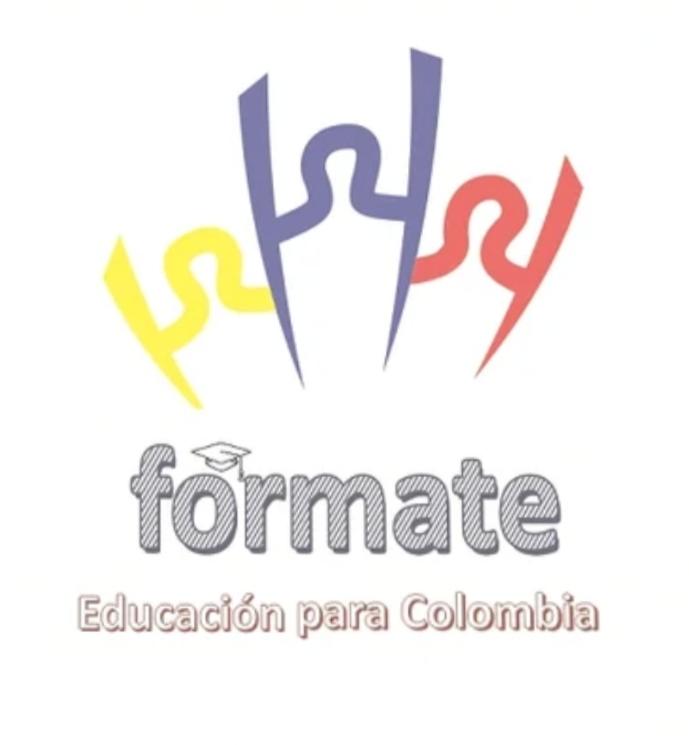 TEMA 10.
GESTION ADECUADA DE RESPEL
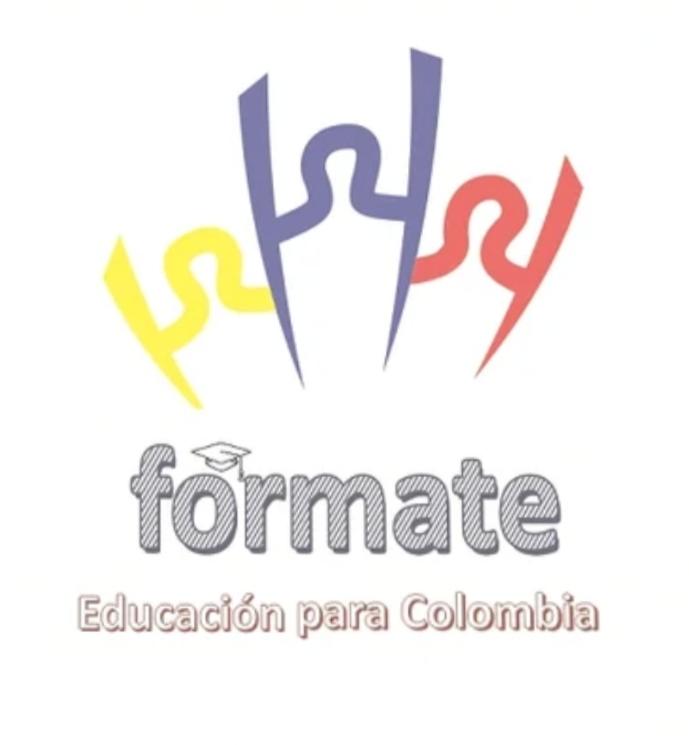 LEGISLACION APLICABLE
Que nos pide la normatividad como generadores de RESPEL.
Decreto 1076 de 2015
Gestión
Garantizar la gestión y manejo integral de los residuos o desechos peligrosos que genera.

Elaborar el plan de gestión integral de RESPEL teniendo a prevenir y minimizar la generación de RESPEL.

Documentar el origen cantidad y características de peligrosidad de los RESPEL.

Identificar las características de peligrosidad de cada RESPEL.

Garantizar que el envasado, empacado, embalado y/o etiquetado de sus RESPEL se realice conforme la normatividad vigente.

Cumplir lo establecido en De1609 de 2002 cuando remita el RESPEL para ser transportado.
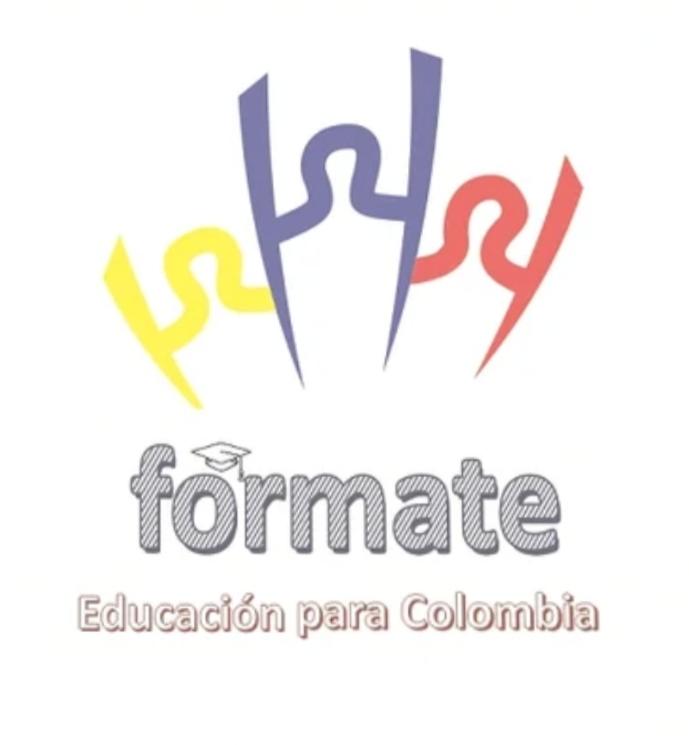 LEGISLACION APLICABLE
Que nos pide la normatividad como generadores de RESPEL.
Decreto 1076 de 2015
Gestión
Capacitar al personal encargado de la gestión y manejo de los RESPEL.

Contar con un plan de contingencia actualizado.

Contar con servicios de almacenamiento, aprovechamiento, recuperación, tratamiento y/o disposición final, con instalaciones autorizados.

Conservar las certificaciones de almacenamiento, aprovechamiento y/o disposición de RESPEL por espacios de 5 años.
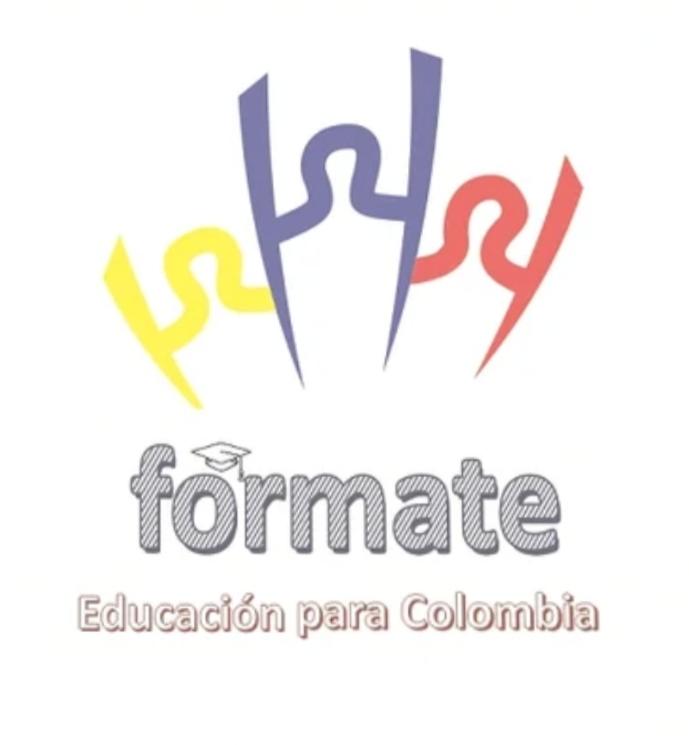 LEGISLACION APLICABLE
QUE NOS PIDE LA NORMATIVIDAD COMO GENERADORES DE RESPEL.
Resolución 1362 de 2007
Registro de generadores
12 meses
12-24 meses
ENTRADA EN 
VIGENCIA
Registro generador
Grande: > 1000 kg/mes
Mediano: 100 - 1000 kg/mes
Pequeño: <100 kg/mes.
12 meses
Elaboración del Plan integral de  Residuos Peligros.
Protocolos de muestreo y análisis para la laboratorios - IDEAM
NOTA: El plan no requiere ser presentado a la autoridad ambiental, pero a partir de la fecha deberá estar disponible y podrá ser exigido durante las actividades de seguimientos y control.
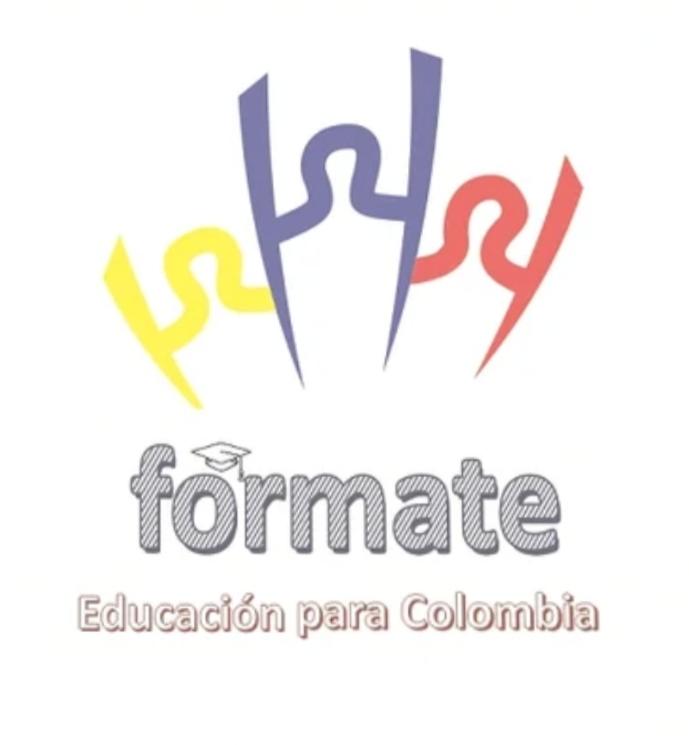 TEMA 11.
PLAN DE GESTION INTEGRAL DE RESIDUOS SOLIDOS (PGIRS)
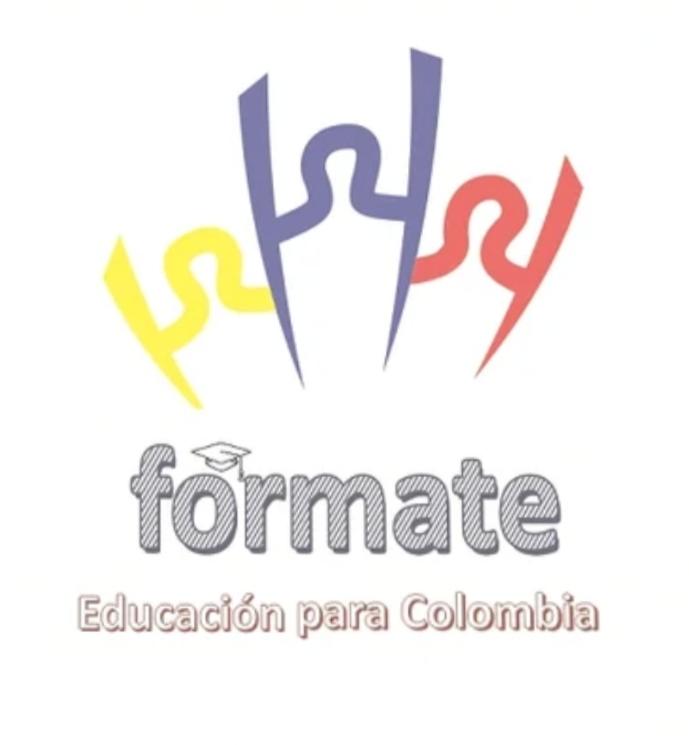 MIRS: MANEJO INTEGRAL DE RESIDUOS SOLIDOS.
Separación en la Fuente
Es la clasificación de los residuos sólidos en el sitio donde se generan para su posterior recuperación.
GIRS: GESTIÓN INTEGRAL DE RESIDUOS SOLIDOS.
Manejo generado dentro de la institución (donde se almacena, 
como se disponen, gestión externa)

PGIRS: PLAN DE GESTIÓN INTEGRAL DE RESIDUOS SOLIDOS.
Programa por escrito, documentos de protocolos de los residuos.
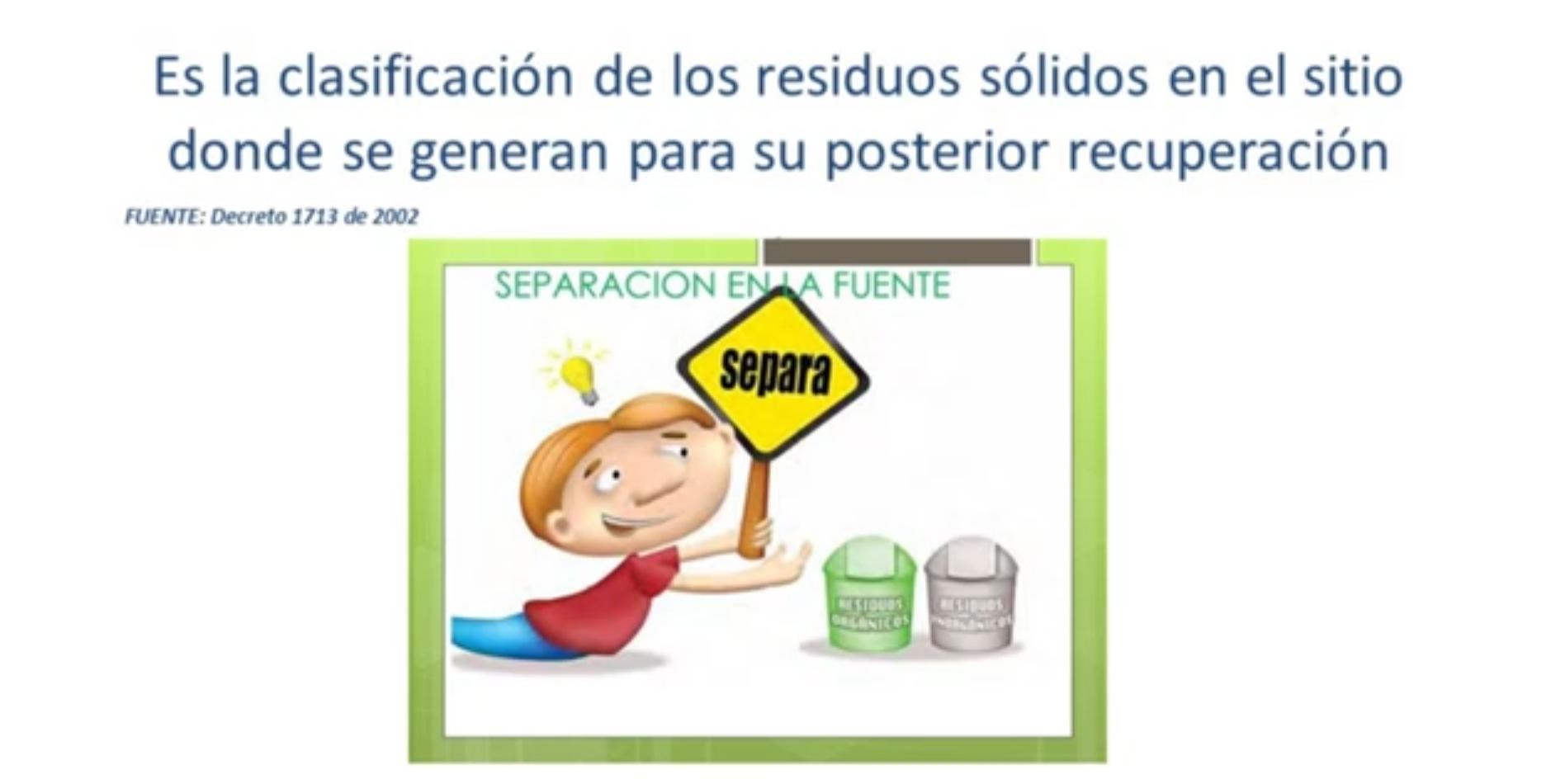 FUENTE: Decreto 1713 de 2002
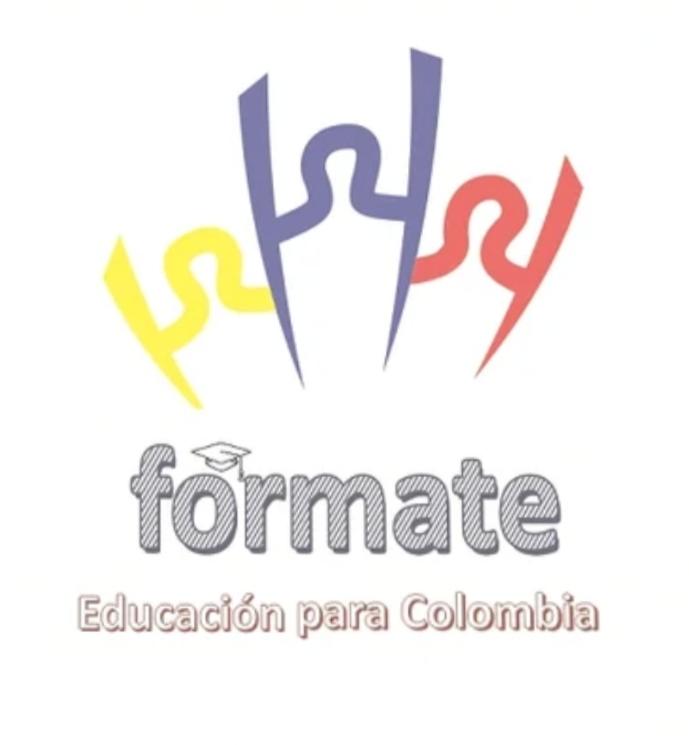 PLAN DE GESTION INTEGRAL DE RESIDUOS SOLIDOS (PGIRS)
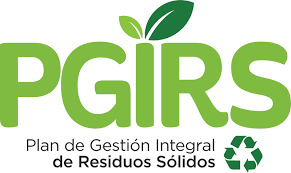 Es el instrumento de planeación municipal o regional que contiene un conjunto ordenado de objetivos, metas, programas, proyectos, actividades y recursos definidos por uno o más entes territoriales para el manejo de los residuos sólidos.
(Decreto 1077 de 2015 expedido por el Ministerio de Vivienda, Ciudad y Territorio).
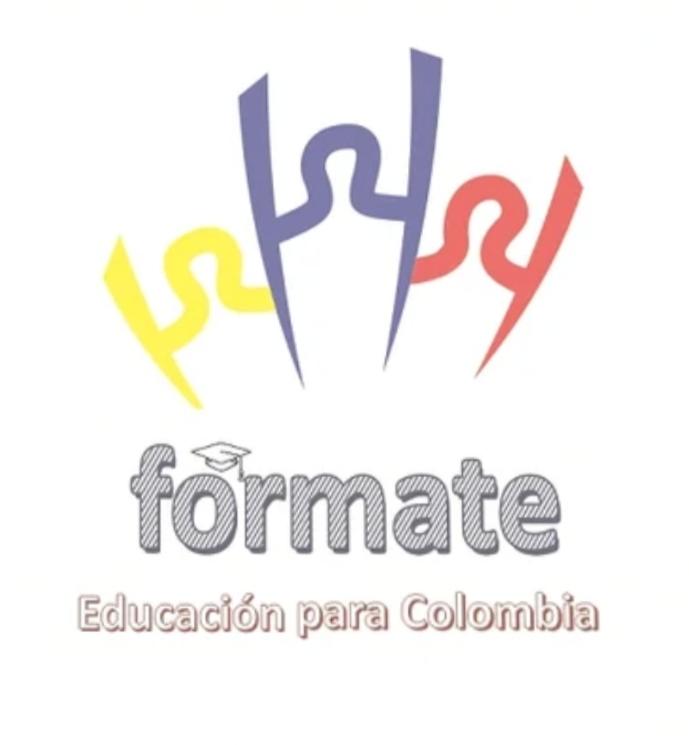 PLAN DE GESTION  INTEGRAL DE RESPEL
ESTRUCTURA EL PLAN
Procedimientos para la identificación y clasificación.
Cuantificación y registro ante la autoridad.
Alternativas de prevención y minimización.
Manejo interno.
Medidas de contingencia.
Gestión fuera de la institución generadora.
Ejecución, seguimiento y evaluación.
Decreto 1076 de 2015
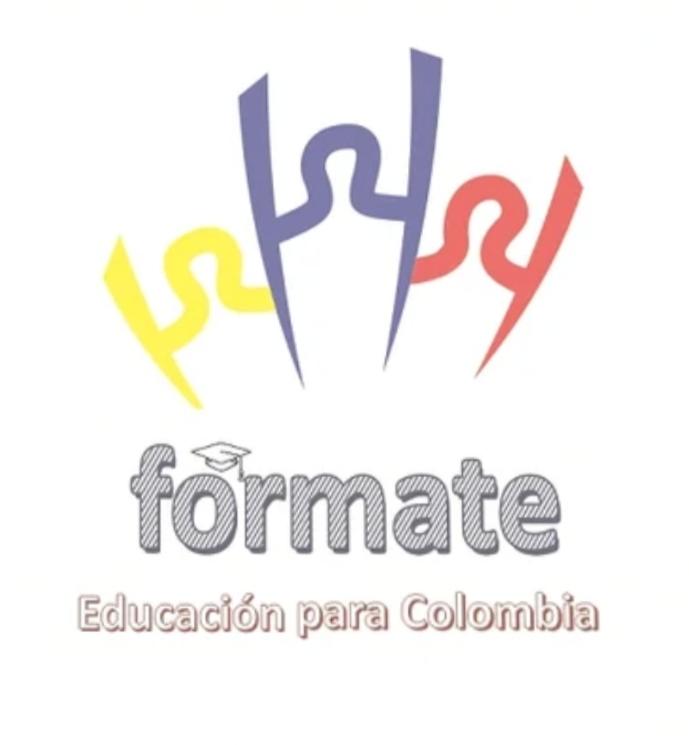 1. Como identifico si mis residuos son RESPEL?.
Se base en los conceptos CRETIB
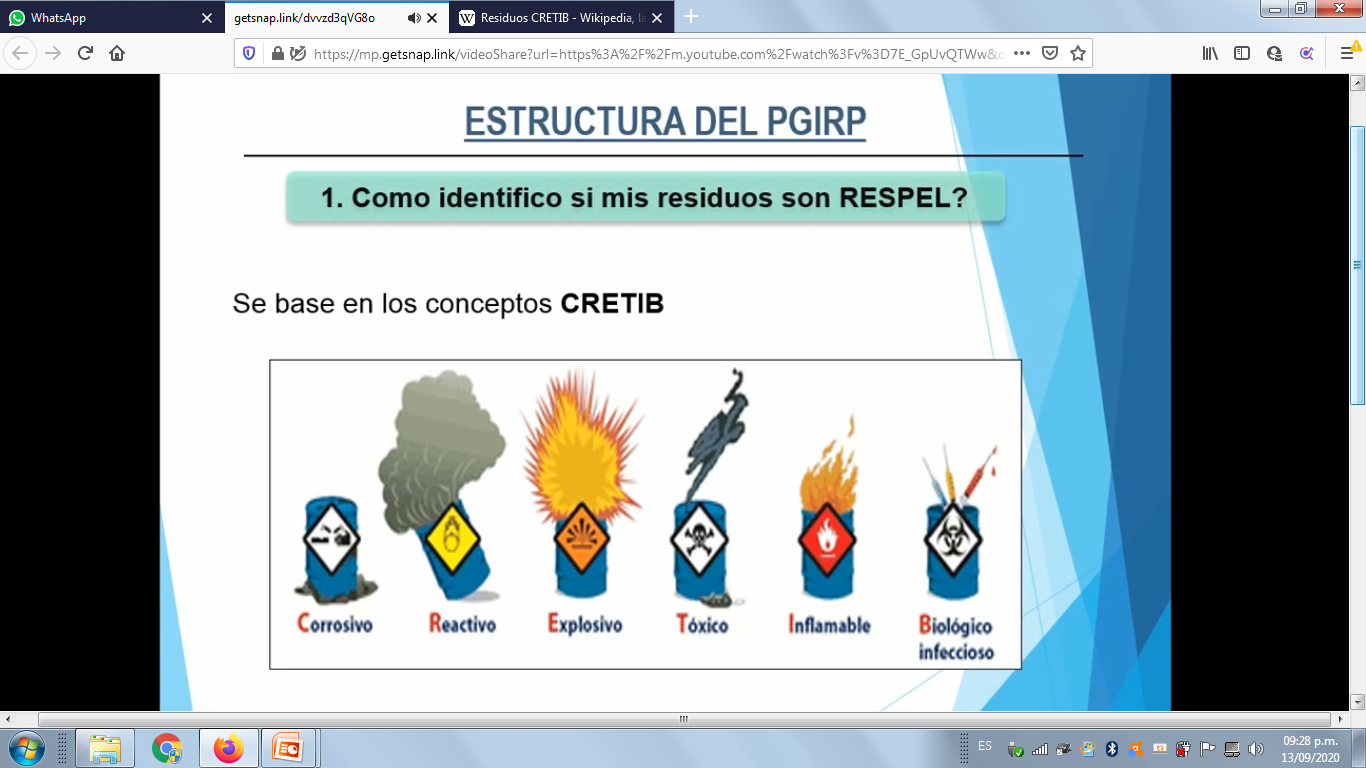 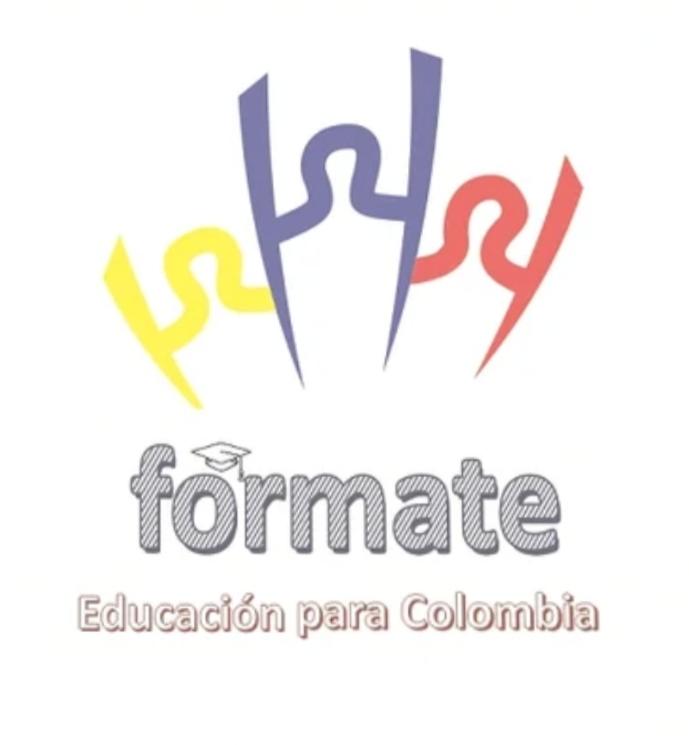 ESTRUCTURA DEL PGIRP
1. Identificación de RESPEL
Decreto 1076 de 2015
ACTIVIDADES
CORRIENTE
COMPOSICIÓN
Provenientes de una etapa productiva
( Lista Y (Y1 aY18)
Si contienen sustancias o compuestos de reconocida peligrosidad como Cromo, Arsénico, Zinc
( Lista Y (Y19 a Y45)
Provenientes de procesos que usen sustancias peligrosas 
(Lista A)
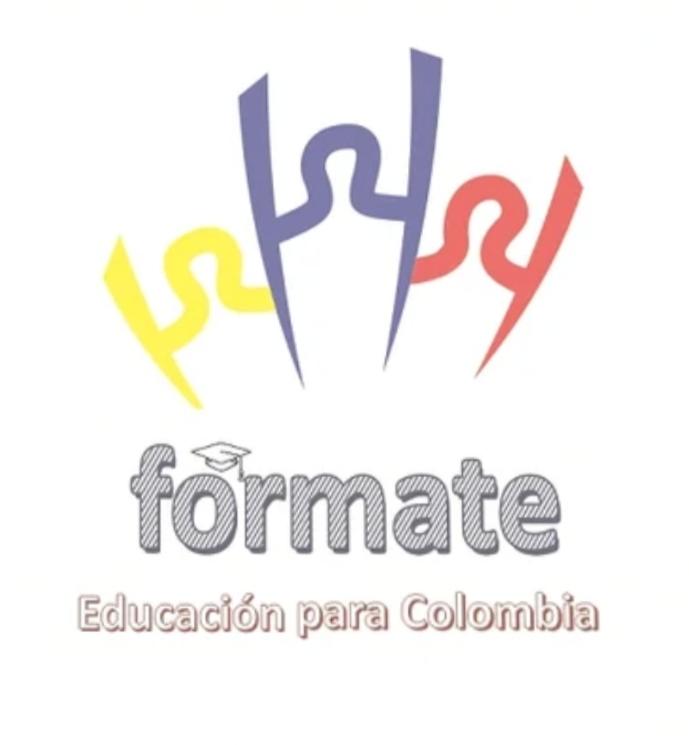 COMPONENTES DEL PGIRP
2. Como cuantifico mis residuos?
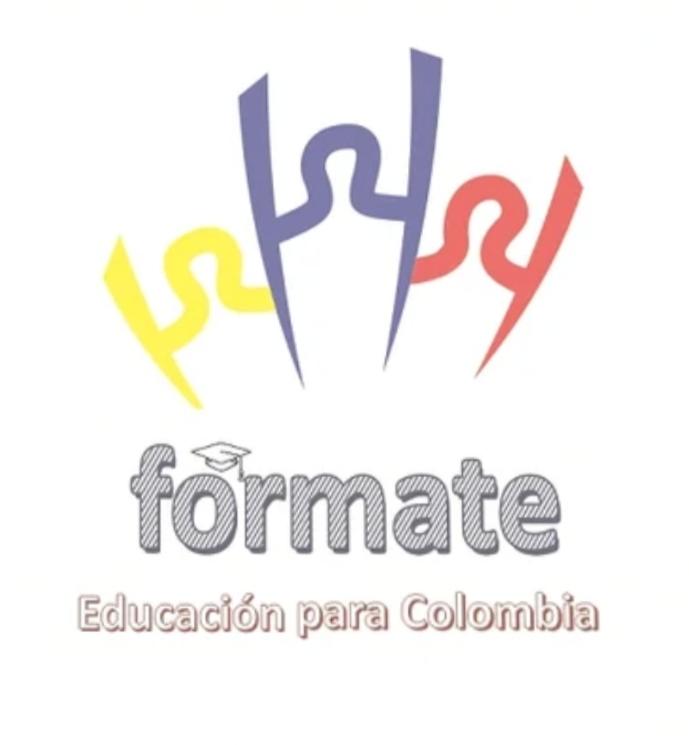 COMPONENTES DEL PGIRP
2. Como cuantifico mis residuos?
Tóxico
Inflamable
Sólido
Y8,
A3020
Desechos de aceites minerales  no aptos para el uso a que estaban destinados
Textiles, empaques y EPP  contamidos con aceites y/o grasas lubricantes
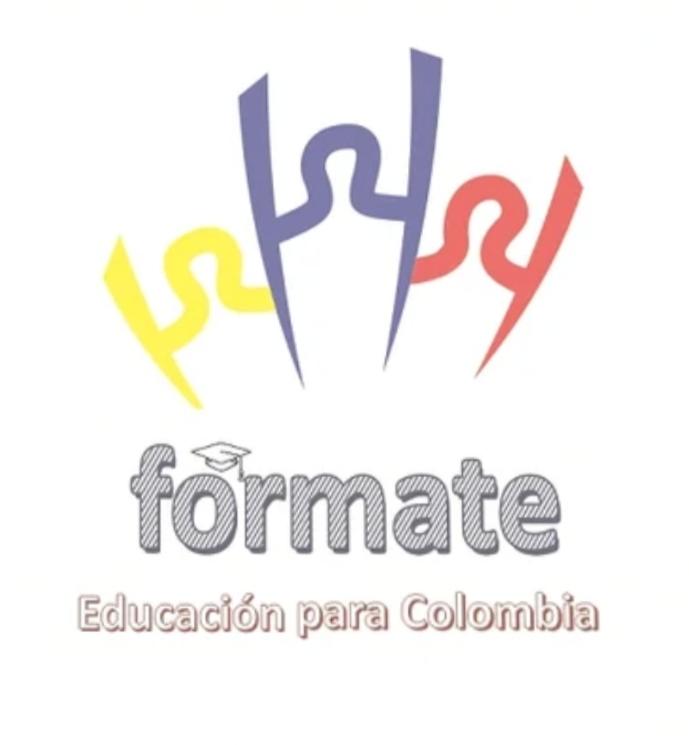 COMPONENTES DEL PGIRP
2. Como cuantifico mis residuos?
Qué genero- Cuánto genero - Dónde lo genero – Por qué lo genero
Insumos
Materias primas
Productos
PROCESO
Residuos
Aquí también identifico como es el manejo actual de los RESPEL identificados
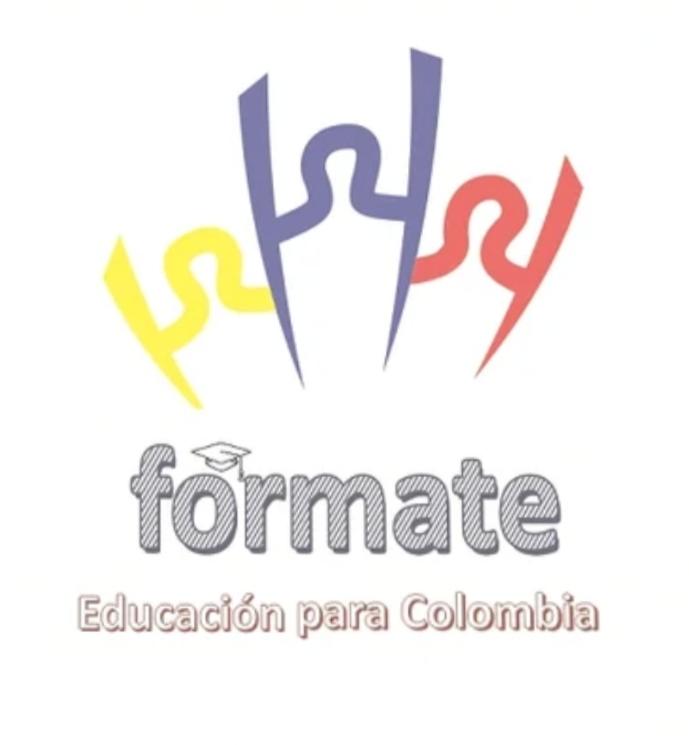 ESTRUCTURA DEL PGIRP
3. Alternativas de prevención y minimización?
MENOS DESEABLE
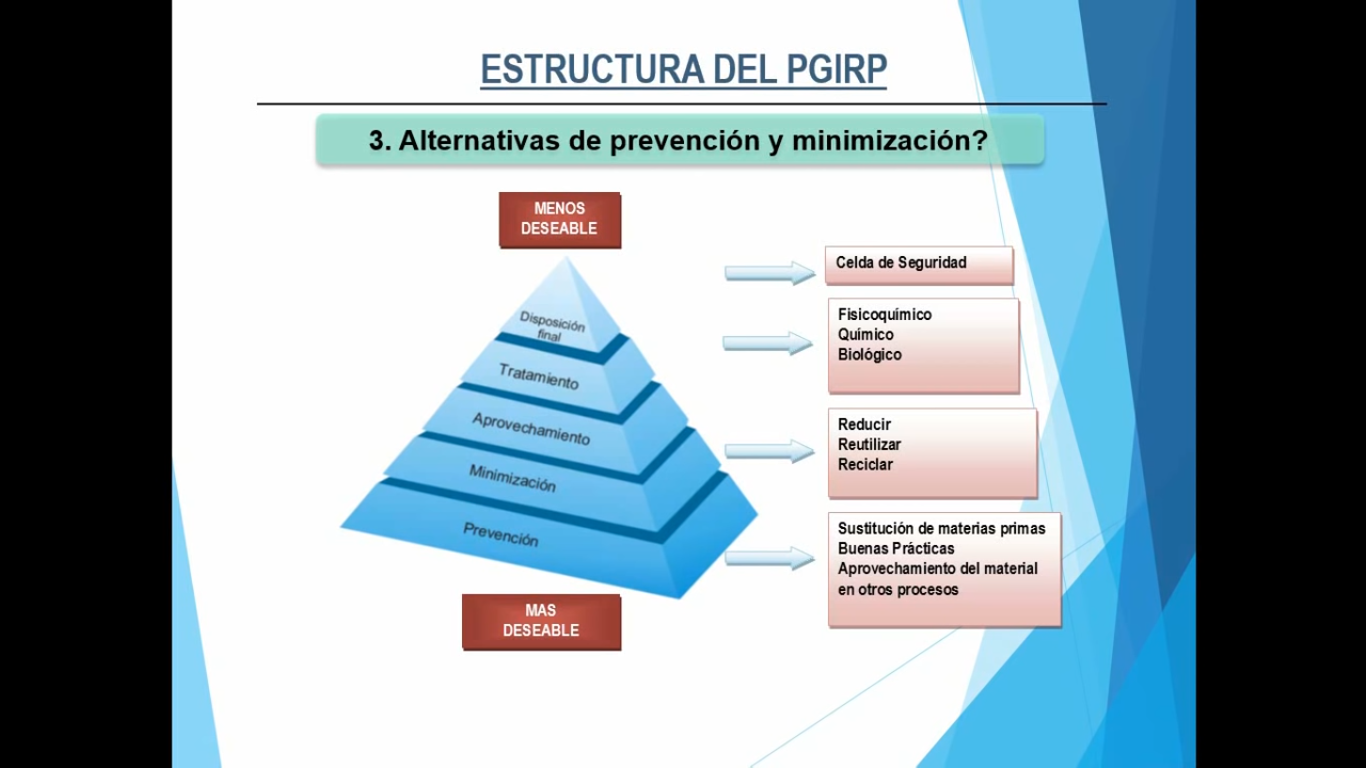 Celda de seguridad
Fisicoquímico
Químico
Biológico
Reducir
Reutilizar
Reciclar
Sustitución de materias primas
Buenas prácticas
Aprovechamiento del material en otros procesos
MÁS DESEABLE
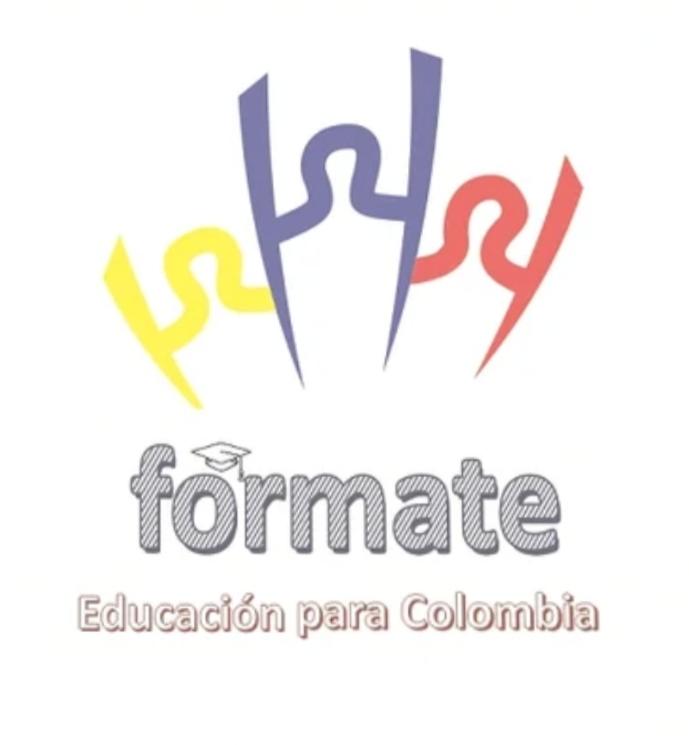 ESTRUCTURA  DEL PGIRS
4. Manejo interno – Que debo hacer después de identificar y cuantificar mis RESPEL
Etiquetado y señalización.
Almacenamiento temporal.
Transporte interno.
Almacenamiento (Centro de acopio).
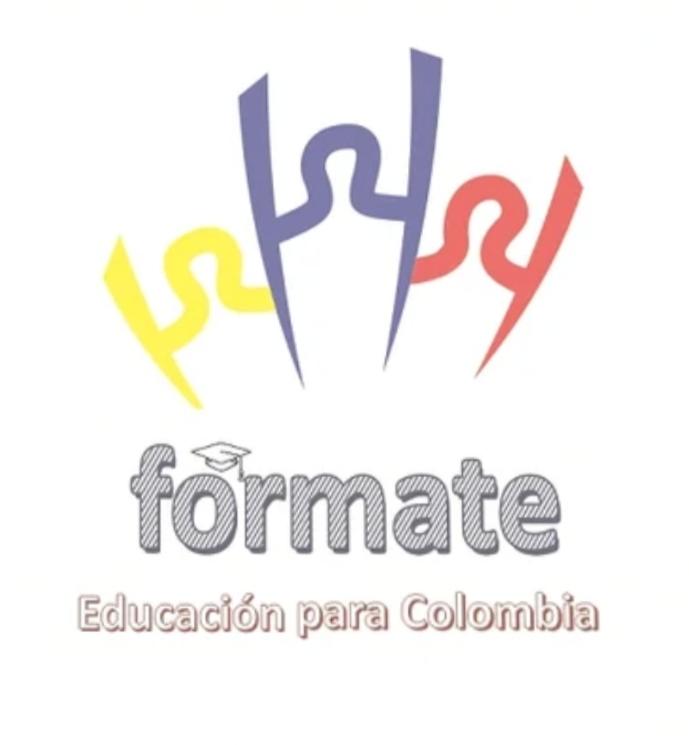 MANEJO INTERNO RESPEL
A. Como etiqueto mis RESPEL para que sean fácilmente identificables?
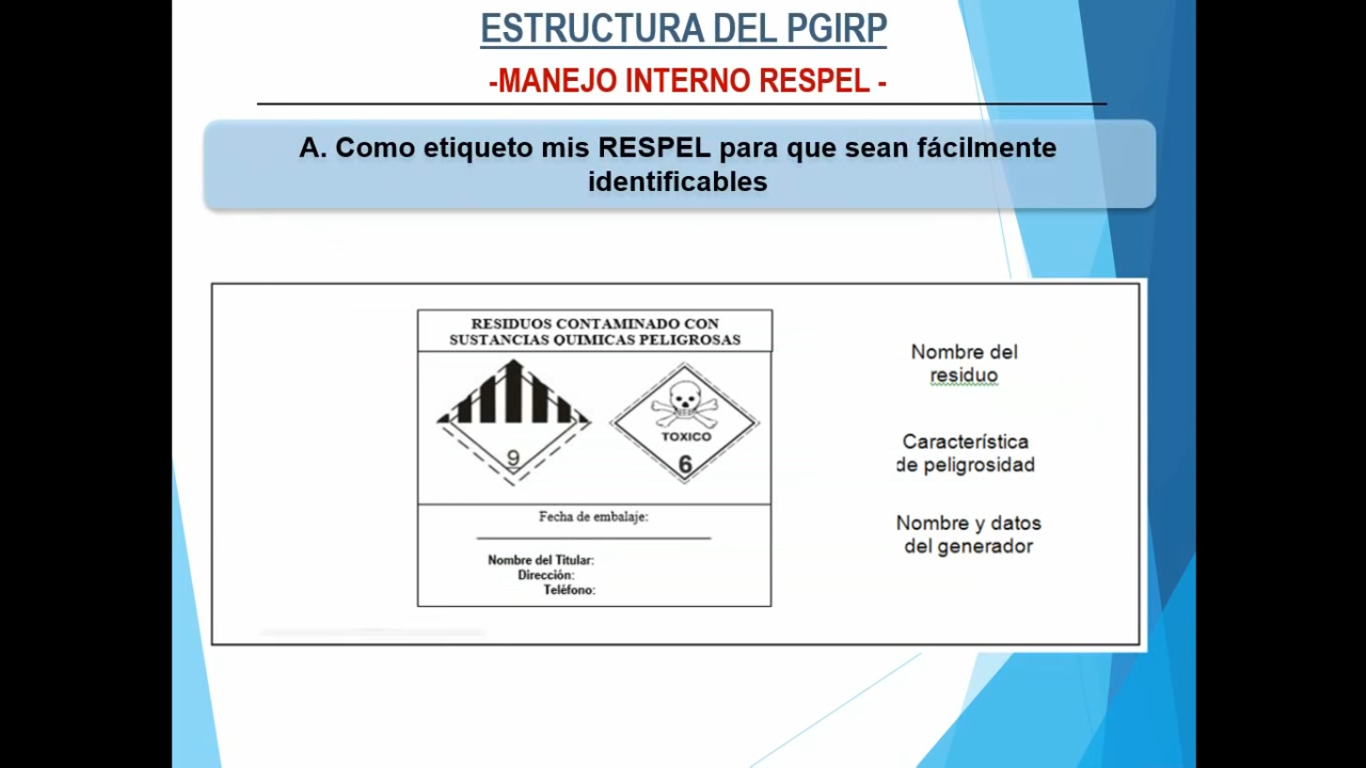 Nombre del Residuo.

Característica de Peligrosidad.

Nombre y datos del Generador.
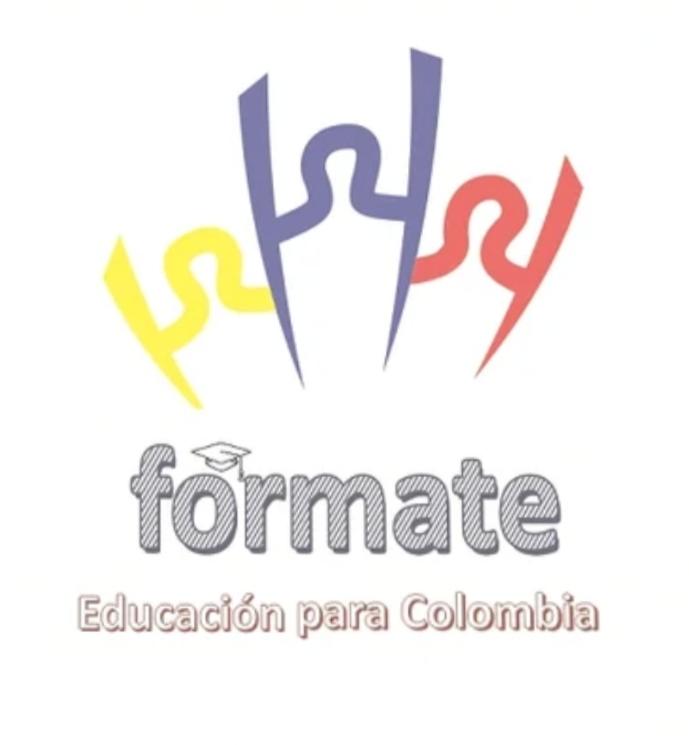 MANEJO INTERNO RESPEL
A. Y la señalización del acopio?
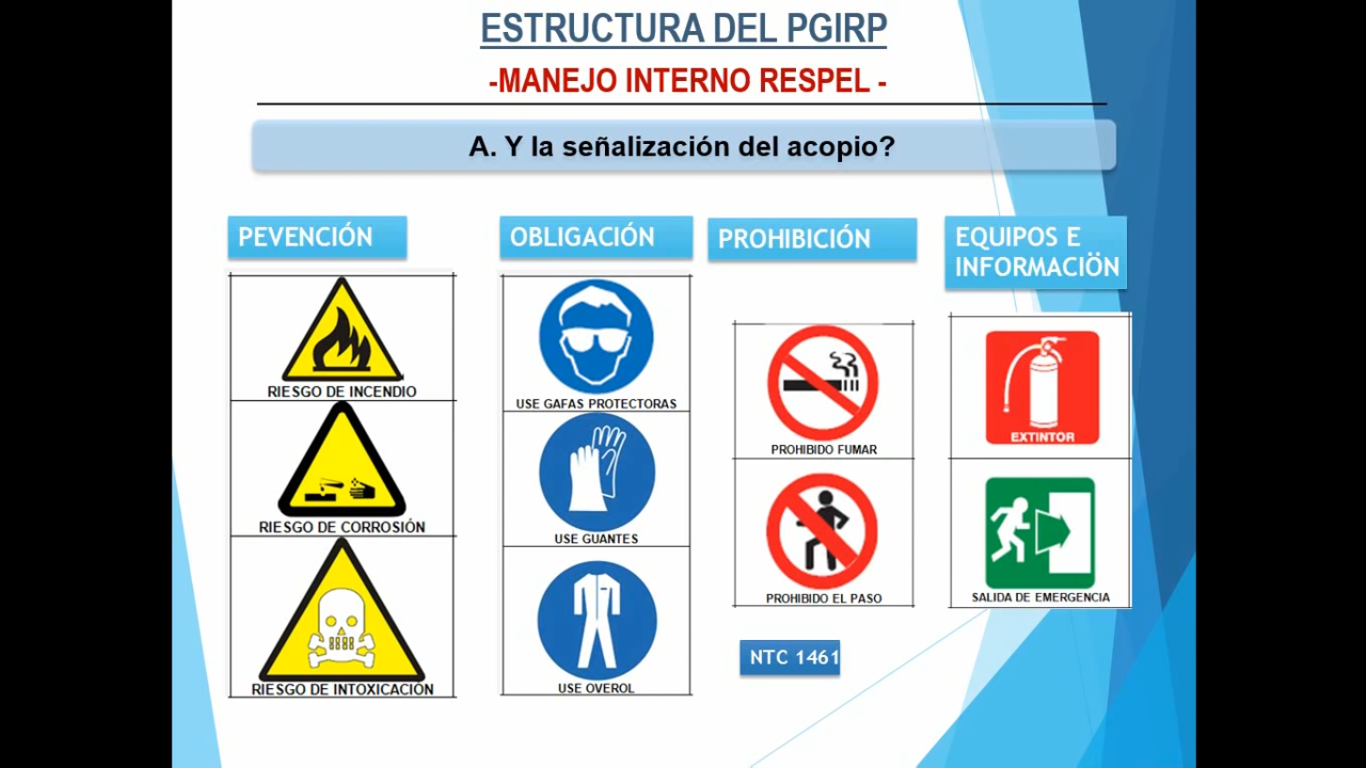 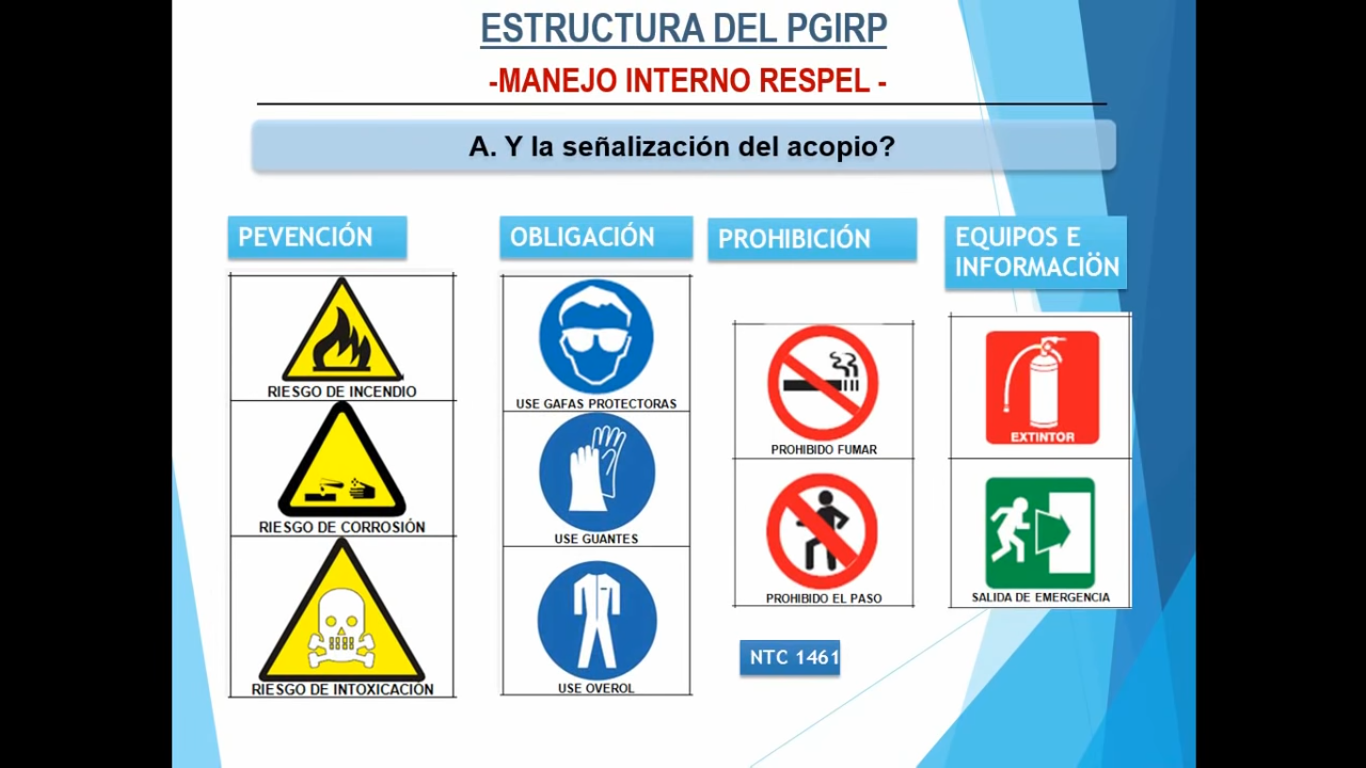 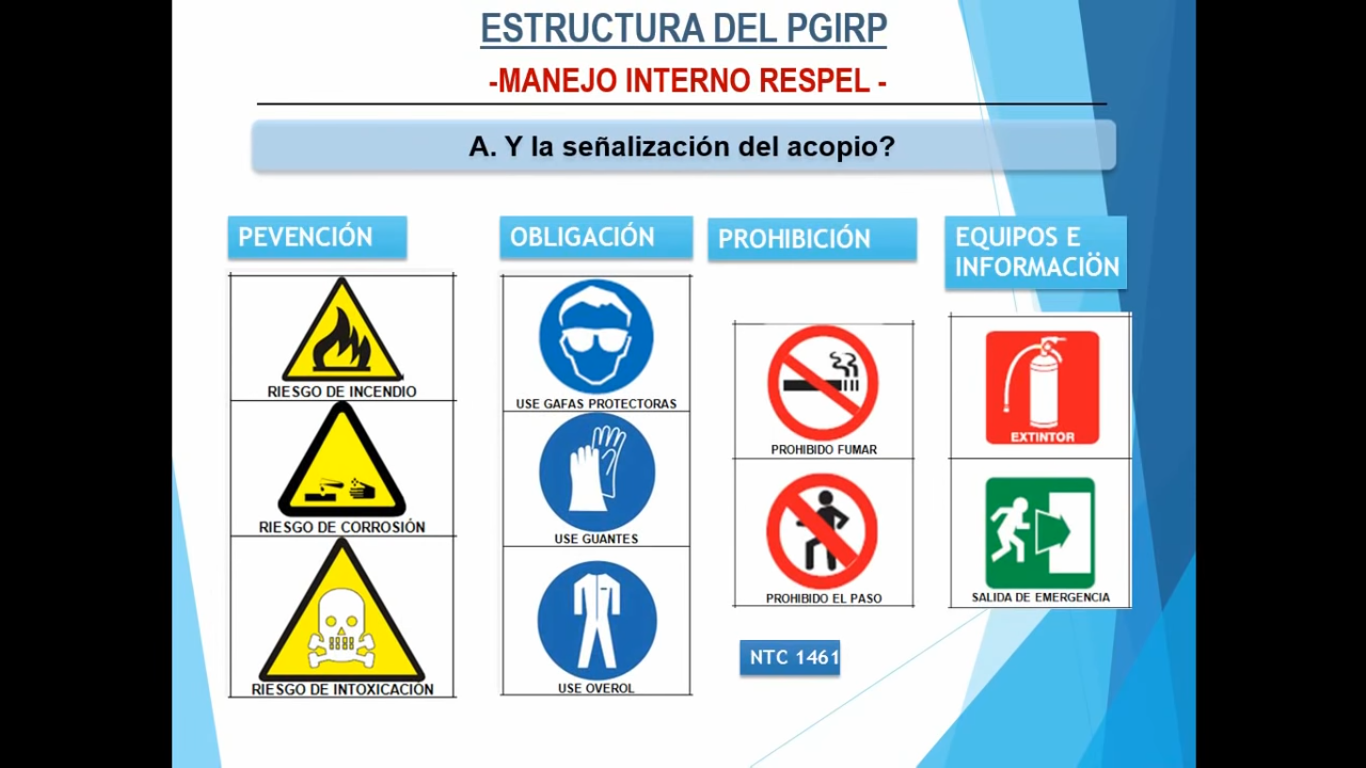 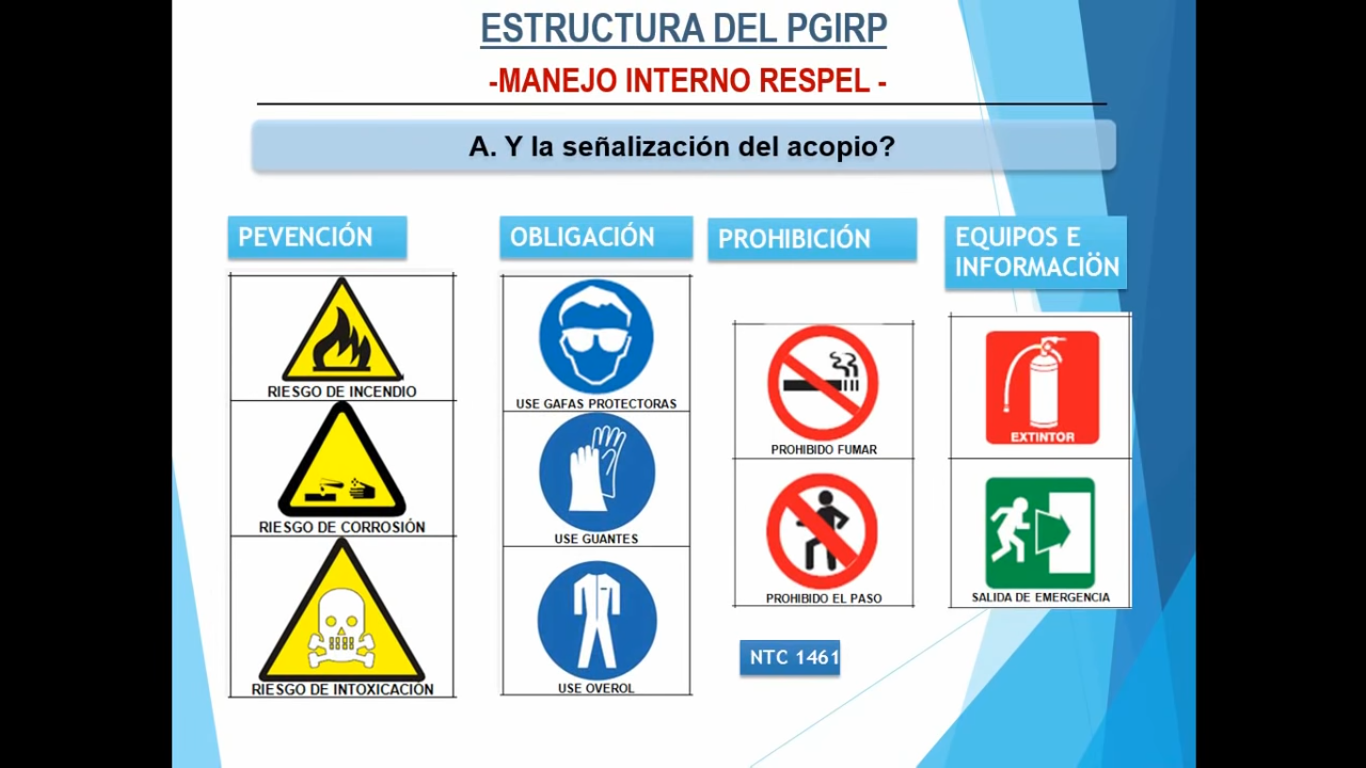 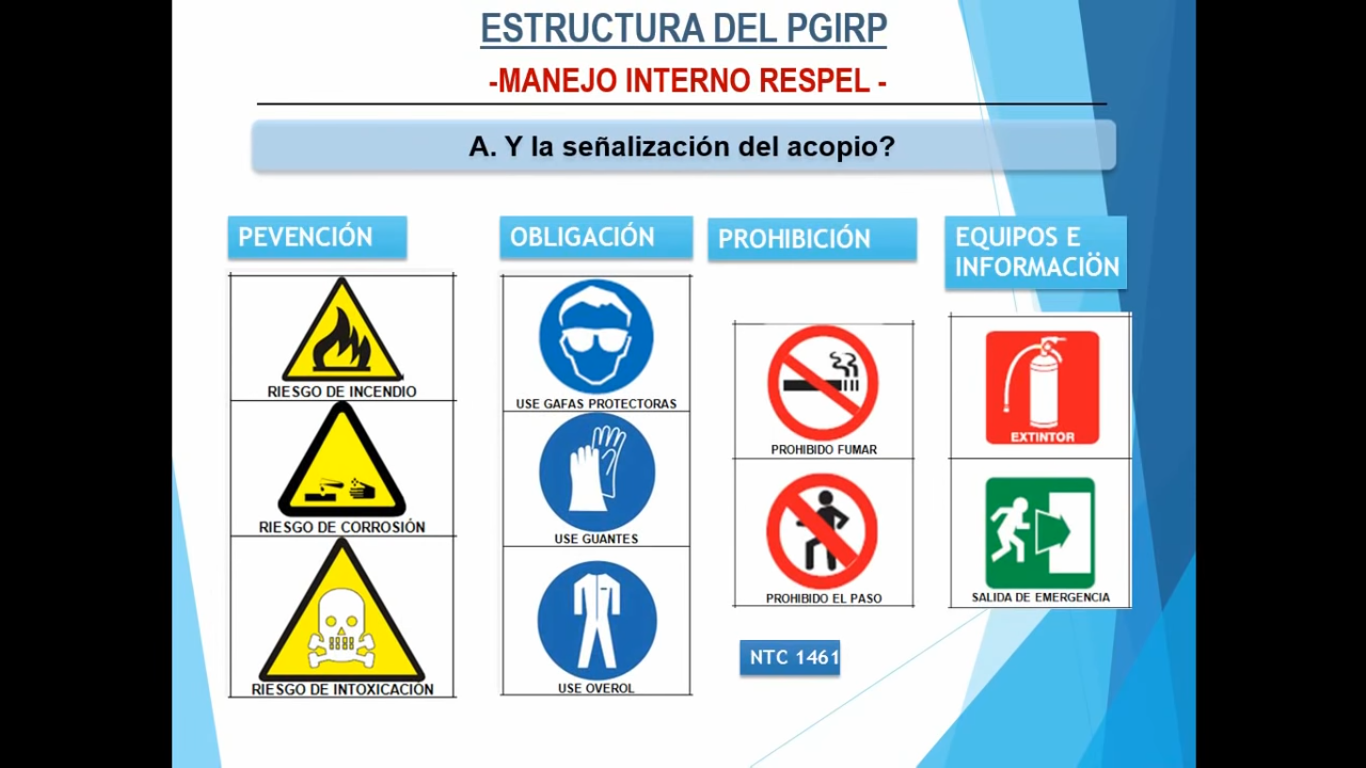 NTC 1461
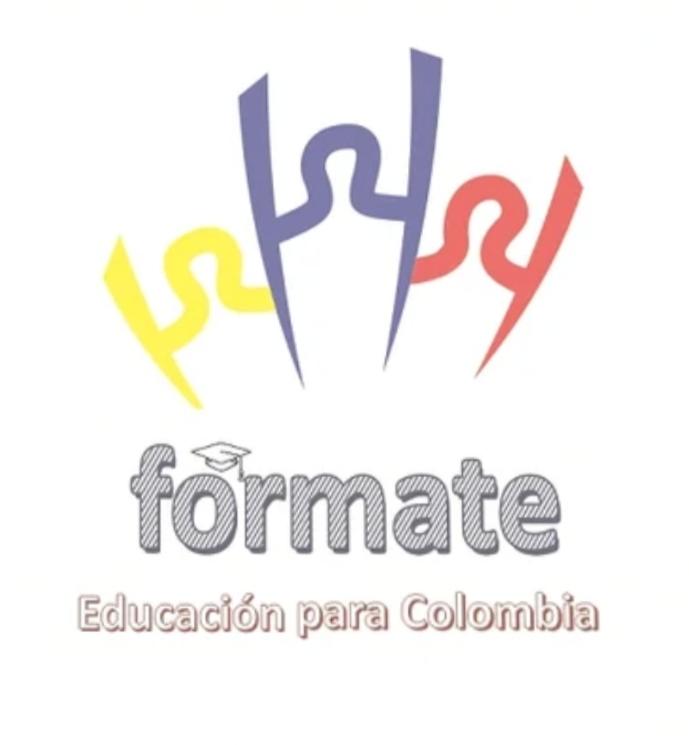 MANEJO INTERNO RESPEL
B. Almacenamiento interno
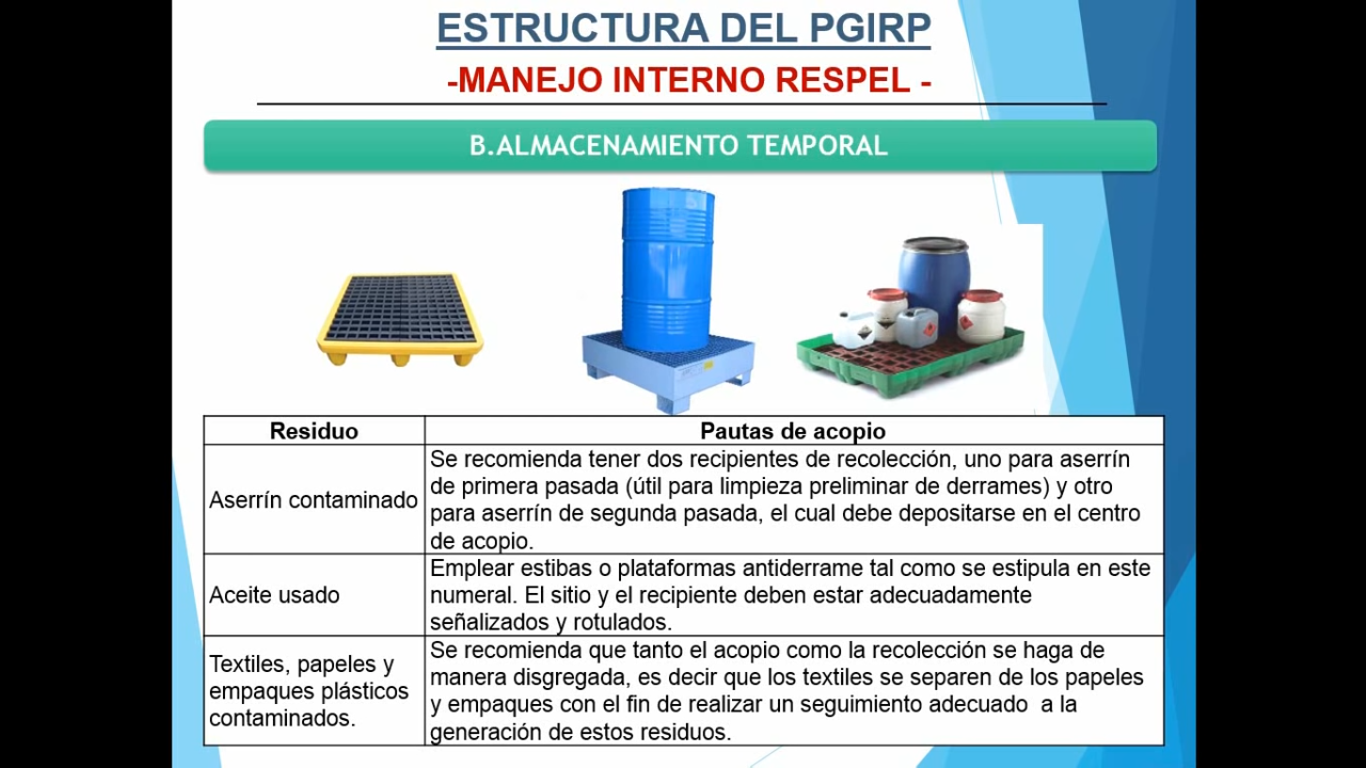 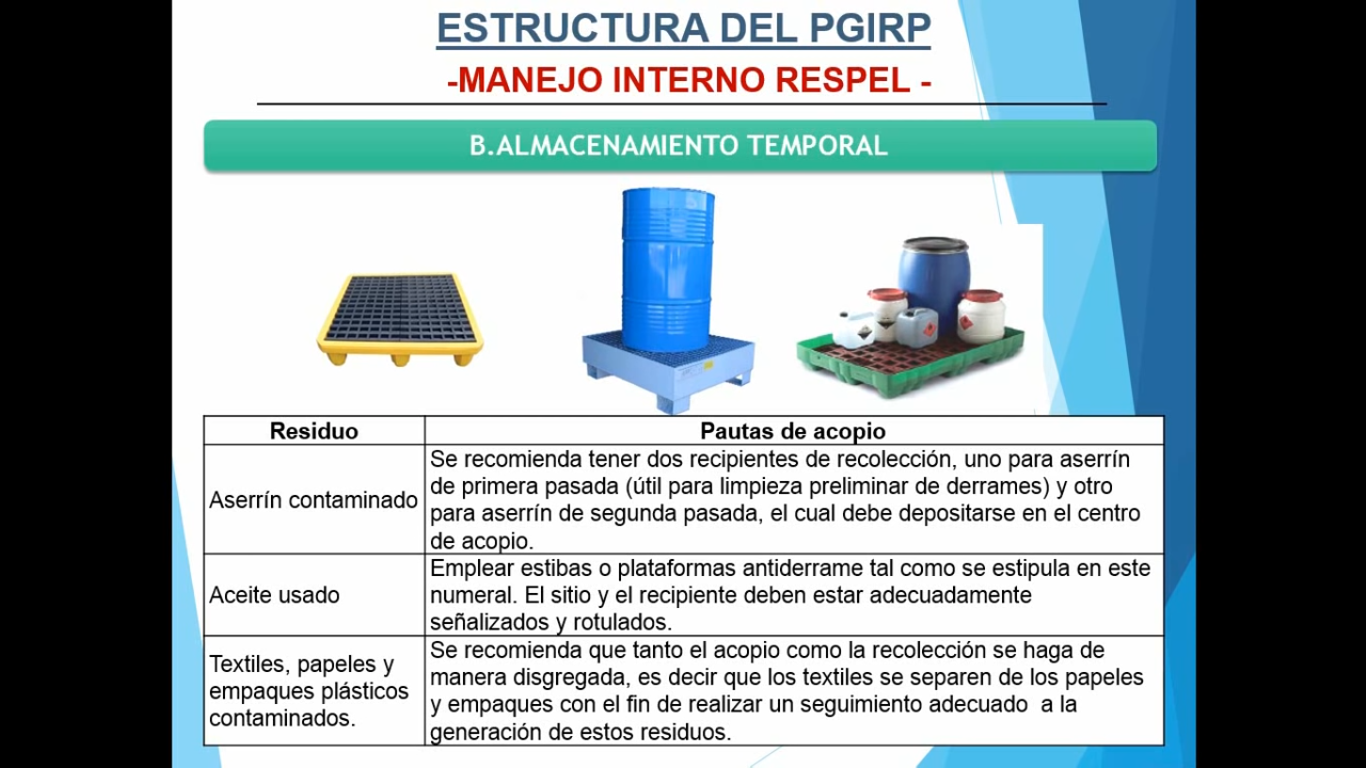 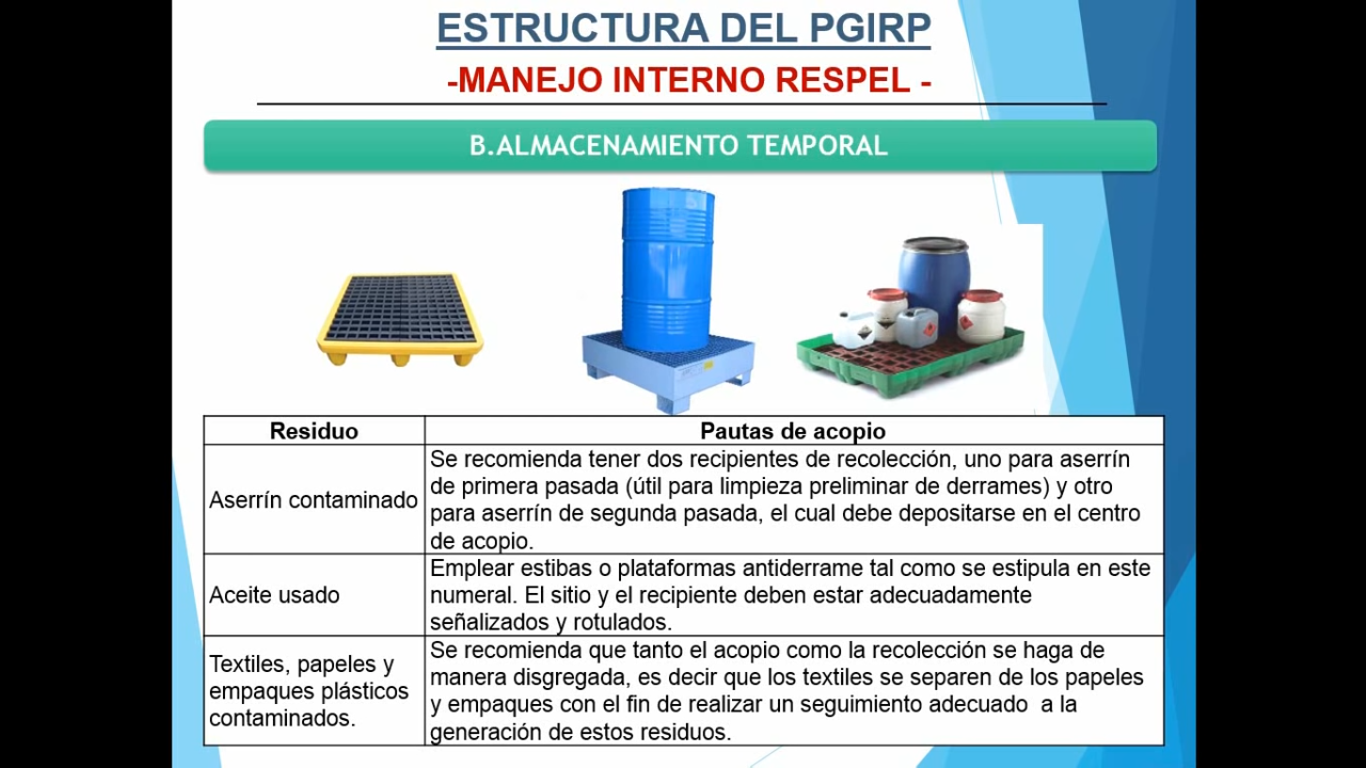 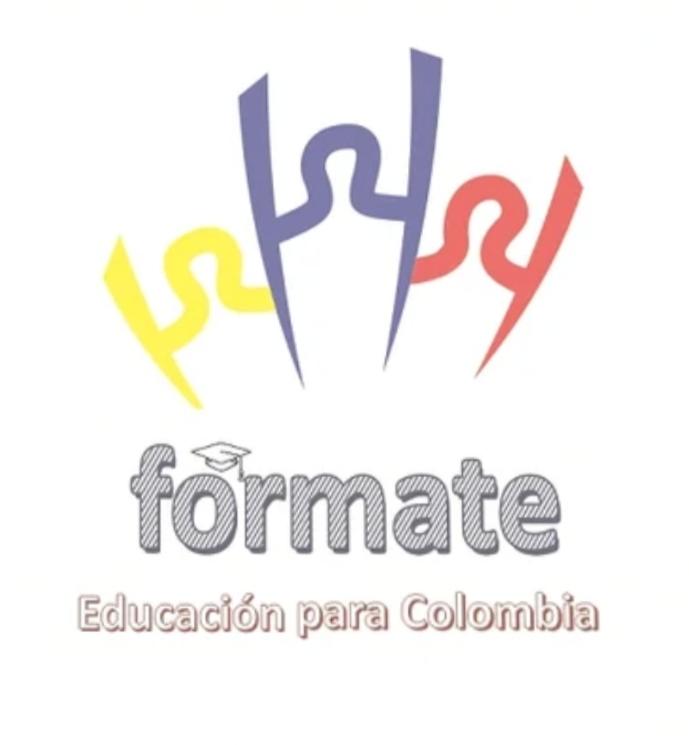 ESTRUCTURA  DEL PGIRS
MANEJO INTERNO RESPEL
B. Almacenamiento temporal
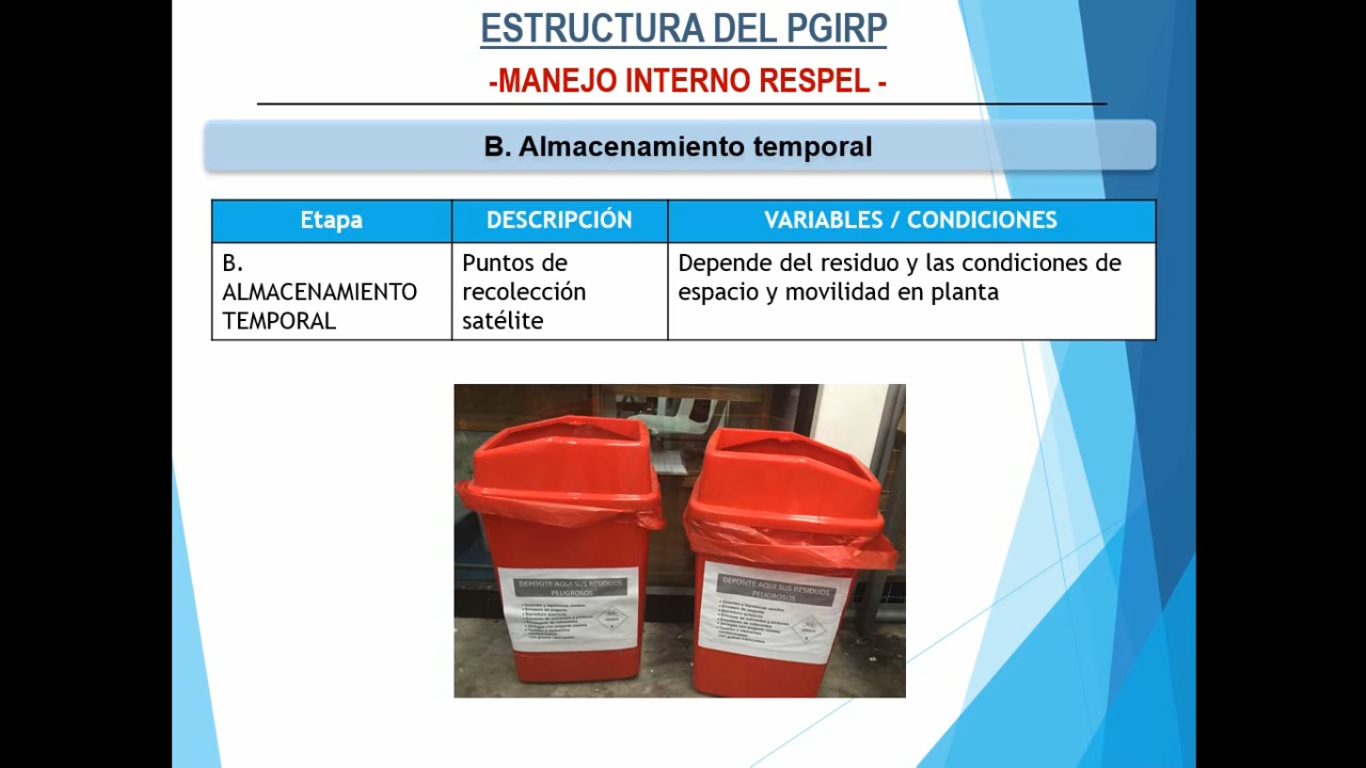 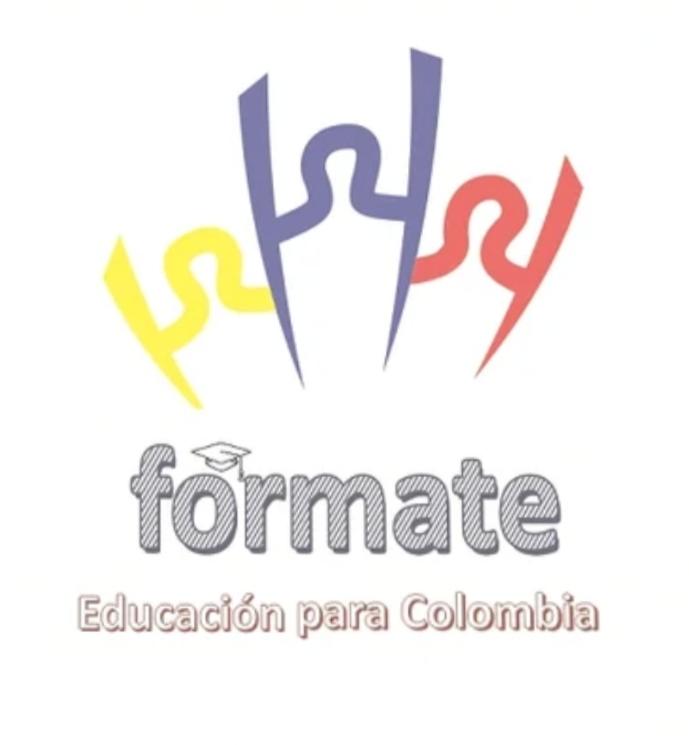 ESTRUCTURA  DEL PGIRS
MANEJO INTERNO RESPEL
C. Transporte interno de RESPEL
Mecanismos  de carga y movilización
Con el fin de disminuir los riesgos a la salud del personal a cargo  de las actividades  de recolección y movilización de RESPEL, generados en las instalaciones de la empresa, así como los riesgos de contaminación de materiales y superficies y del medio ambiente en general.
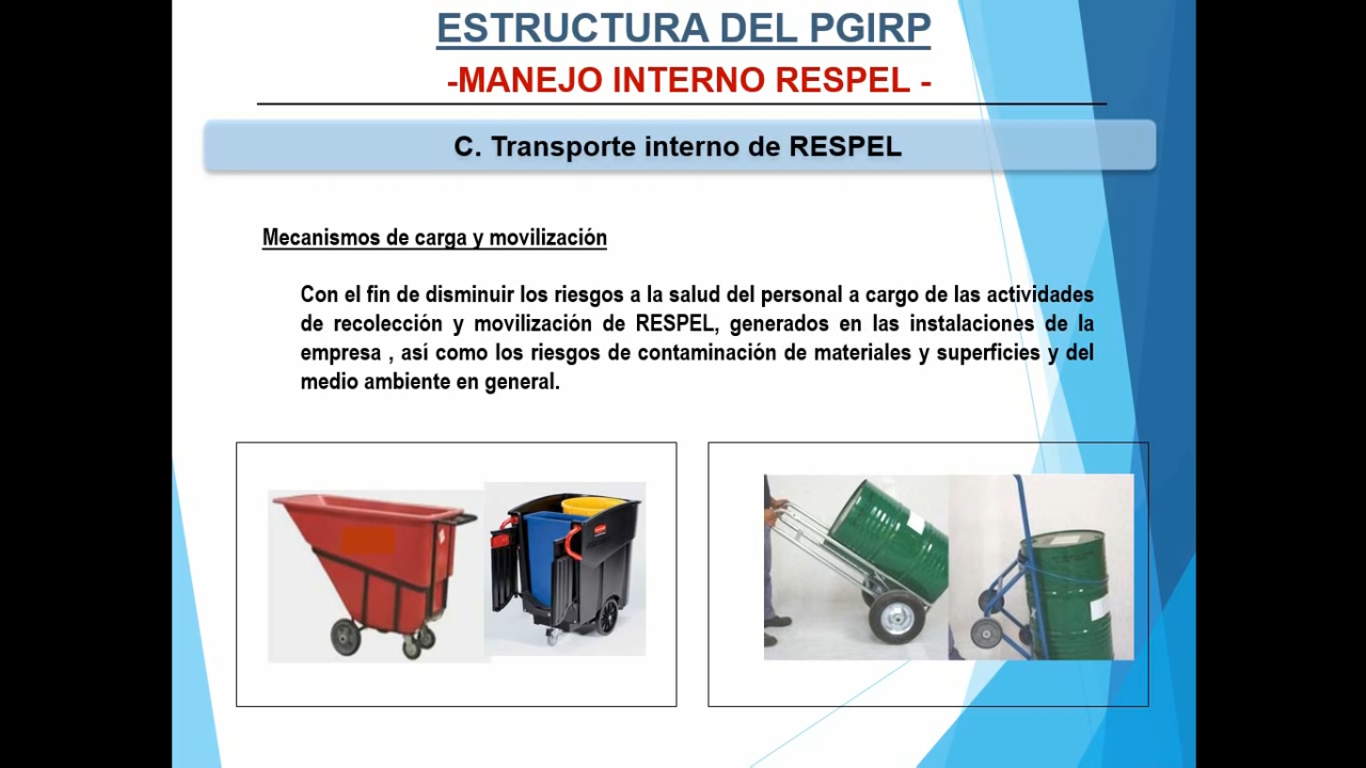 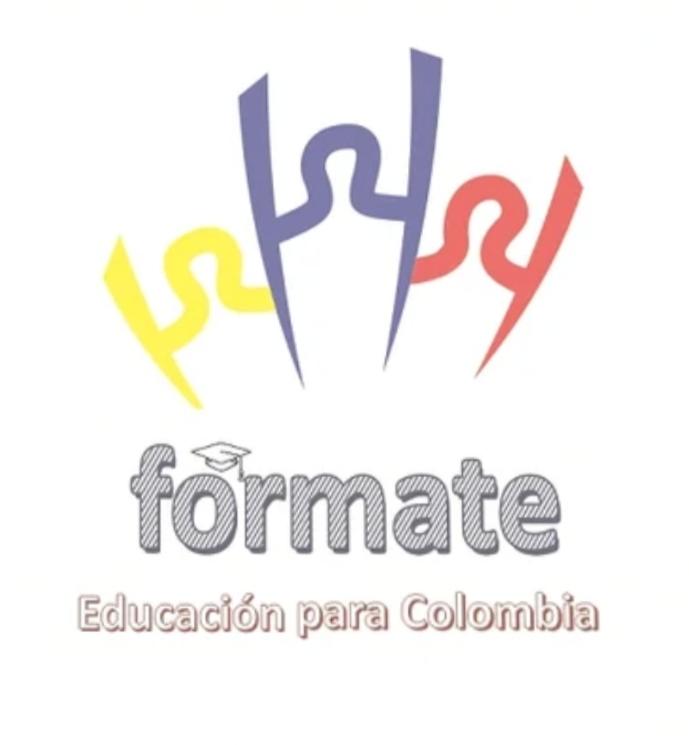 ESTRUCTURA  DEL PGIRS
MANEJO INTERNO RESPEL
D. ALMACENAMIENTO – Centro de acopio
Lugar de la planta de baja circulación, distancia prudente a linderos.
AISLAMIENTO
ACCESO
De fácil acceso peatonal y vehicular, rampa vehicular
ILUMINACIÓN
En lo posible luz natural
PISO
Liso, impermeable, pendiente concéntrica a drenaje perimetral cerrado sin conexión al alcantarillado
VENTILACIÓN
Natural en la parte superior de las paredes, flujos de aire, evitar confinamiento de gases e incremento de temperatura
ESTRUCTURA  DEL PGIRS
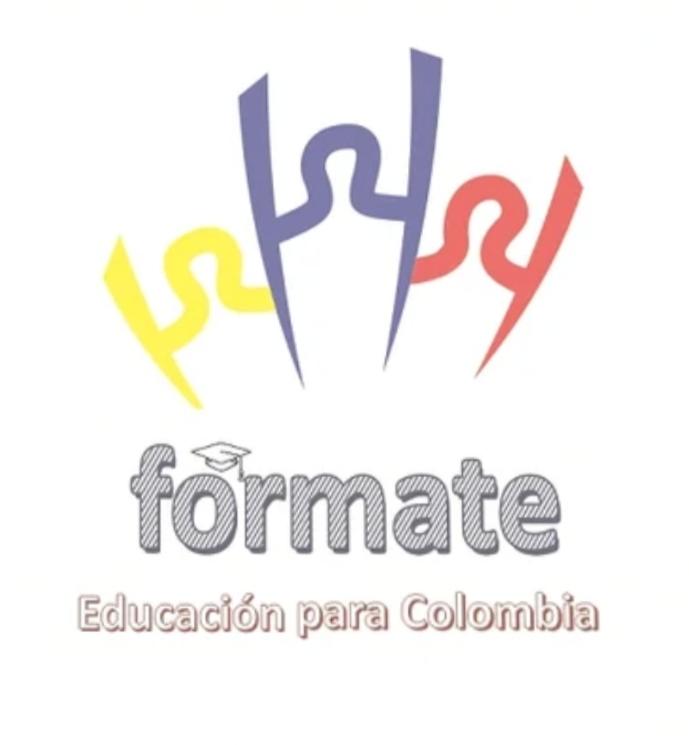 MANEJO INTERNO RESPEL
D. ALMACENAMIENTO – Centro de acopio
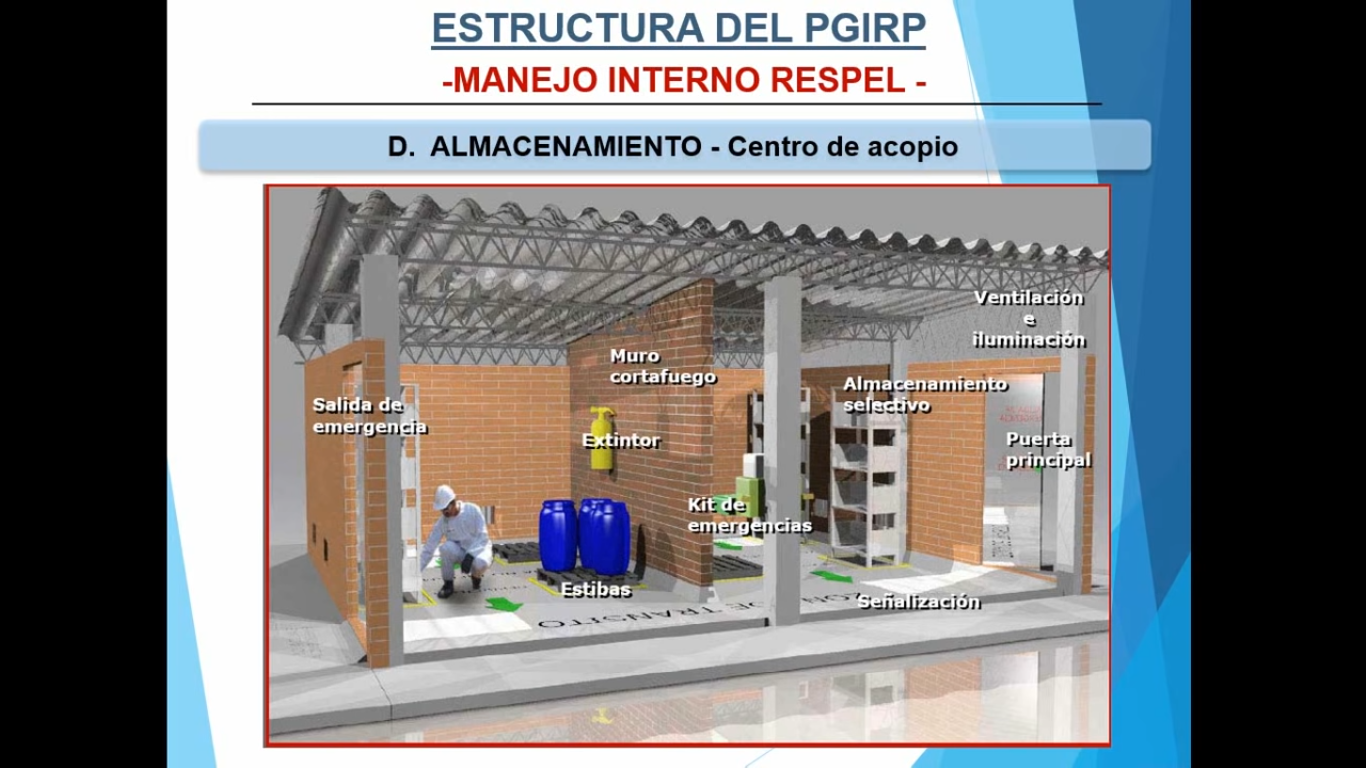 ESTRUCTURA  DEL PGIRS
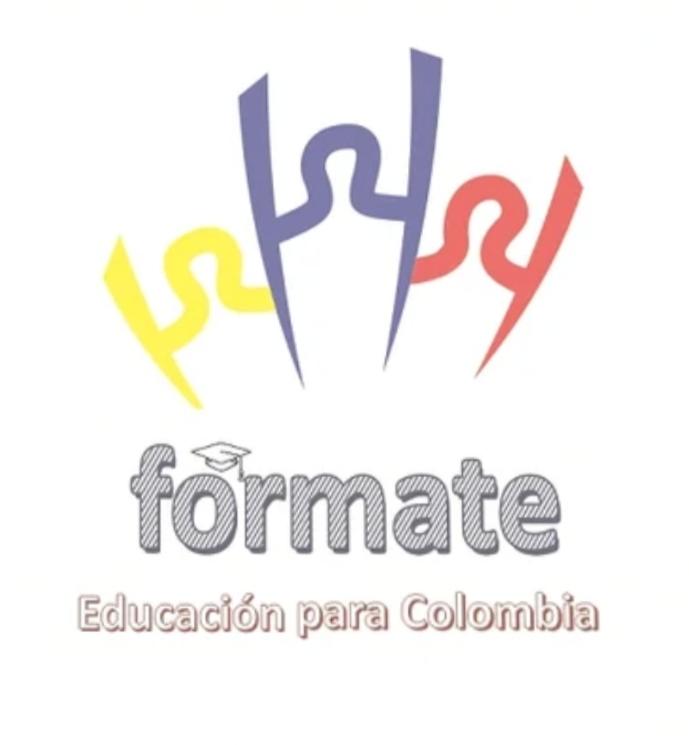 MANEJO INTERNO RESPEL
D. ALMACENAMIENTO – Centro de acopio
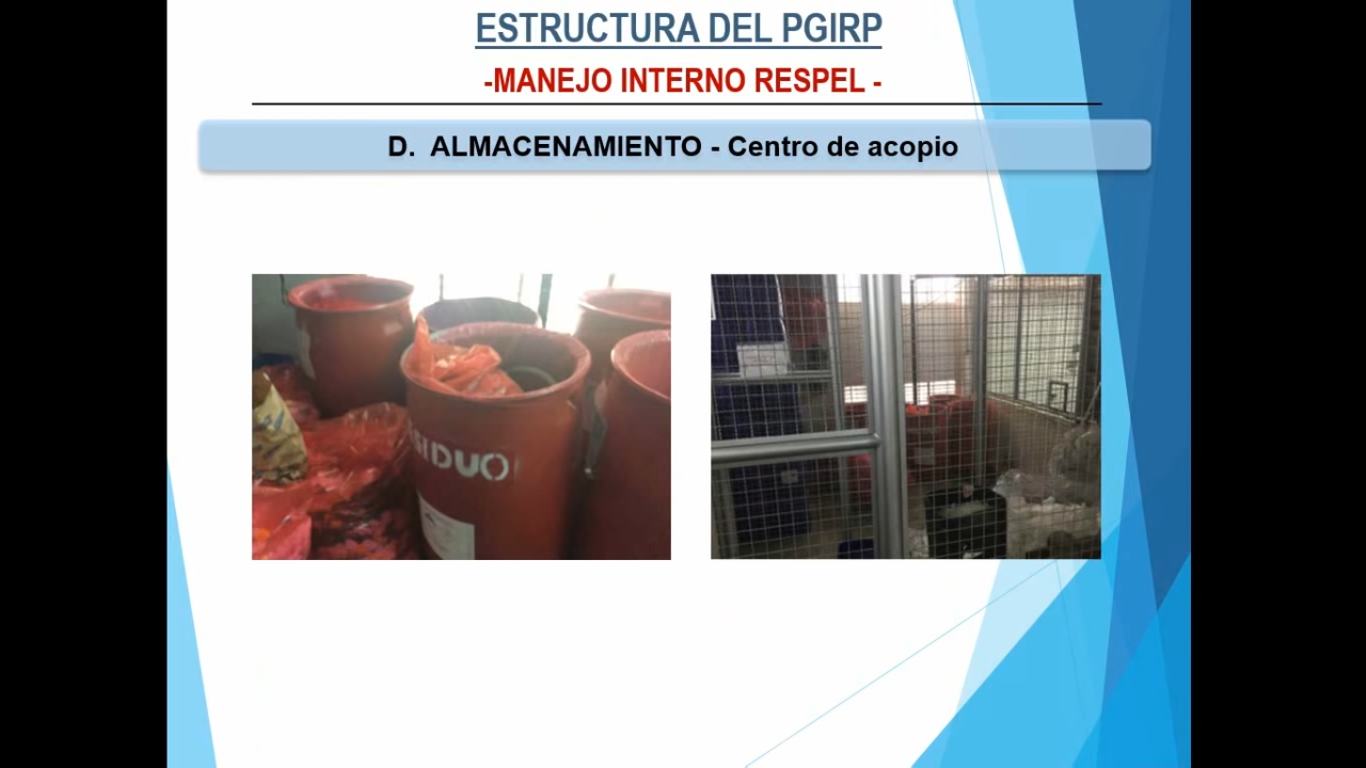 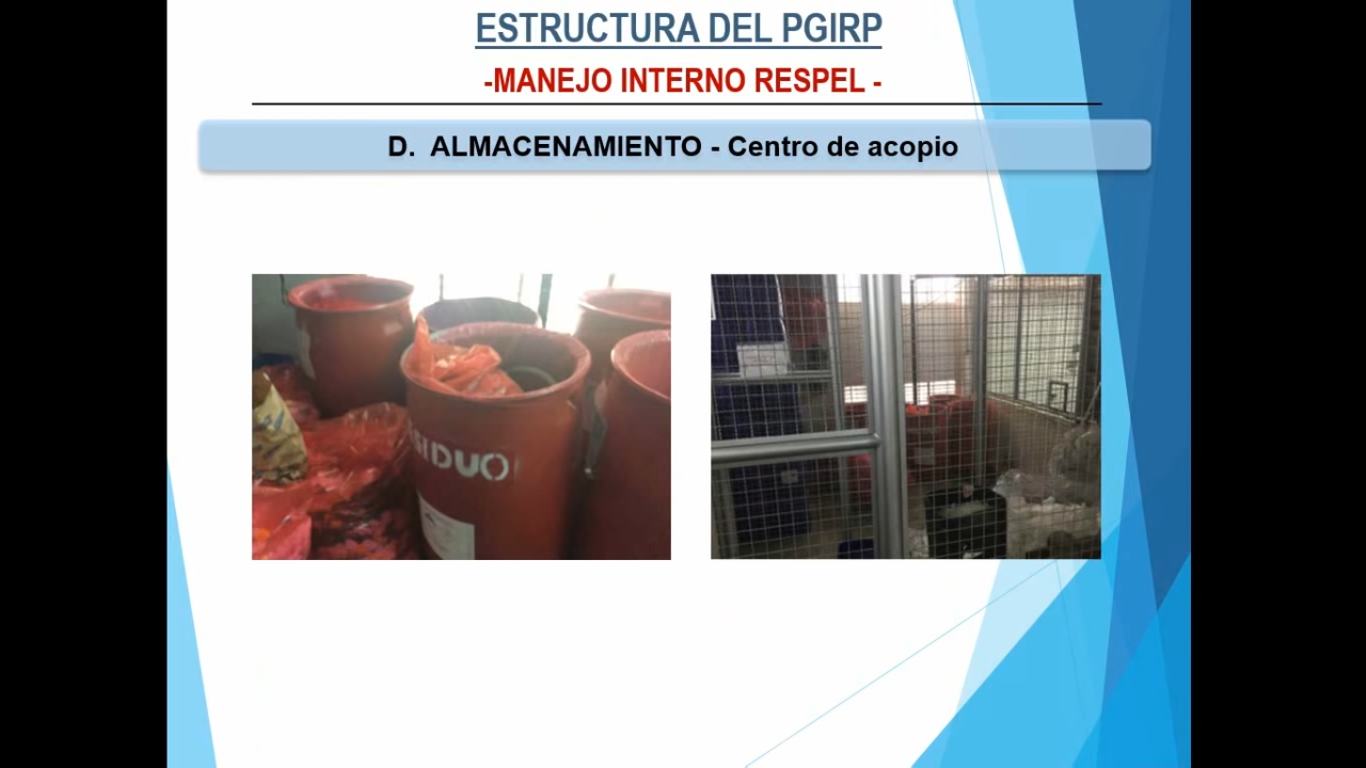 ESTRUCTURA  DEL PGIRS
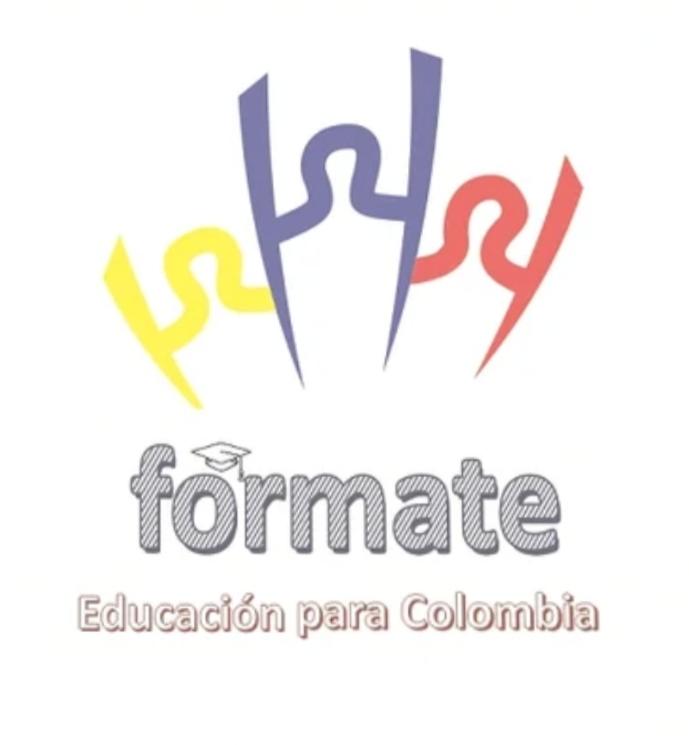 5. Plan de contingencia
Contar con un plan de contingencia actualizado que permita atender cualquier accidente o eventualidad que se presente durante el anejo de residuos peligrosos. Lineamientos Decreto 321 de 1999 del MinInterior.
Plan Estratégico.
Plan Operativo.
Plan Informativo.
Ejecución Seguimiento y Evaluación.
ESTRUCTURA  DEL PGIRS
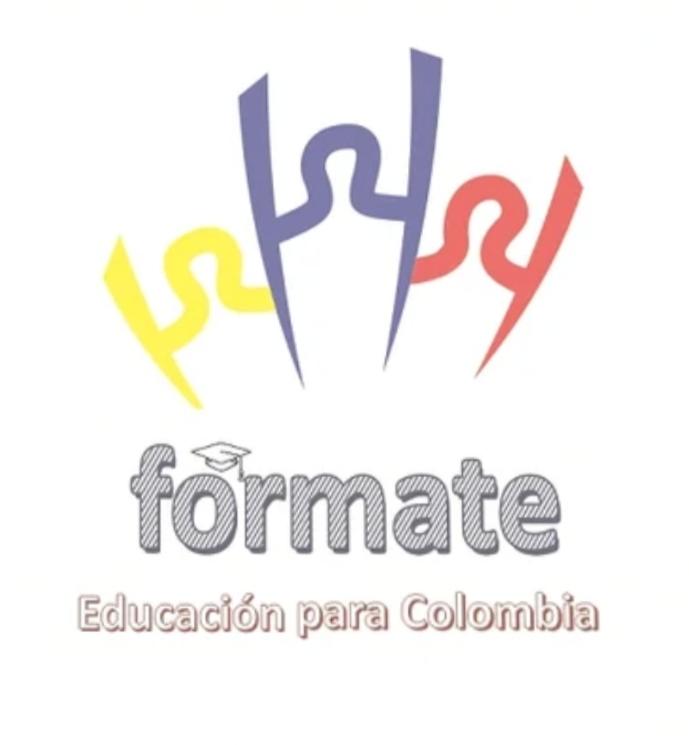 6. Manejo Externo
Decreto 1076 de 2015 define cada una de estas opciones de manejo externo como se indica a continuación.

Aprovechamiento y/o valorización: Proceso de recuperar el valor remanente o el poder calorífico de por medio de la recuperación, el reciclado o la regeneración.

Tratamiento: Conjunto de operaciones, procesos que modifican las características de los RESPEL para incrementar sus posibilidades de aprovechamiento o minimizar los riesgos a la salud y el ambiente.

Disposición final: Consiste en aislar y confinar RESPEL, en lugares especialmente seleccionados, diseñados y autorizados, para evitar los daños o riesgos a la salud humana y al ambiente.
ESTRUCTURA  DEL PGIRS
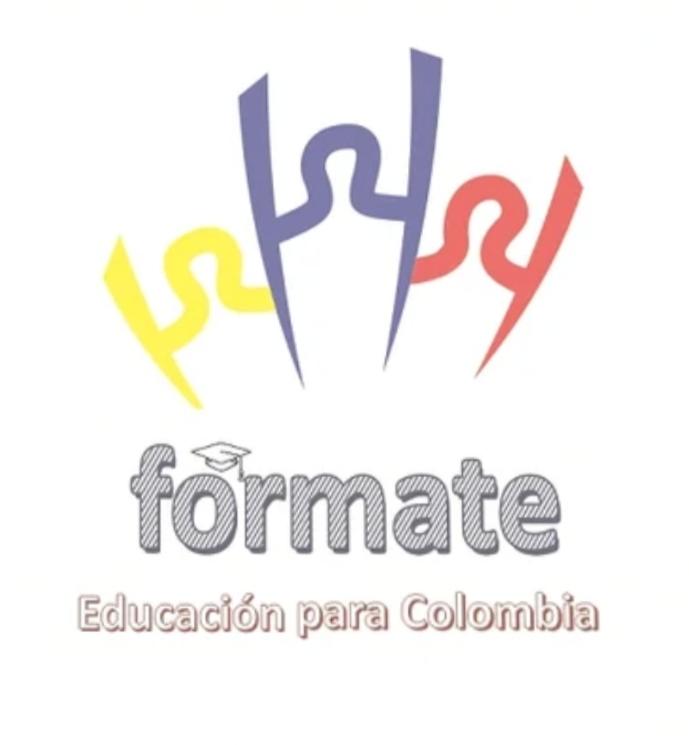 6. MANEJO EXTERNO - RESPEL
Tratamiento térmico - Incineración
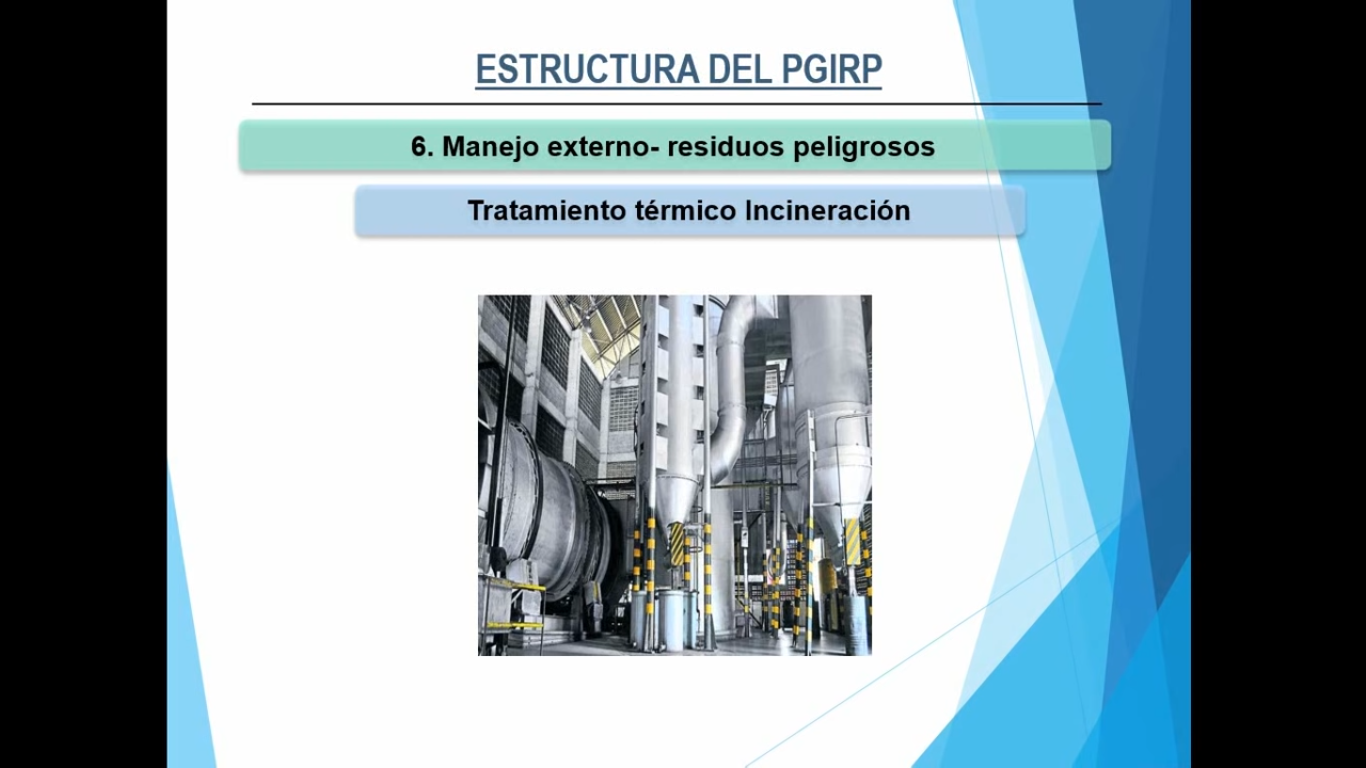 ESTRUCTURA  DEL PGIRS
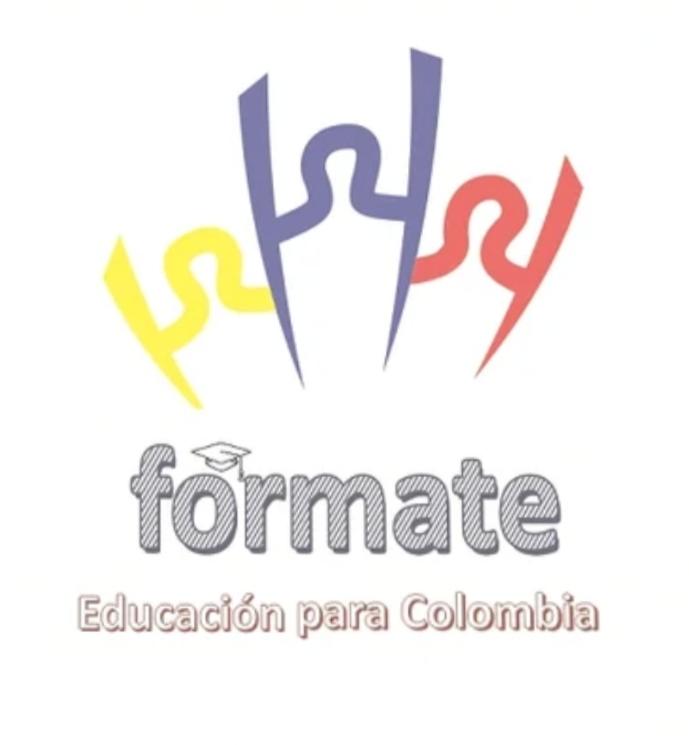 6. MANEJO EXTERNO - RESPEL
Disposición celdas de seguridad
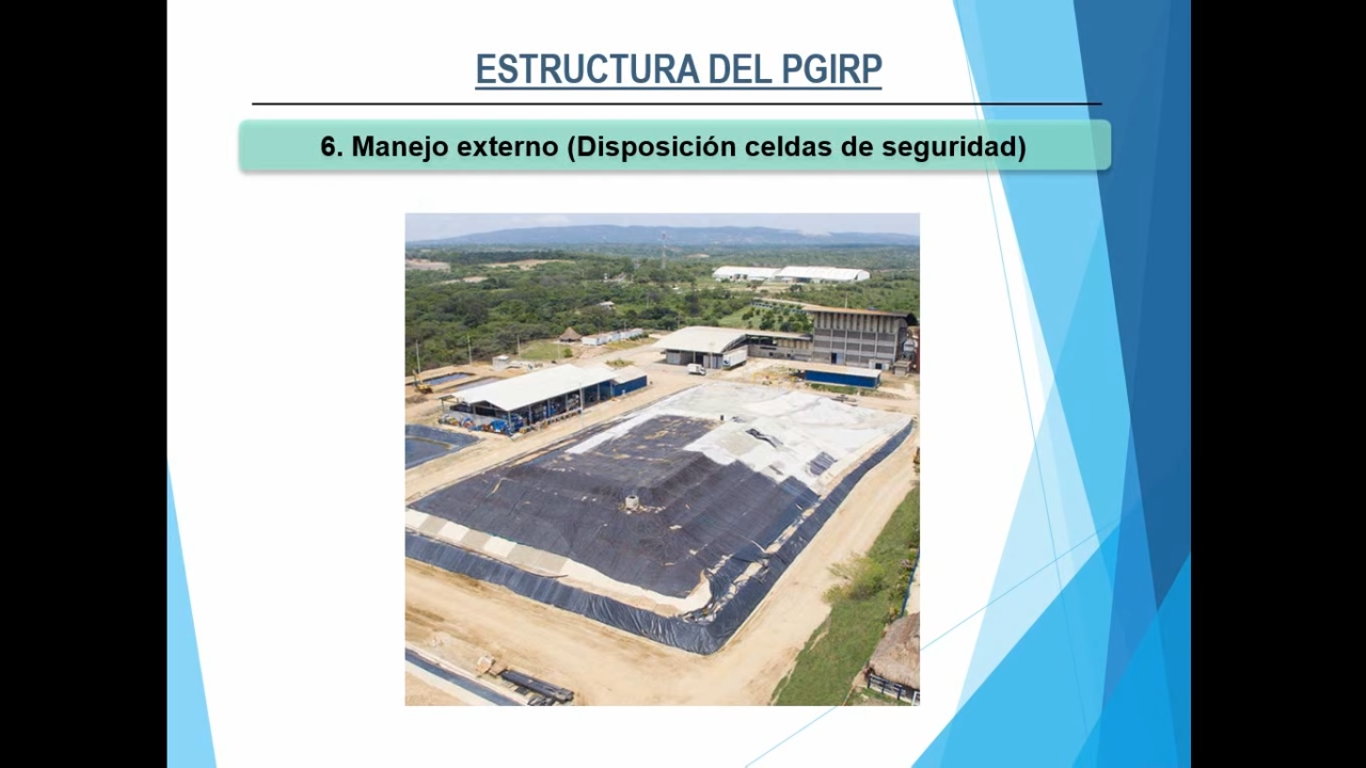 ESTRUCTURA  DEL PGIRS
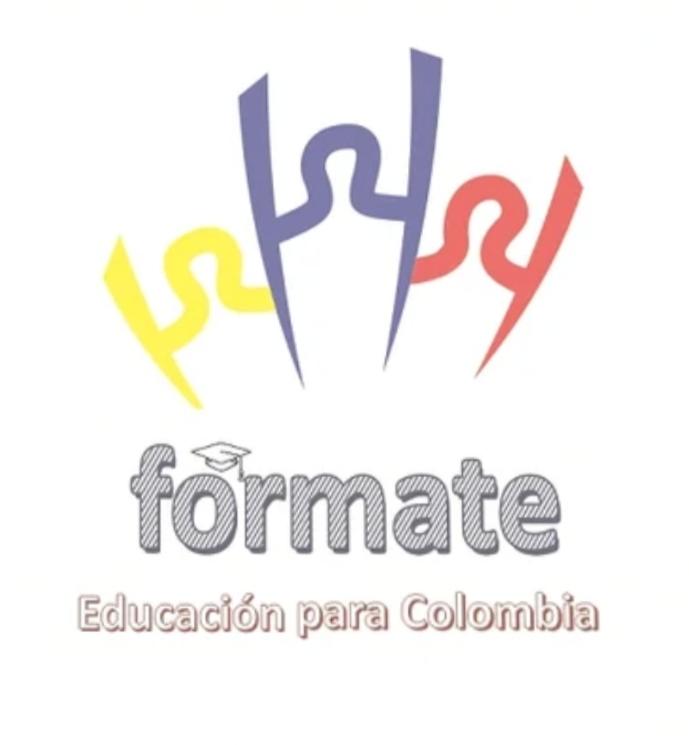 6. MANEJO EXTERNO - RESPEL
Aprovechamientos (Aceites Usados)
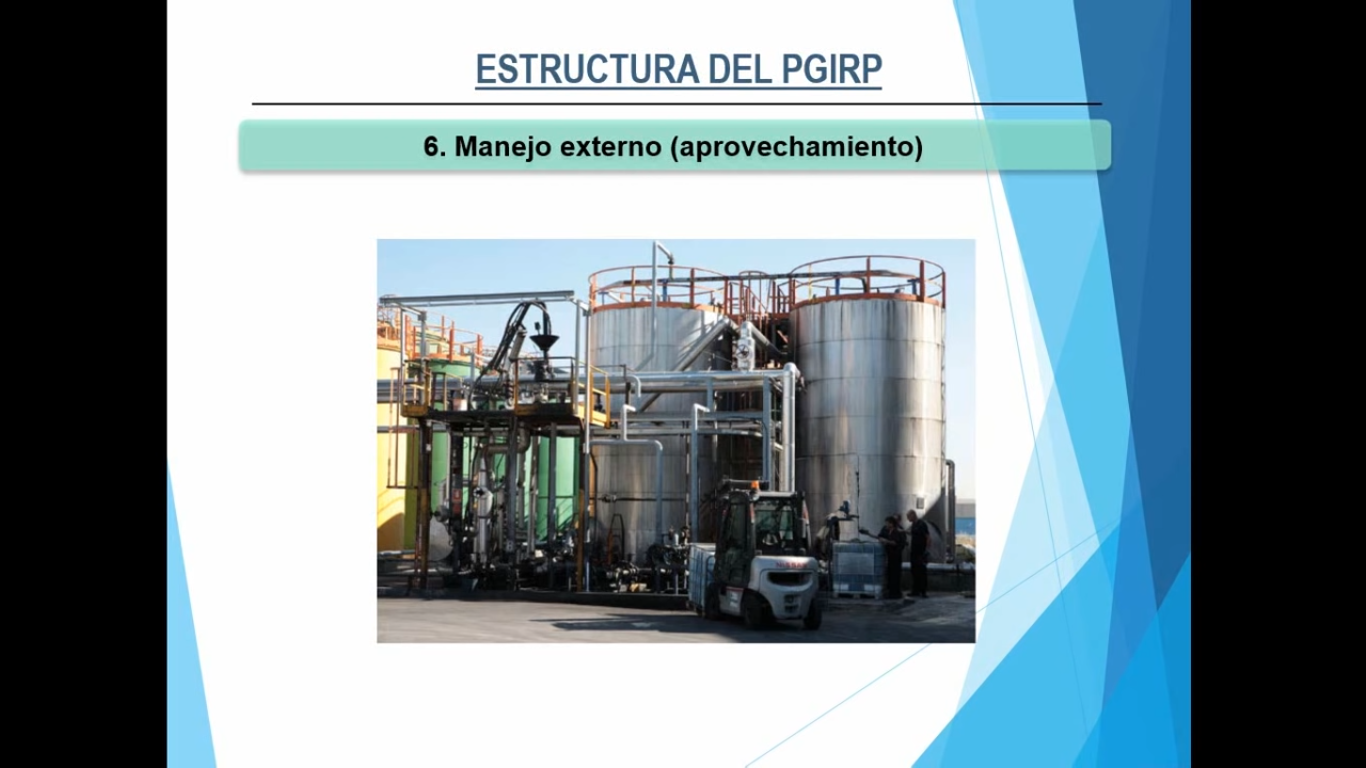 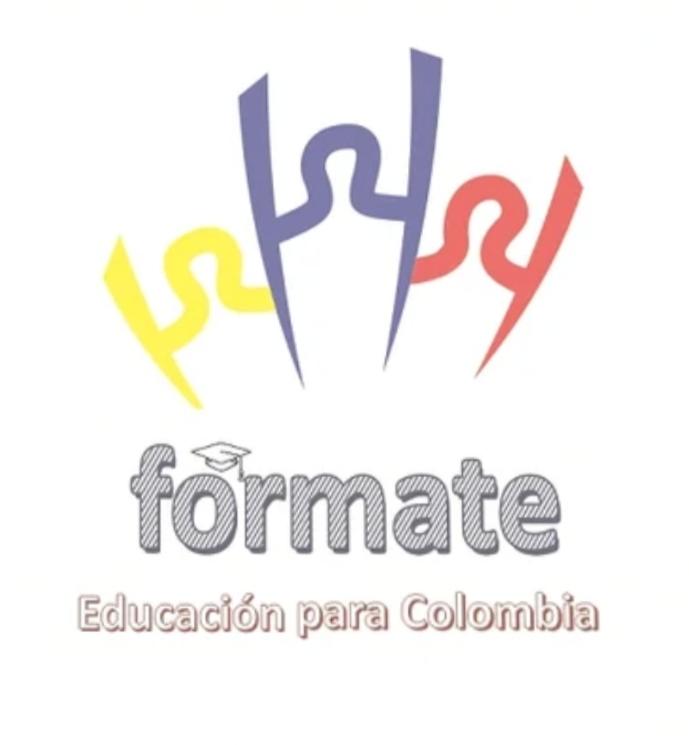 COMPONENTES DEL PGIRP
Ejecución, evaluación y seguimiento
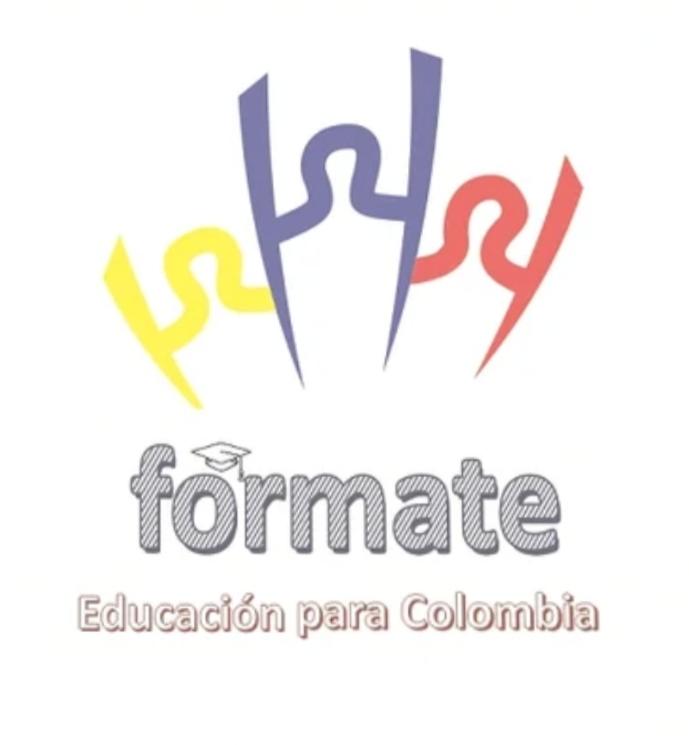 EJERCICIOS
1). Como van a quedar las Canecas a partir del 1 de Enero del 2021?.
A. Verde, Azul y Gris.
B. Blanco, Verde y Negra.
C. Verde, gris y Beige.

2). Pictogramas, es conocido comúnmente como Simbología. (VERDADERO O FALSO)

3). Que quiere decir EPP?: ____________________________________

4). Que es RESPEL?: __________________________________

5). Como se llama la caneca para los residuos Cortopunzantes?. ____________
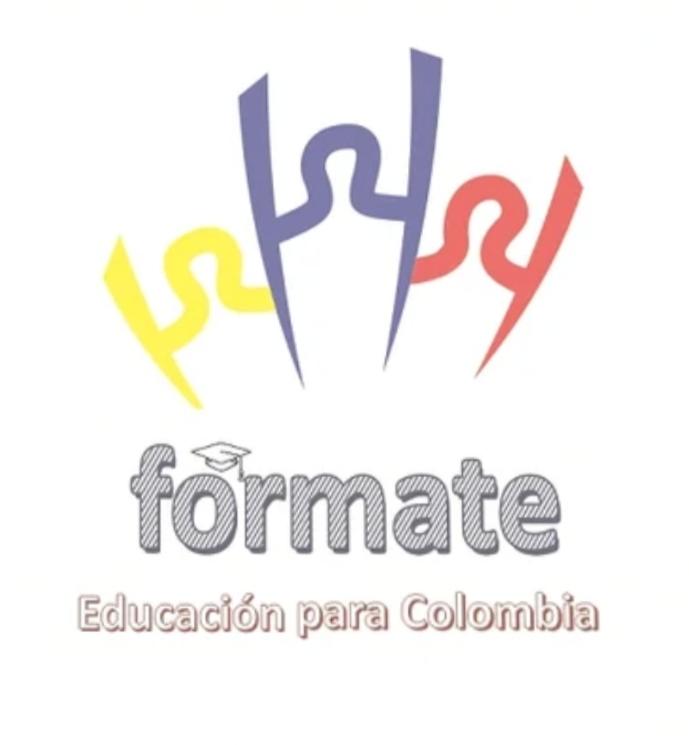 EJERCICIOS
6). En el  Naso-bucal, que quiere decir N95?.
A. No resiste al agua y 95 mil pesos de valor.
B. No se usa mas 95 días.
C. No resistente al aceite y 95% de protección.

7). Los residuos Anatomopatológicos se almacenan al clima. (Verdadero o falso)

8). Residuos Infecciosos son conocidos como Riesgos Biológicos. (Verdadero o falso)

9). Simbología del Radiactivo _________________________

10). Como se subdividen los residuos No peligrosos  A_________  y  N_________
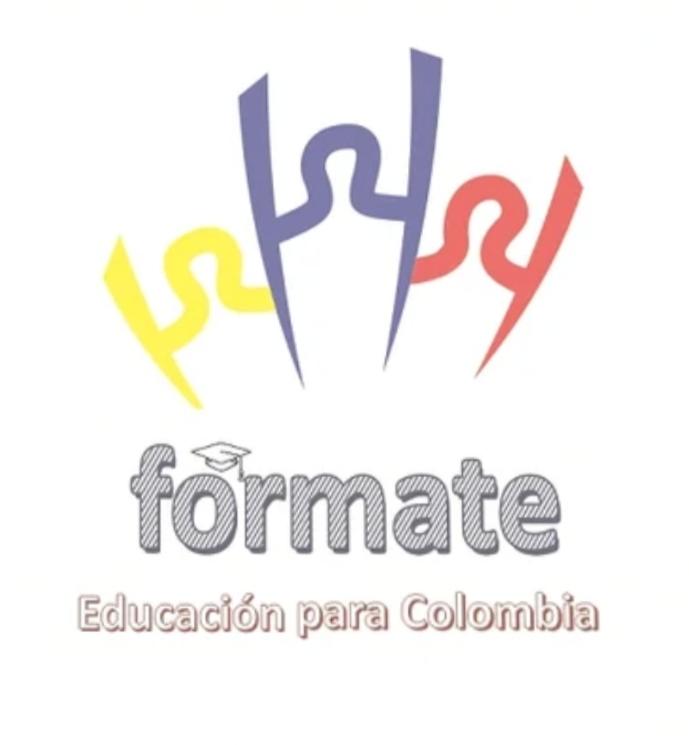 TEMA 12.
TECNOLOGIAS, APROVECHAMIENTO DE RESIDUOS ORGANICOS
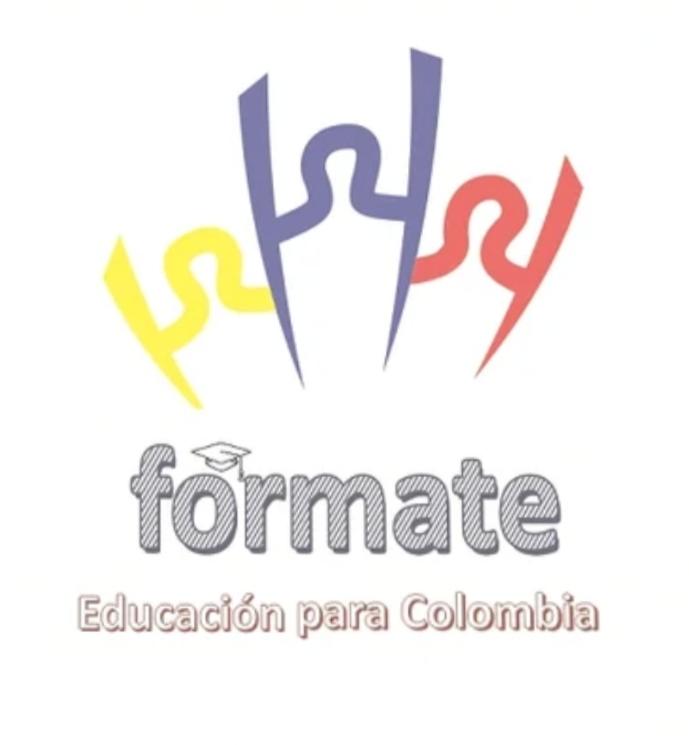 Incineración con valor energético
VentajasRequiere poco pre-tratamiento de las basuras (separación previa de residuos).Se recupera energía a través de la planta.Es una tecnología que ha sido ampliamente probada.Reduce el volumen de la basura más o menos un 90%.Hay una gran variedad de empresas que ofrecen la tecnología, en algunos casos con menores impactos ambientales que otros.
DesventajasRequiere una gran inversión inicial. Se necesita que la cantidad de basura que se trate sea grande para que la planta sea rentable.Se produce un residuo secundario en forma de ceniza, que tiene que ser dispuesto en algún lugar.La emisión de dioxinas, las cuales en grandes cantidades son tóxicas. Con las nuevas plantas se han reducido estas emisiones, pero son más costosas.Genera rechazo entre la comunidad, especialmente entre los vecinos a la planta.
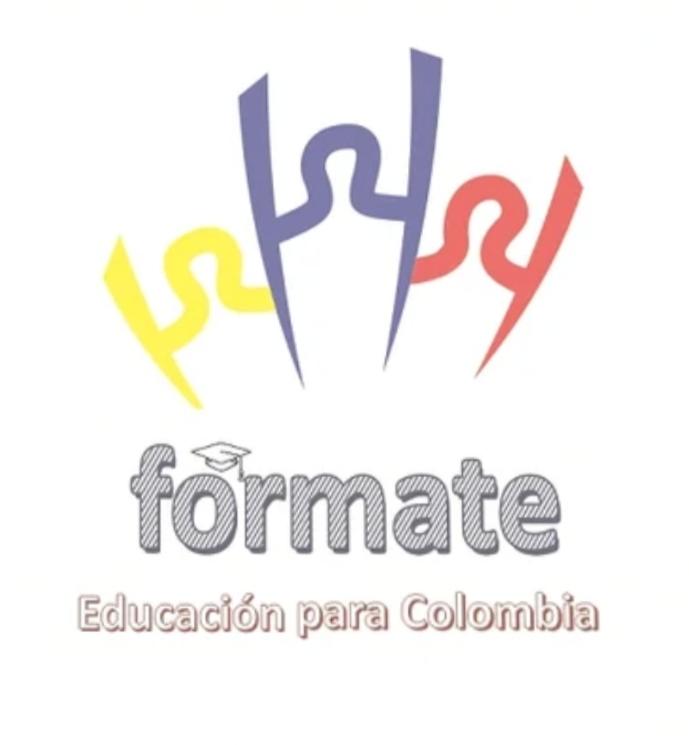 Compostaje
Ventajas
Permite reducir la cantidad de basura entre 25% y 50%.Se obtiene un producto que es comercial y que se aplica como abono.Reduce la cantidad de gases y lixiviados que se producen en los rellenos sanitarios.Es una estrategia muy usada y probada para la disposición de residuos orgánicos.
DesventajasProducción de malos olores y gases.Solo permite tratar los residuos orgánicos y es necesario combinar esta técnica con otras tecnologías o métodos de disposición.La presencia de materiales como vidrios o plástico en la materia orgánica afecta la calidad del compost y, como consecuencia, la rentabilidad de su comercialización.
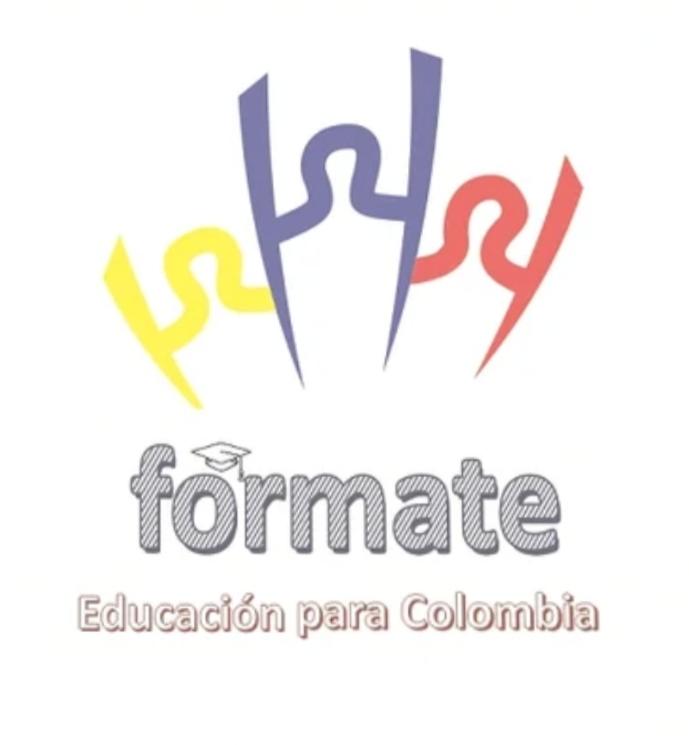 Pirólisis y gasificación
Ventajas
Puede ser una forma eficiente de generación de energía.Posibilidad de reciclar una gran cantidad de residuos en todo el proceso.Se considera una tecnología mucho más limpia que la incineración.El uso de altas temperaturas permite un sistema efectivo para otros tipos de residuos.Se puede combinar con otras técnicas.La maquinaria necesaria es relativamente pequeña.
DesventajasAunque en teoría es una técnica más limpia, puede haber una percepción negativa de la comunidad porque se asemeja a la incineración.Se genera un pequeño residuo que tendría que ser dispuesto en algún lugar.Requiere un pre-tratamiento extensivo; es decir, que haya separación previa de los residuos.Es más cara que la incineración con valor energético.Es una tecnología nueva que casi no se ha aplicado en el mundo, por lo que hay dudas sobre su viabilidad en el mediano plazo.
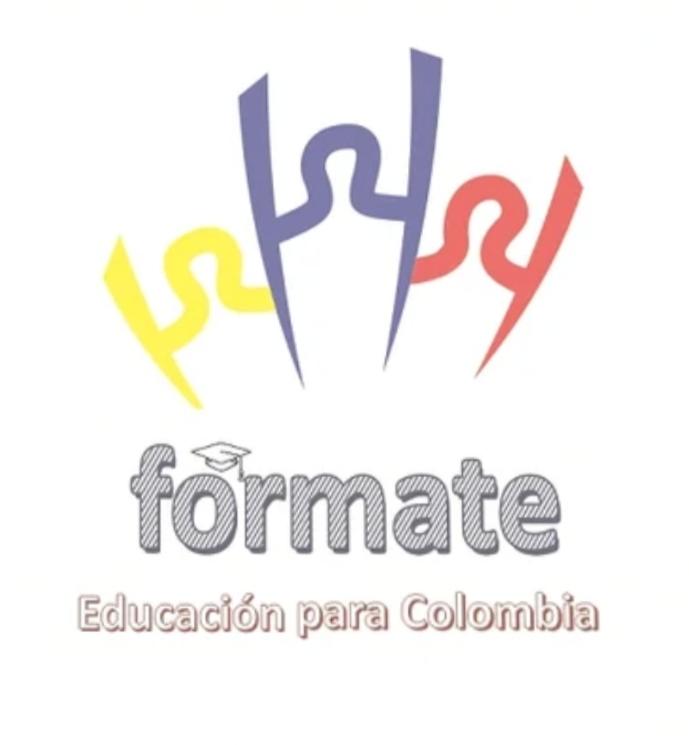 Rellenos Sanitarios
Ventajas
El relleno sanitario es la técnica más usada y probada en el mundo.Es la tecnología de disposición de residuos más económica; sin embargo requiere que se combine con otras técnicas para mitigar el impacto ambiental, las cuales generan costos extra. Usualmente se combina con el reciclaje o la gasificación (producción de energía a partir del gas).Si se combina con las tecnologías adecuadas o con una agresiva campaña de reutilización y reaprovechamiento de los residuos sólidos, puede ser un método muy efectivo.Se puede producir una porción pequeña de energía a través de los gases.
Desventajas
Es una de las técnicas que más genera los gases que causan el efecto invernadero. No obstante, si se incluye una planta para producir energía a través del gas, se reducen tales emisiones.El impacto ambiental por los malos olores, los gases y líquidos que se producen. Estos, sin embargo, se pueden mitigar con la ayuda de otras técnicas.Gran rechazo entre la comunidad, especialmente entre las personas que viven cerca al relleno sanitario.
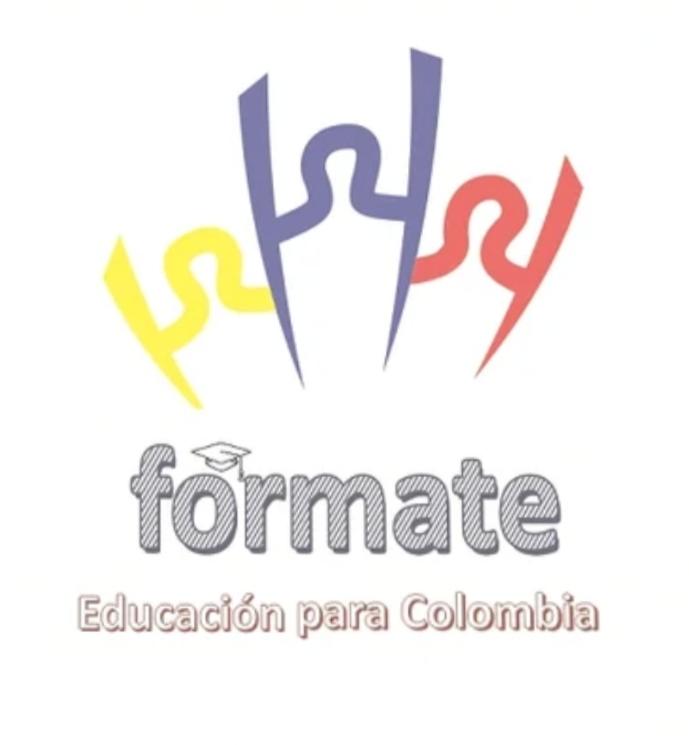 Digestión Anaeróbica
Ventajas
Se puede implementar en residuos orgánicos húmedosReduce la emisión de gases que generan el efecto de invernadero. Como se hace en un sitio cerrado, se reduce el impacto ambiental.Es efectiva cuando se combina con estrategias como el reciclaje y la reutilización de los residuos sólidos.Reduce la cantidad de residuos que tienen que disponerse luego.
Desventajas
Es más caro que el compostaje.Puede haber generación de malos olores en una pequeña parte del proceso.Se requieren plantas para controlar el gas, el almacenamiento del residuo y su limpieza. Esto puede generar costos extras.Solo permite tratar la parte orgánica de los residuos sólidos de una ciudad. Es decir, tiene que ser combinada con otra tecnología o método que permita el tratamiento de materiales como metal, vidrio, plástico, entre otros.
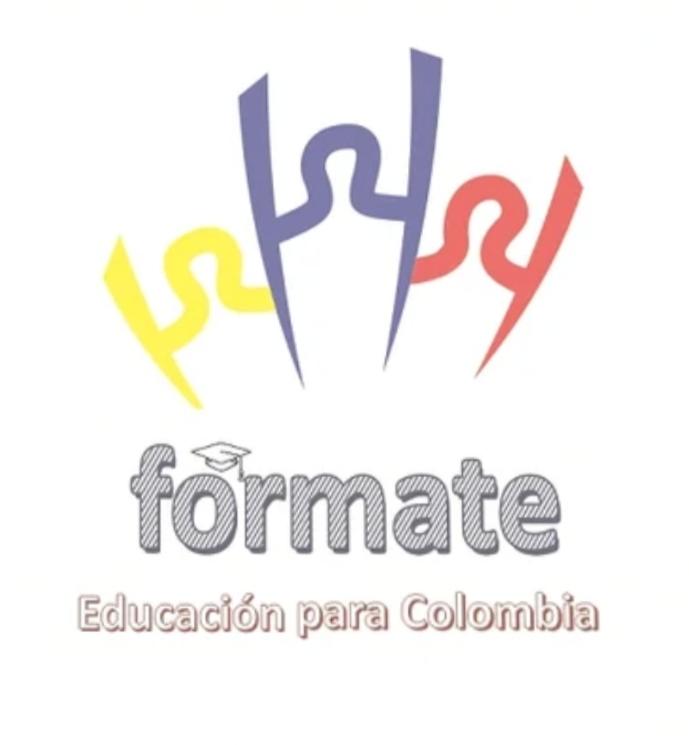 El método más económico y efectivo: el de las 3R
Las tres ‘R’ hacen referencia a los procesos reducir, reutilizar y reciclar la basura
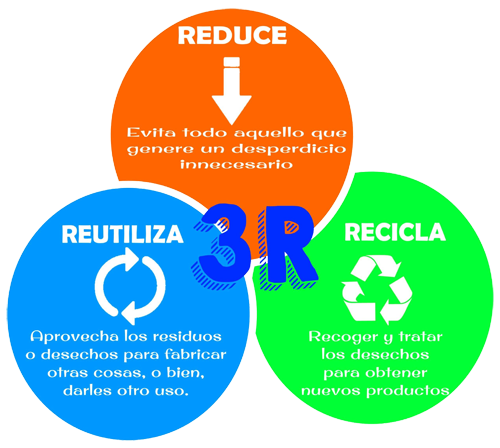 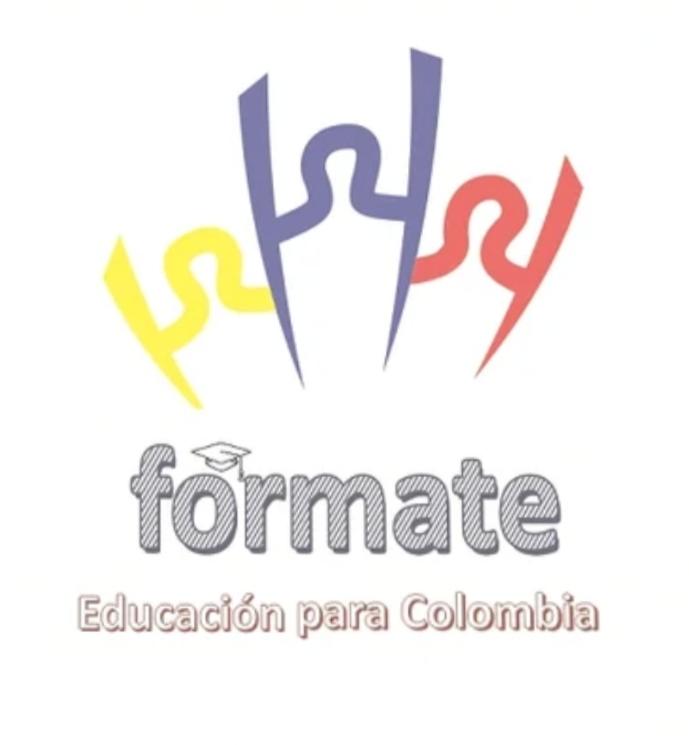 TEMA 13.
RELLENOS SANITARIOS
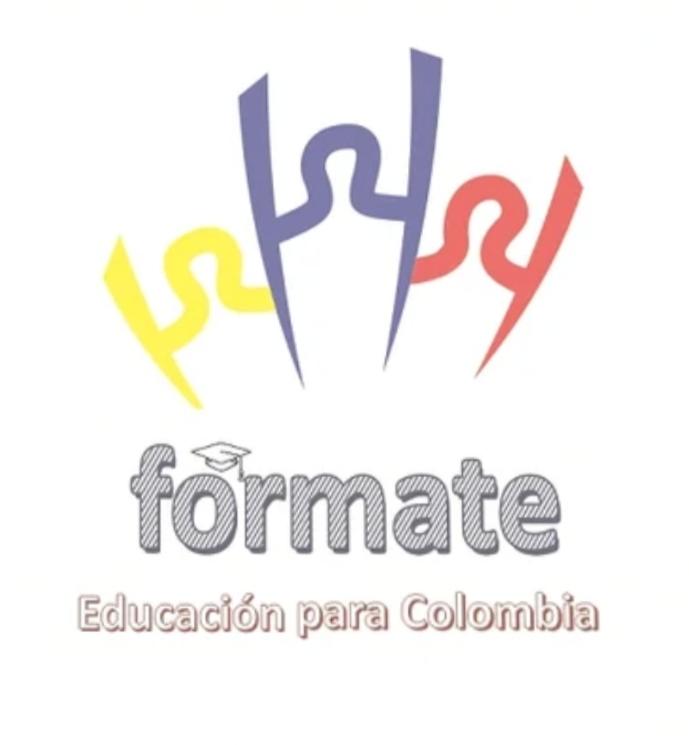 RELLENO SANITARIO
Se denomina relleno sanitario al espacio donde se depositan los residuos sólidos de una ciudad después de haber recibido determinados tratamientos. Para impedir que se contamine el subsuelo, se impermeabiliza el terreno con polietileno de alta densidad u otra sustancia y se coloca arcilla.
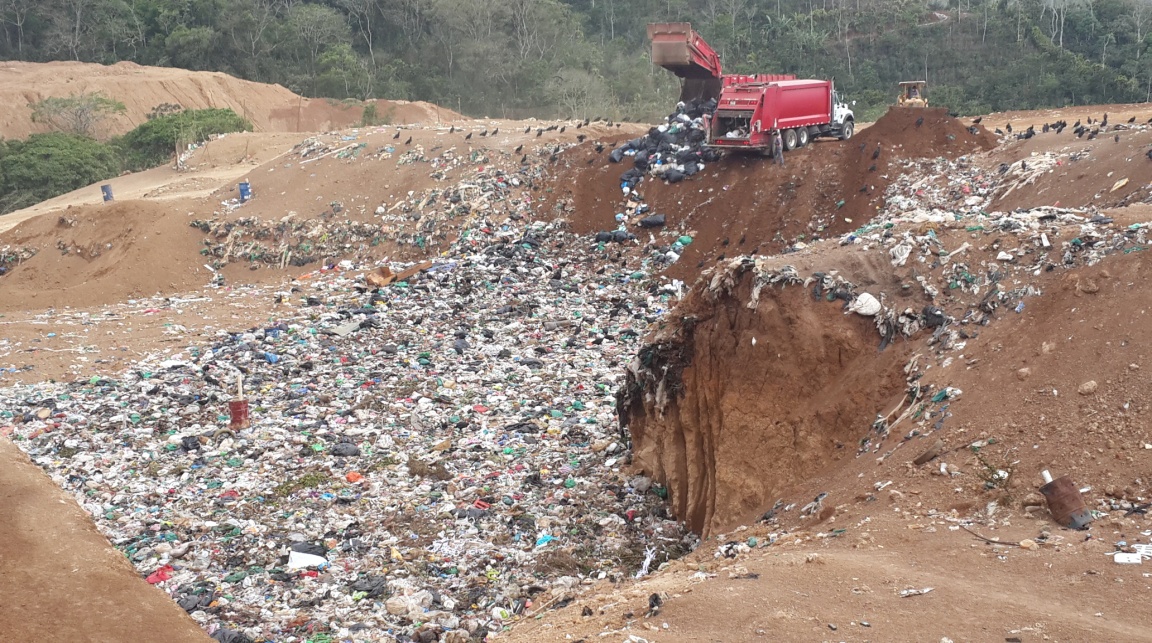 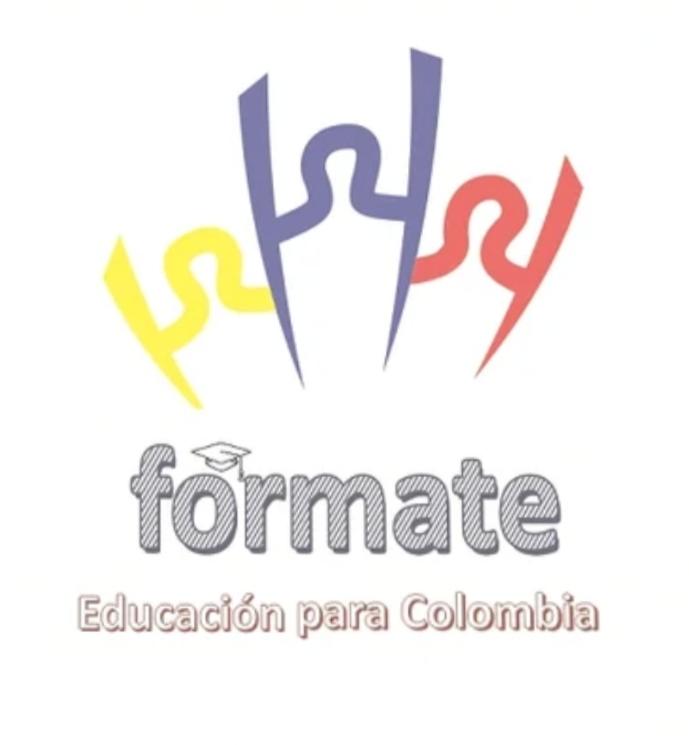 TEMA 15.
CONPES
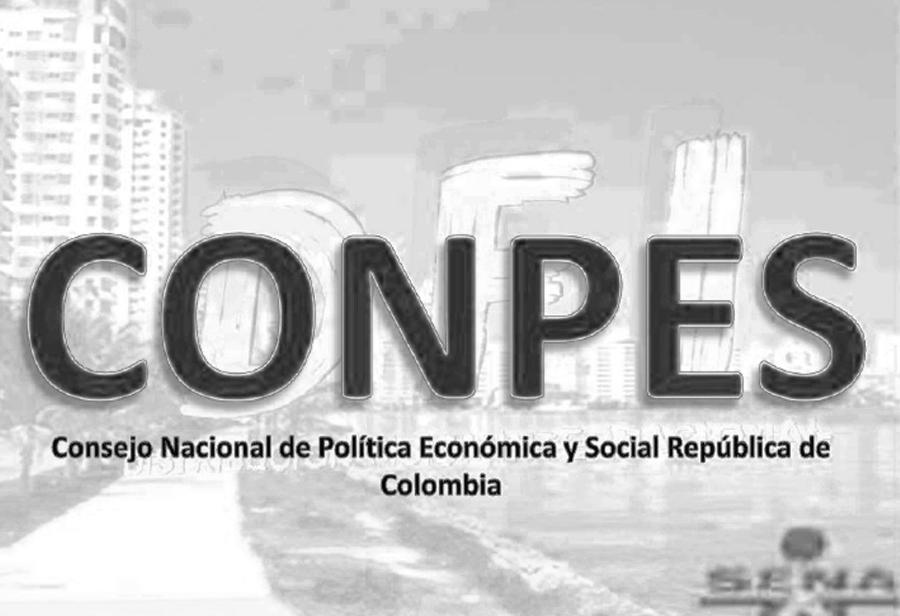 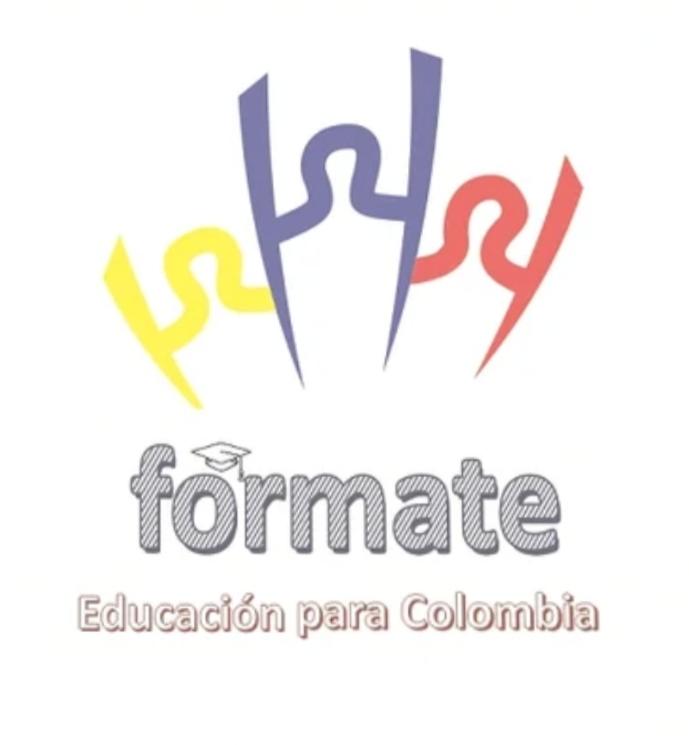 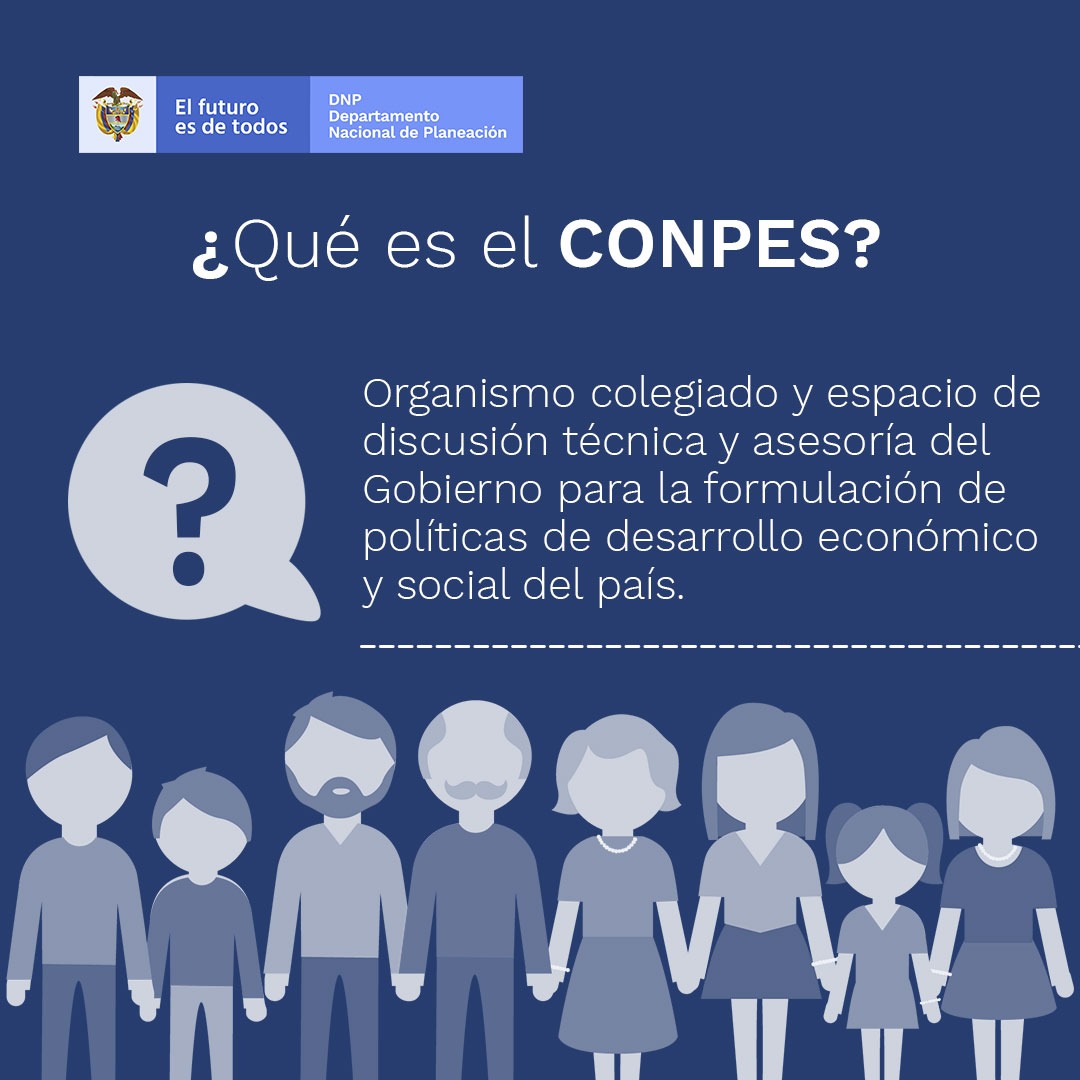 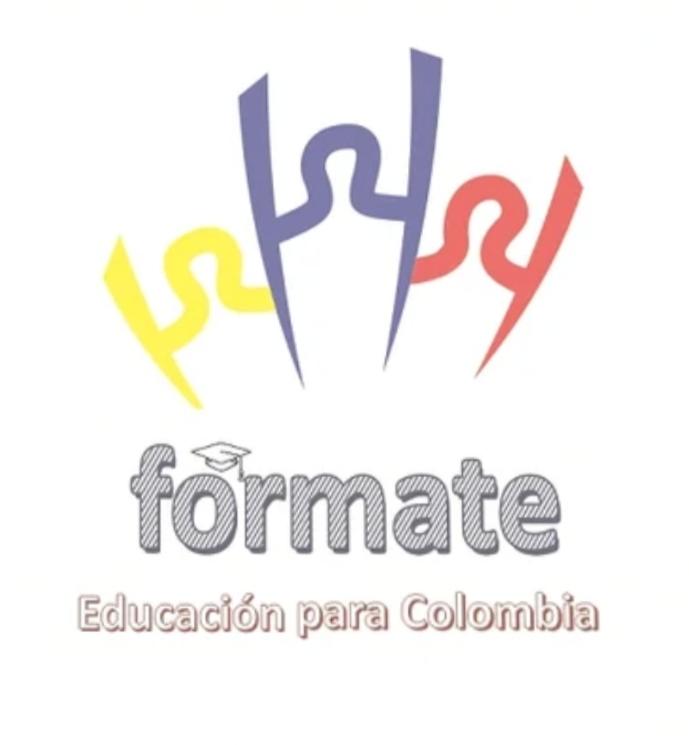 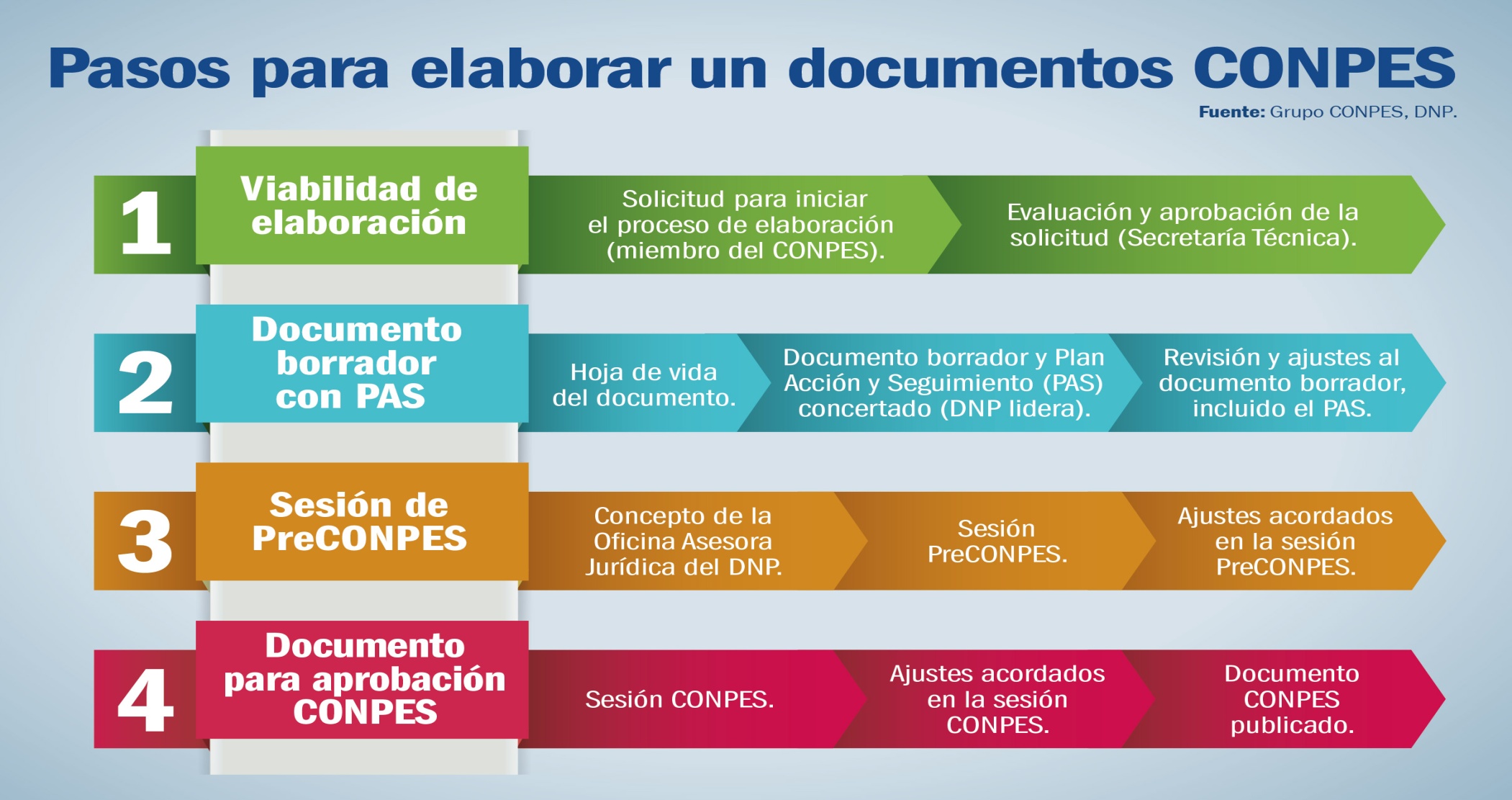 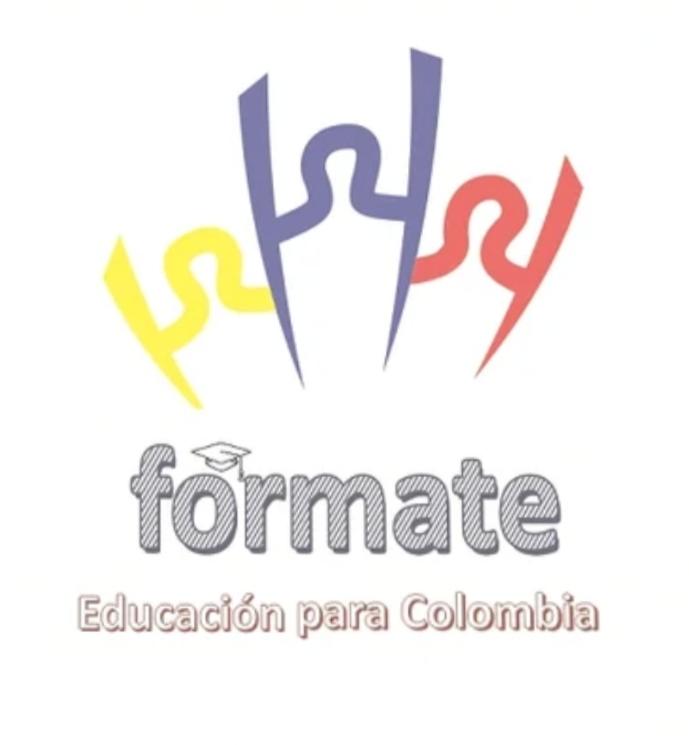 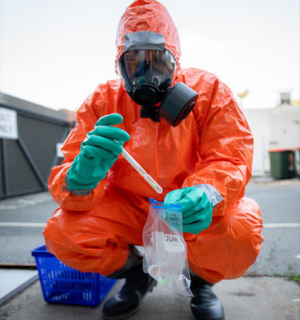 EN TUS MANOS CONFIAMOS
“Hace mas daño la irresponsabilidad que el desconocimiento”.

Anónimo